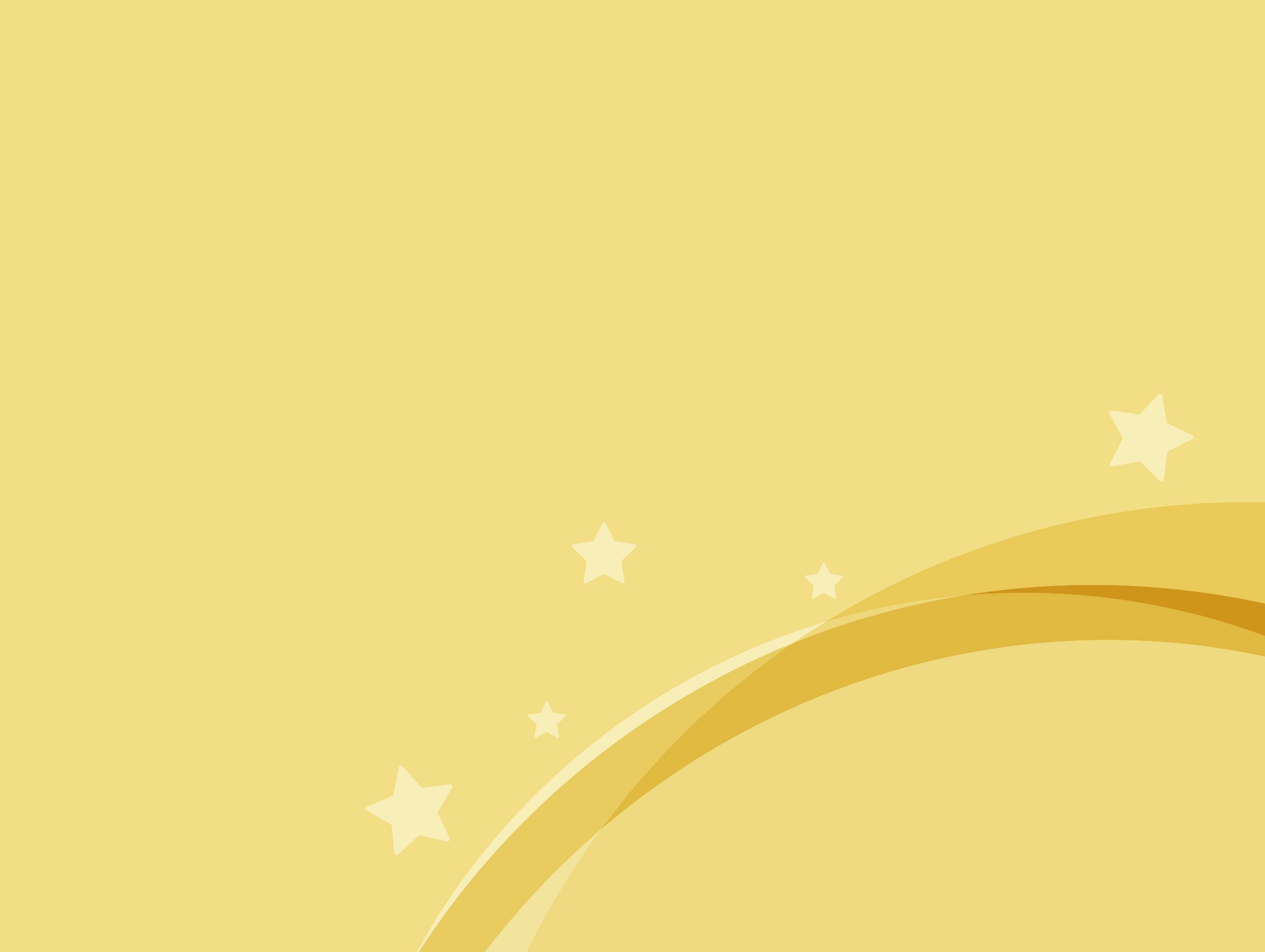 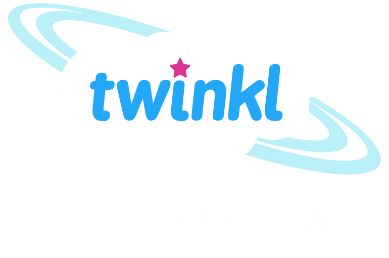 French
Getting to Know You
Year One
Subject | Year 3 | Getting to Know You | What’s Your Name? Lesson 2
Aim
To exchange names in French.
Success Criteria
I can introduce myself to someone else.
I can ask another person their name.
I can use gestures to support my conversation.
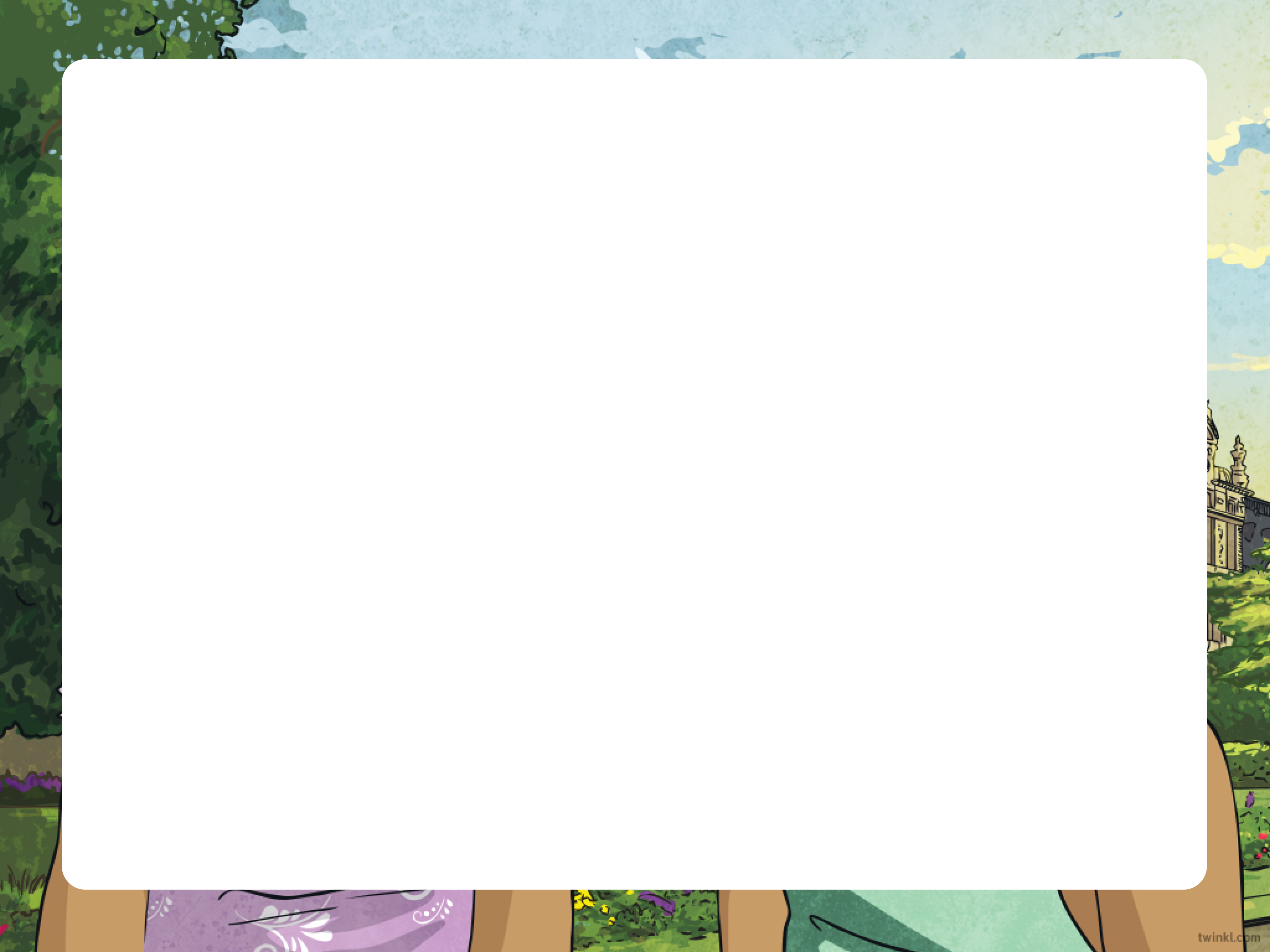 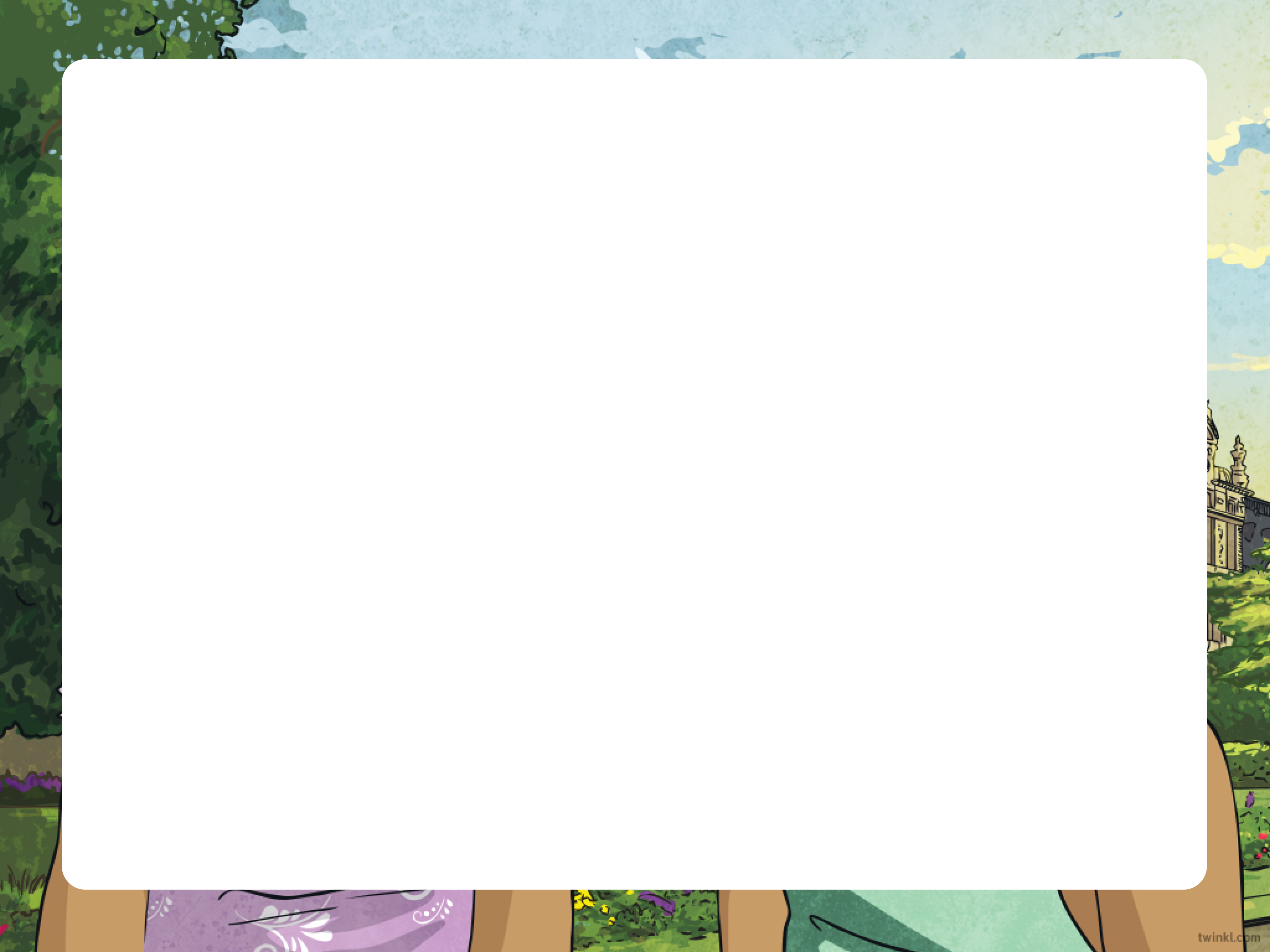 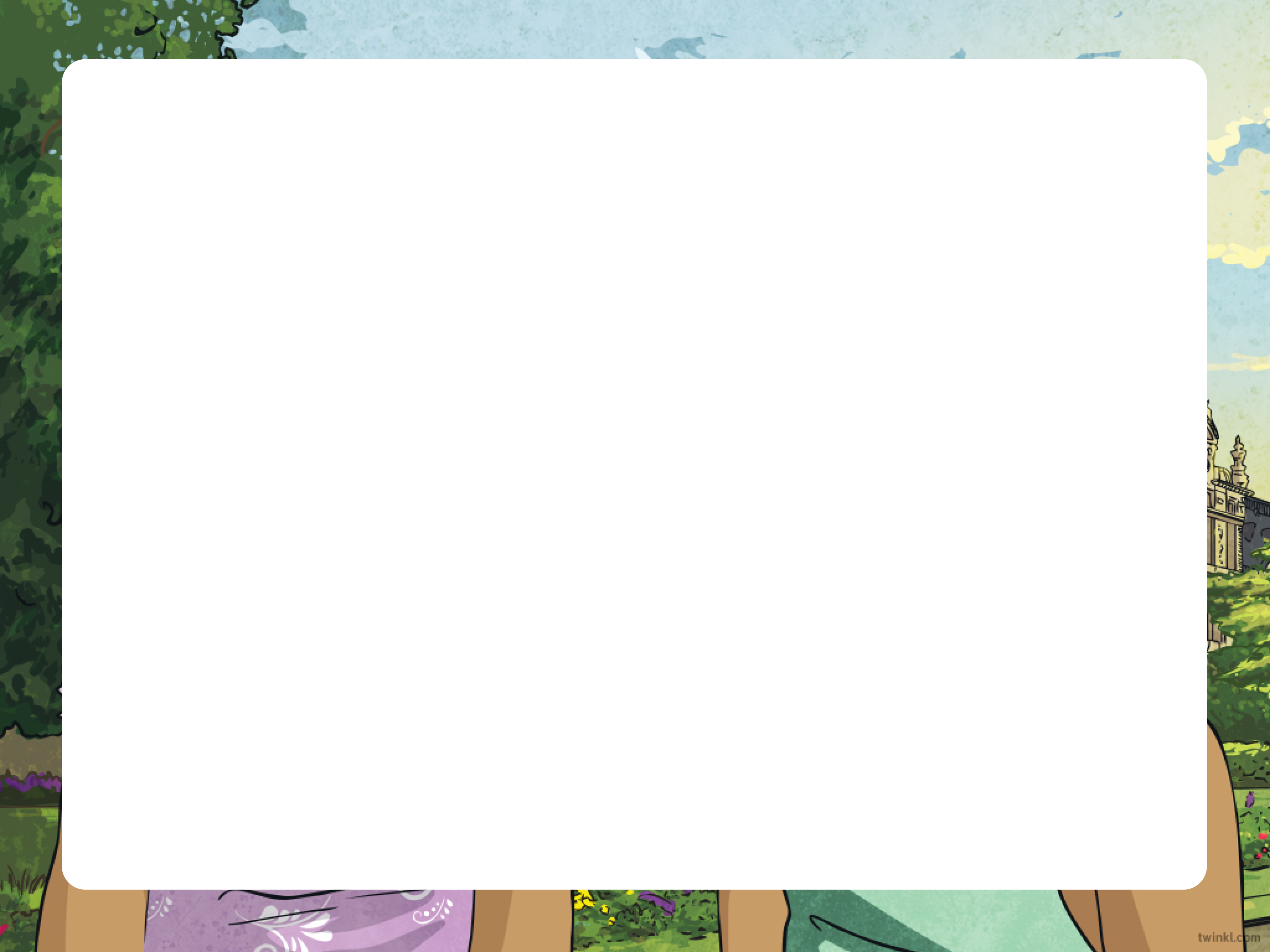 Talk in your group and think of questions you could ask.
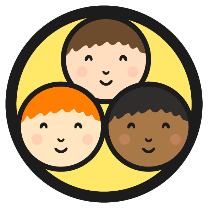 Asking Questions
There’s a new boy / girl in the school.What would you like to find out about him / her?
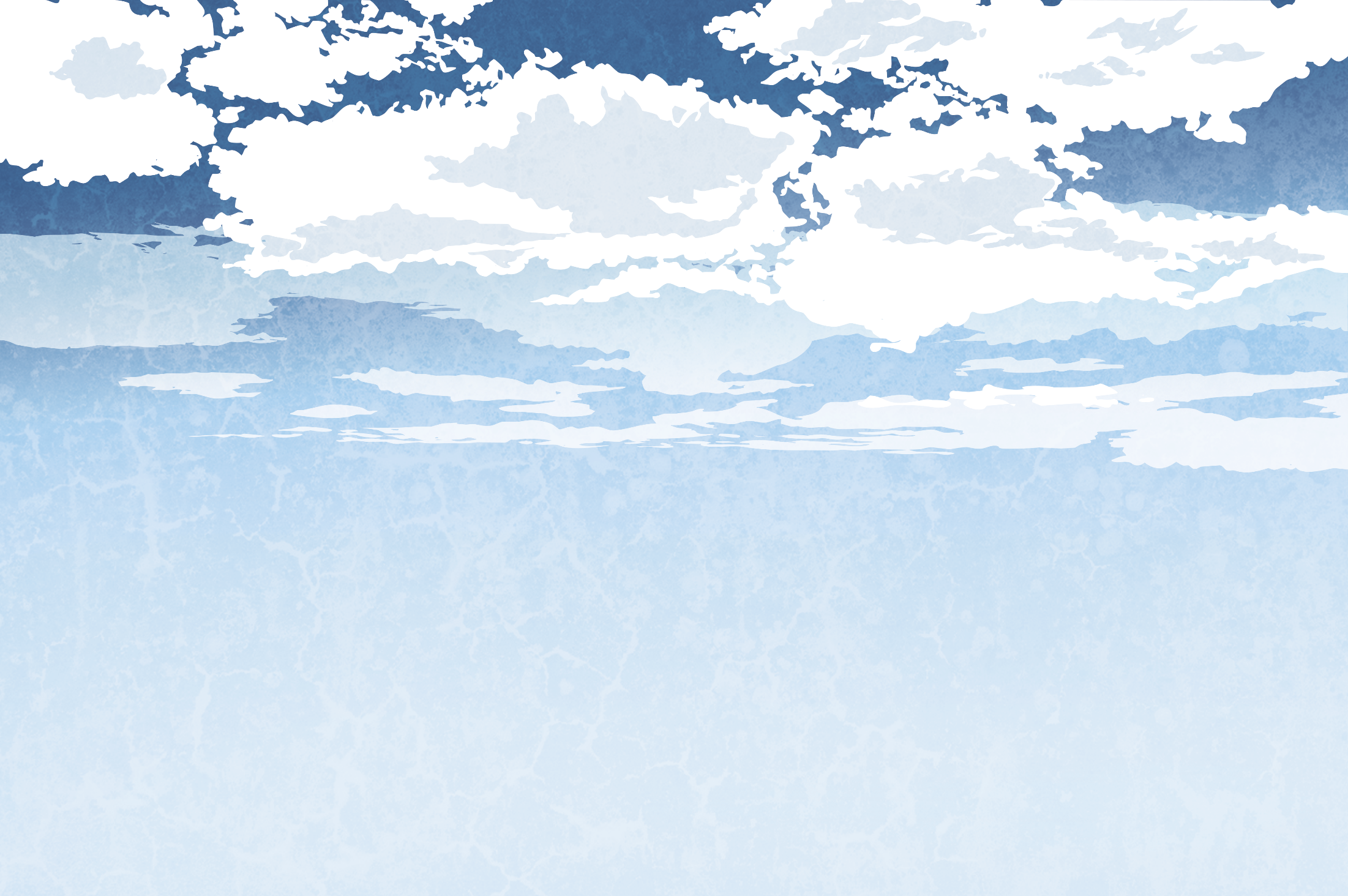 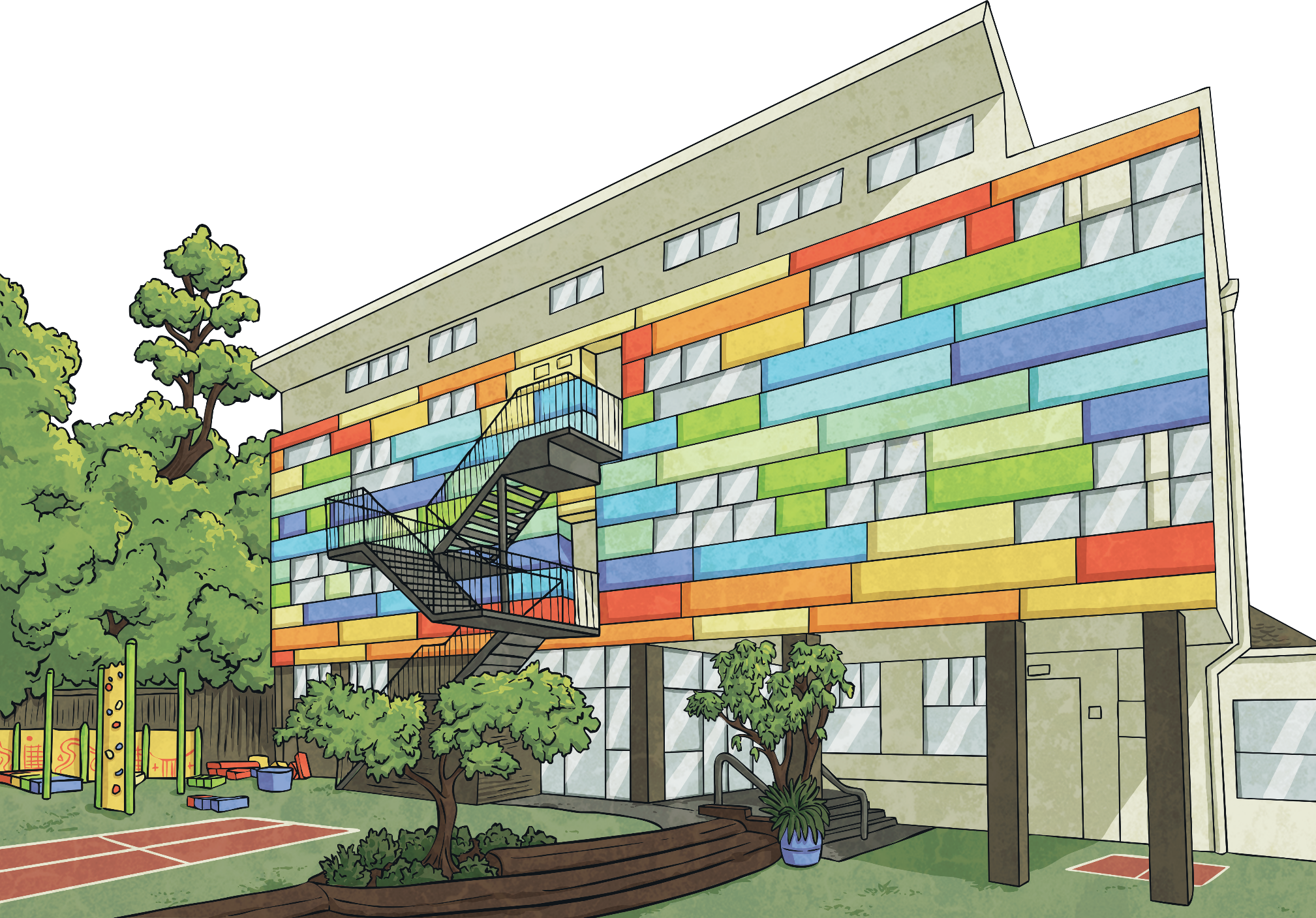 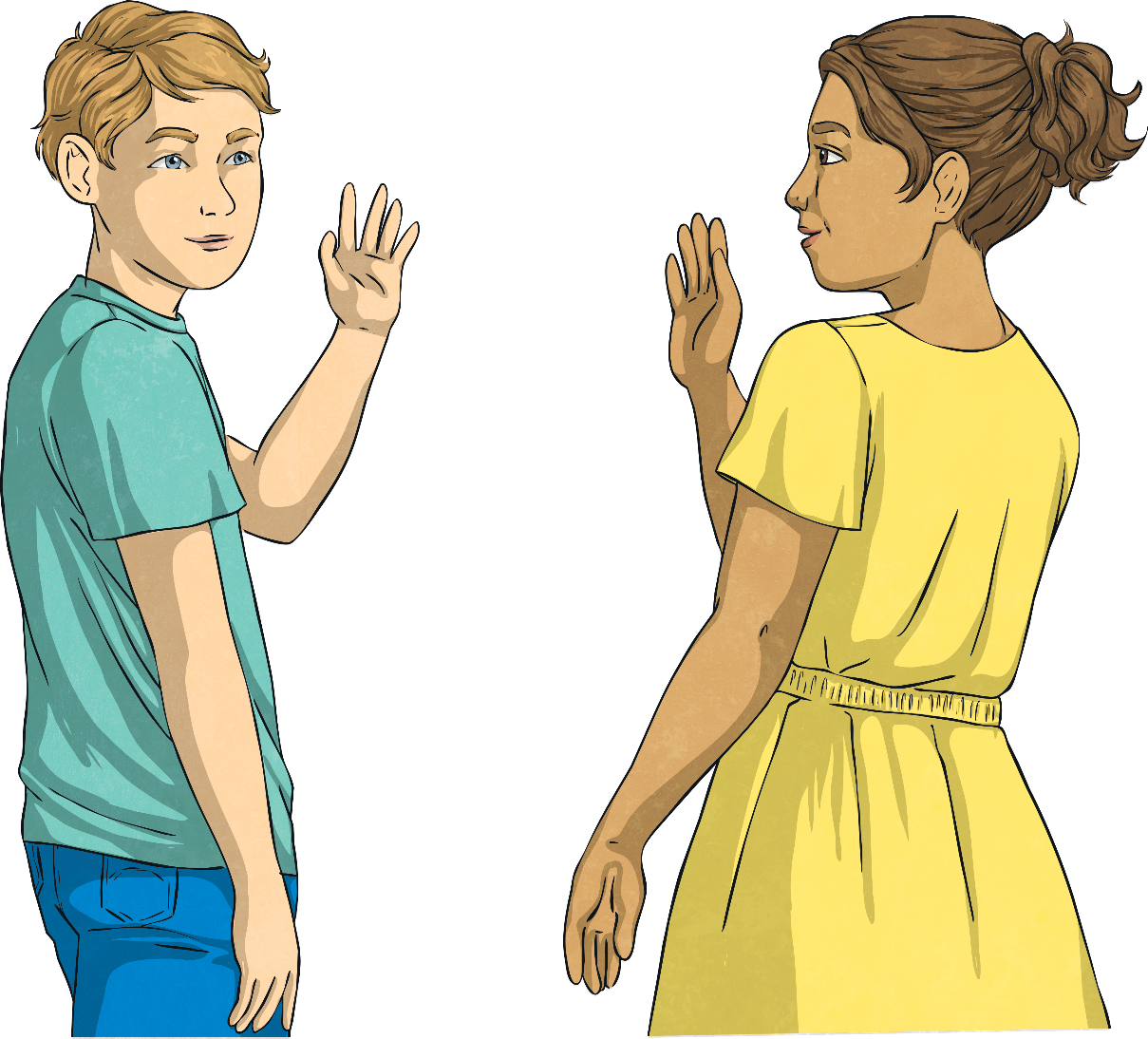 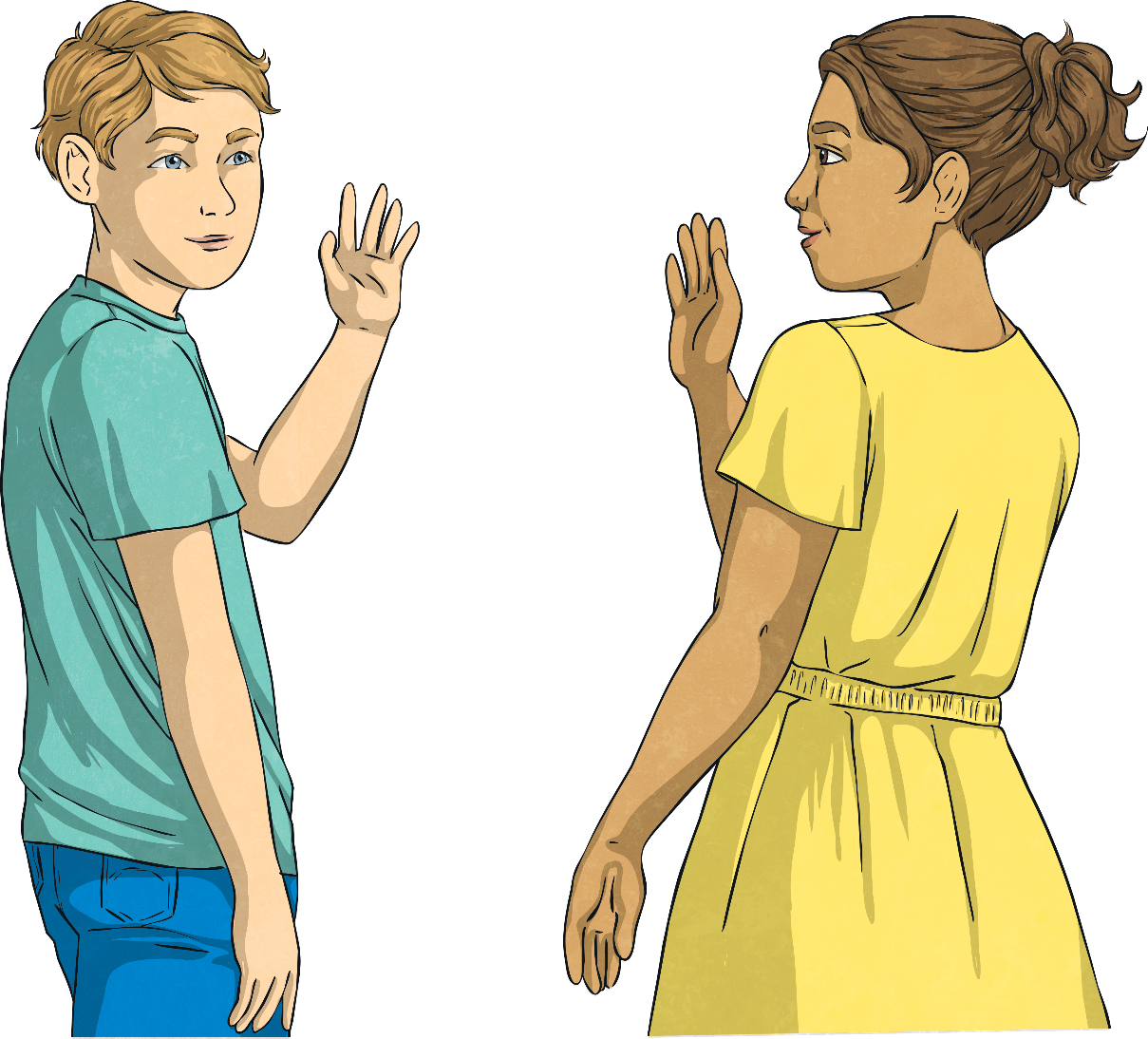 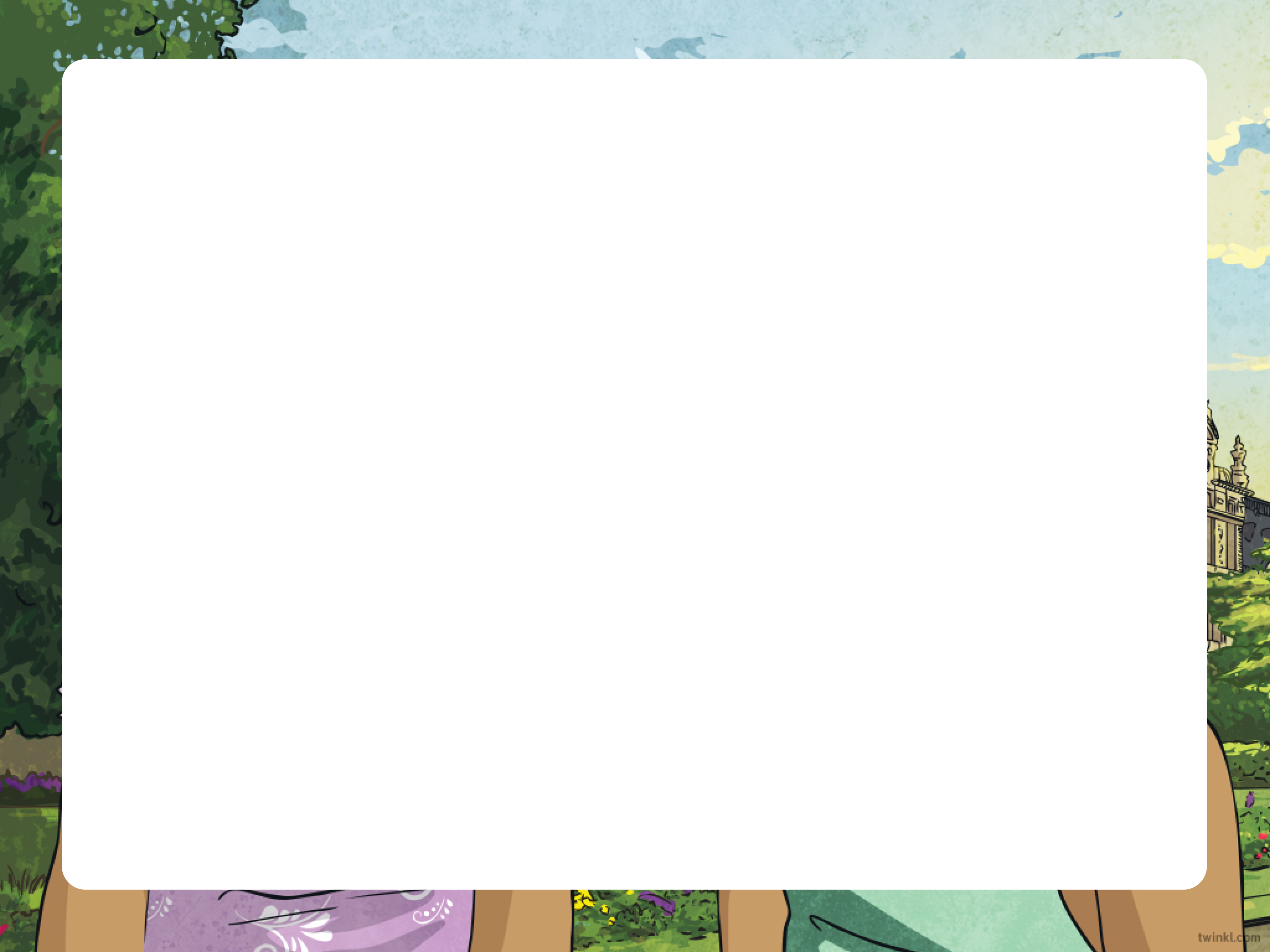 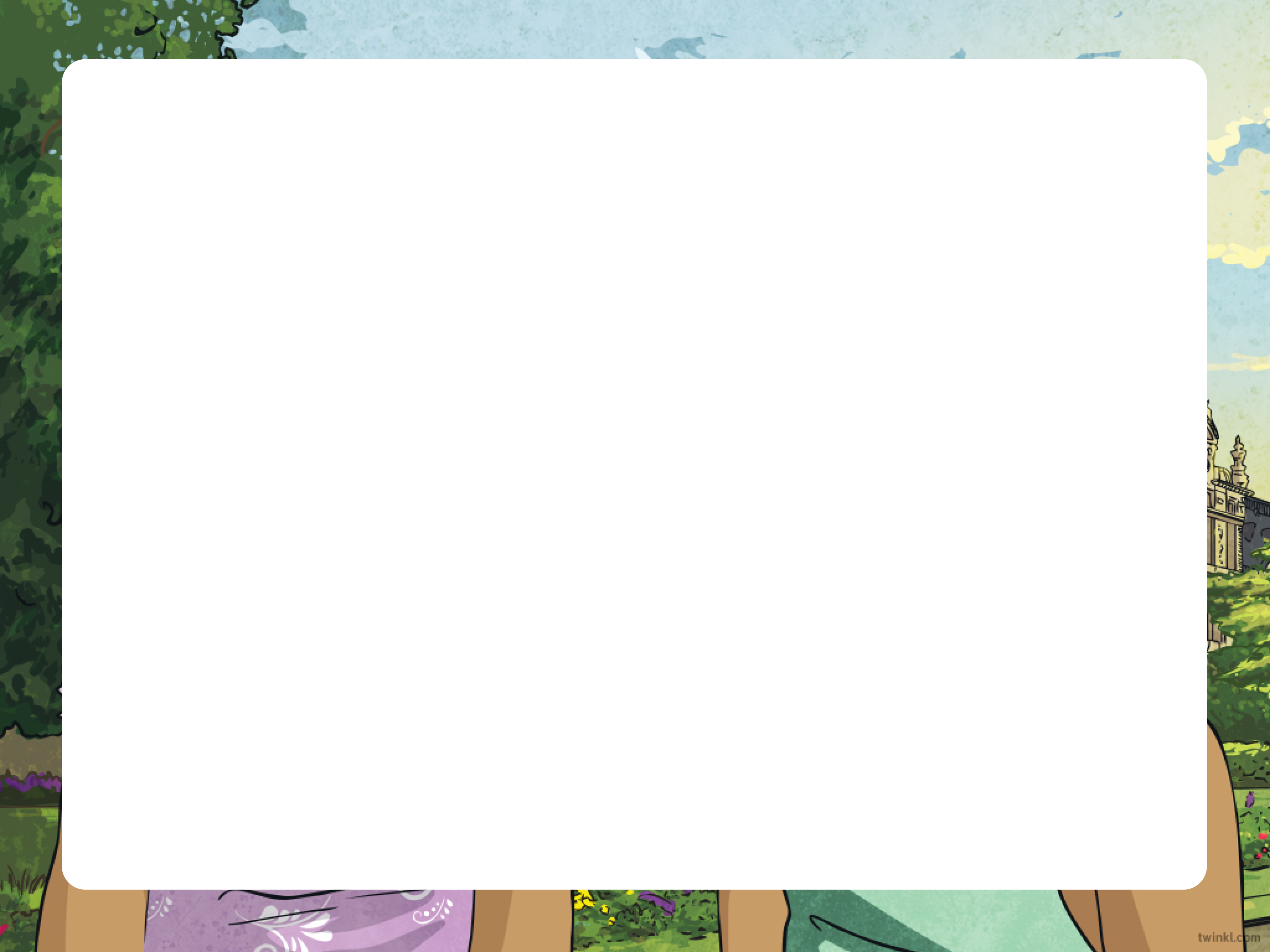 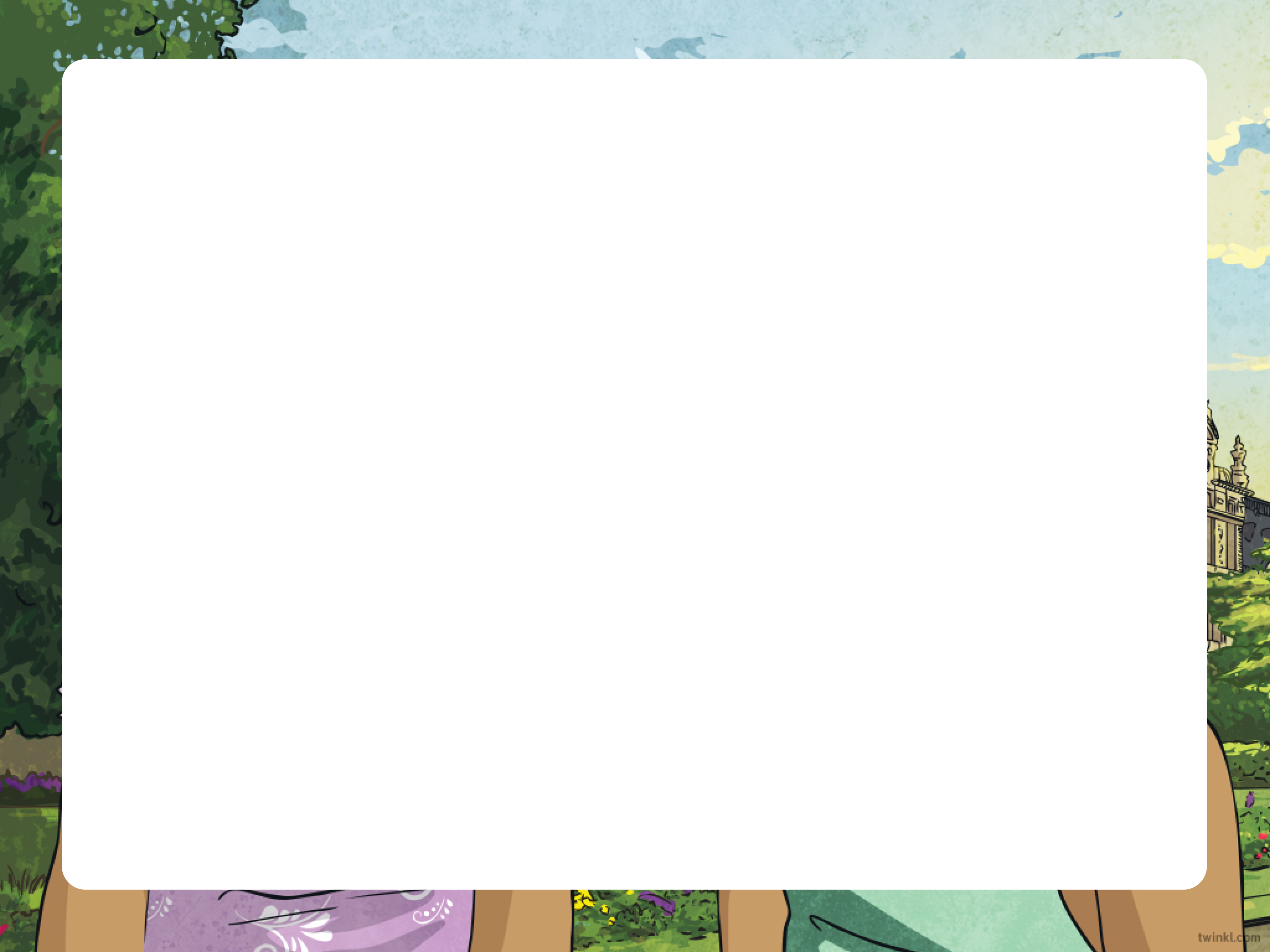 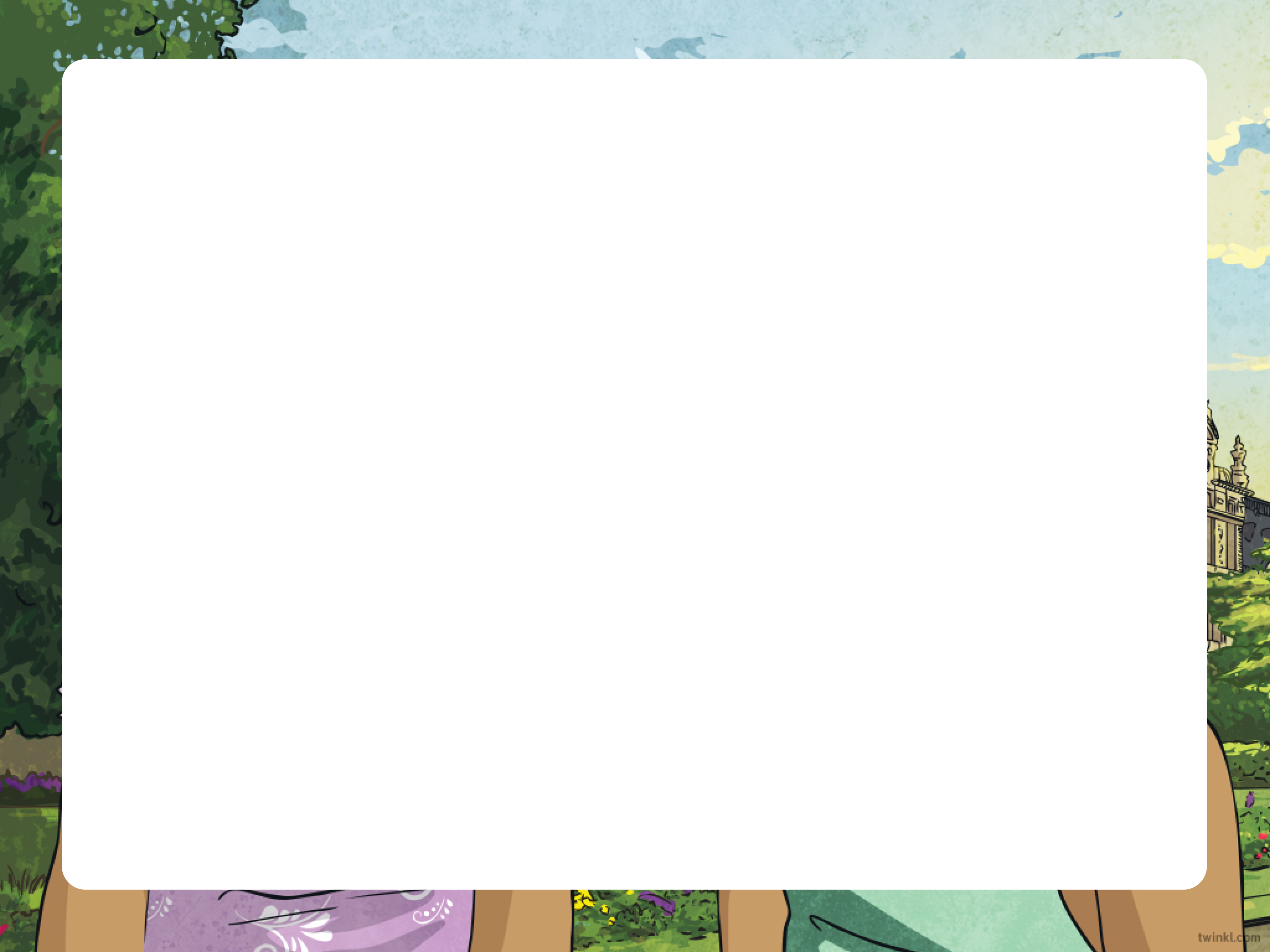 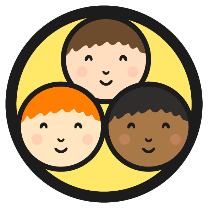 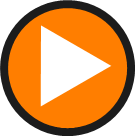 Je m’appelle…
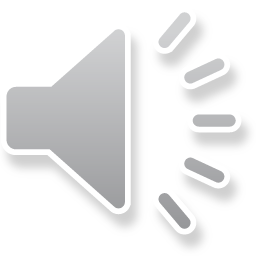 Click play buttons throughout to hear phrases and words.
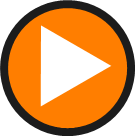 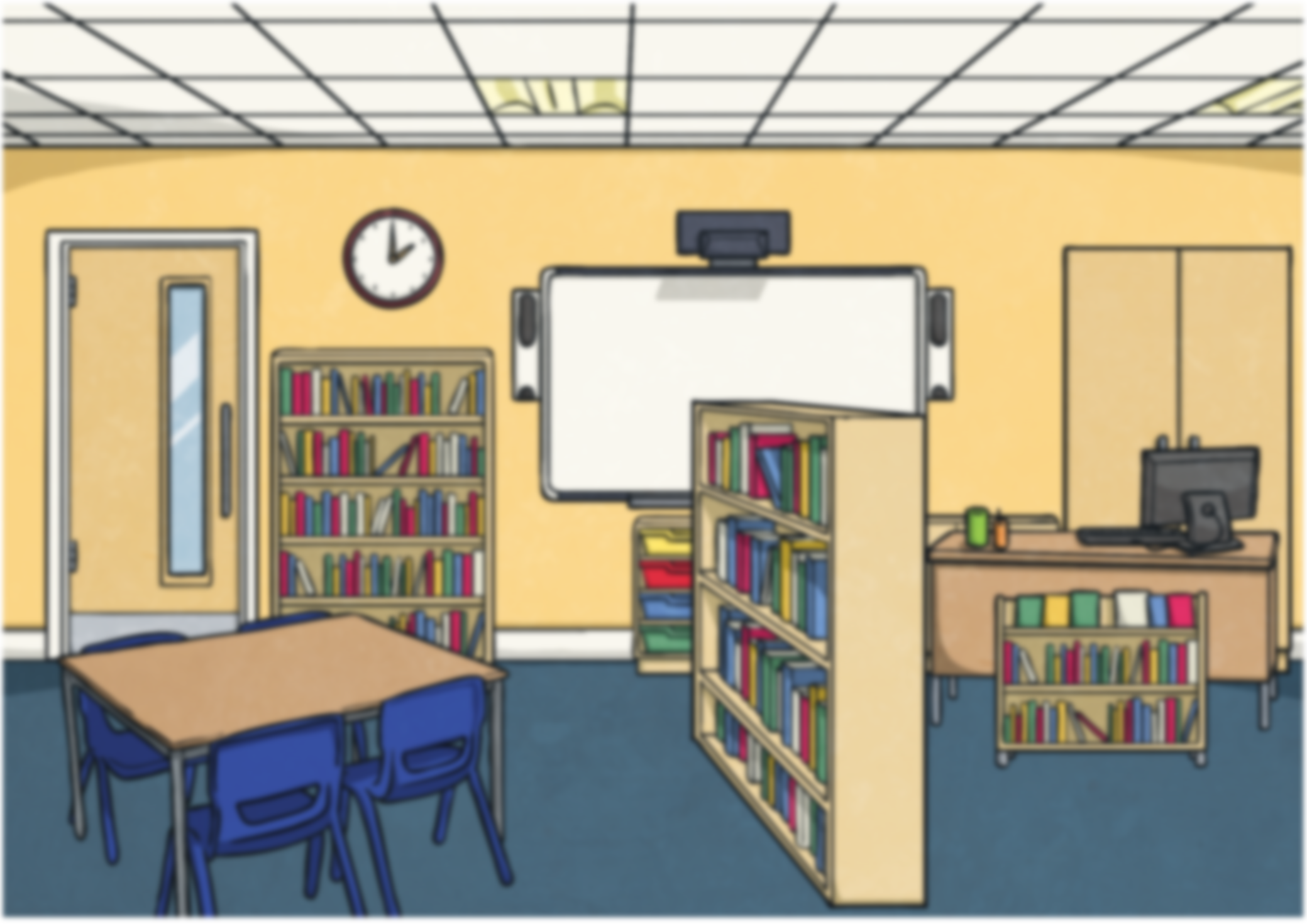 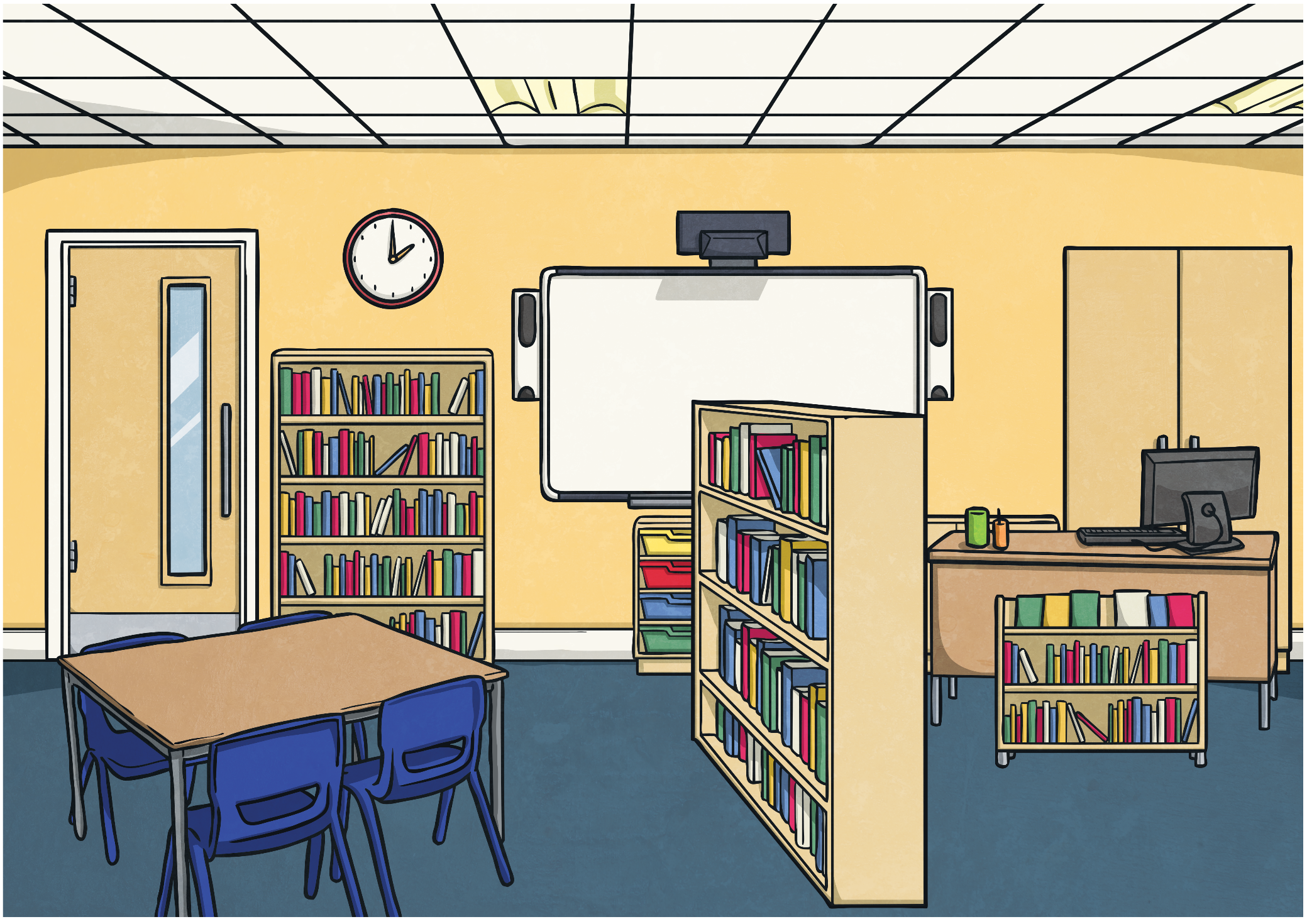 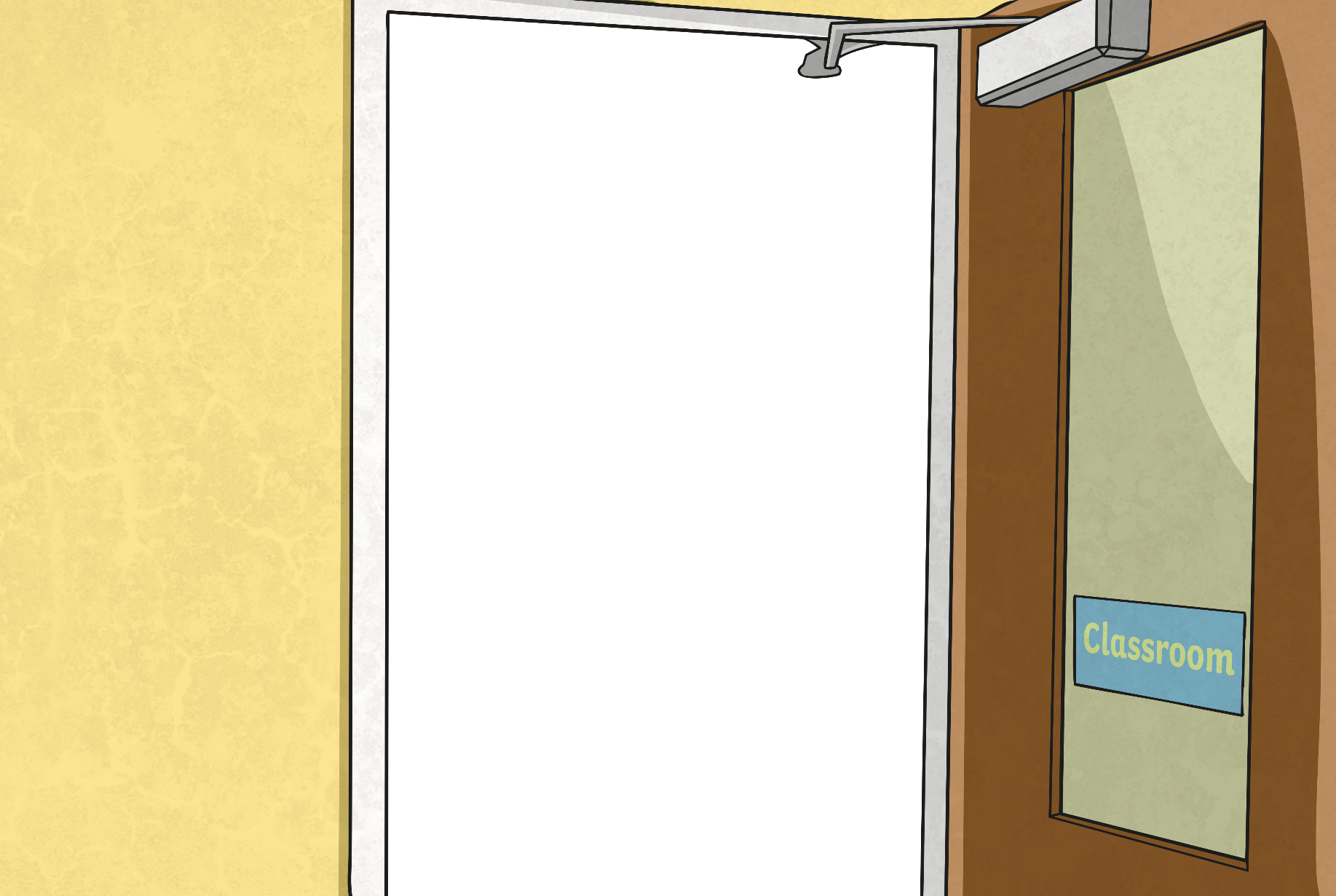 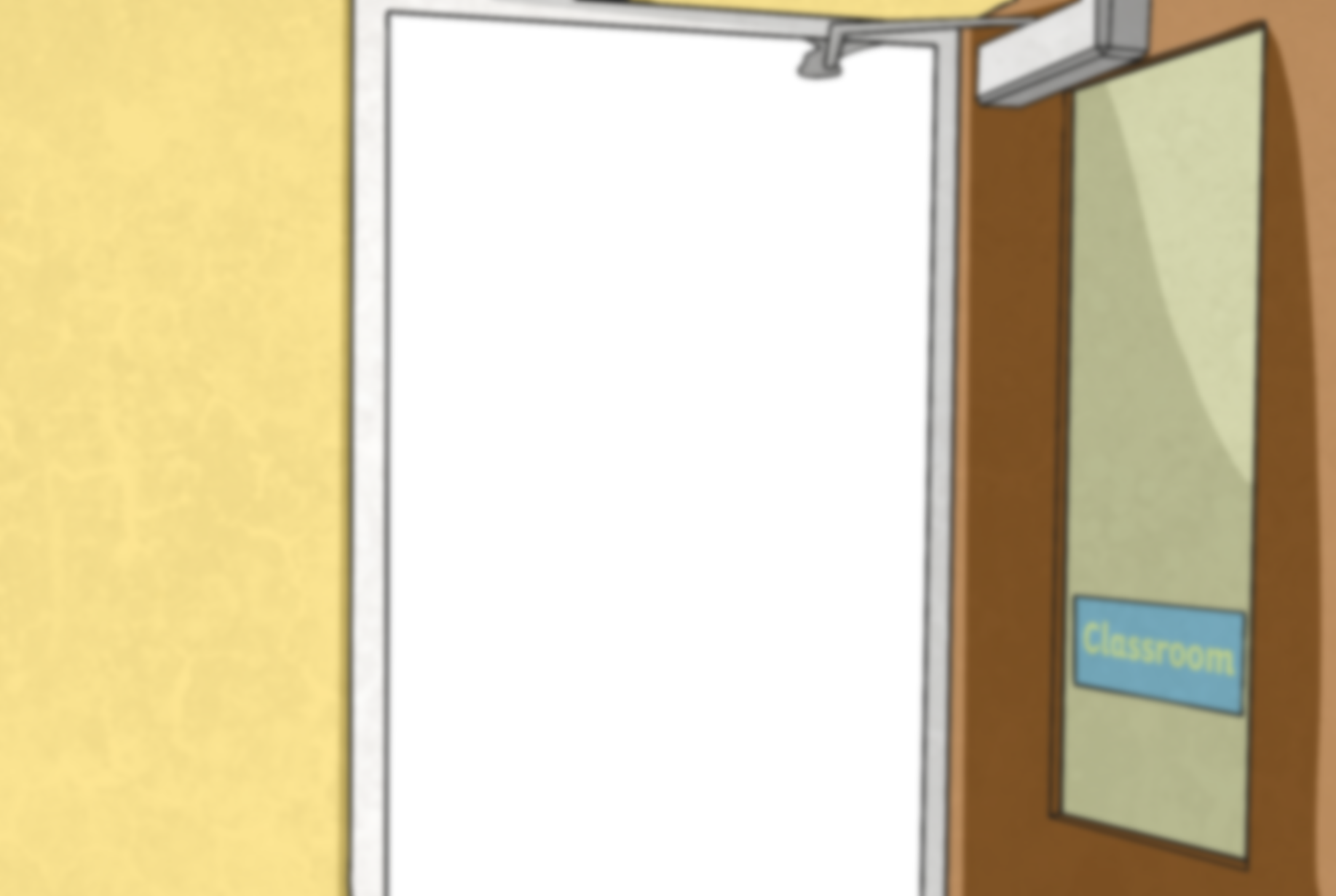 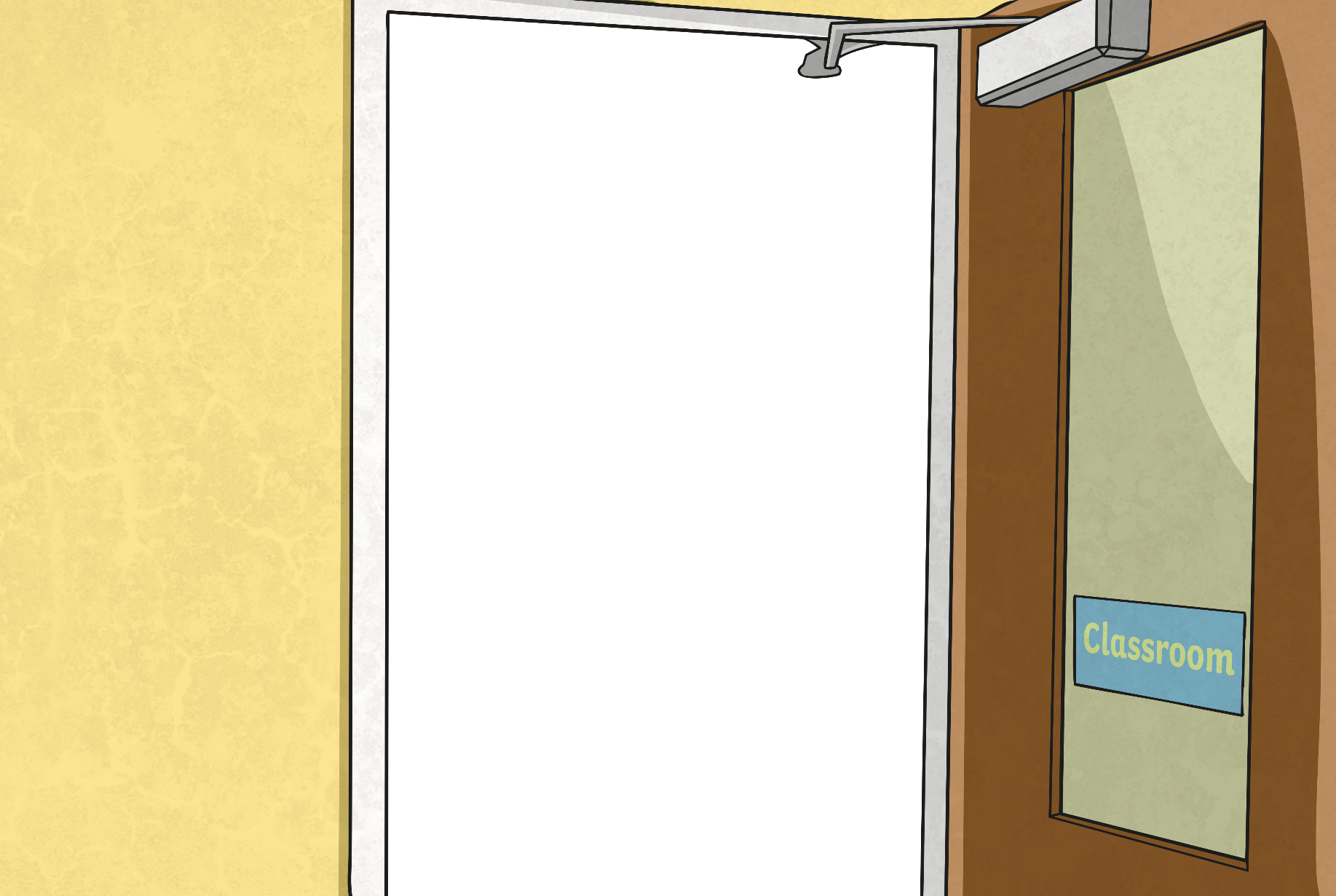 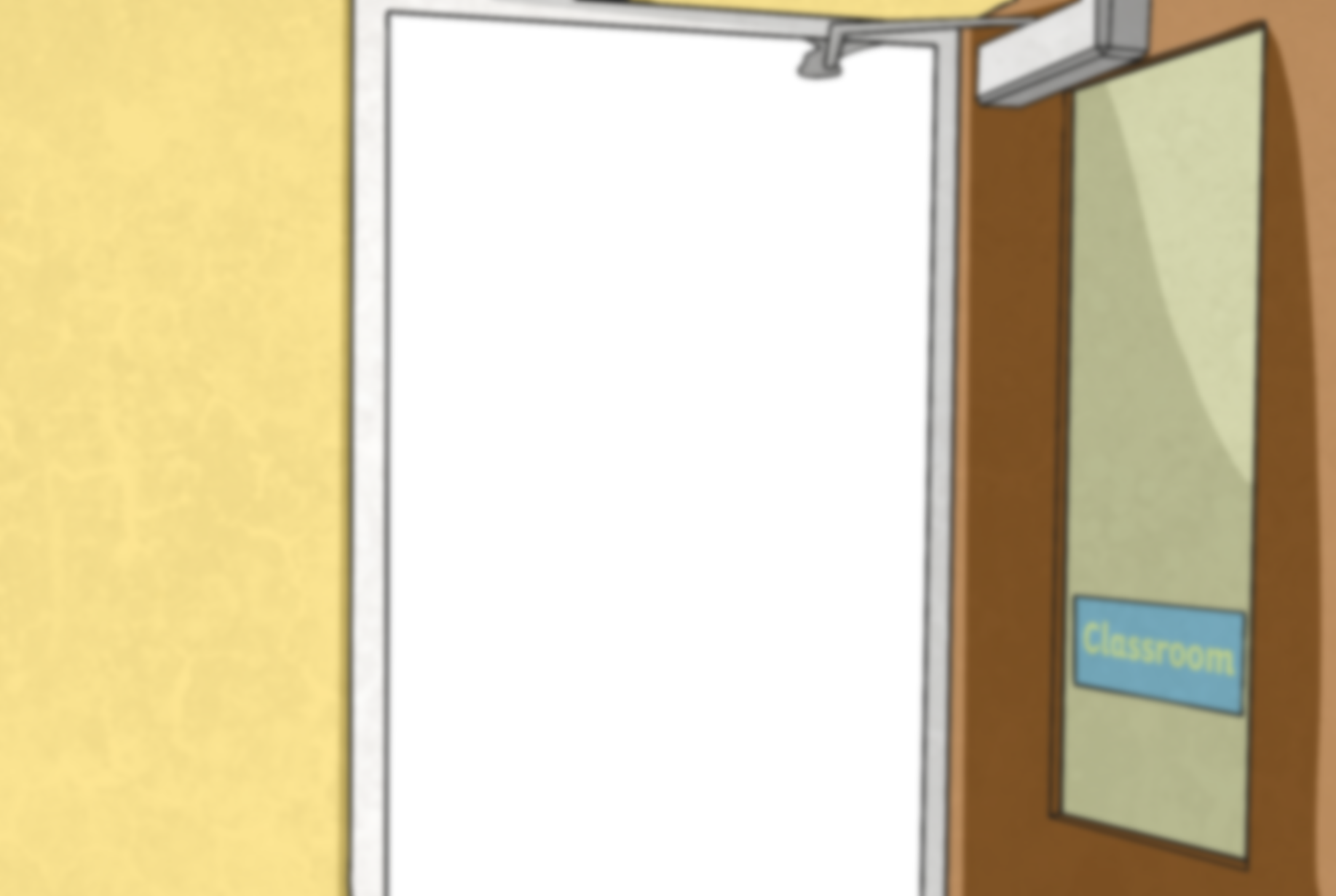 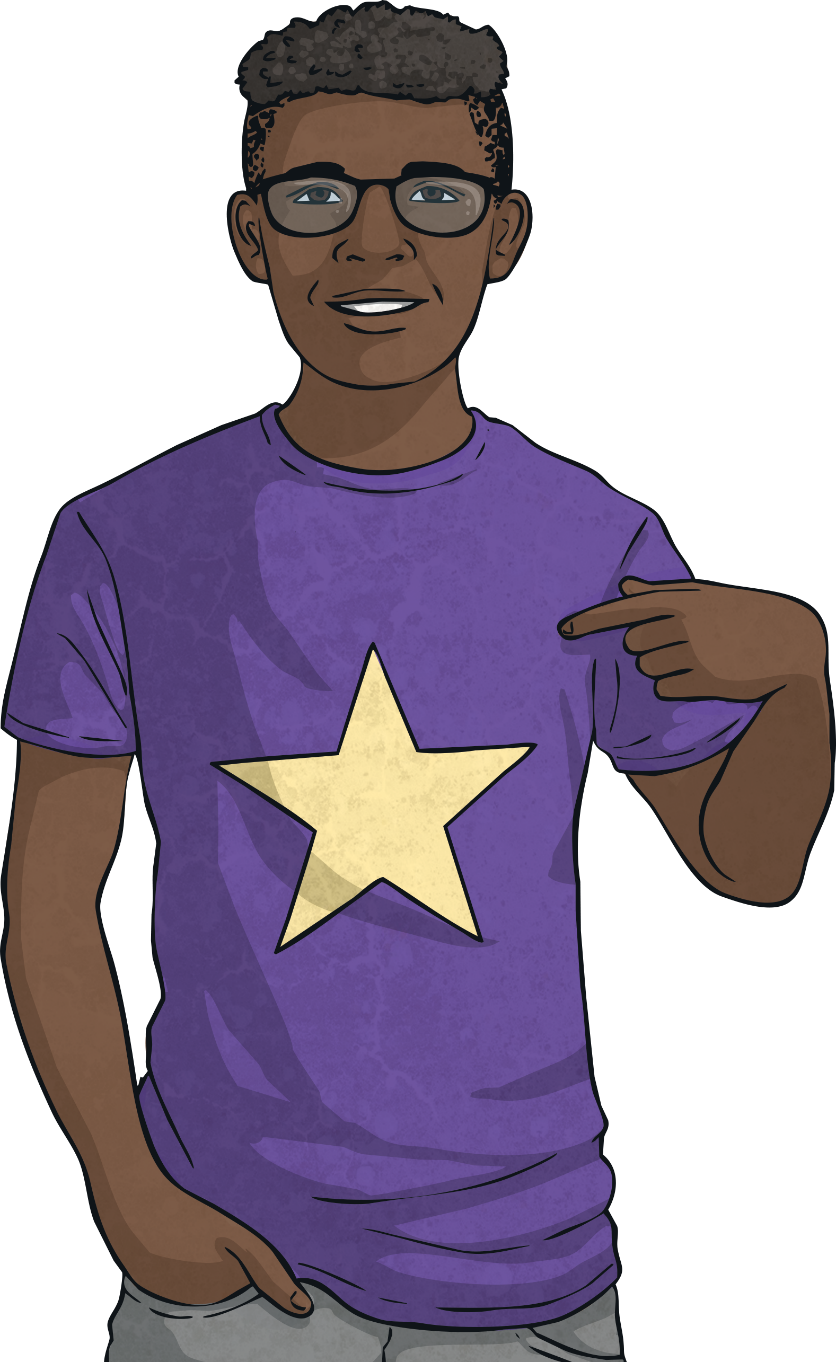 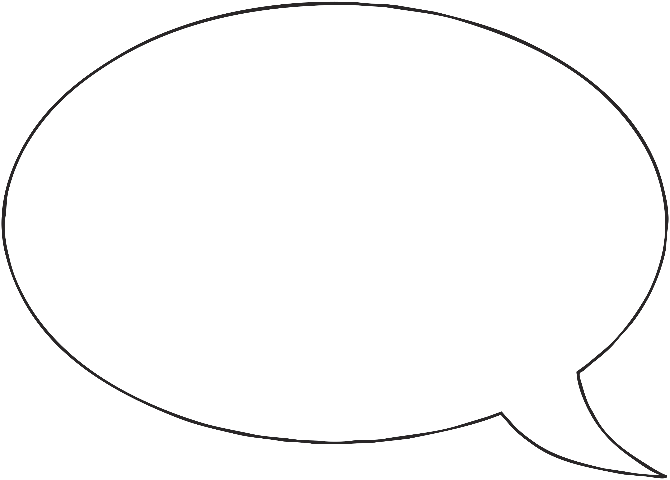 Bonjour!
Je m’appelle Luc
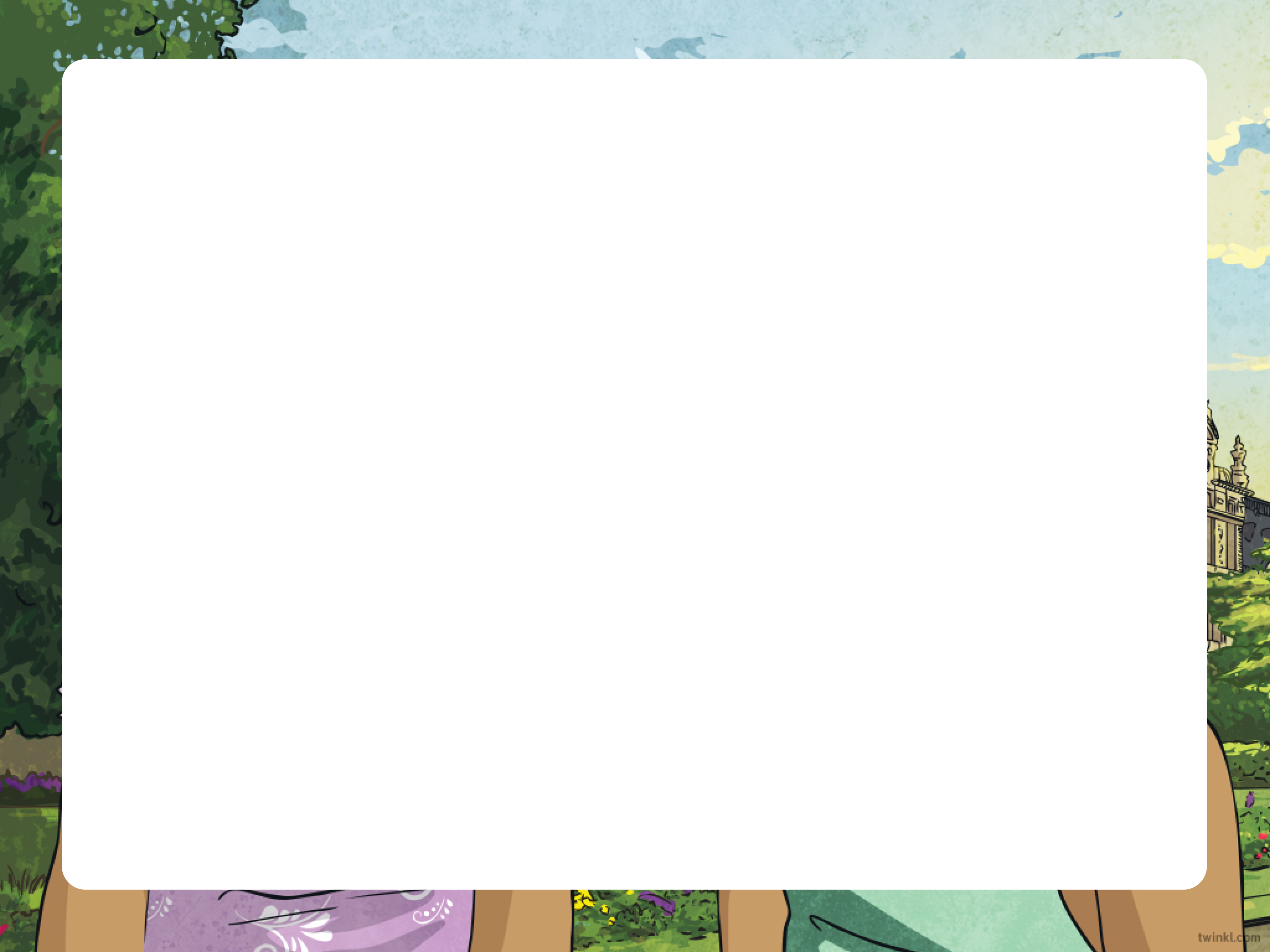 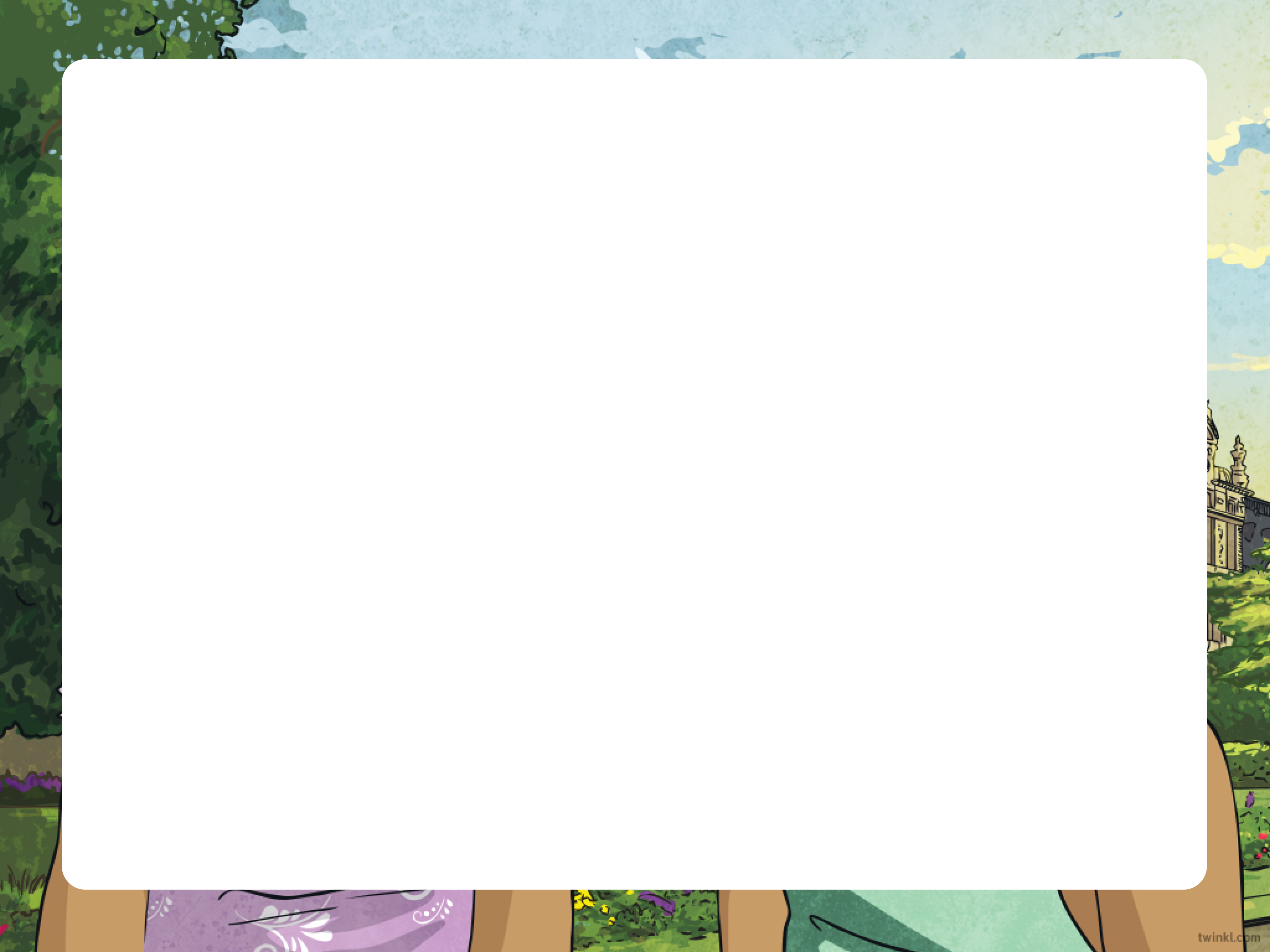 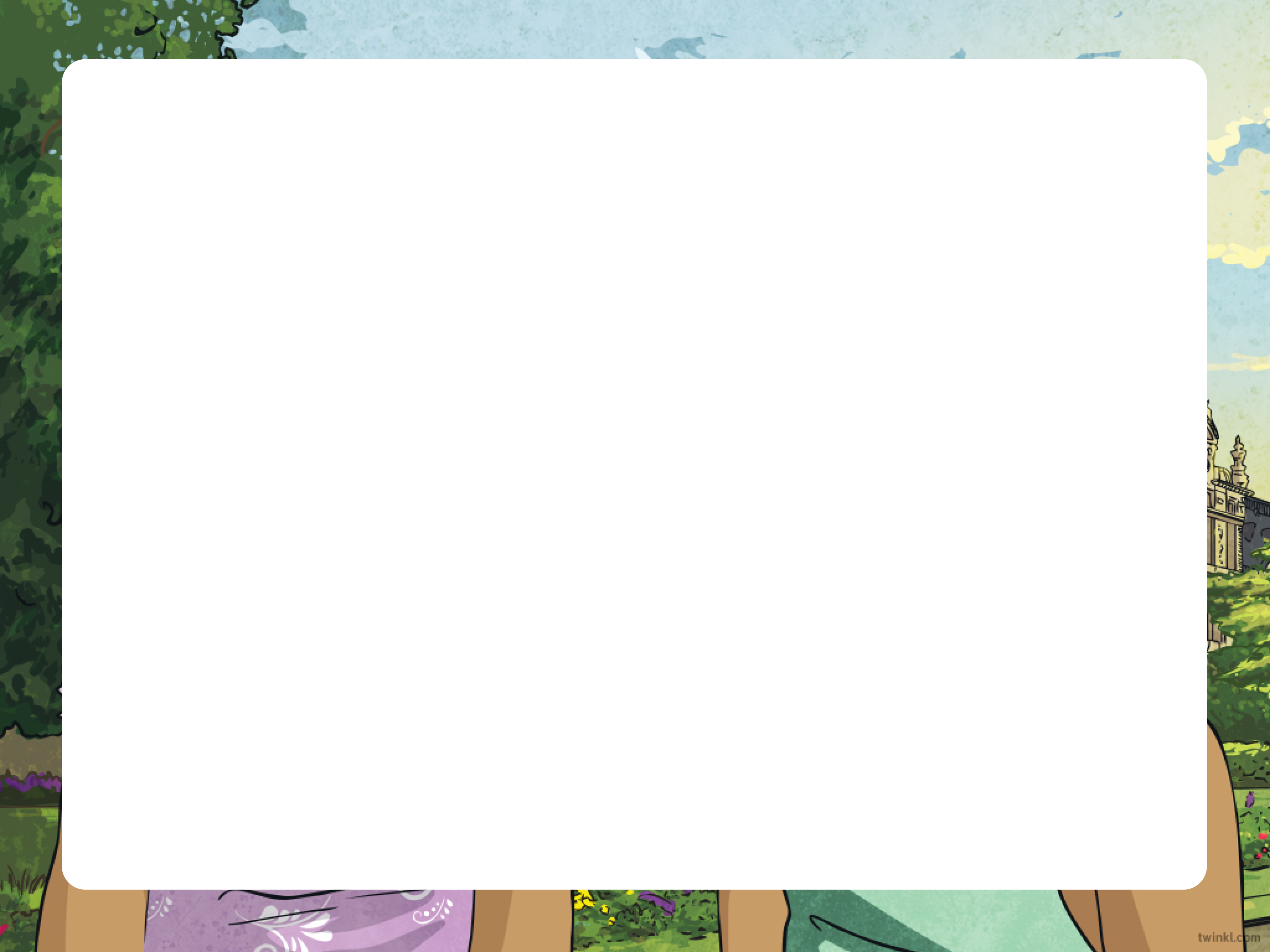 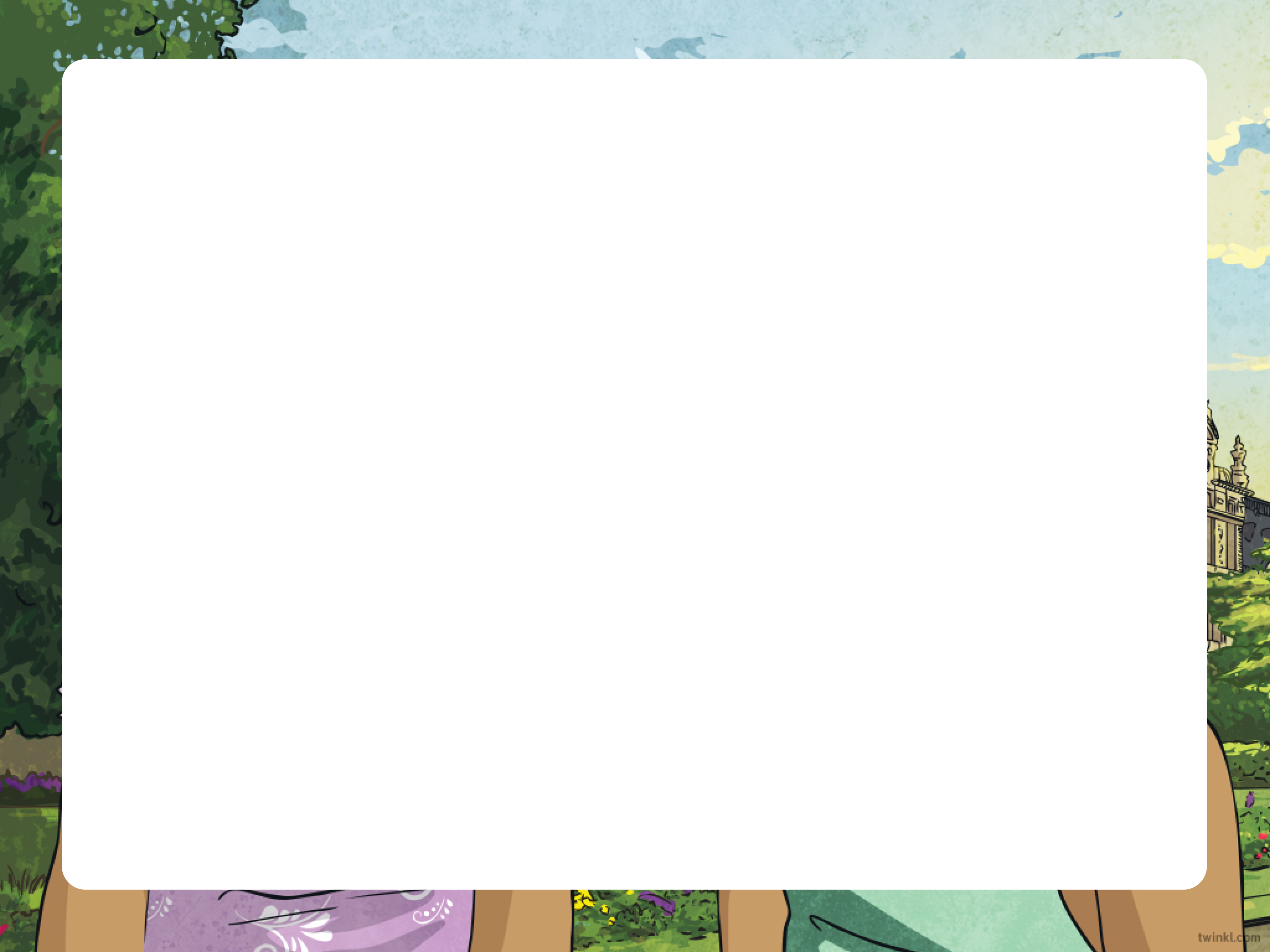 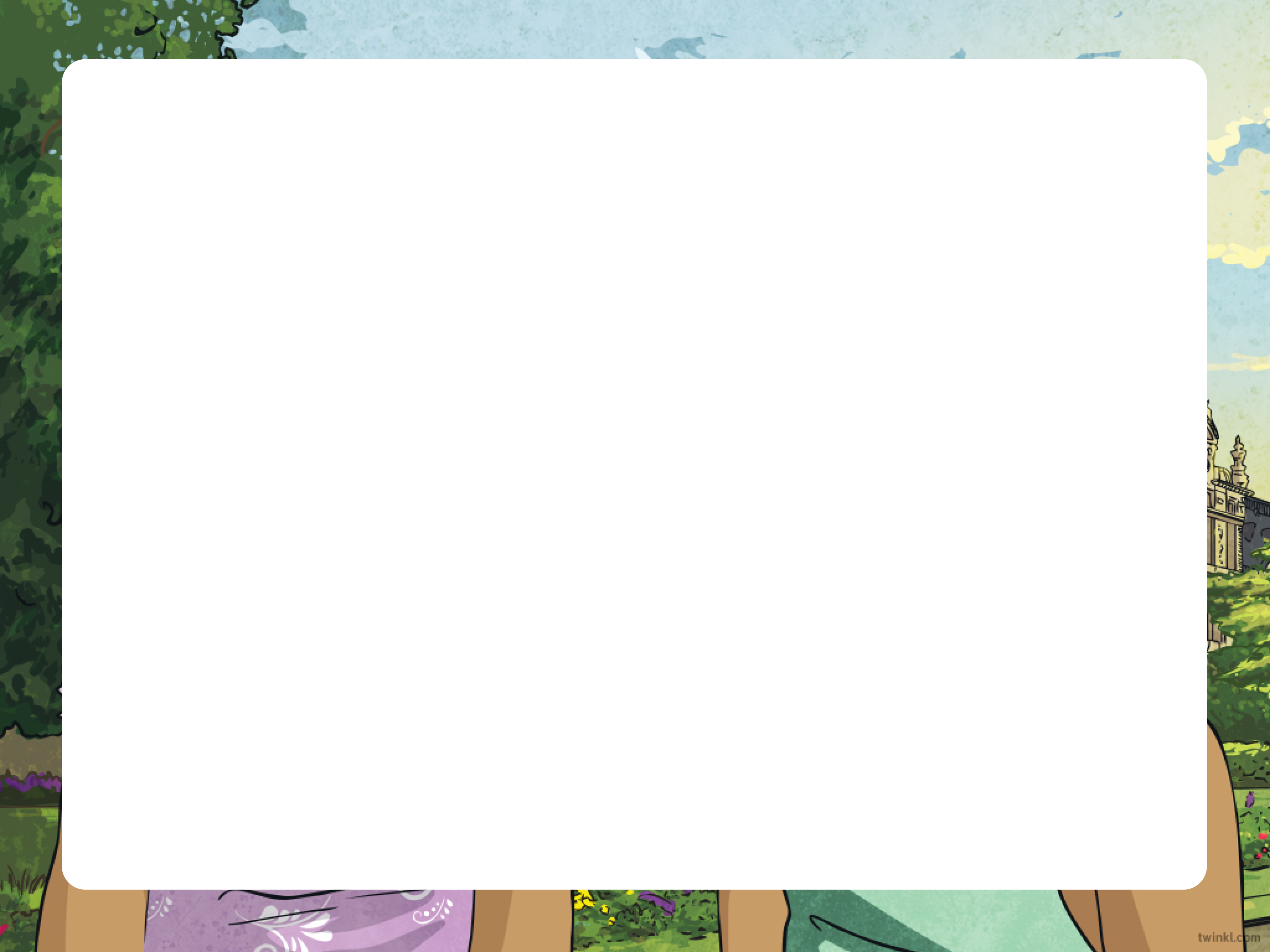 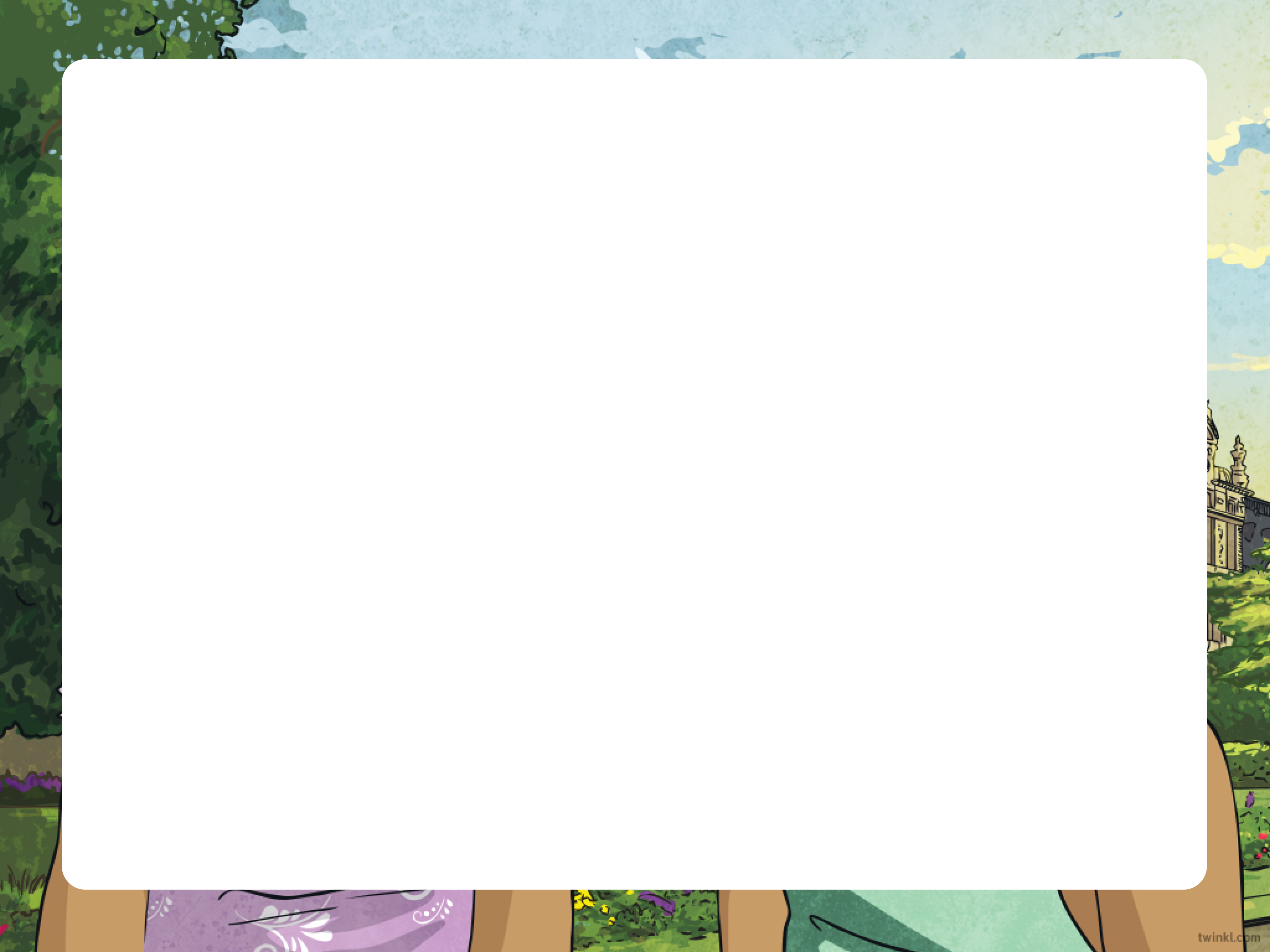 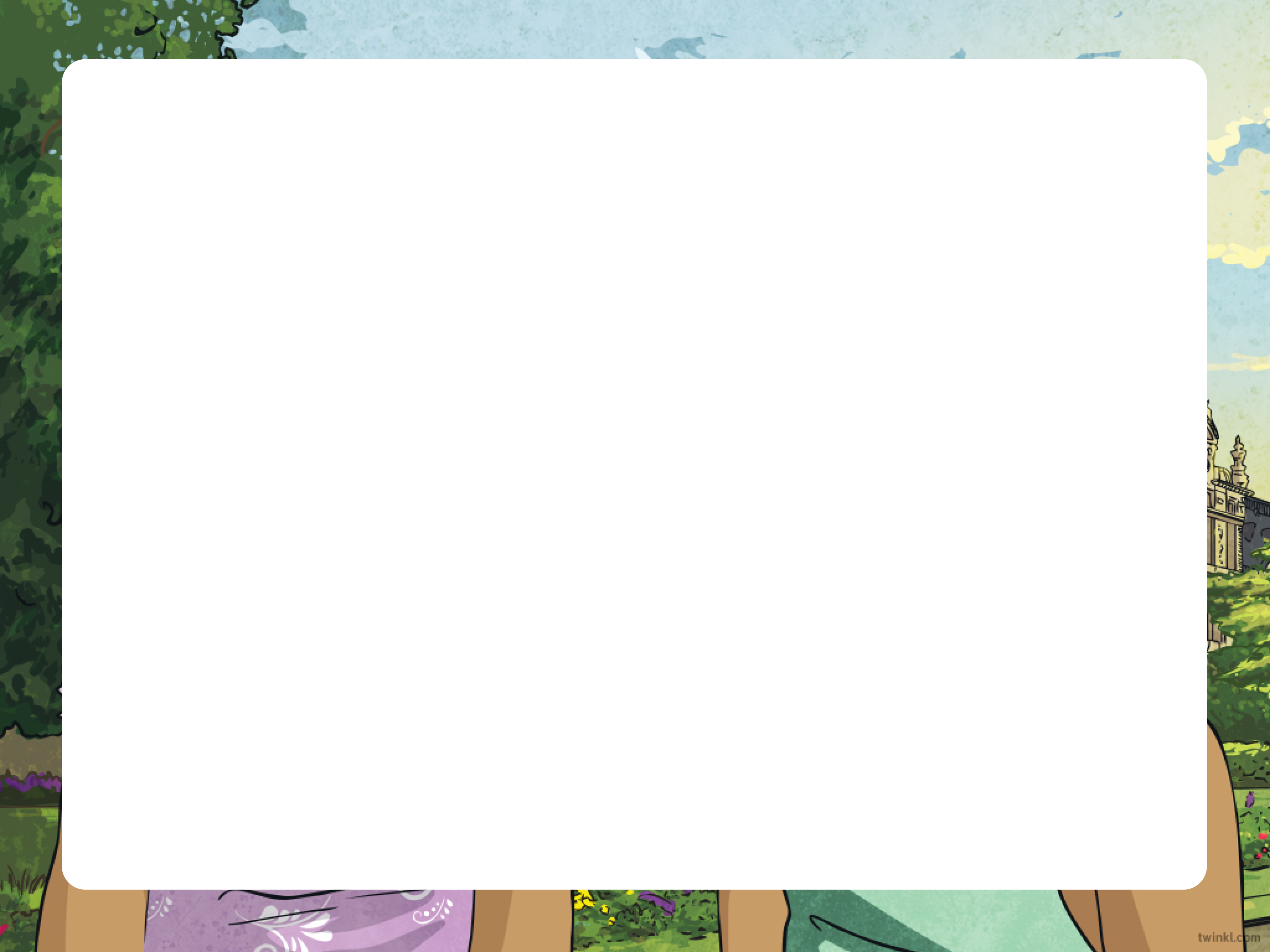 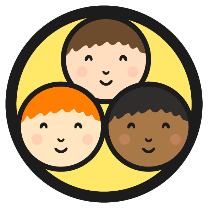 Je m’appelle…
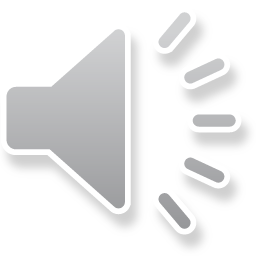 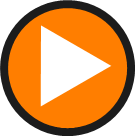 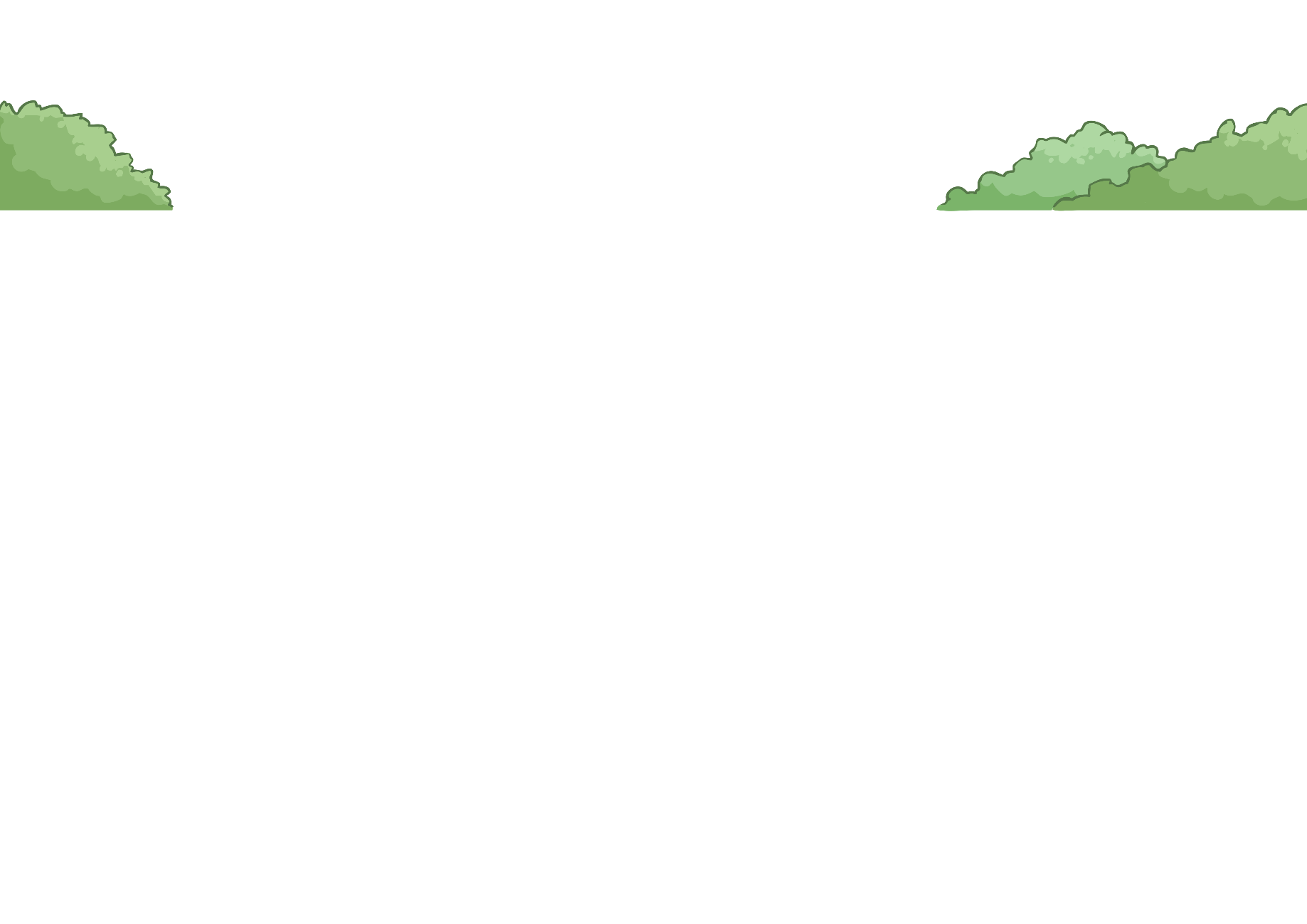 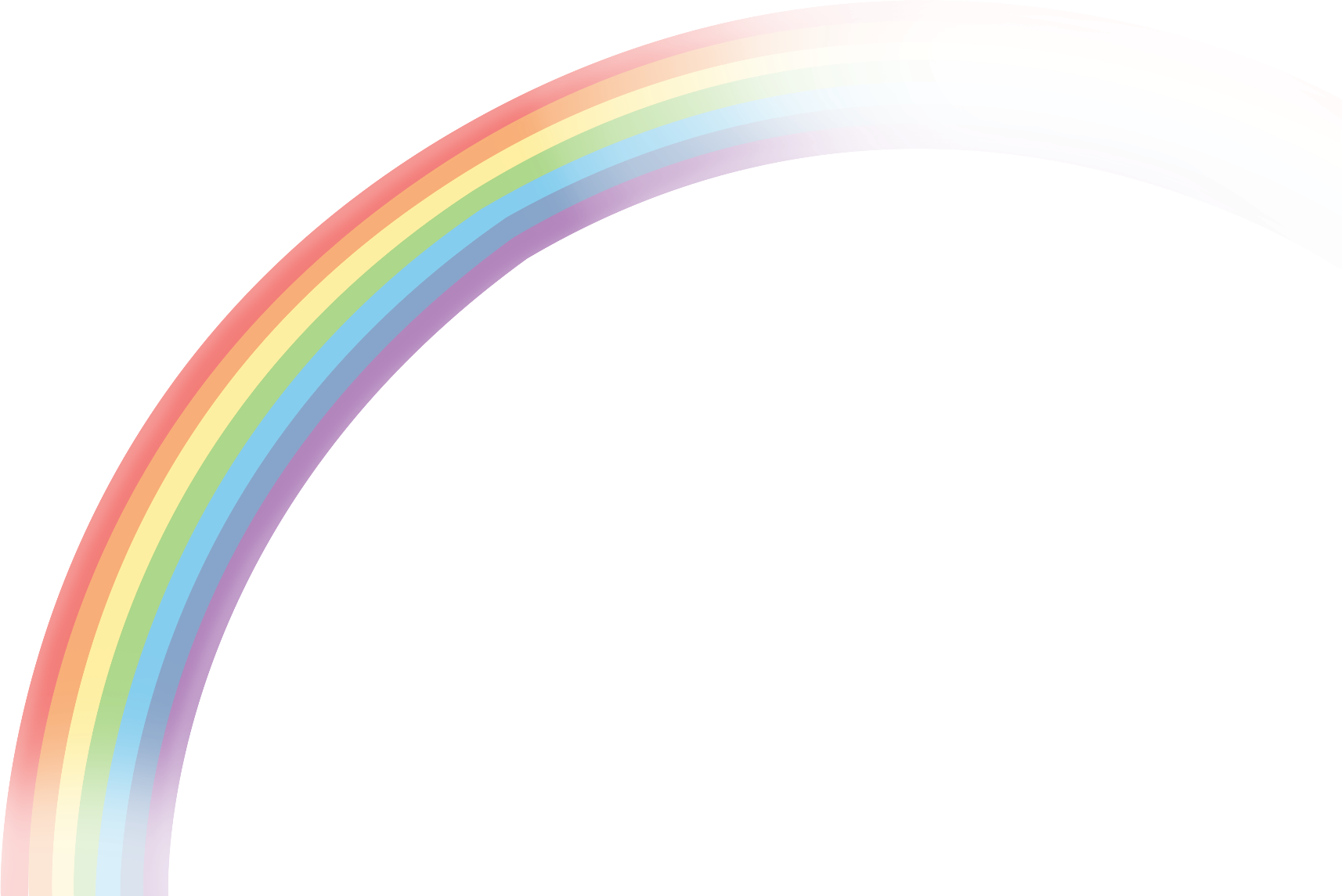 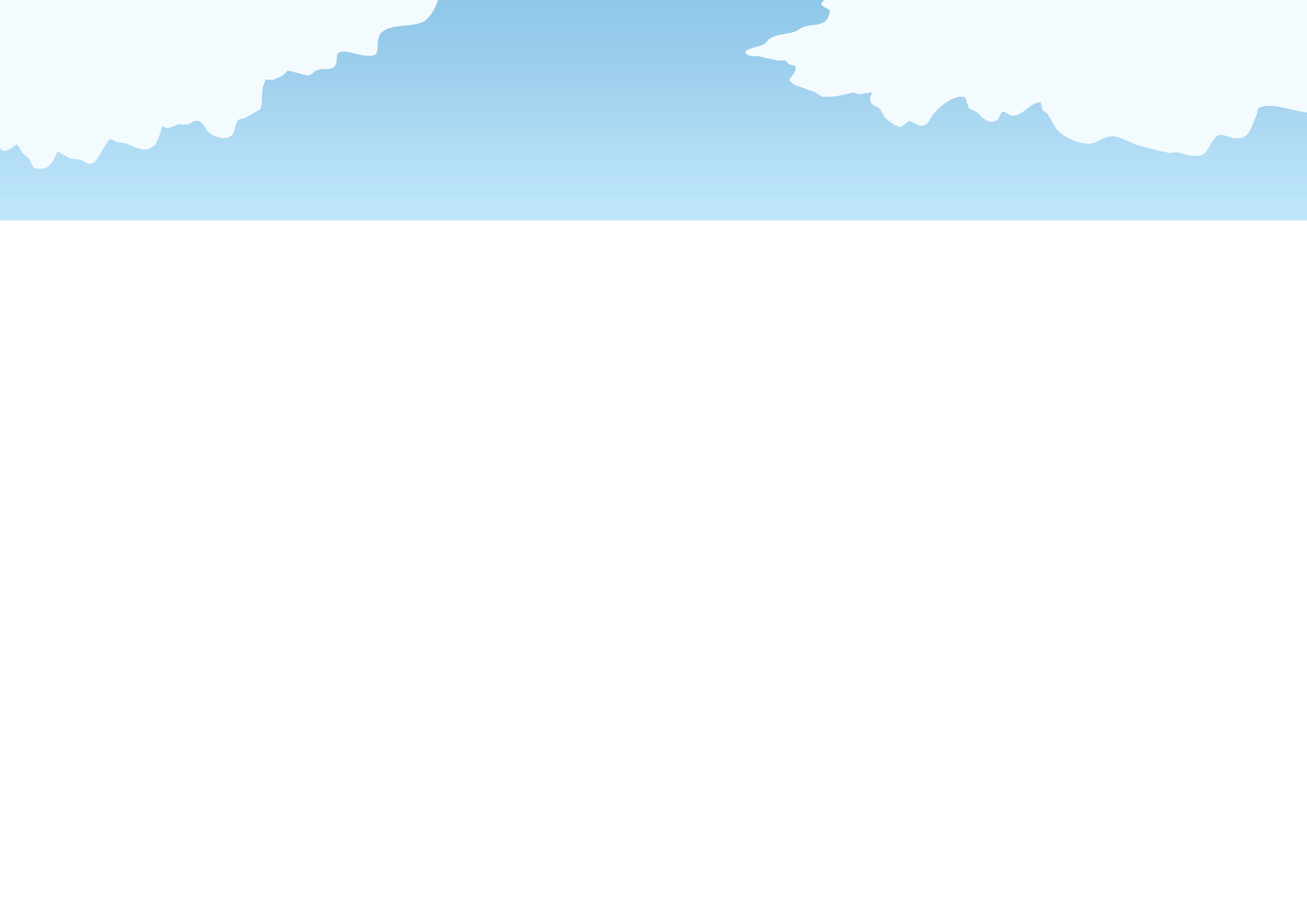 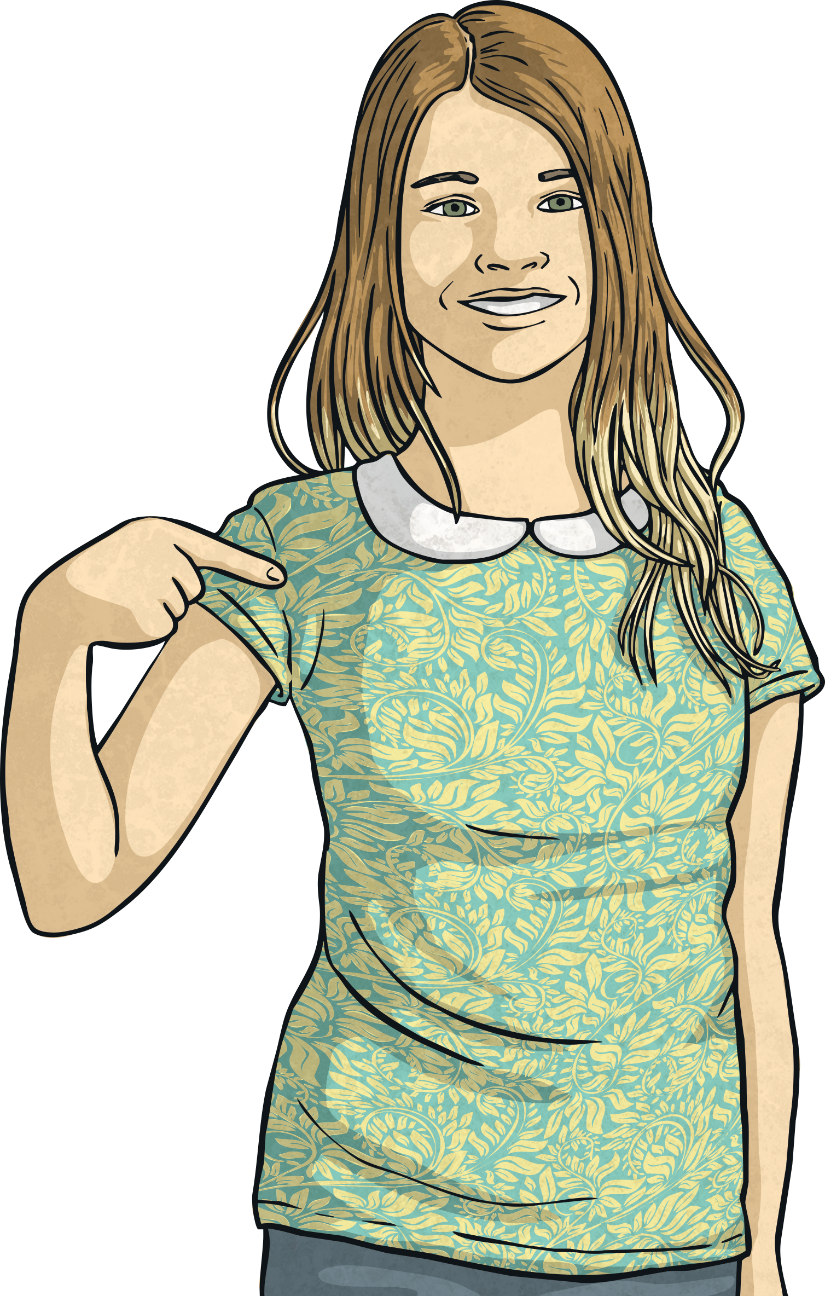 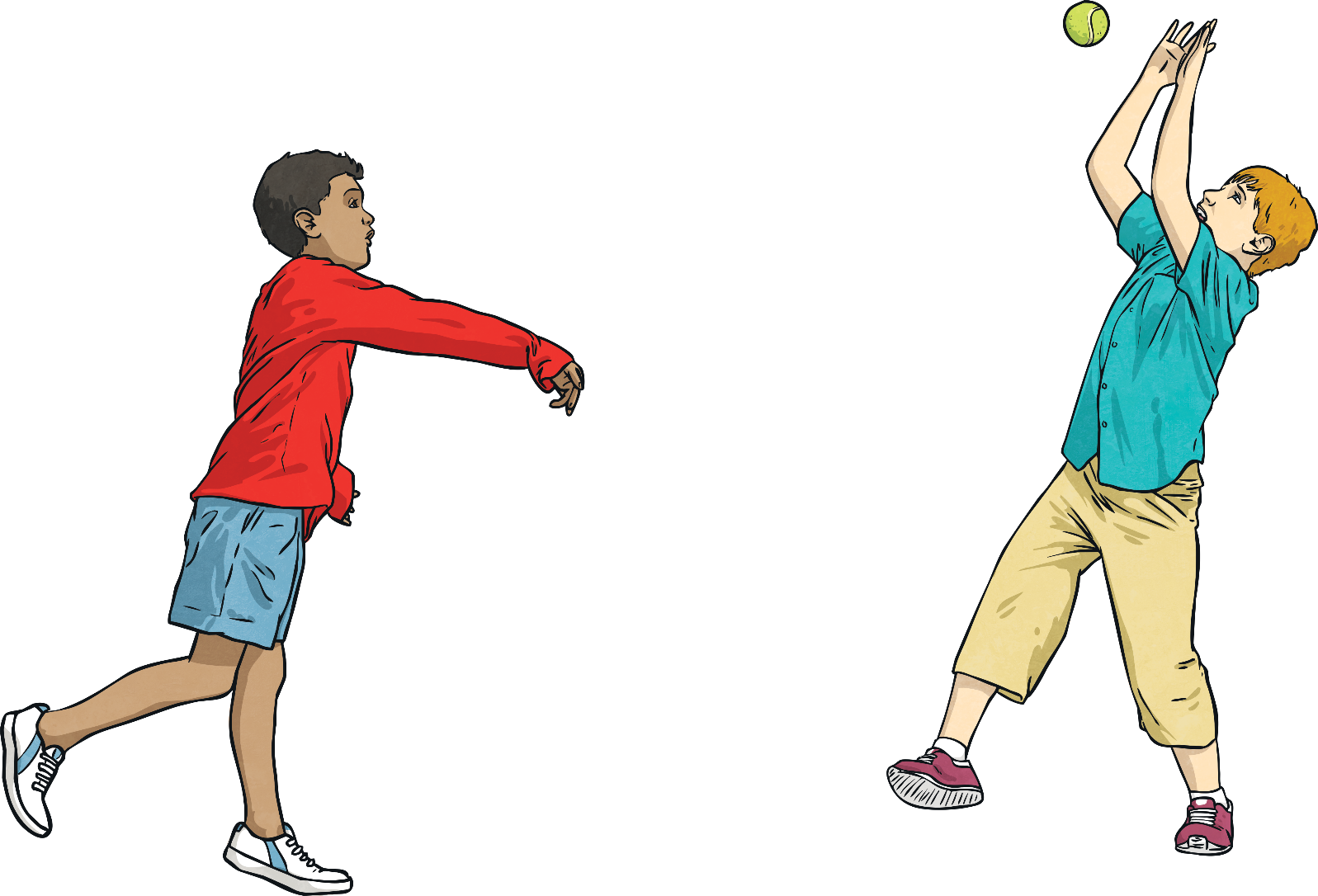 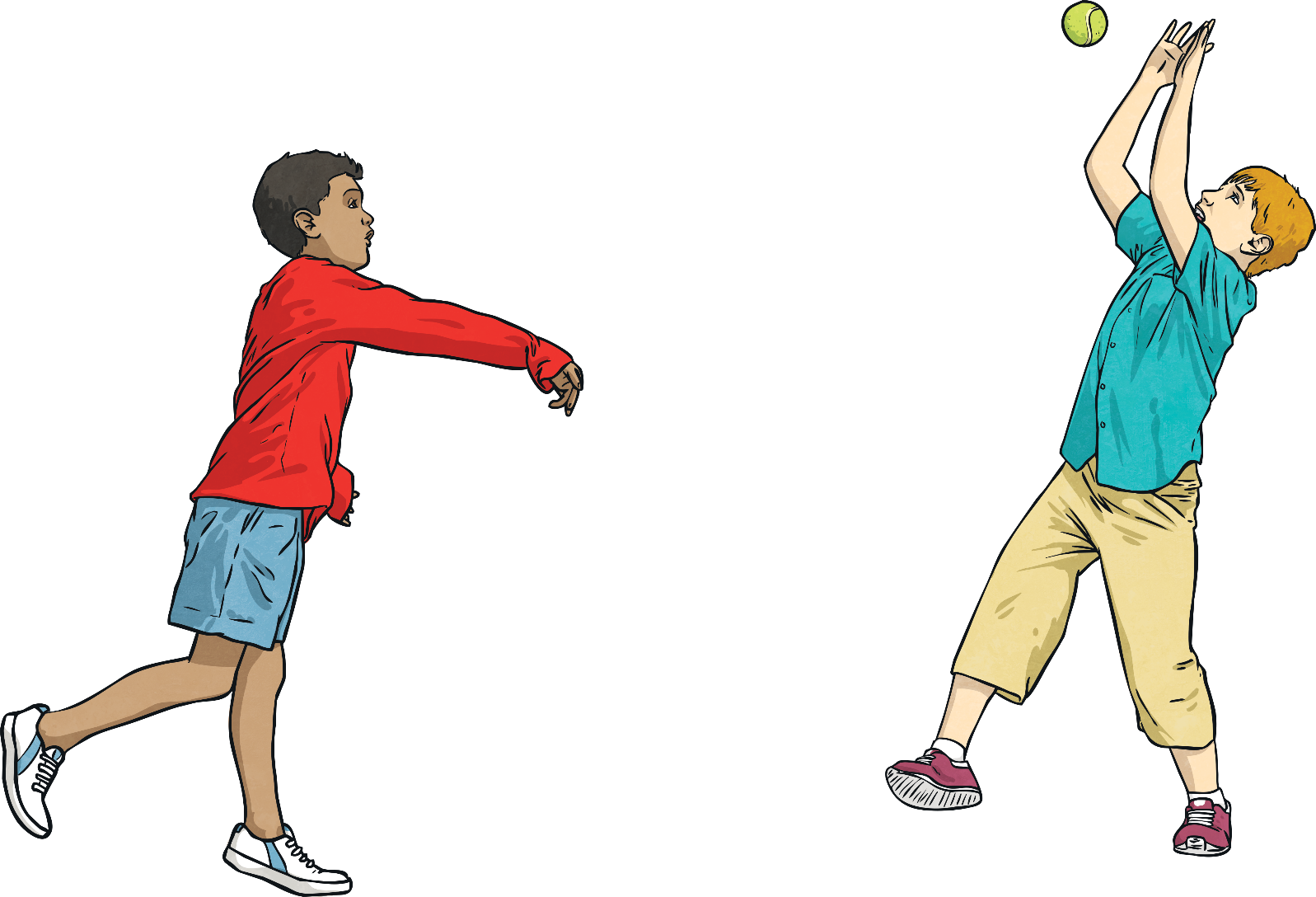 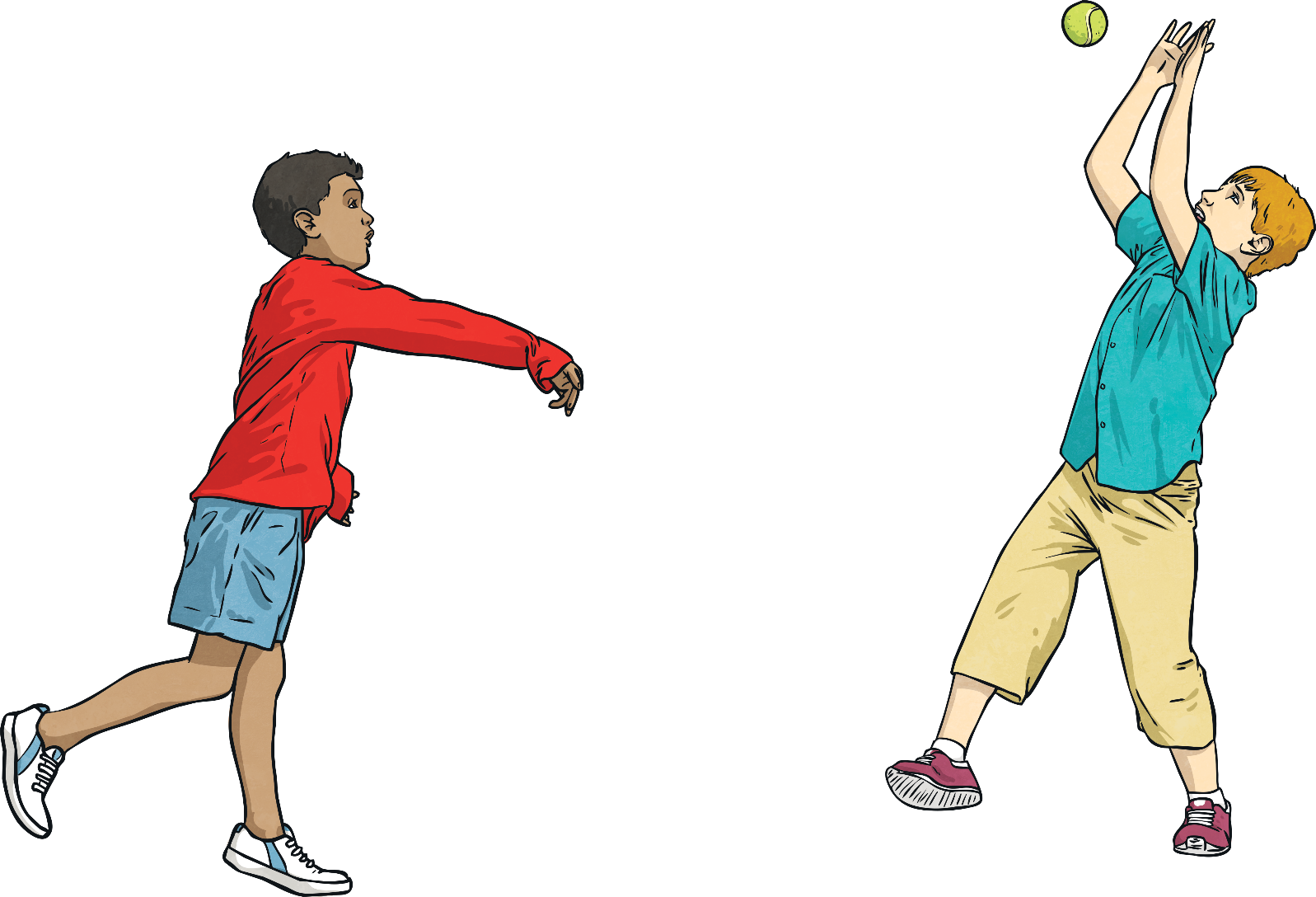 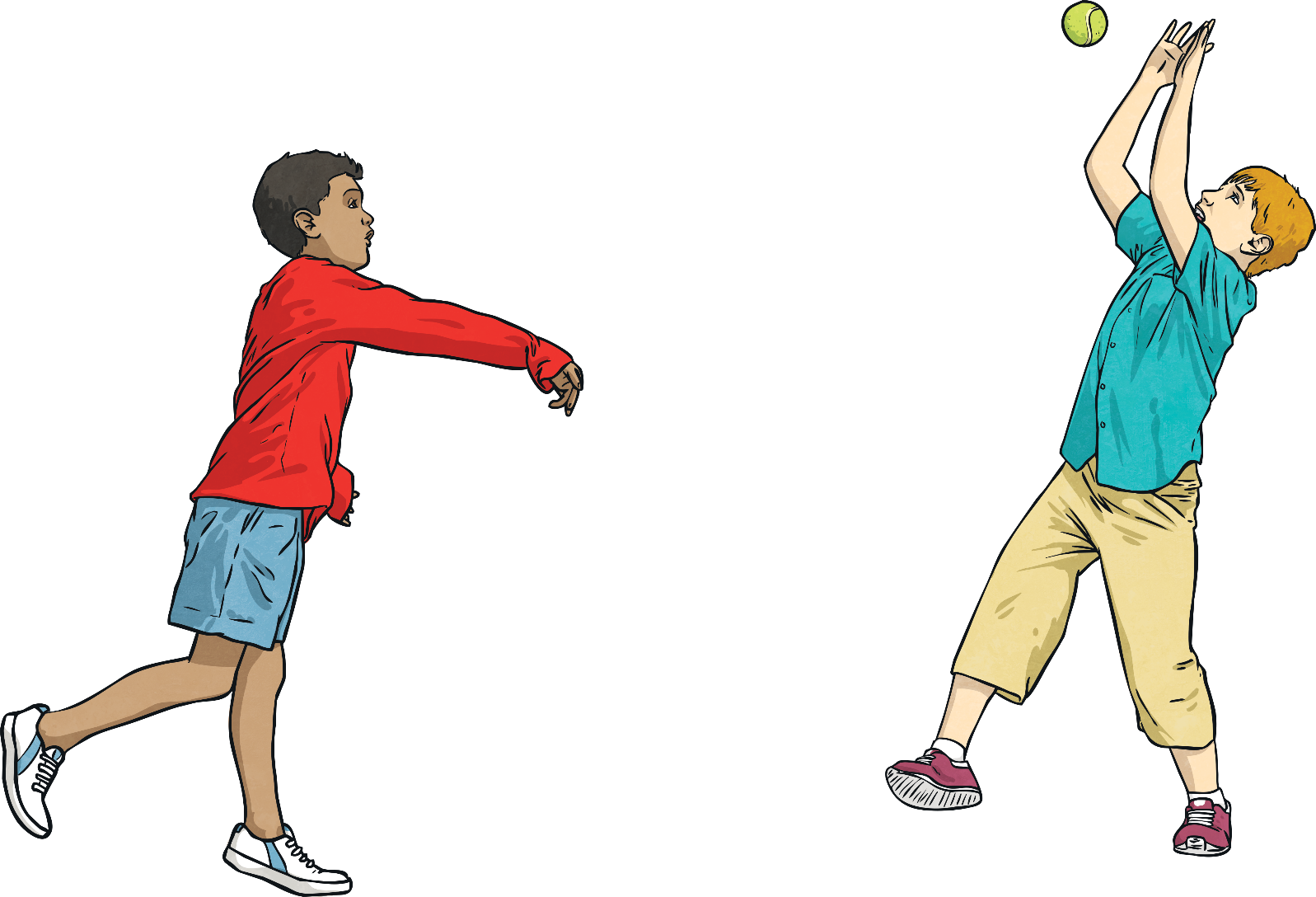 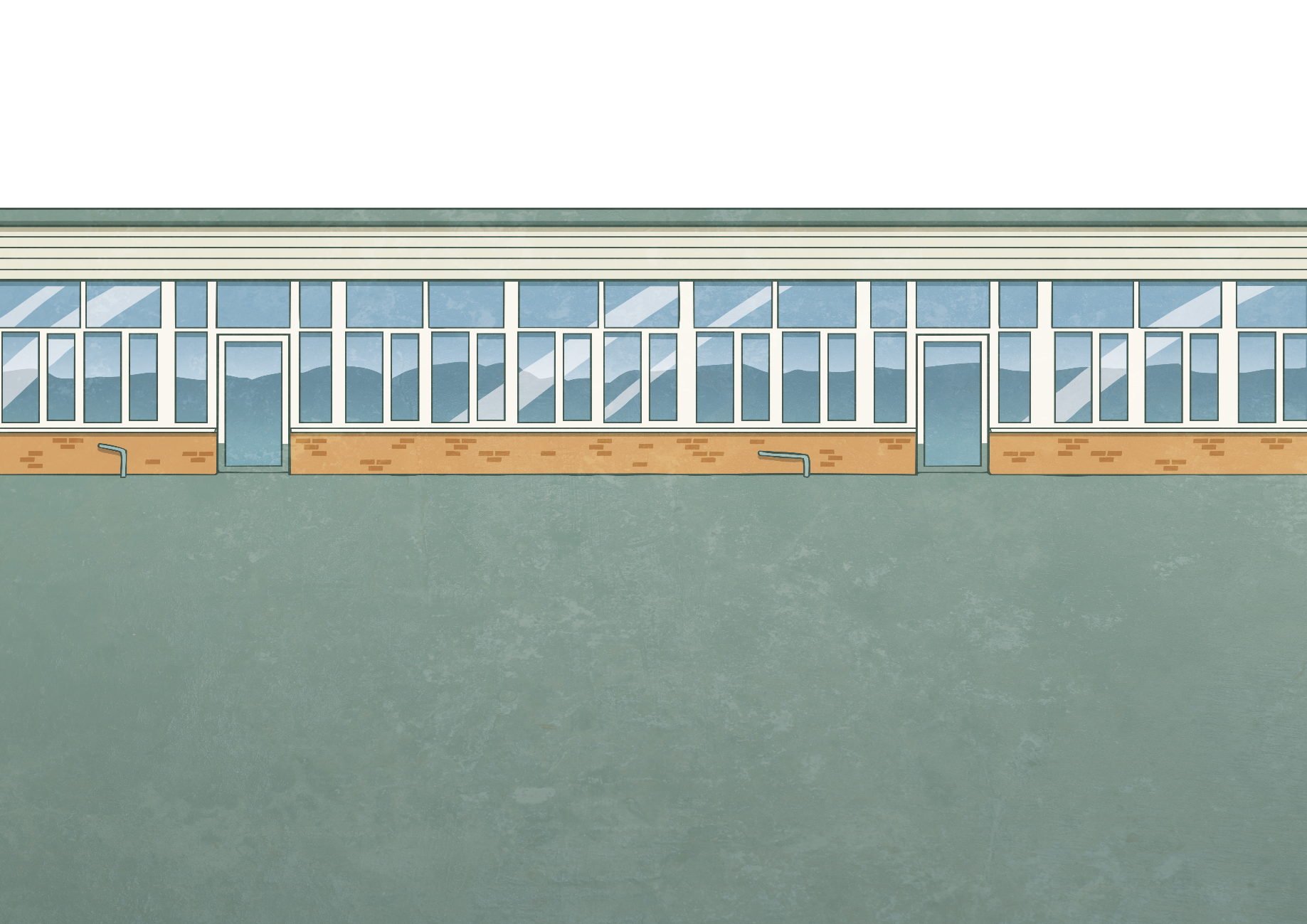 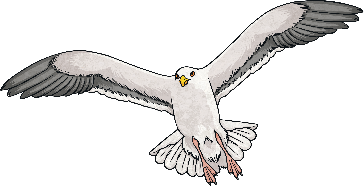 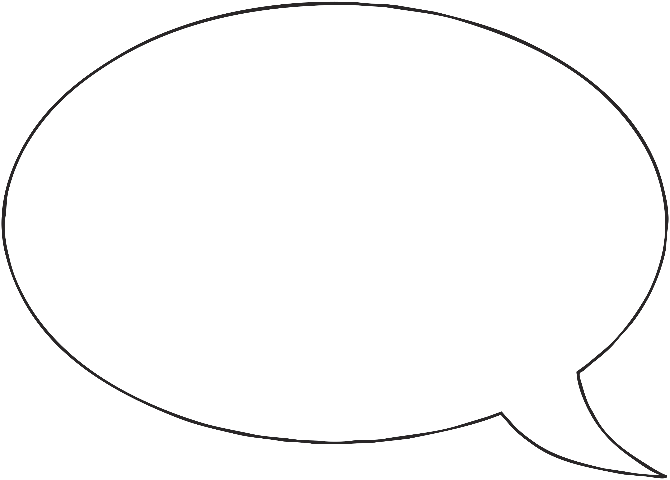 Bonjour!
Je m’appelle Alliyah.
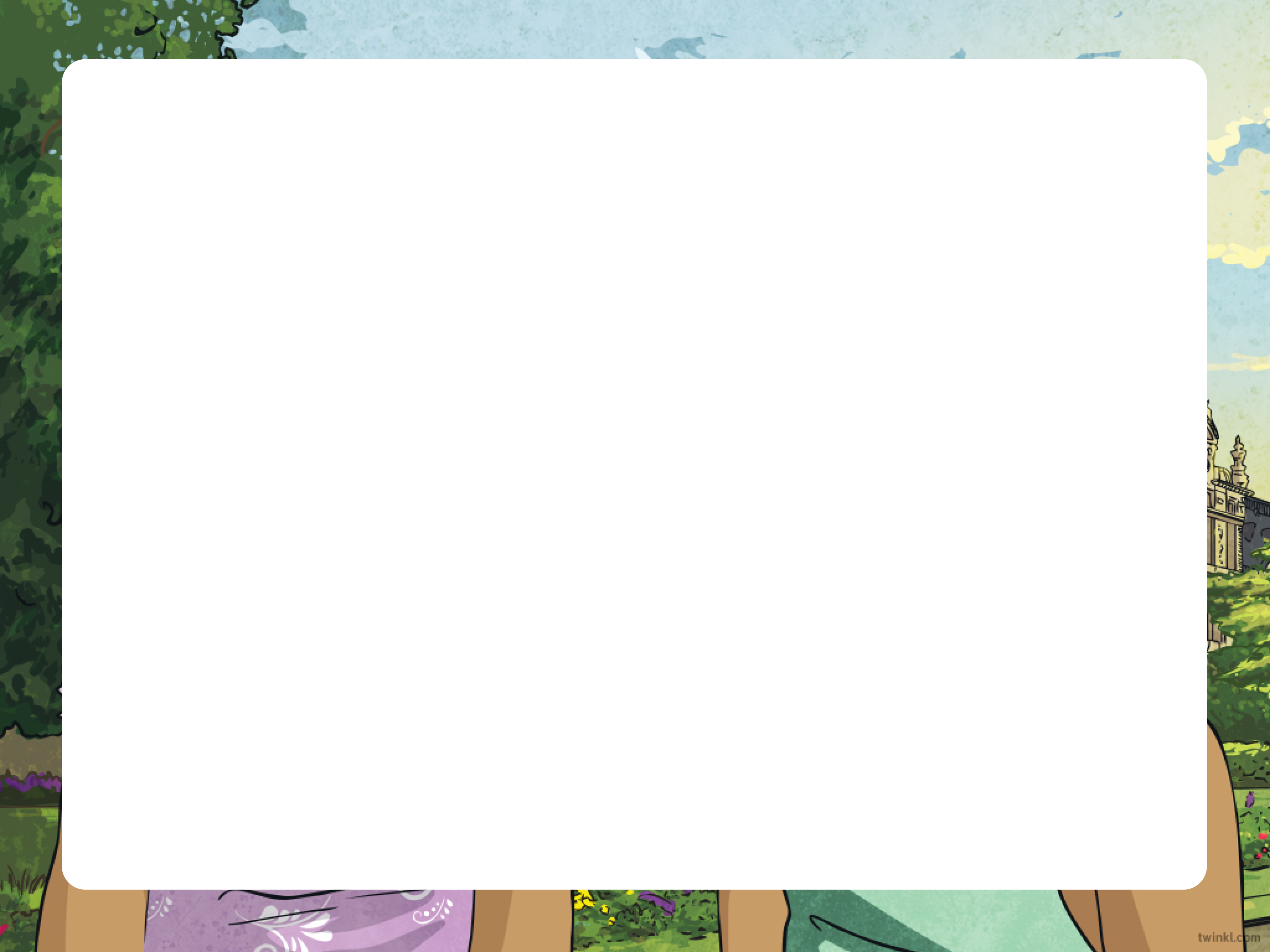 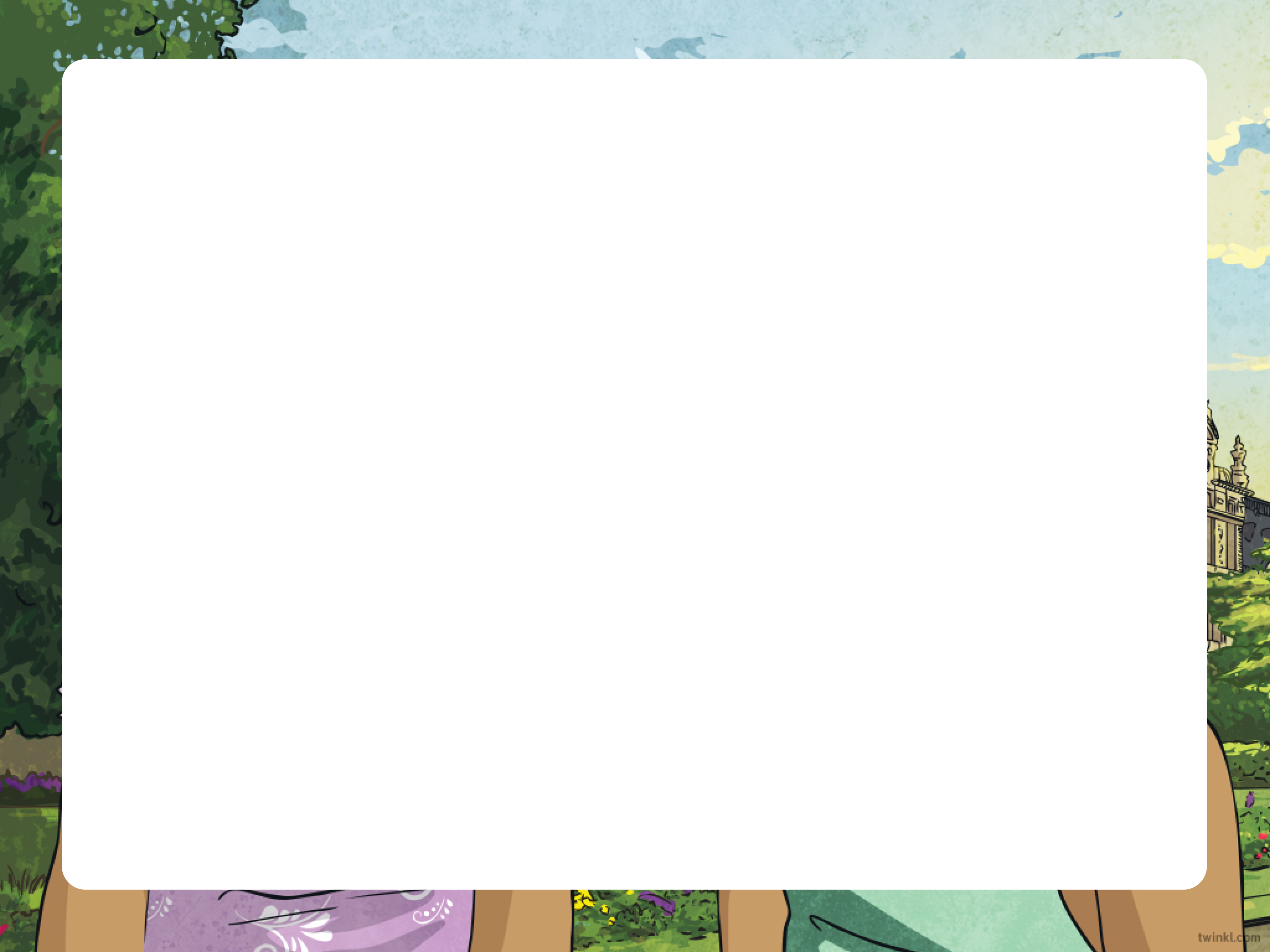 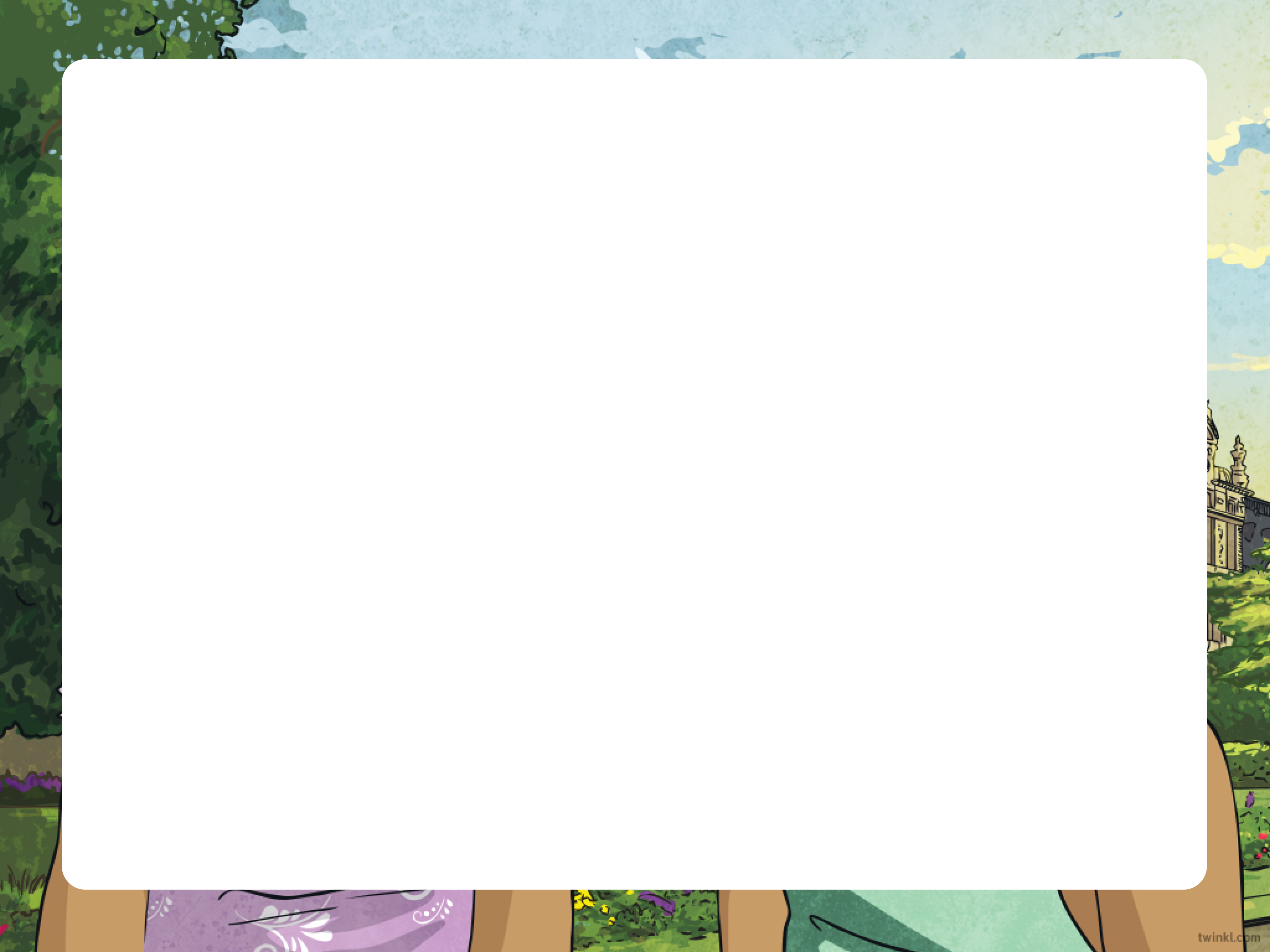 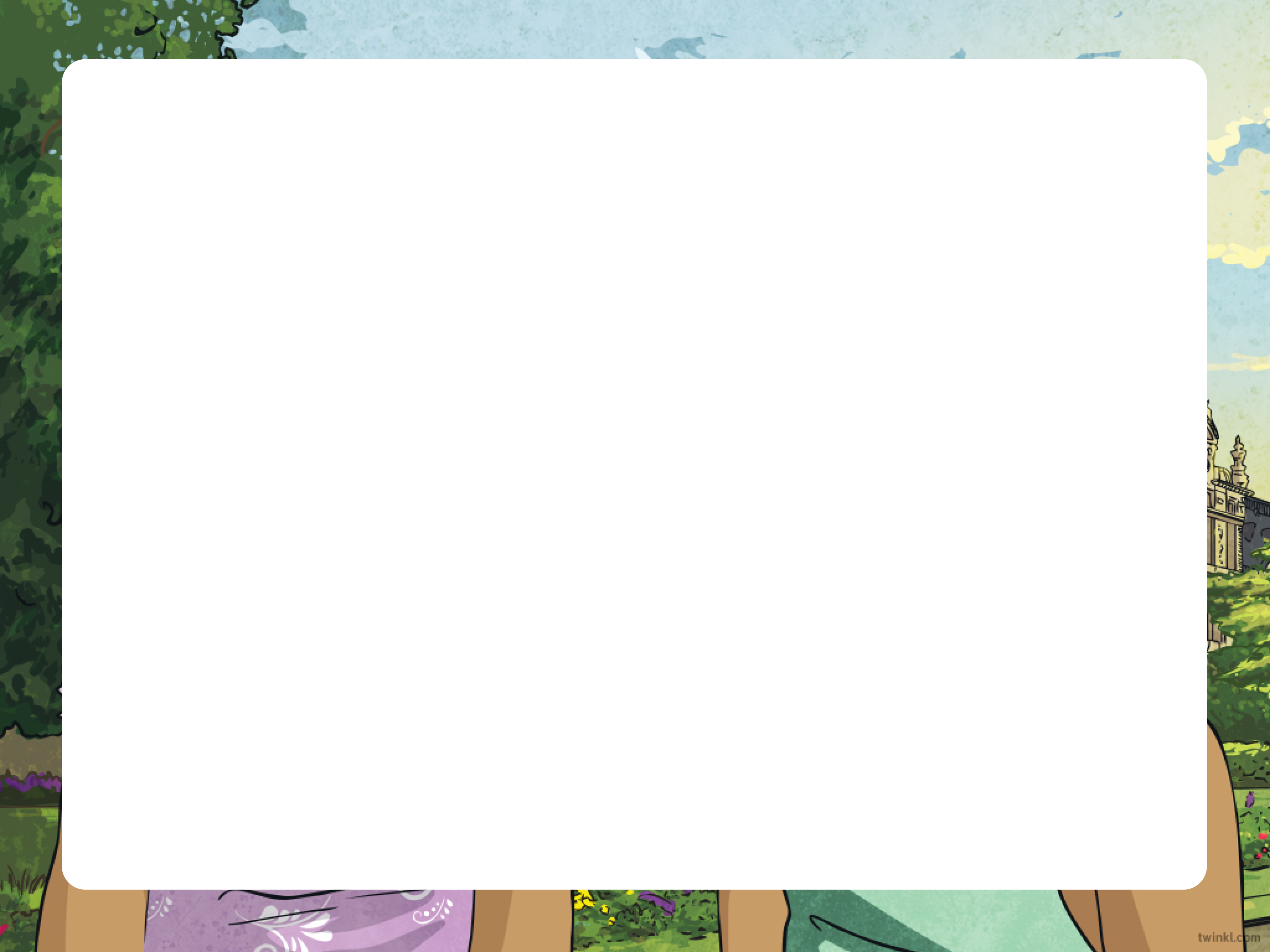 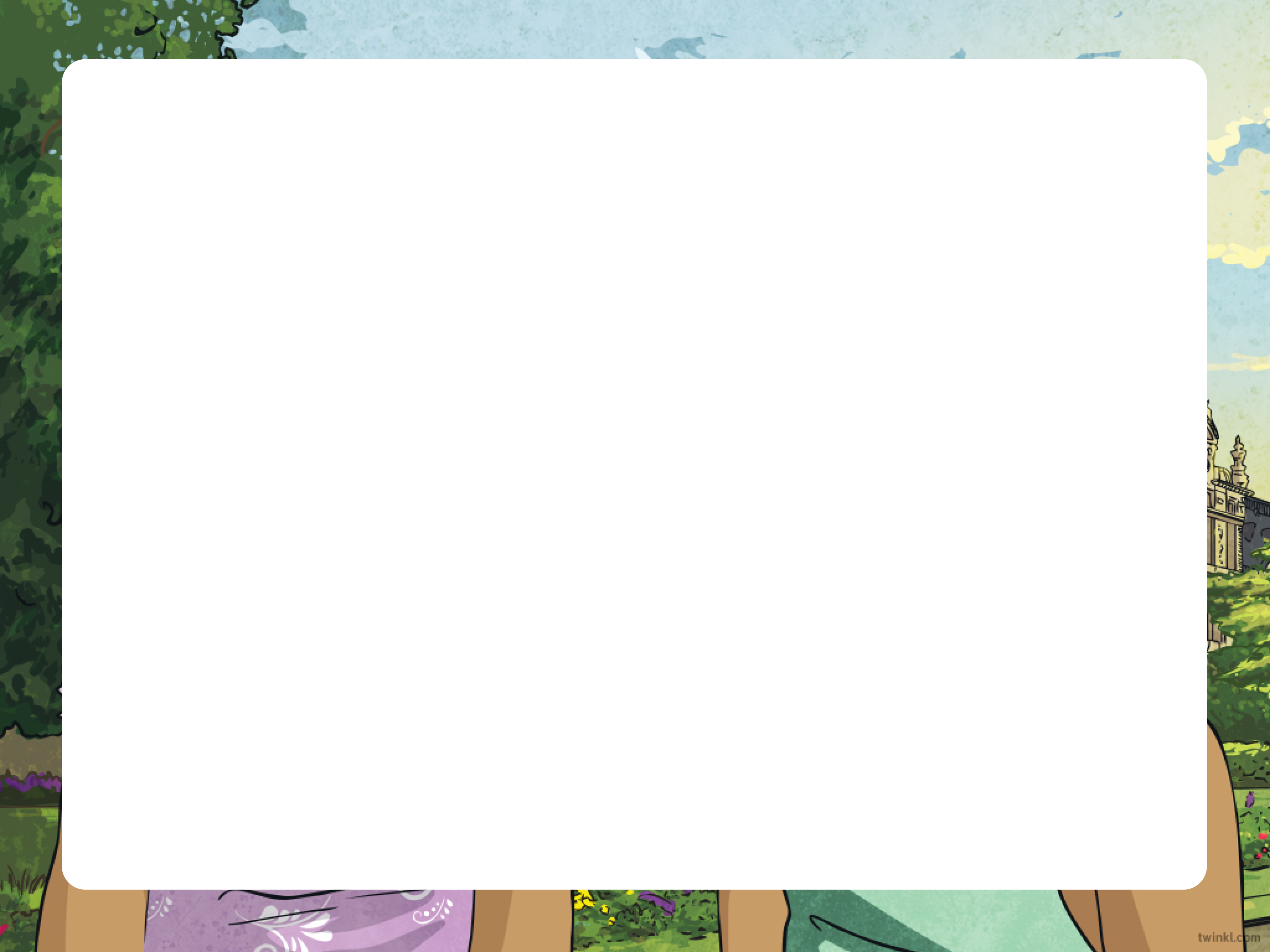 Saying Adults’ Names
Which words do you need for saying an adult’s name?
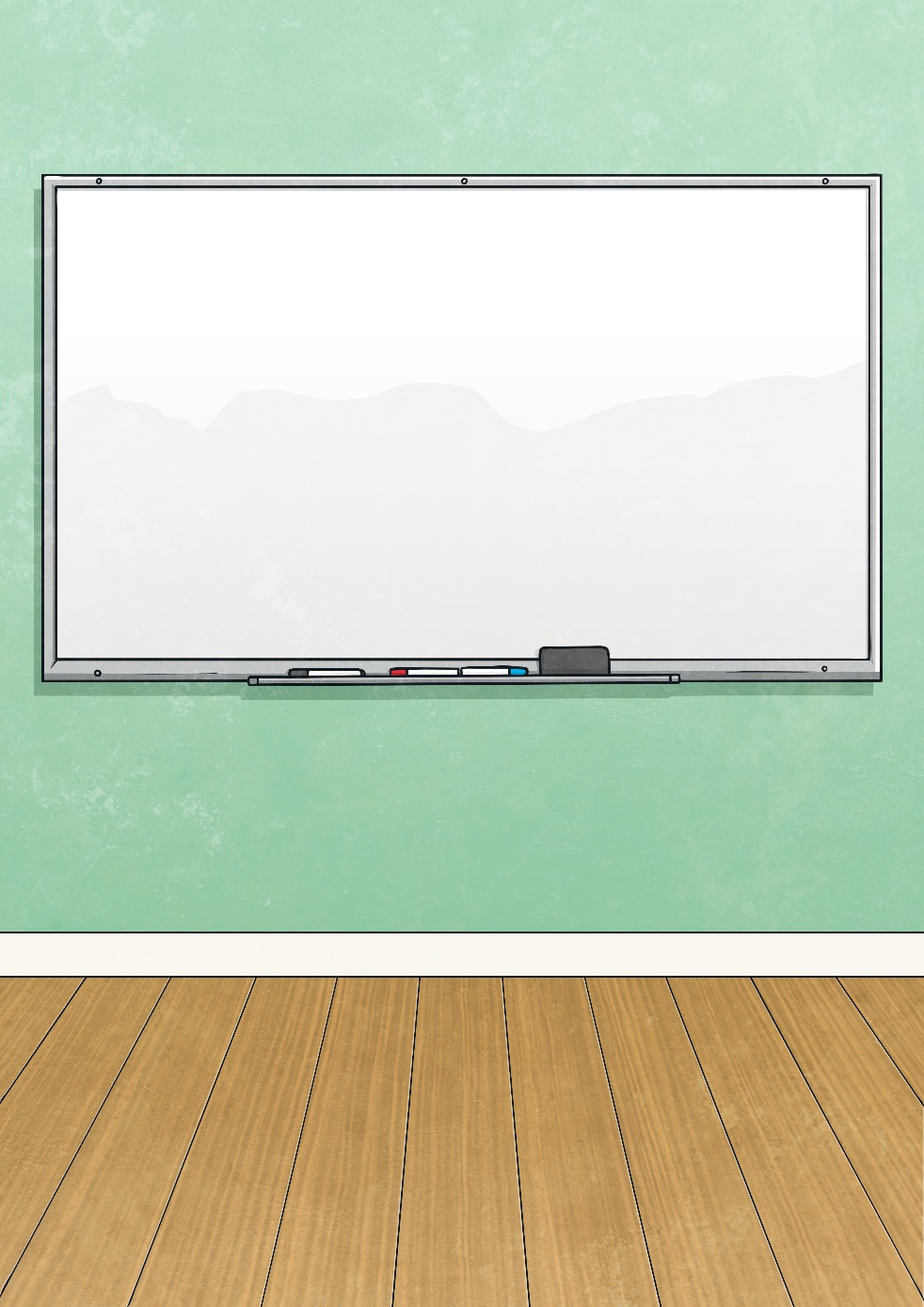 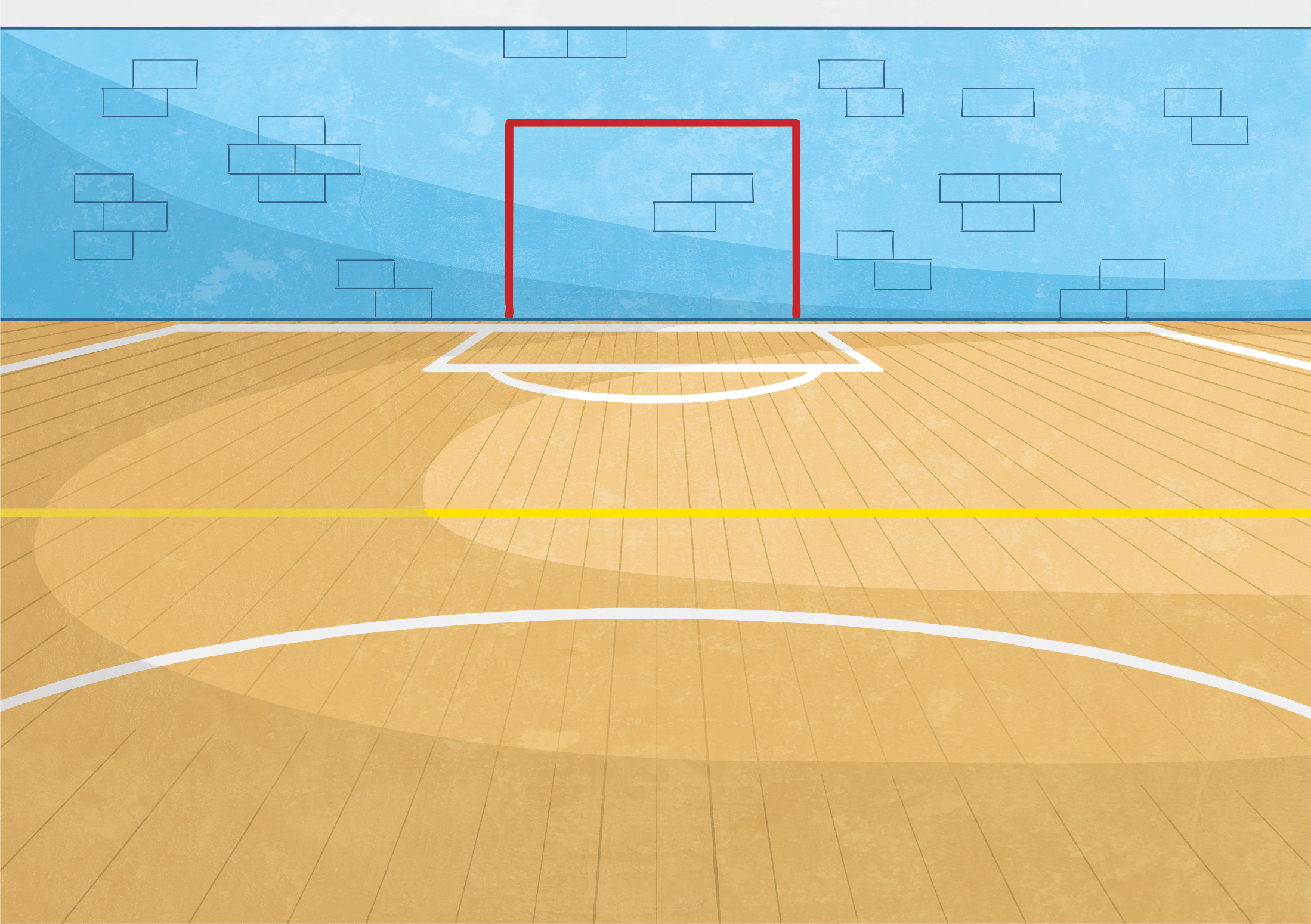 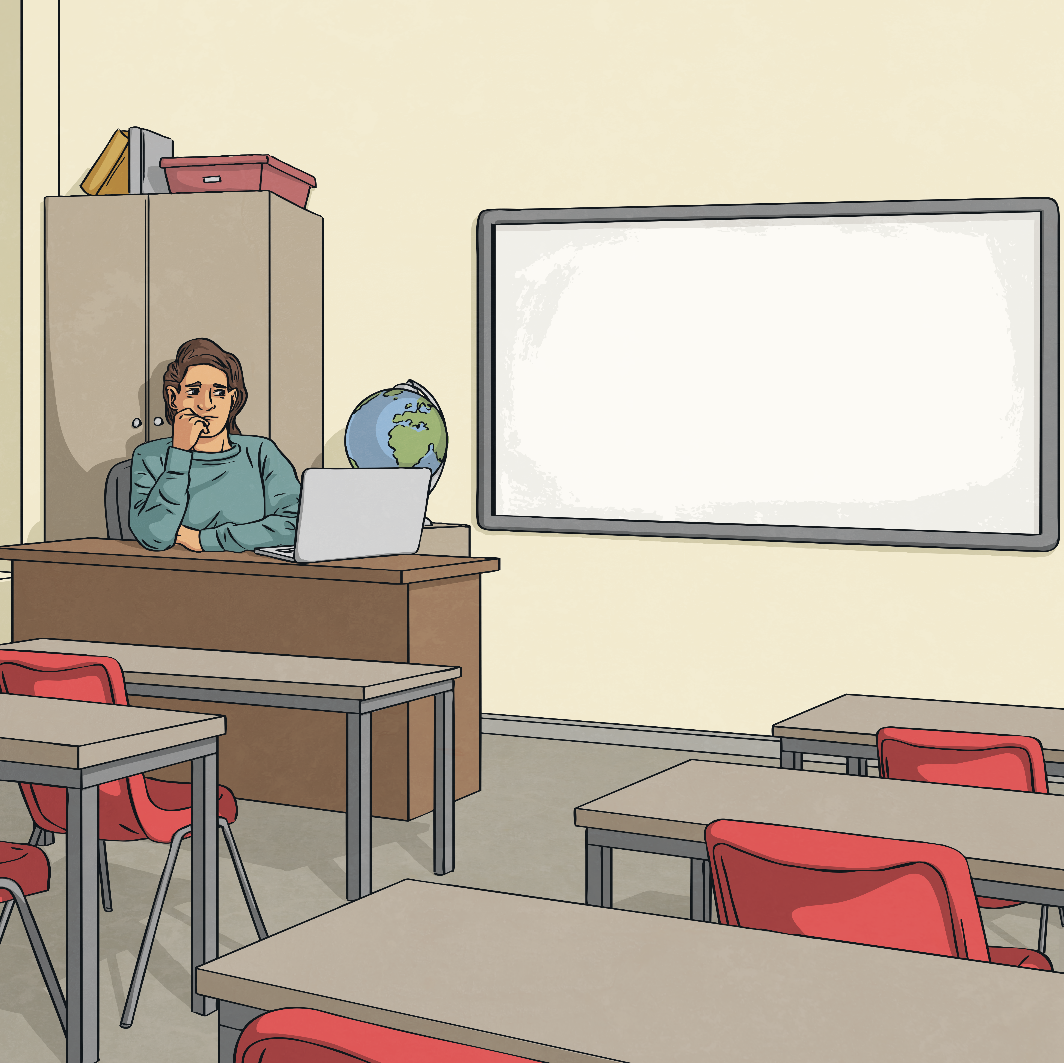 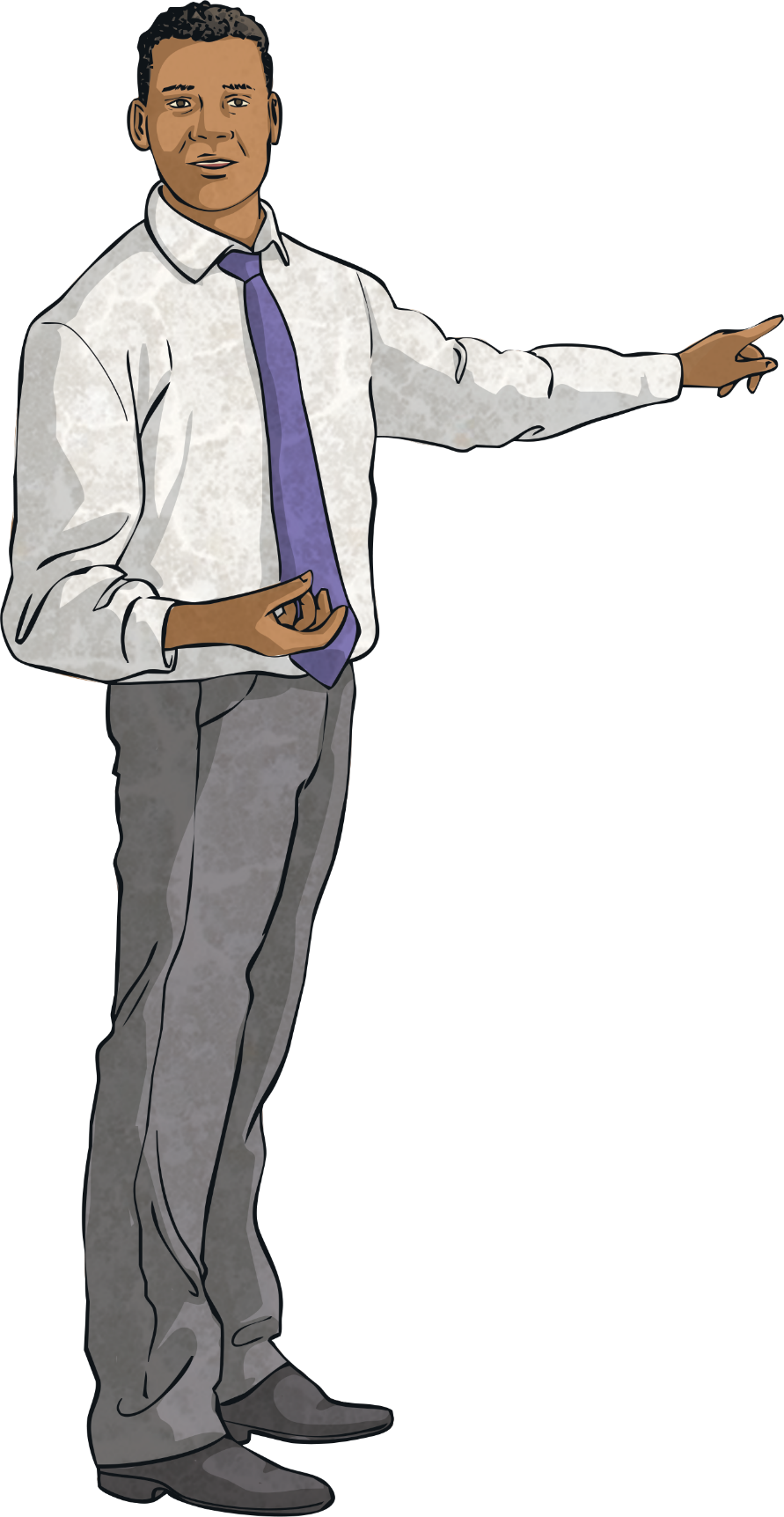 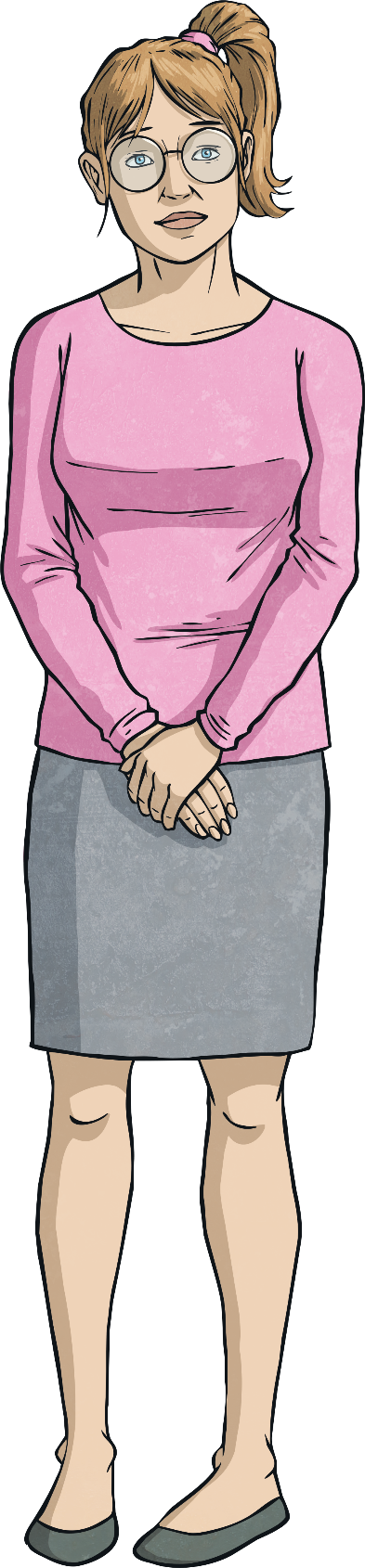 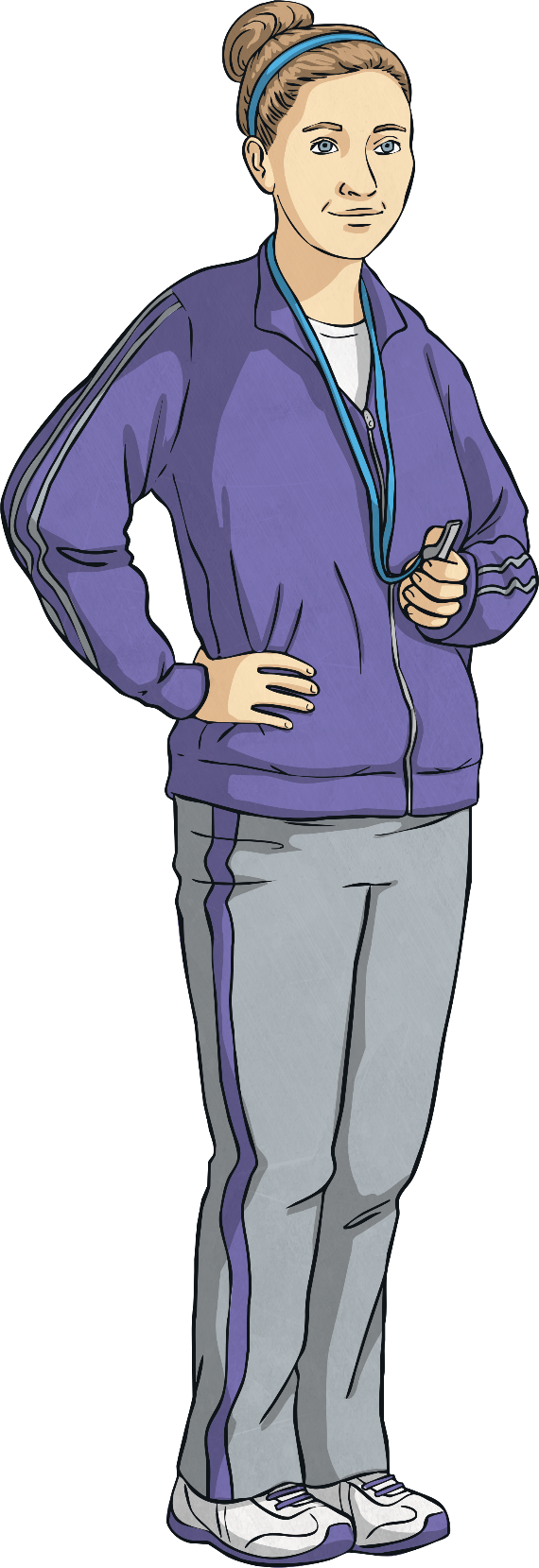 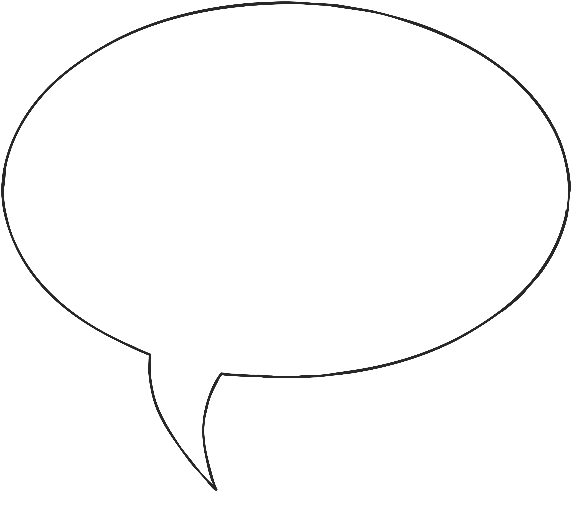 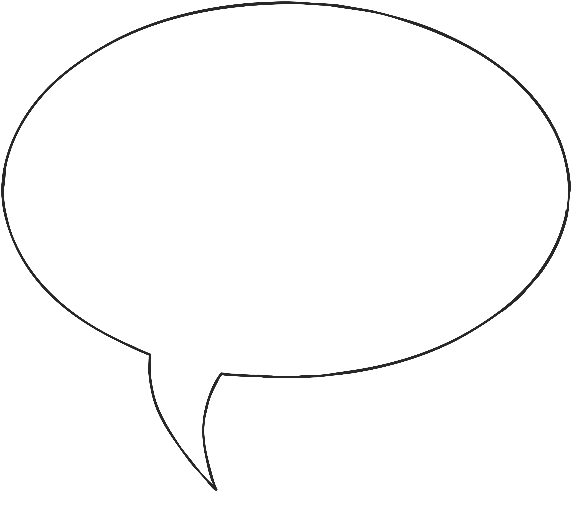 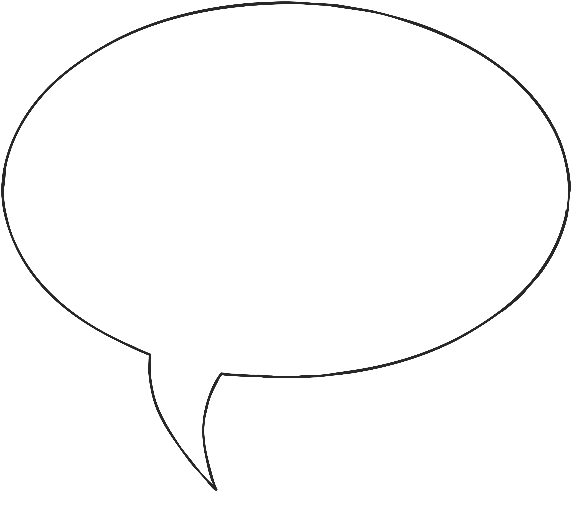 Je m’appelle Mademoiselle Fleurot.
Je m’appelleMonsieur Durand.
Je m’appelleMadame Cassou.
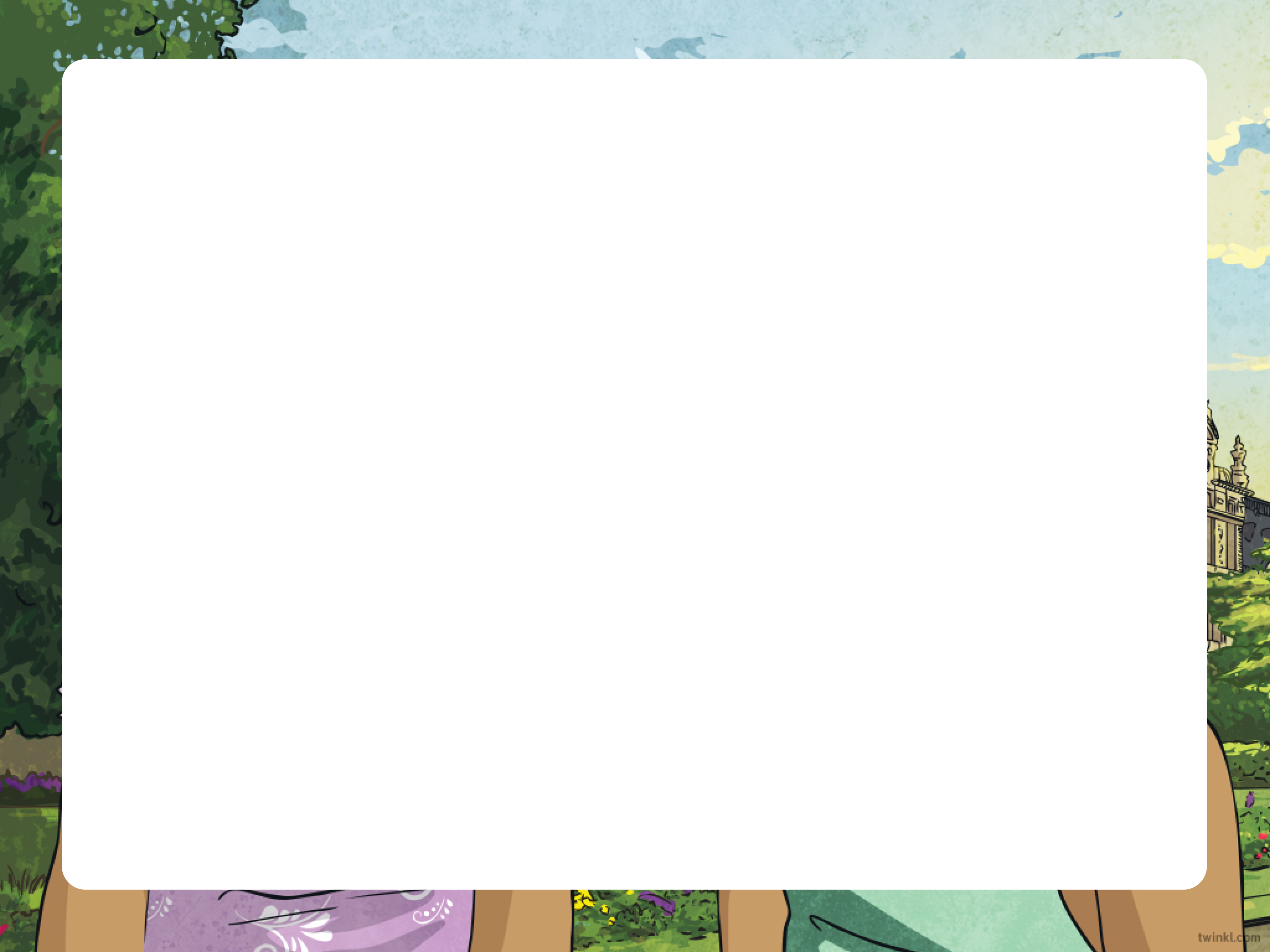 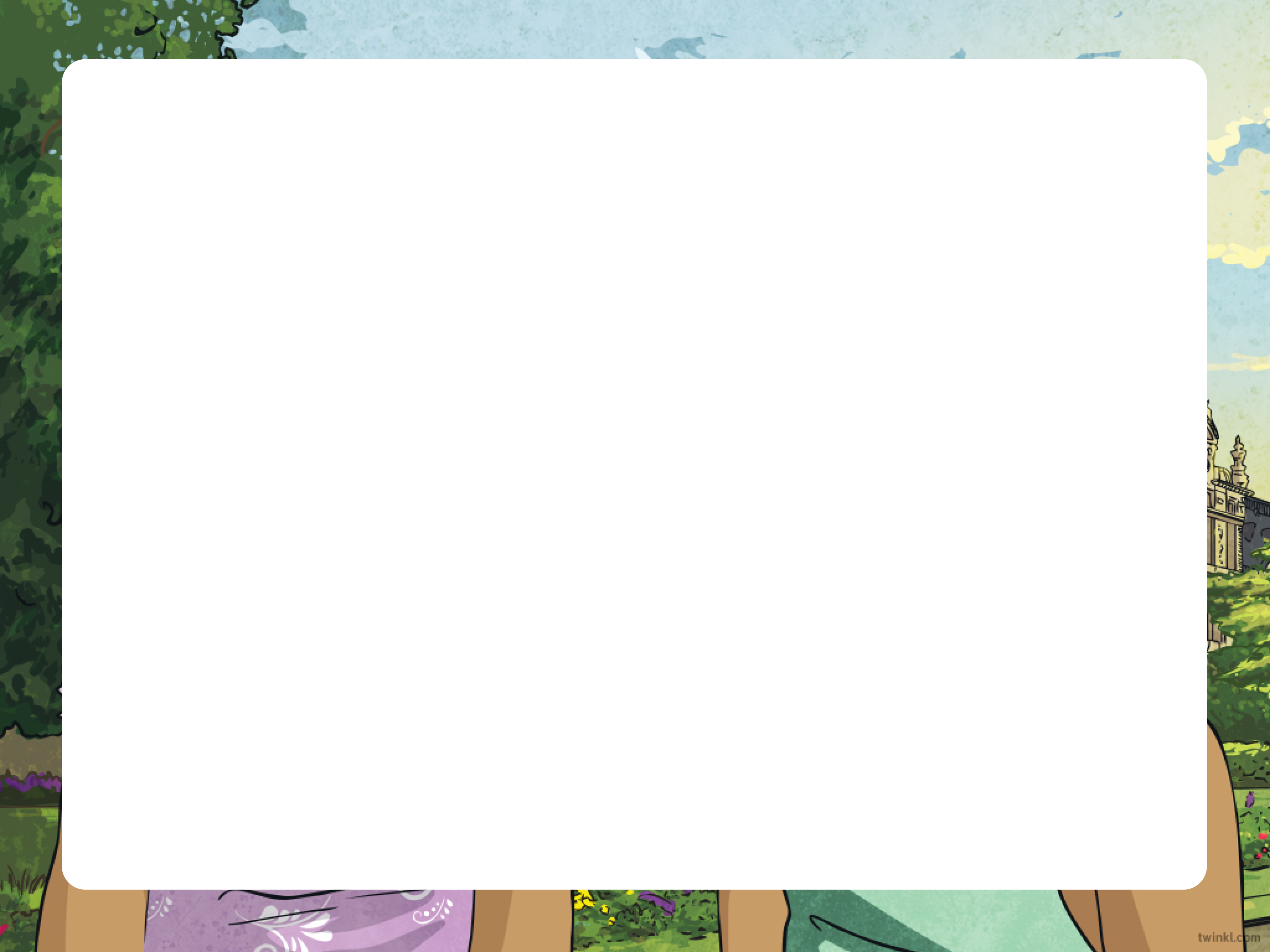 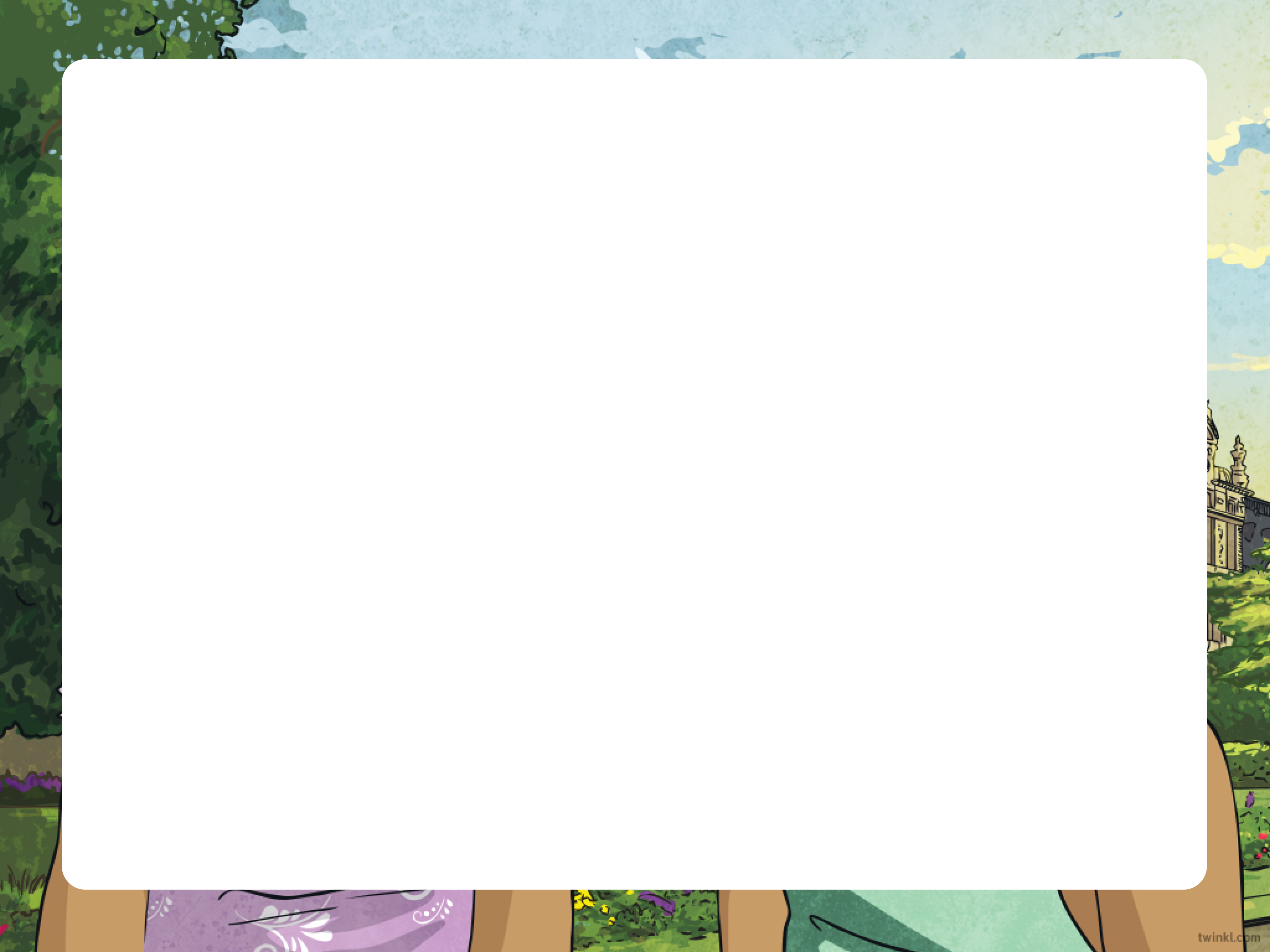 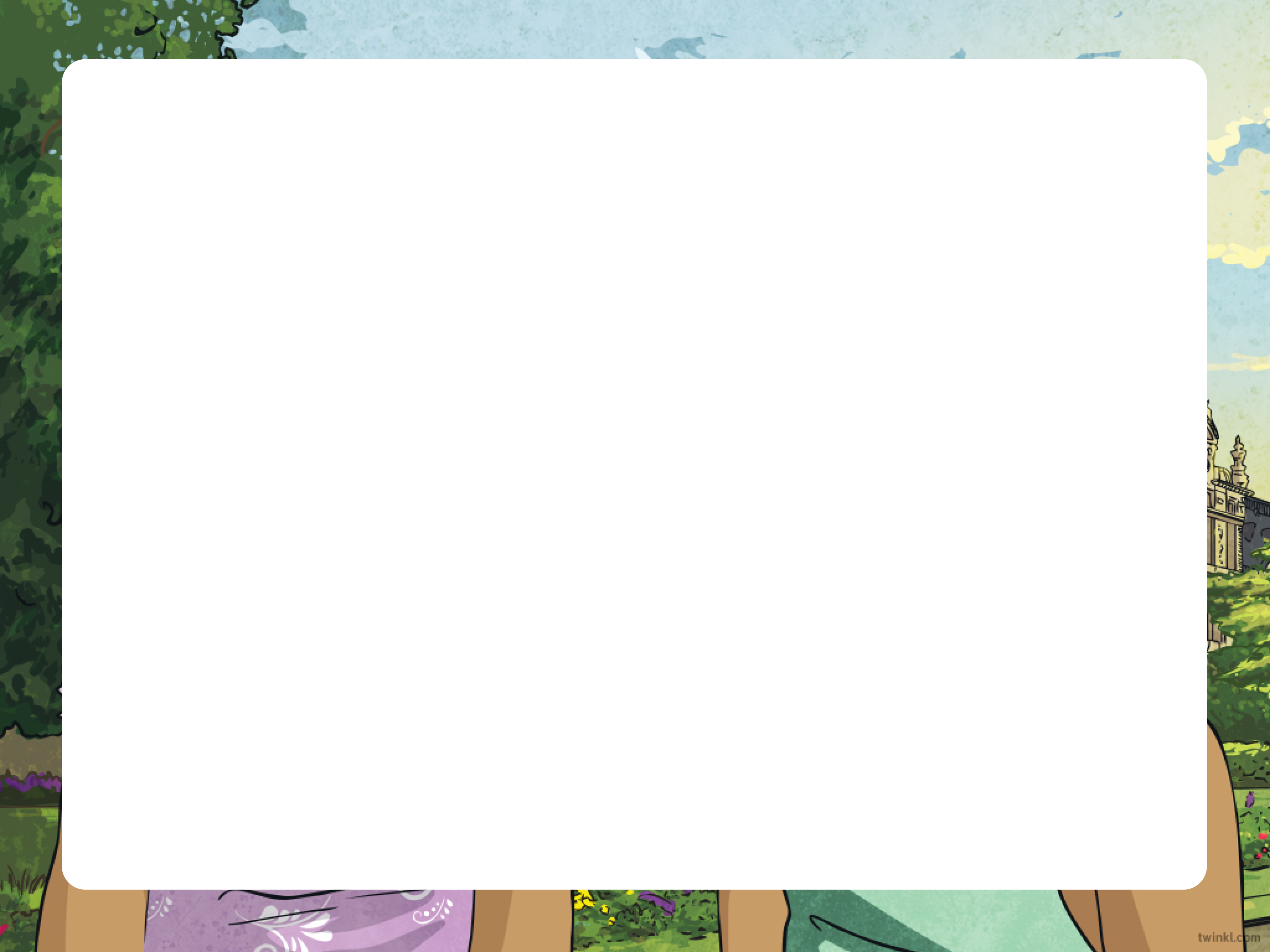 Madame
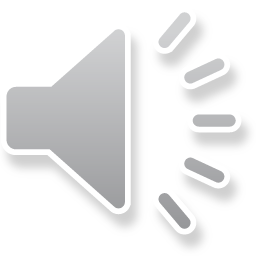 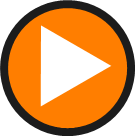 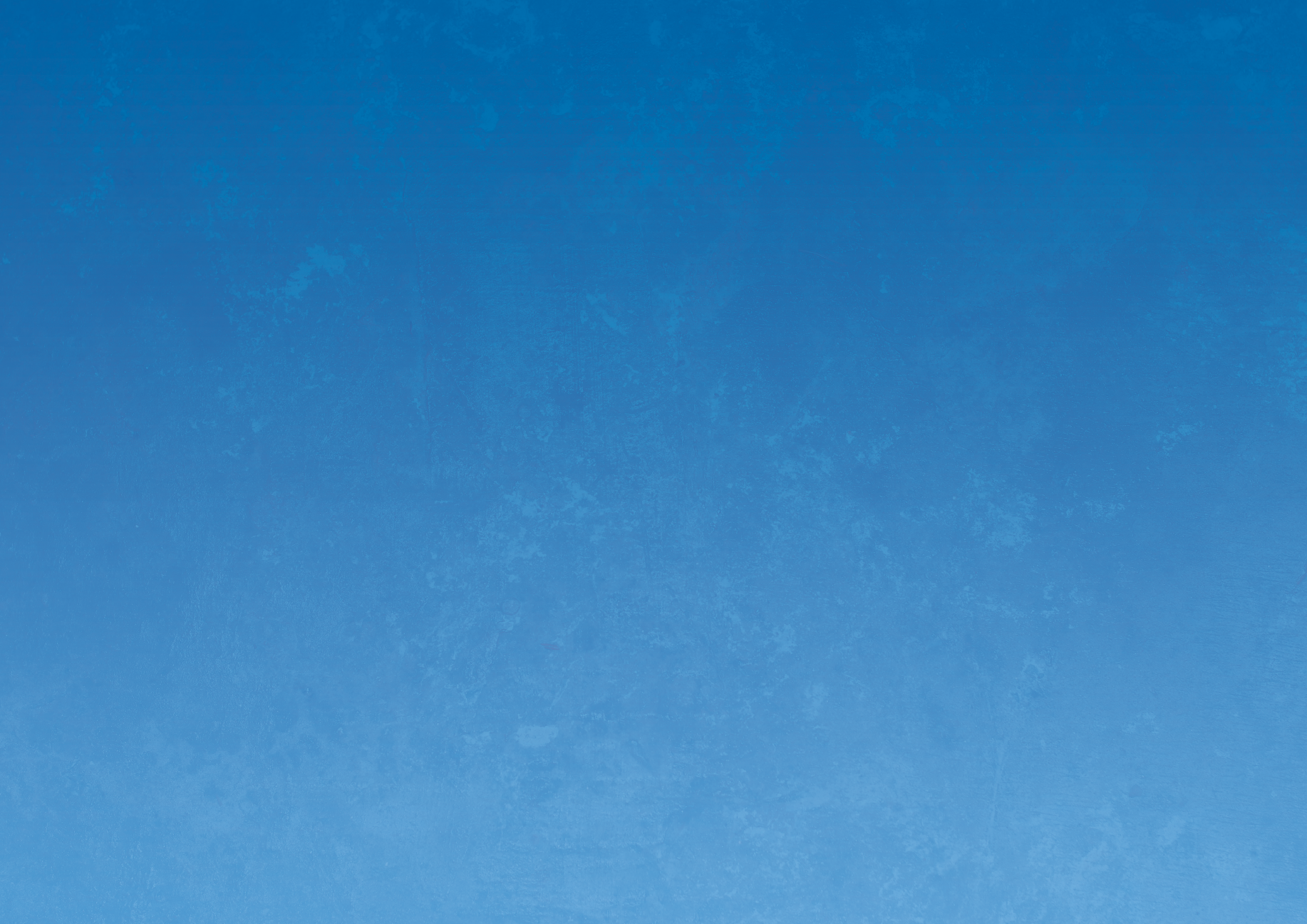 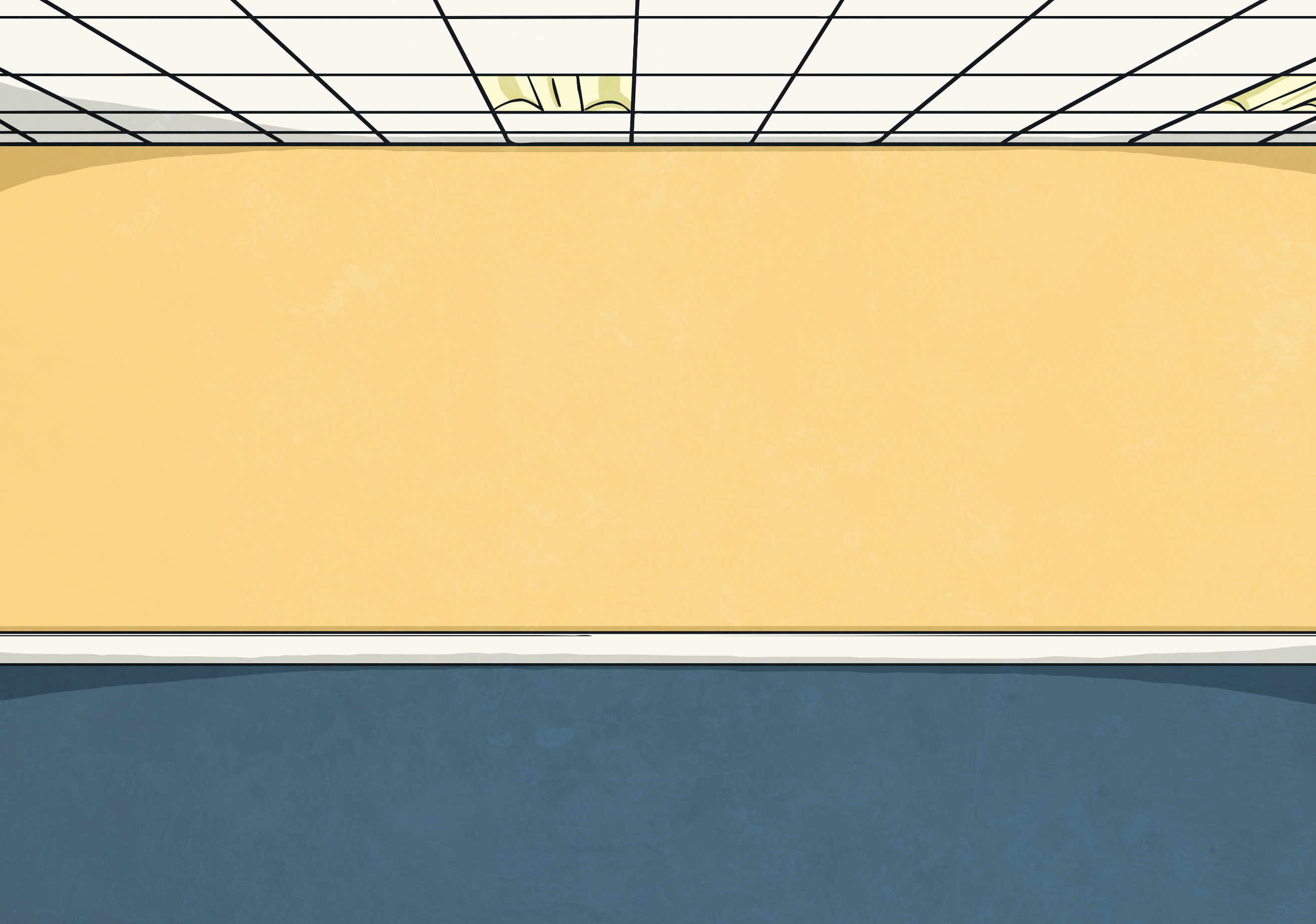 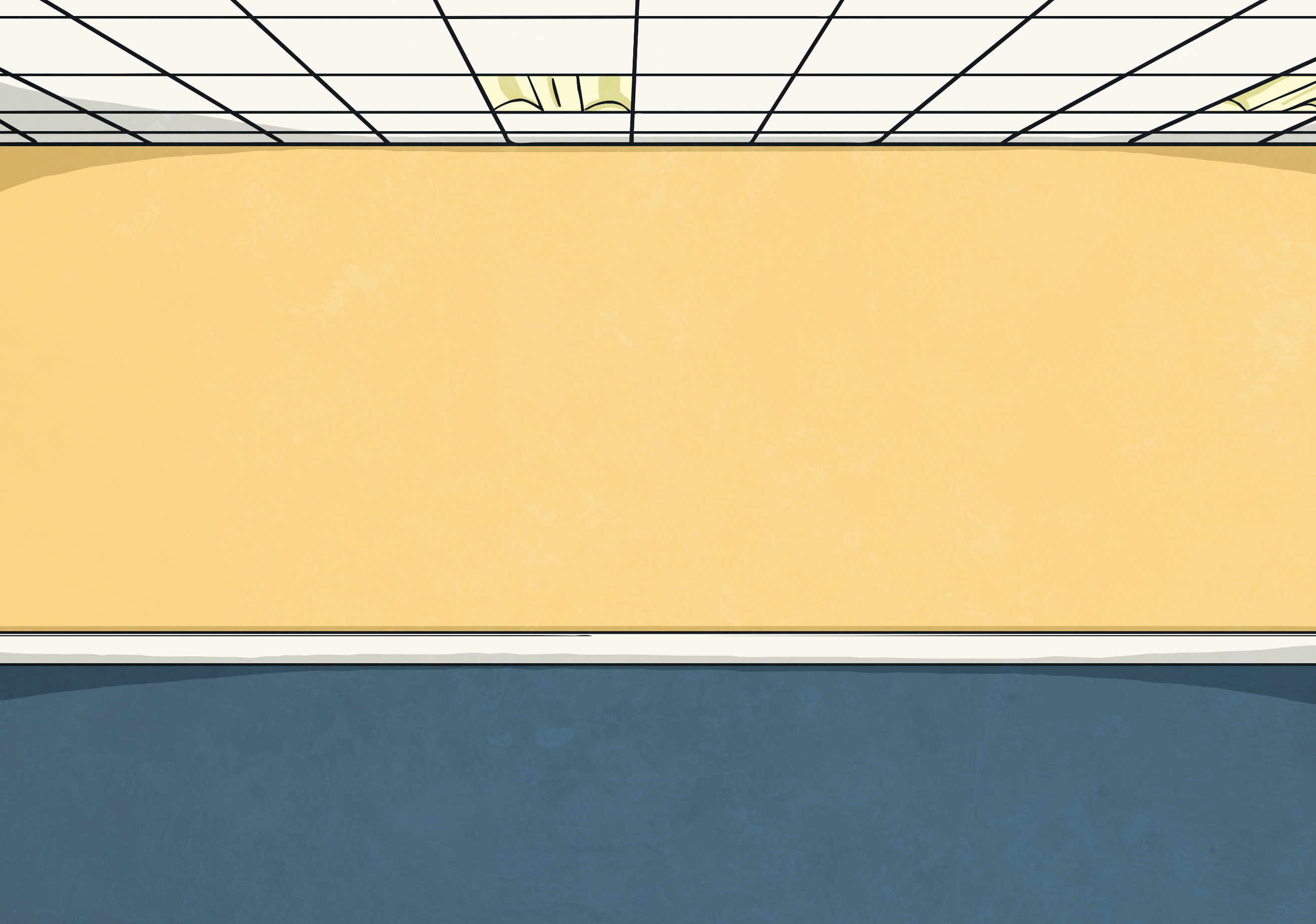 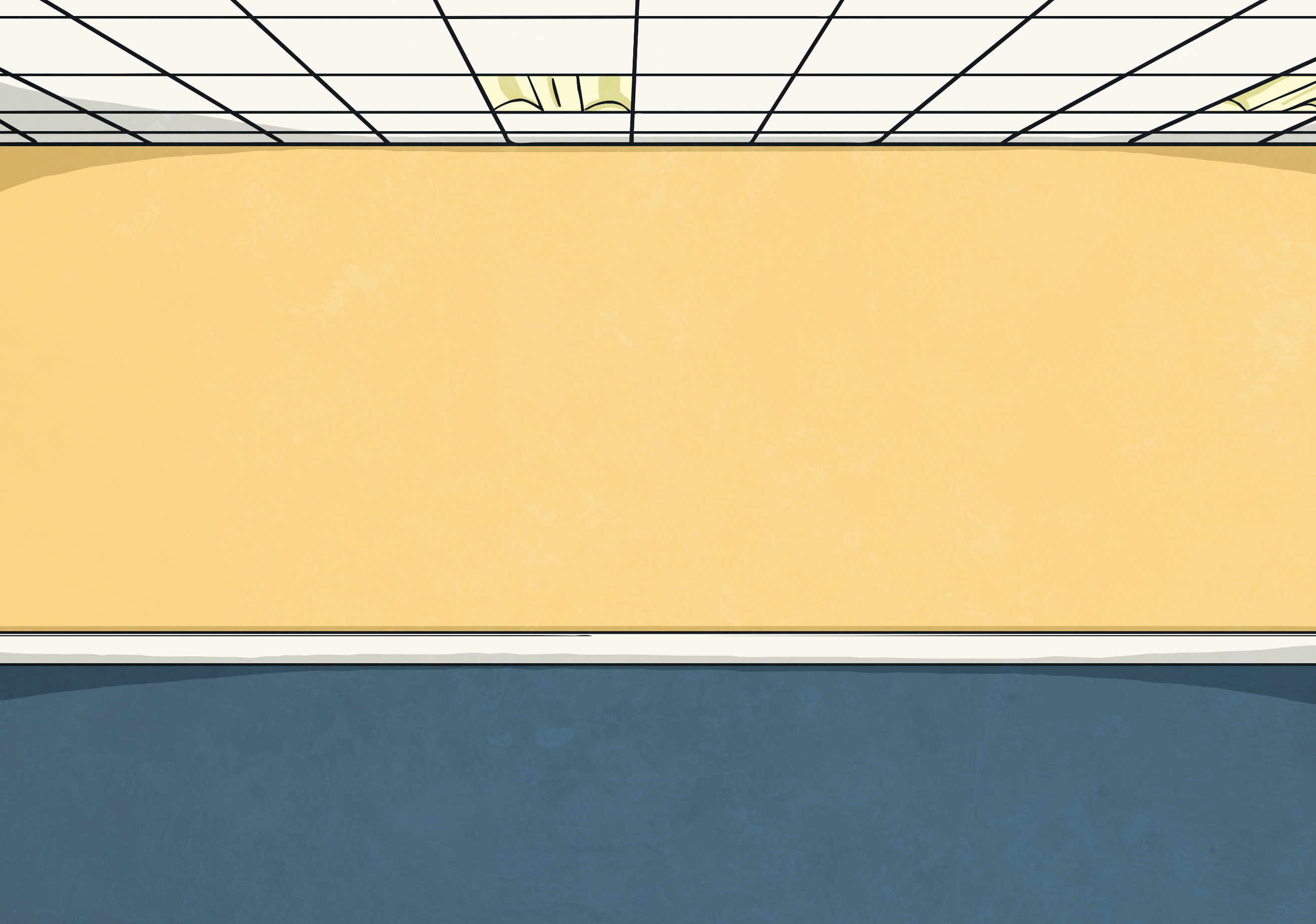 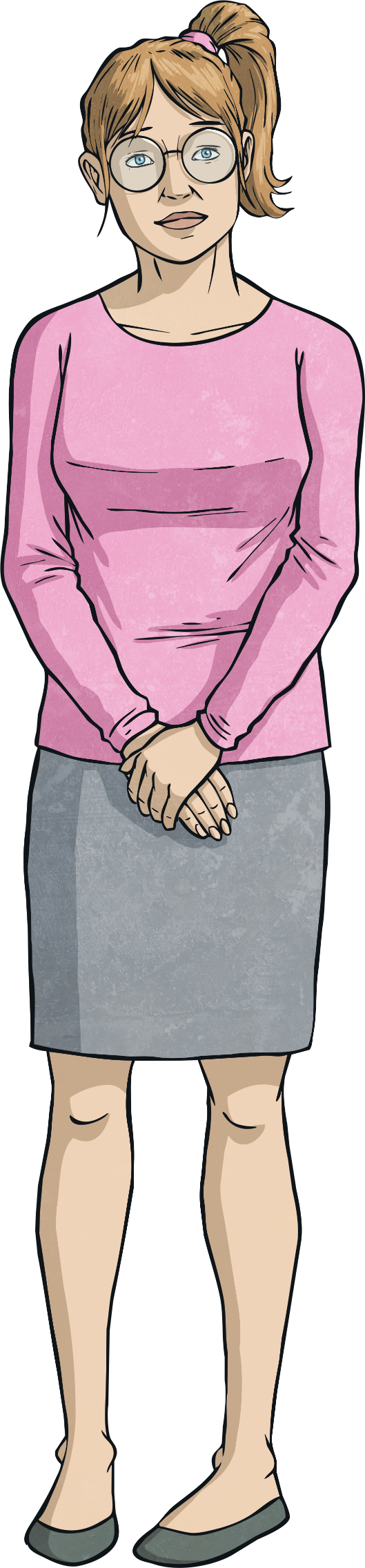 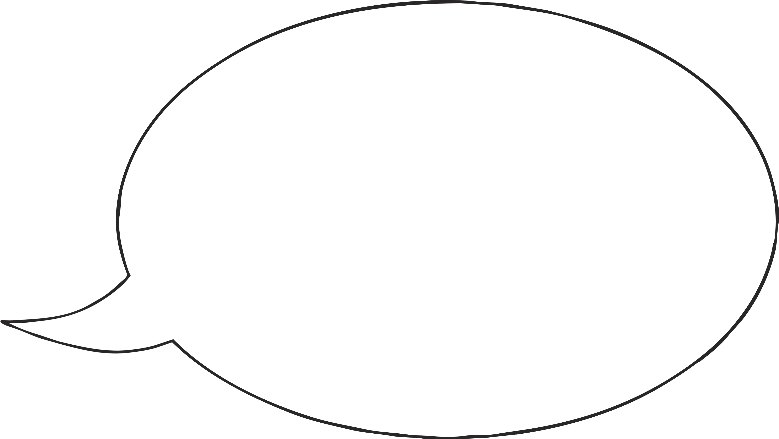 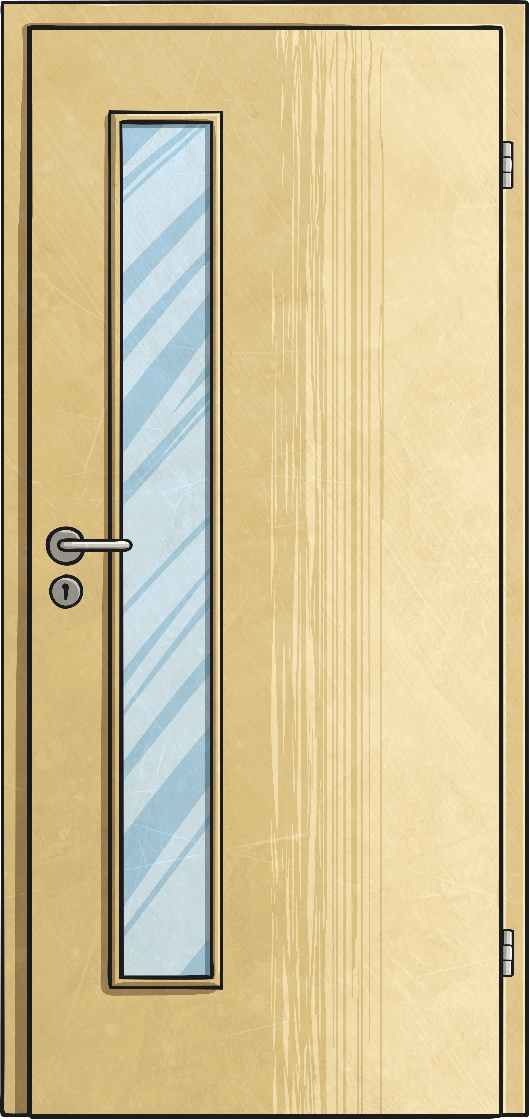 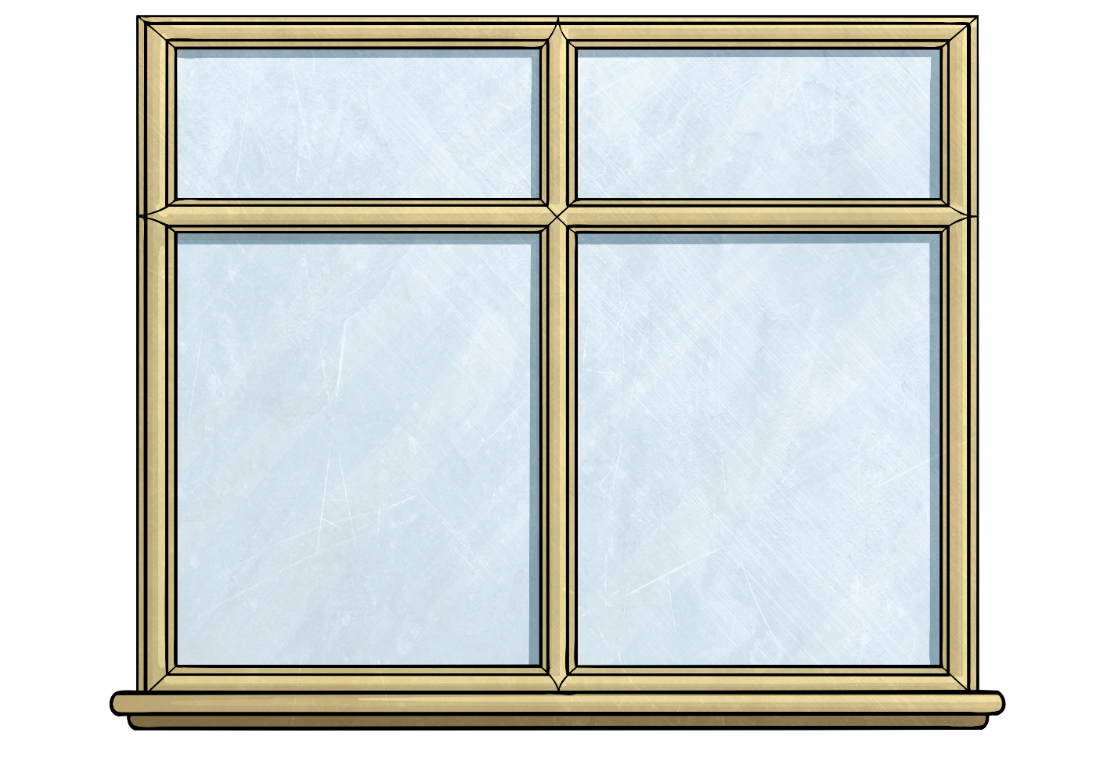 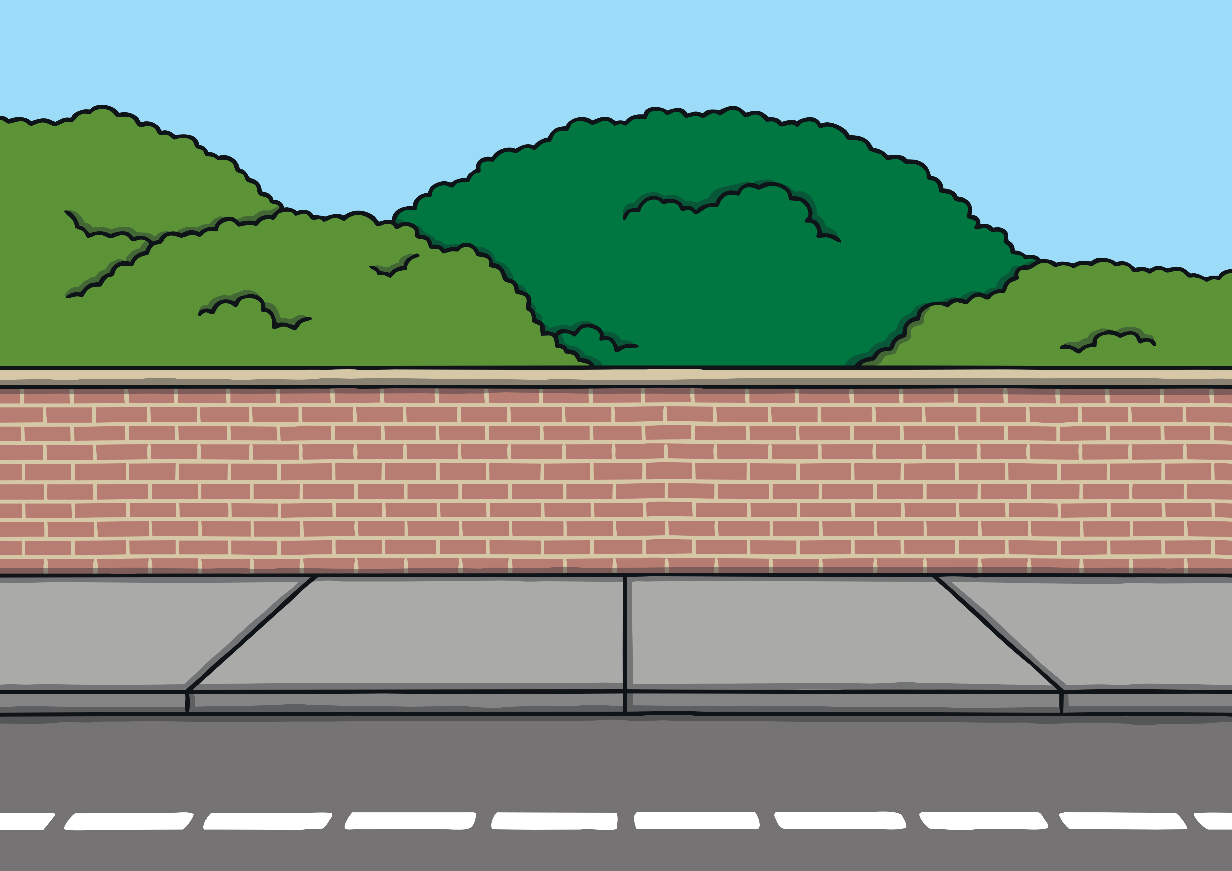 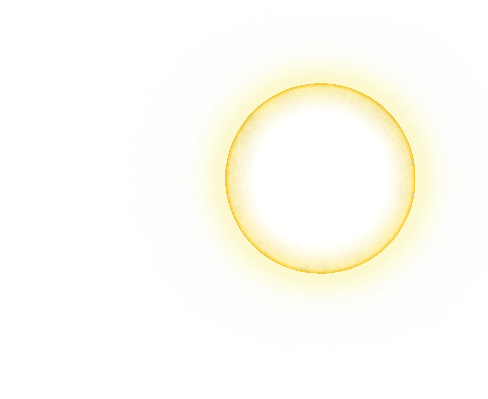 Je m’appelleMadame Cassou.
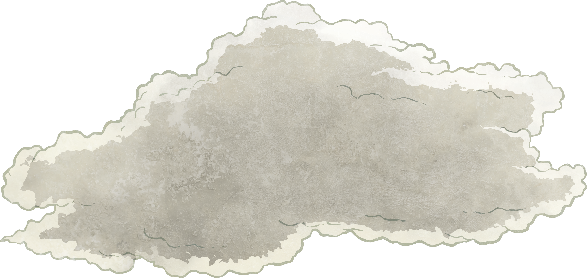 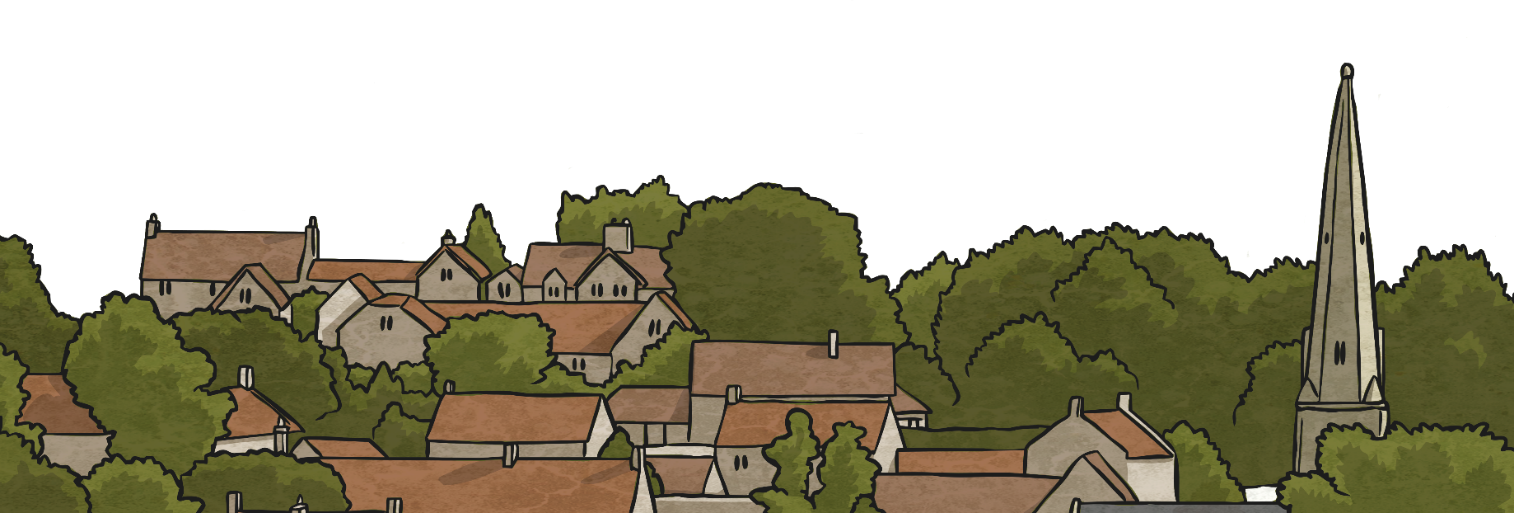 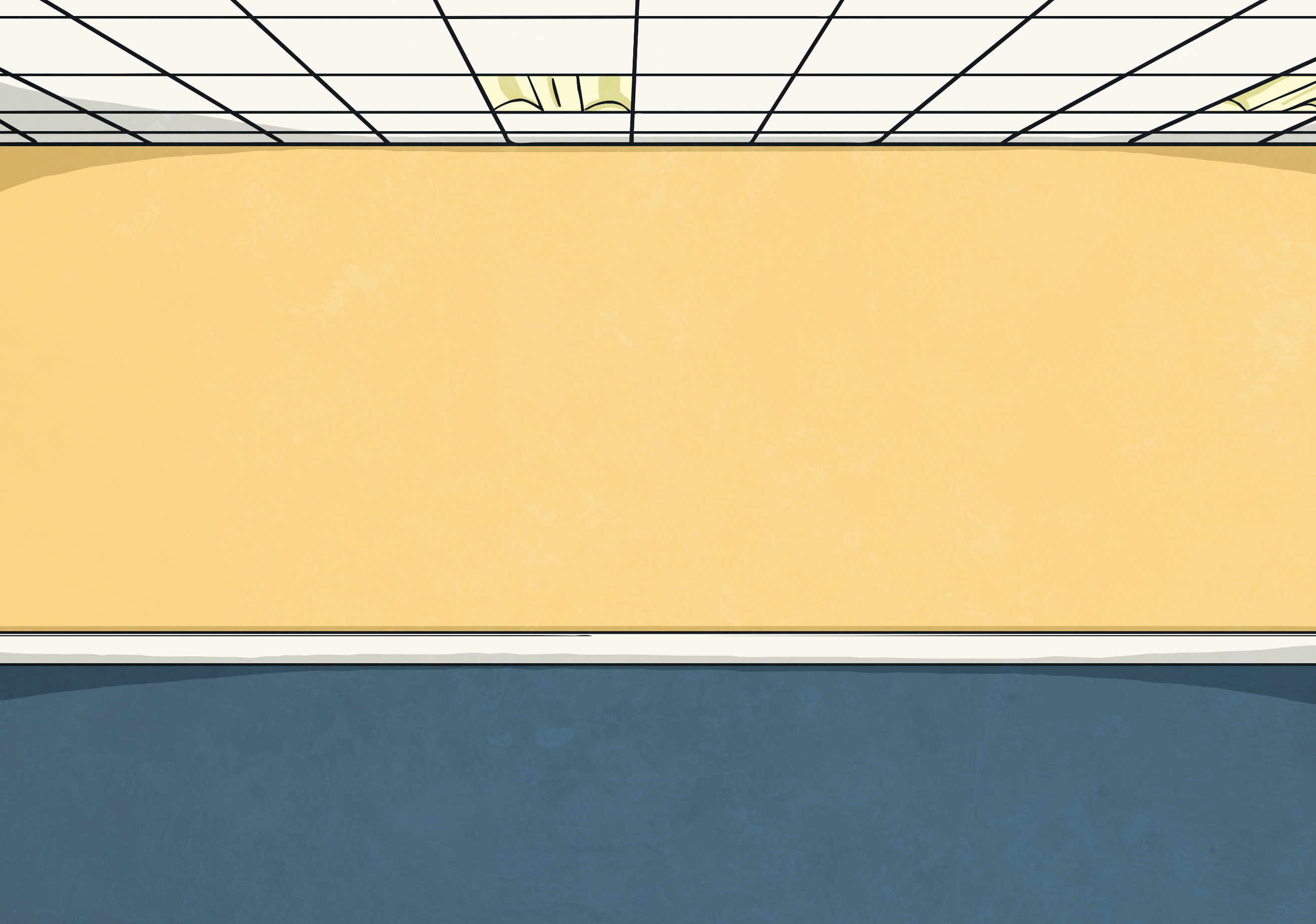 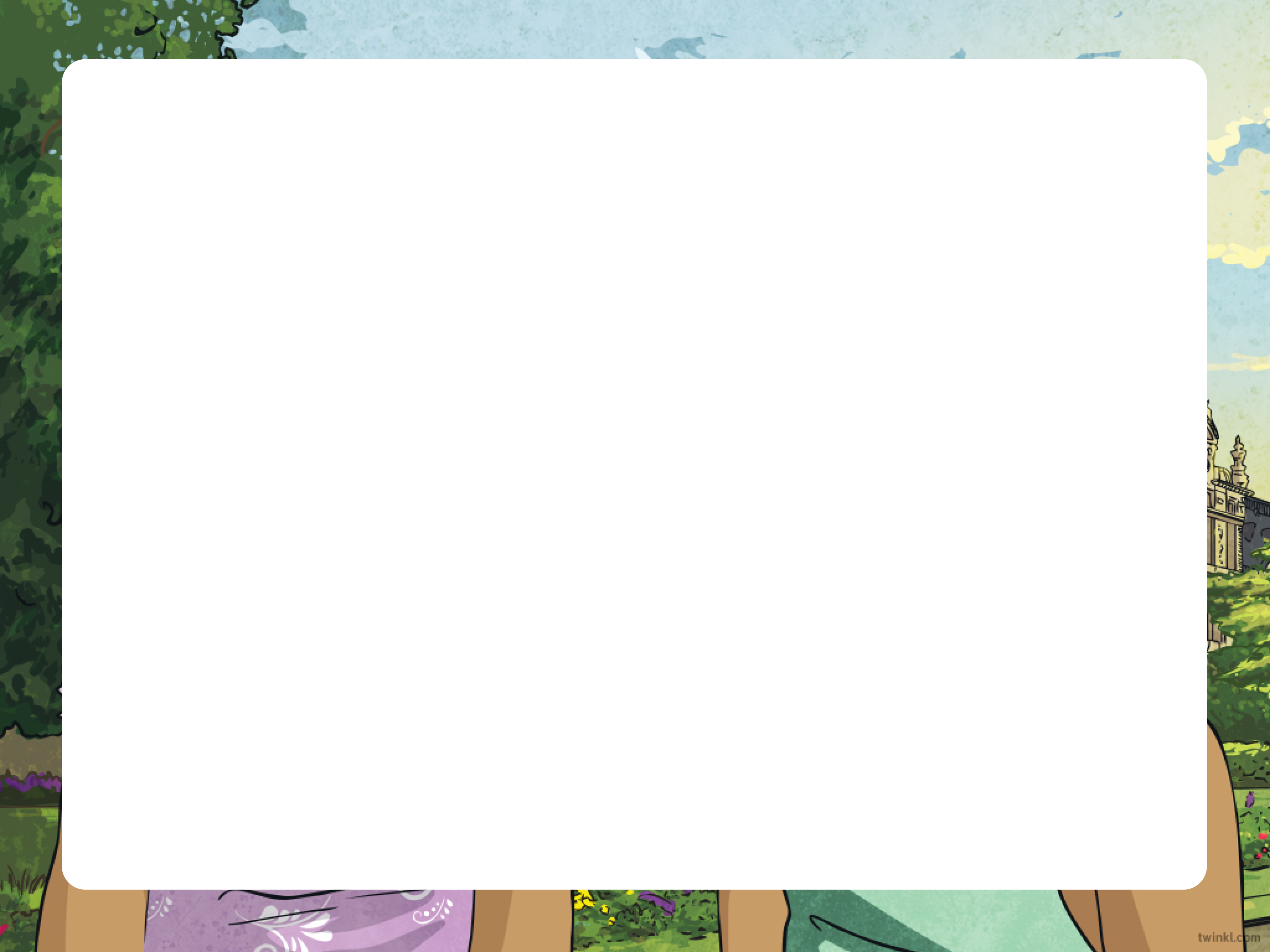 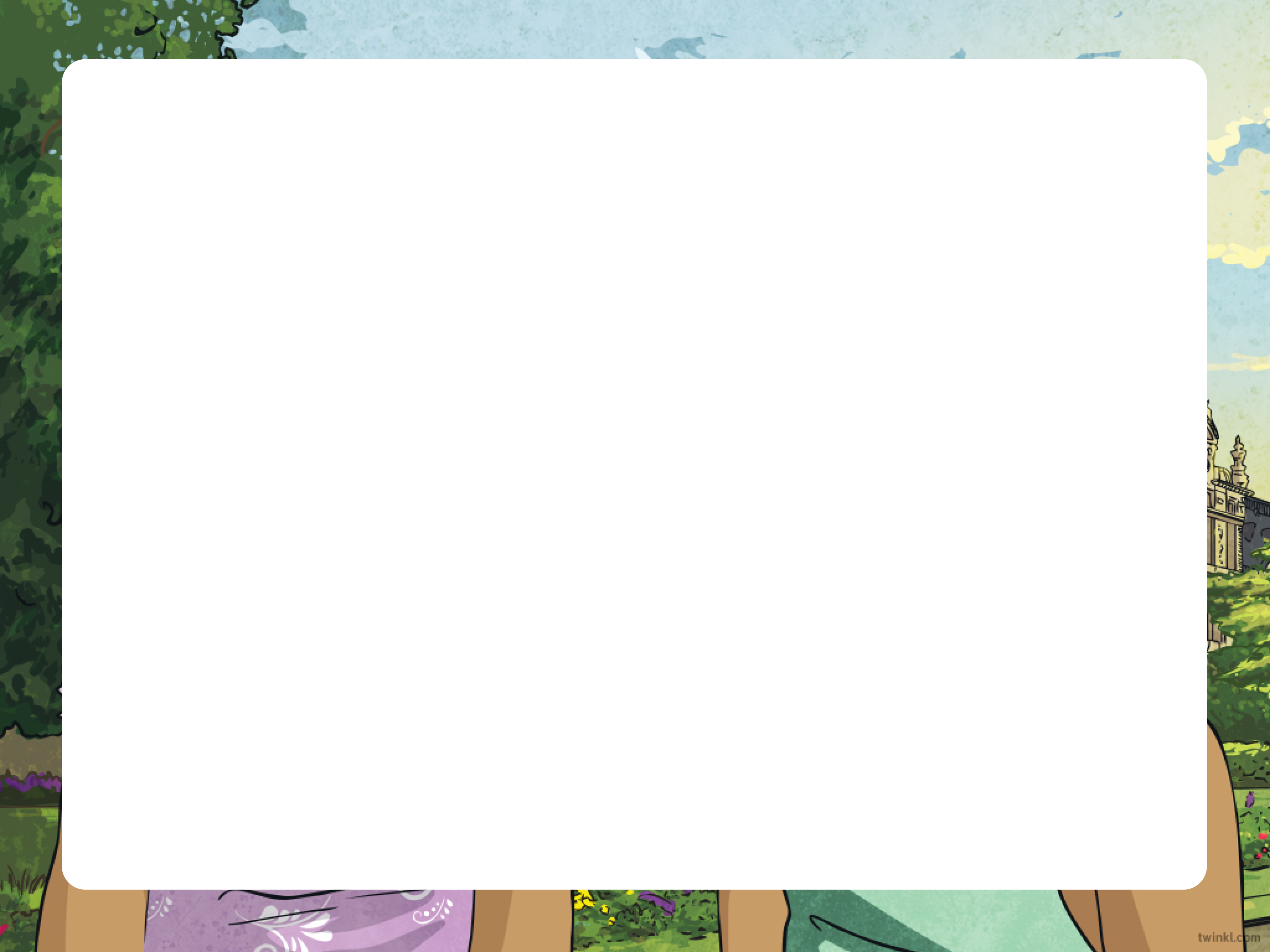 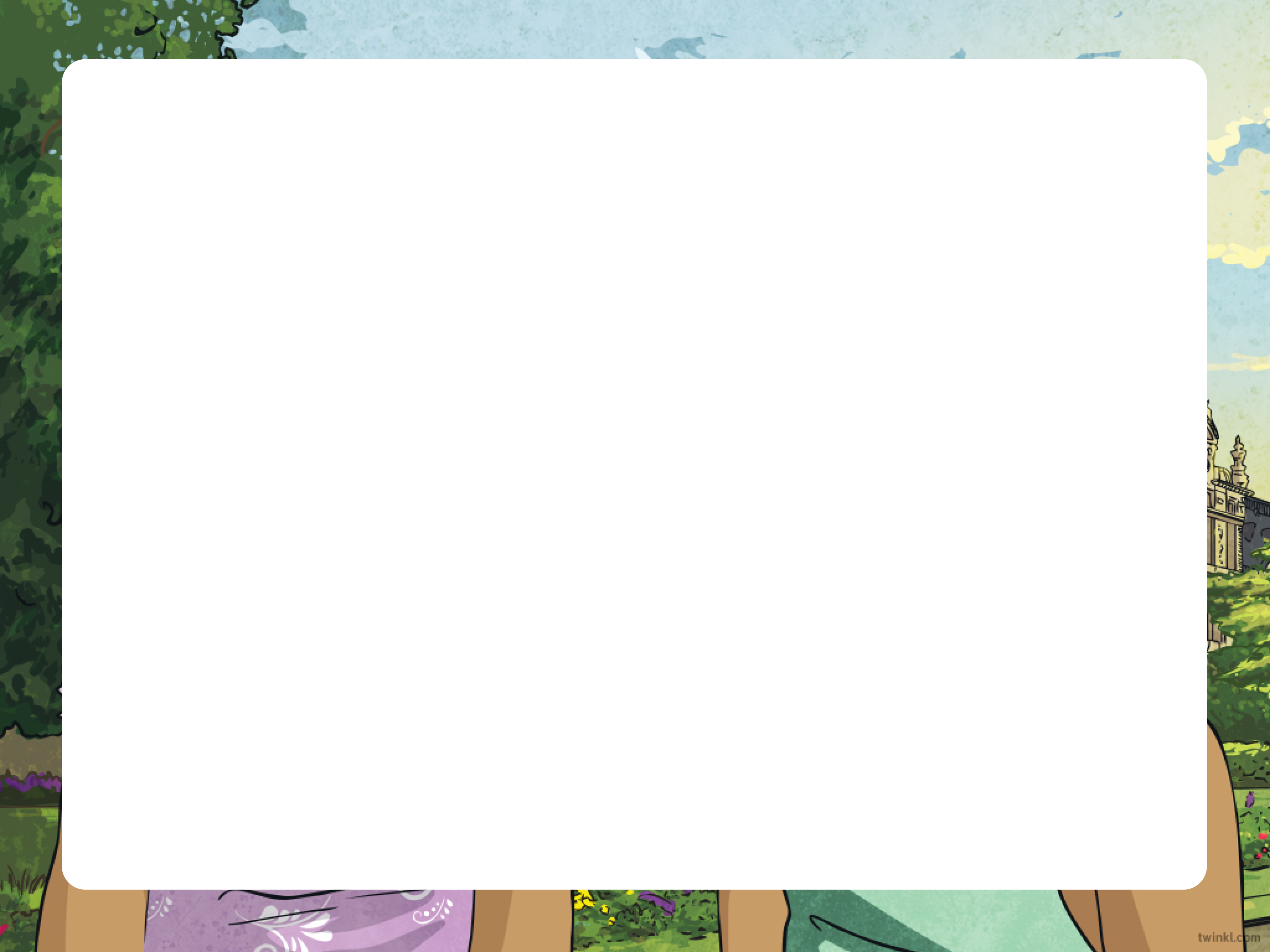 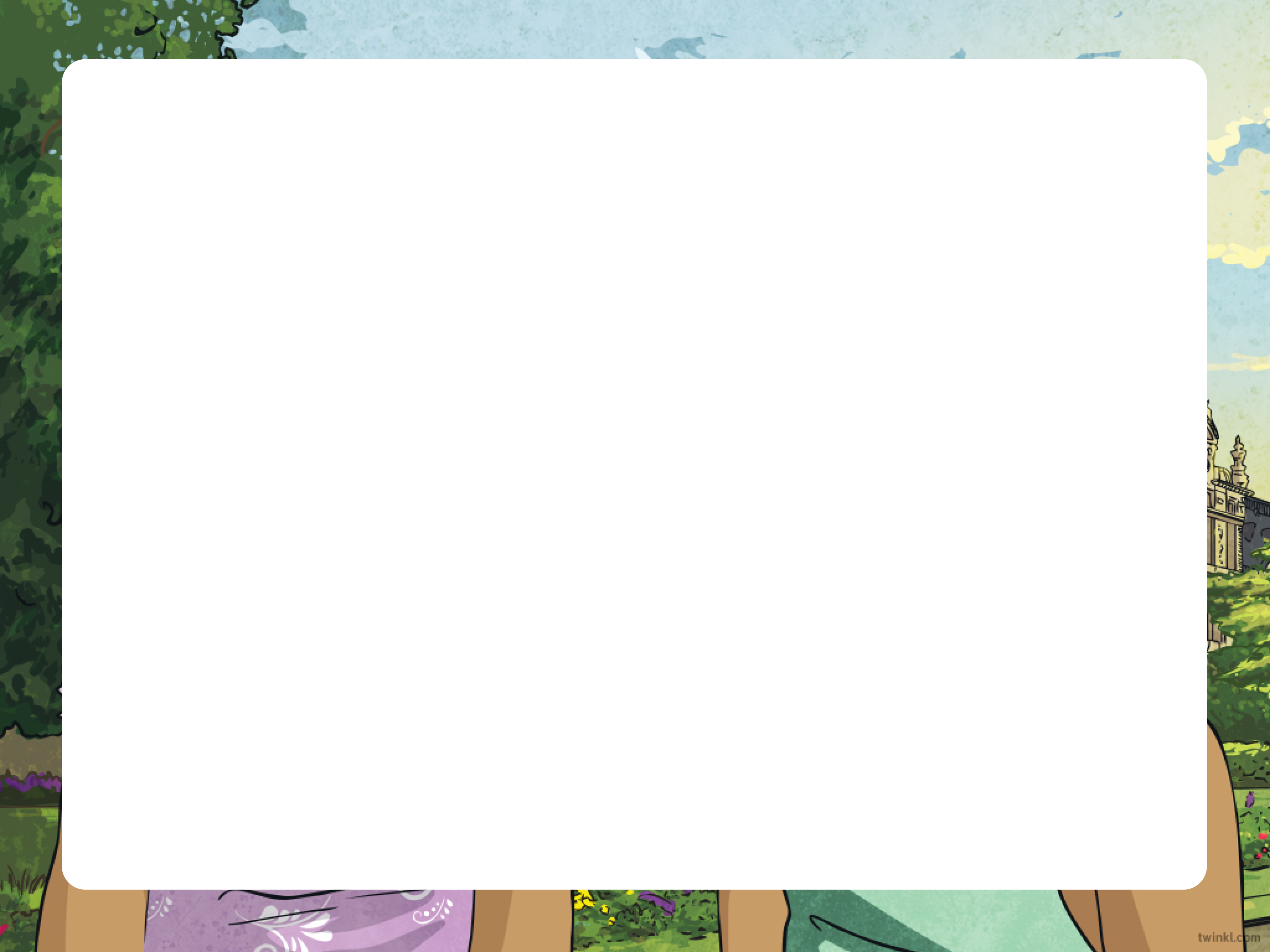 Monsieur
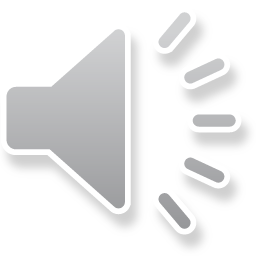 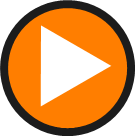 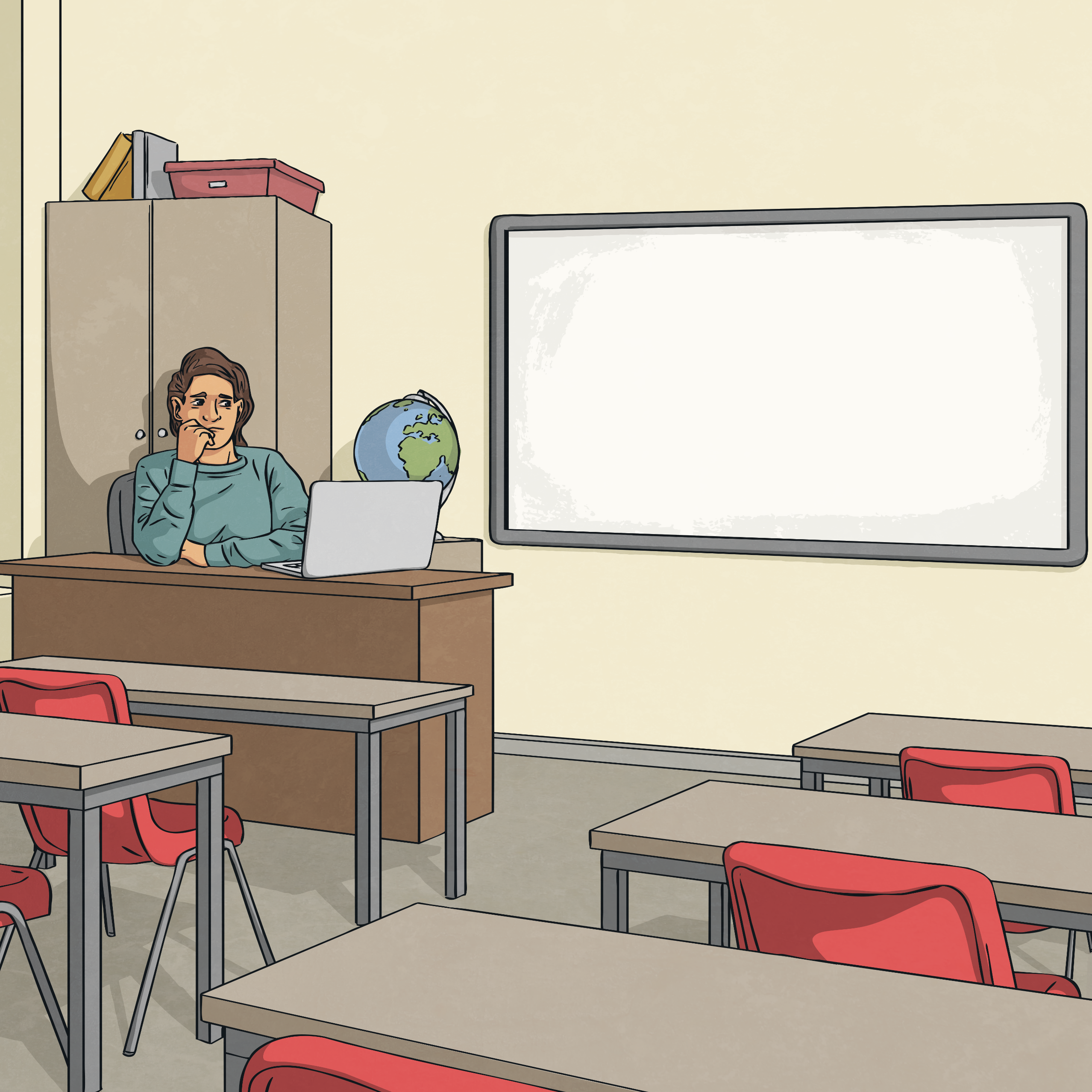 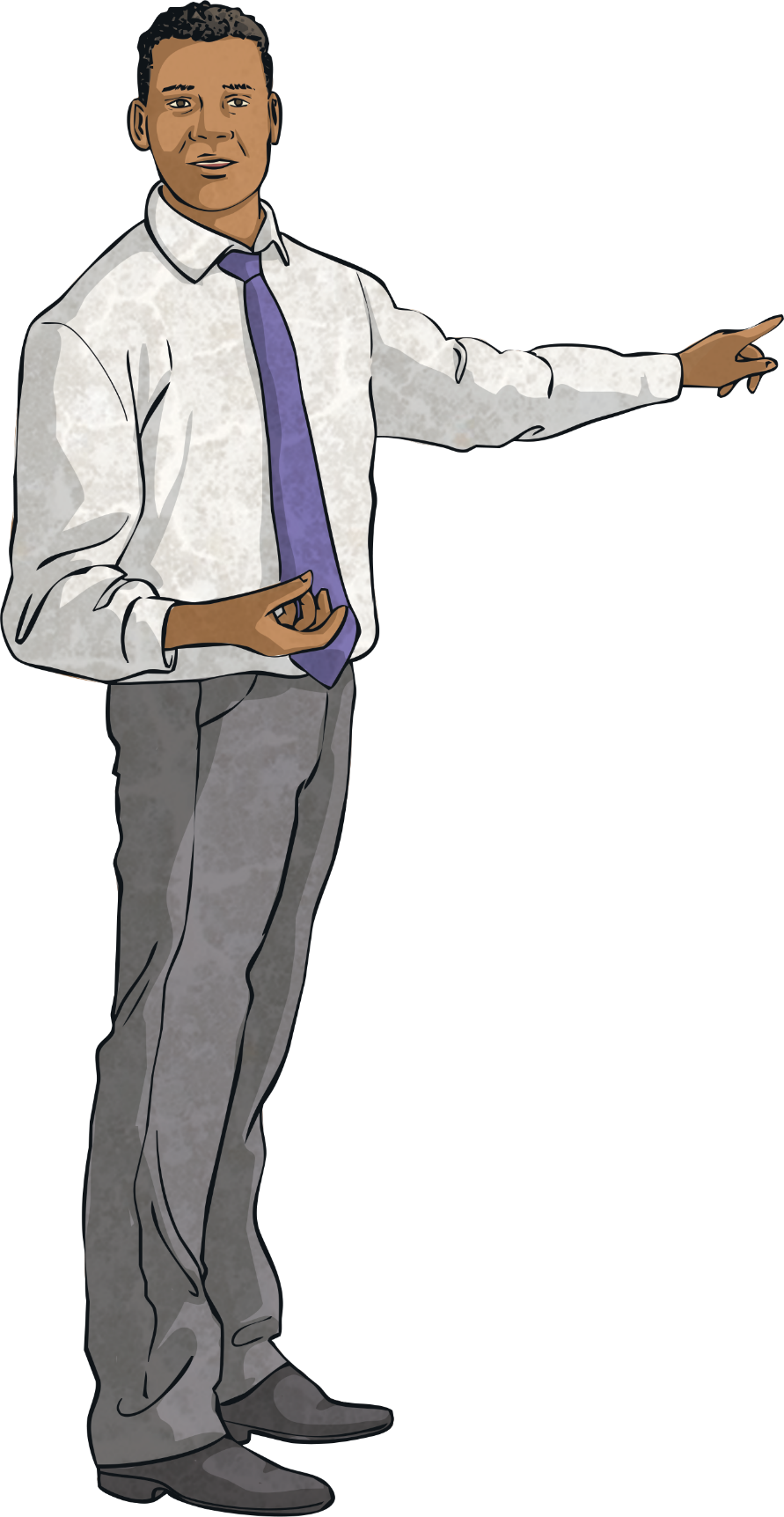 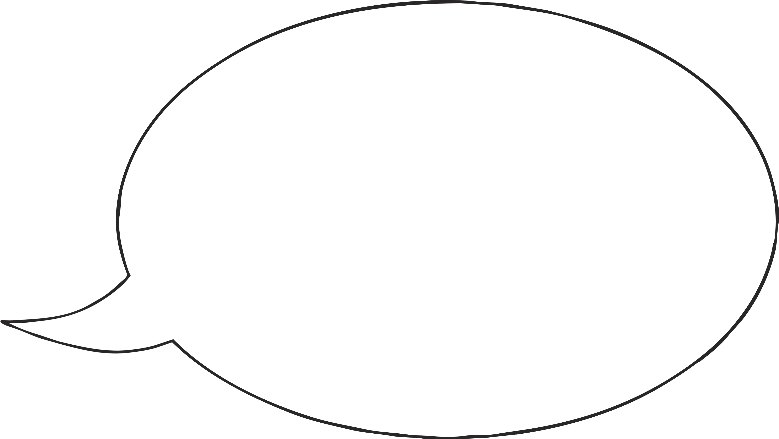 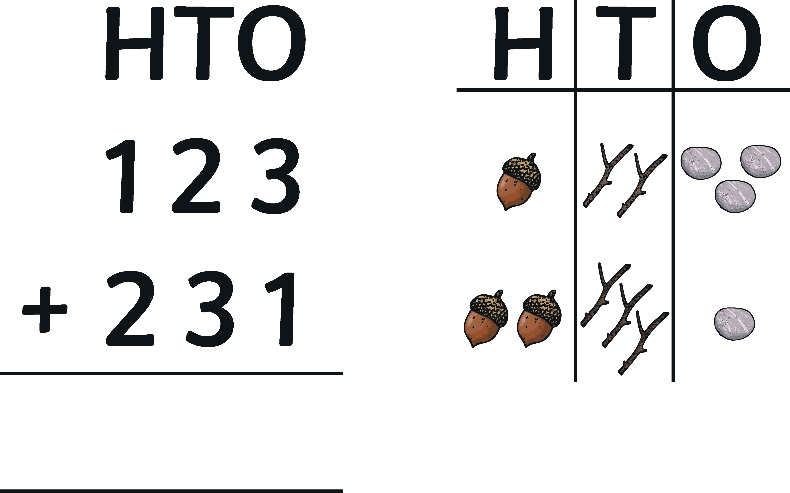 Je m’appelleMonsieur Durand.
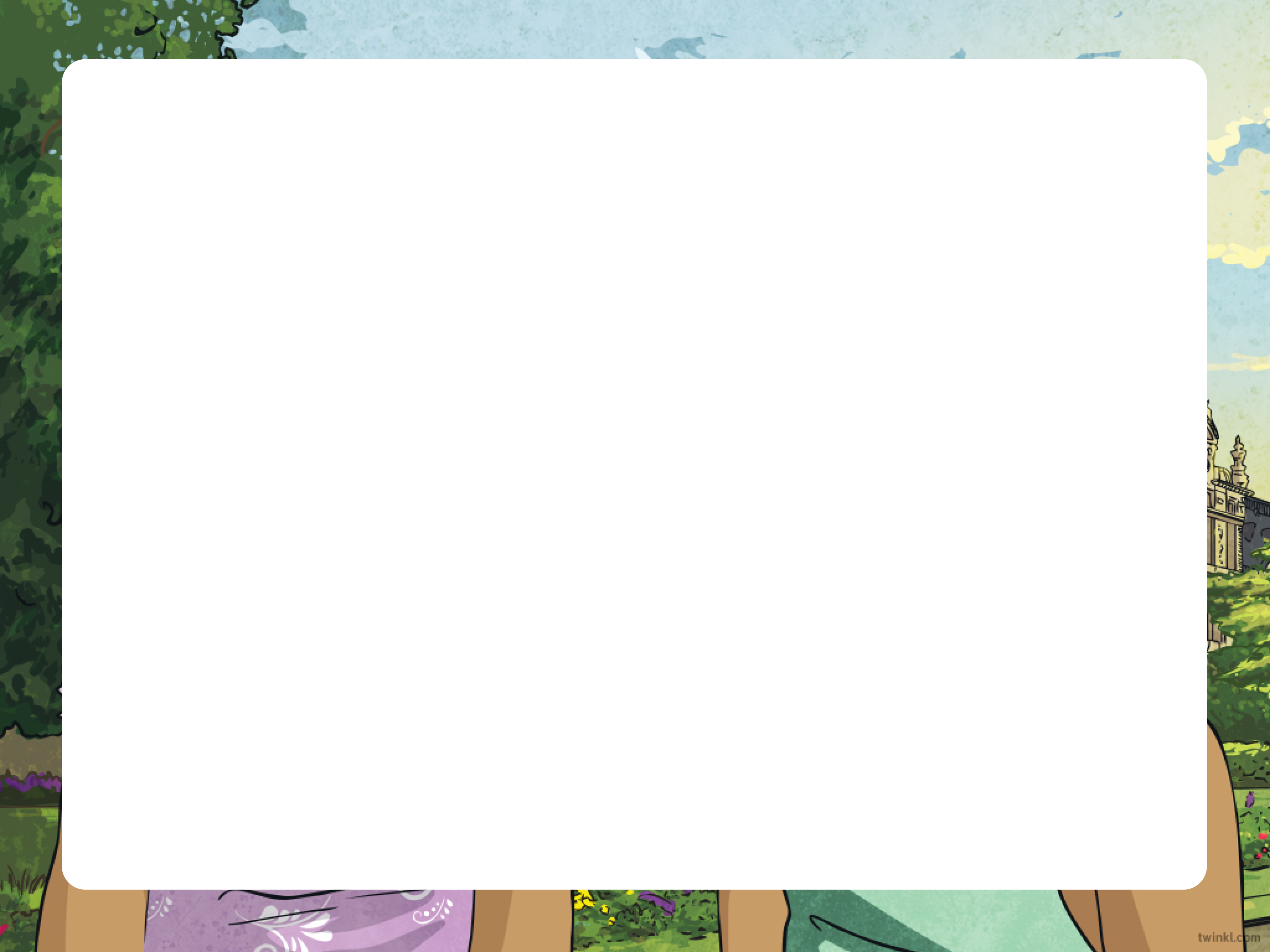 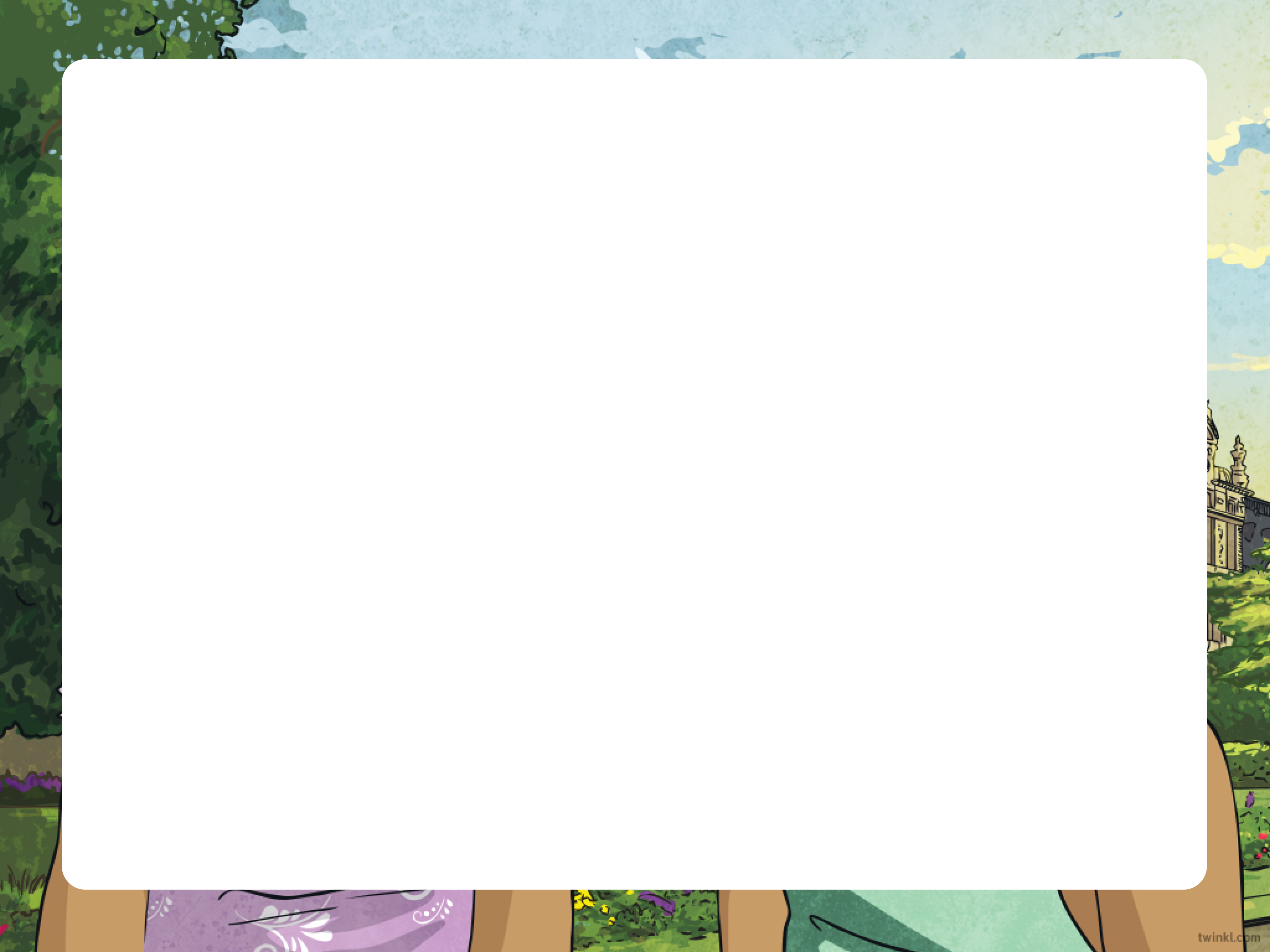 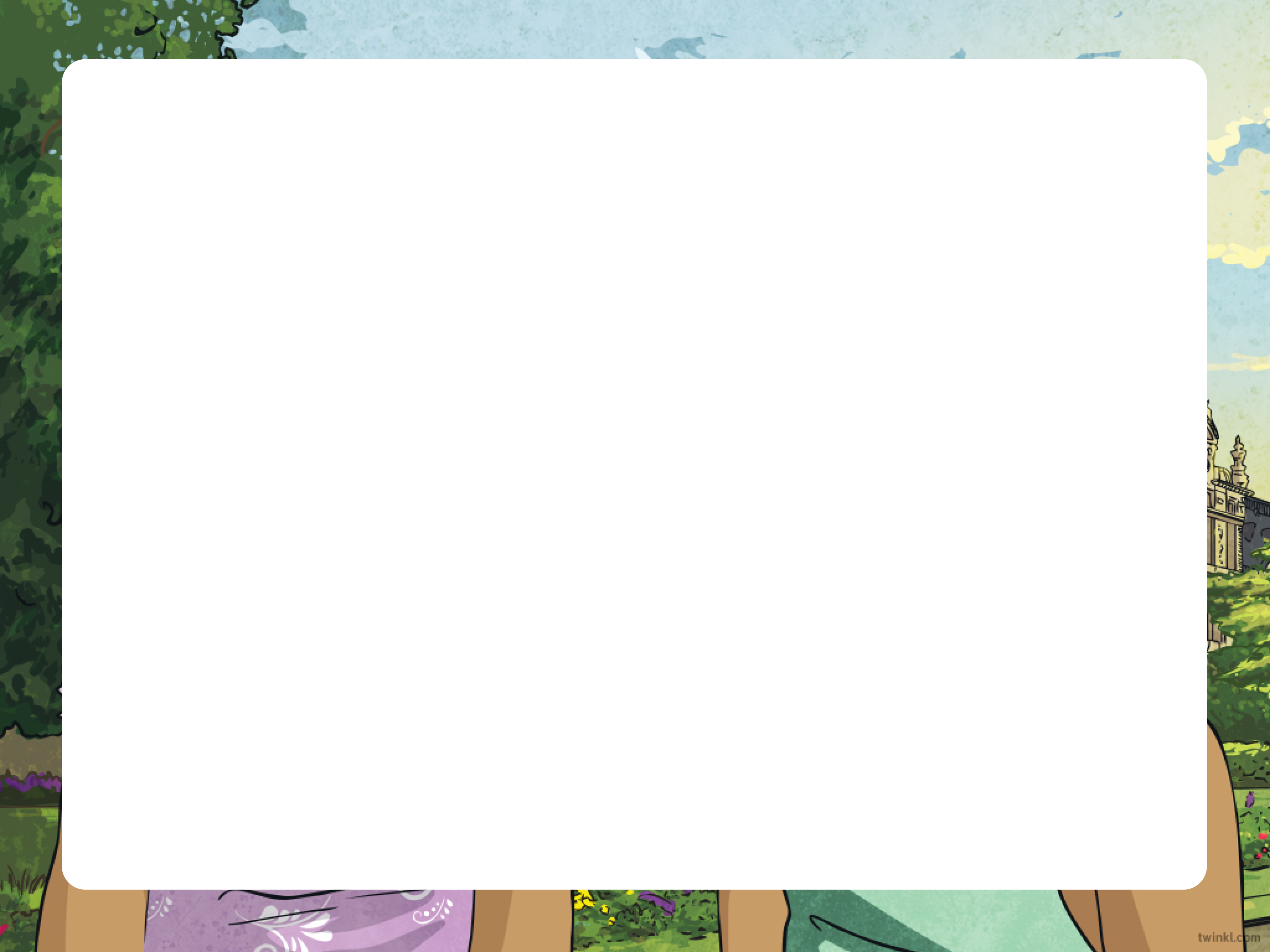 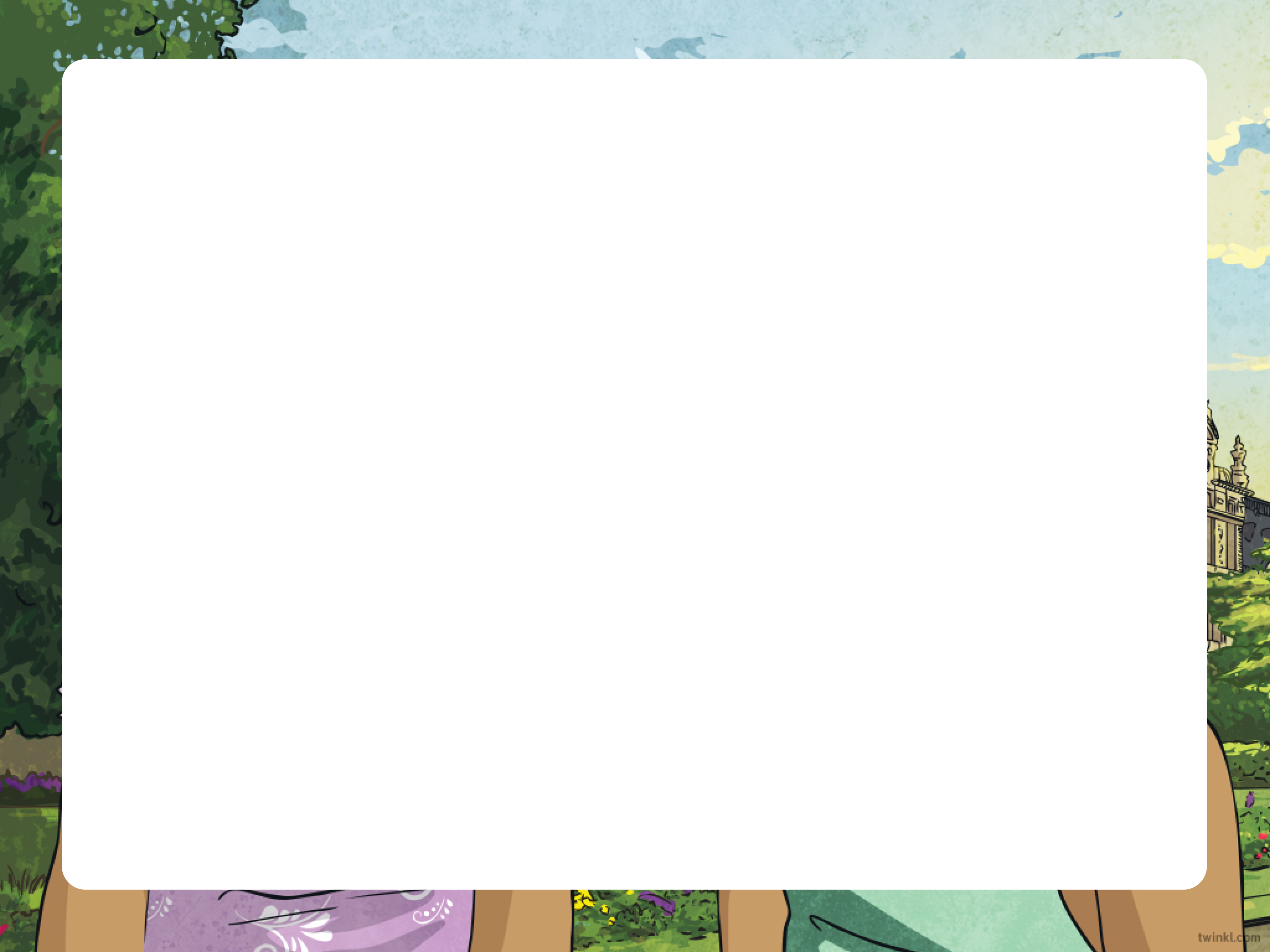 Mademoiselle
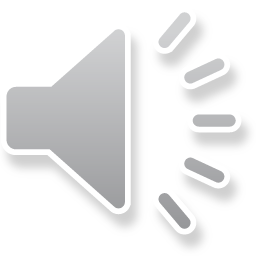 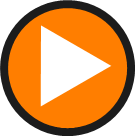 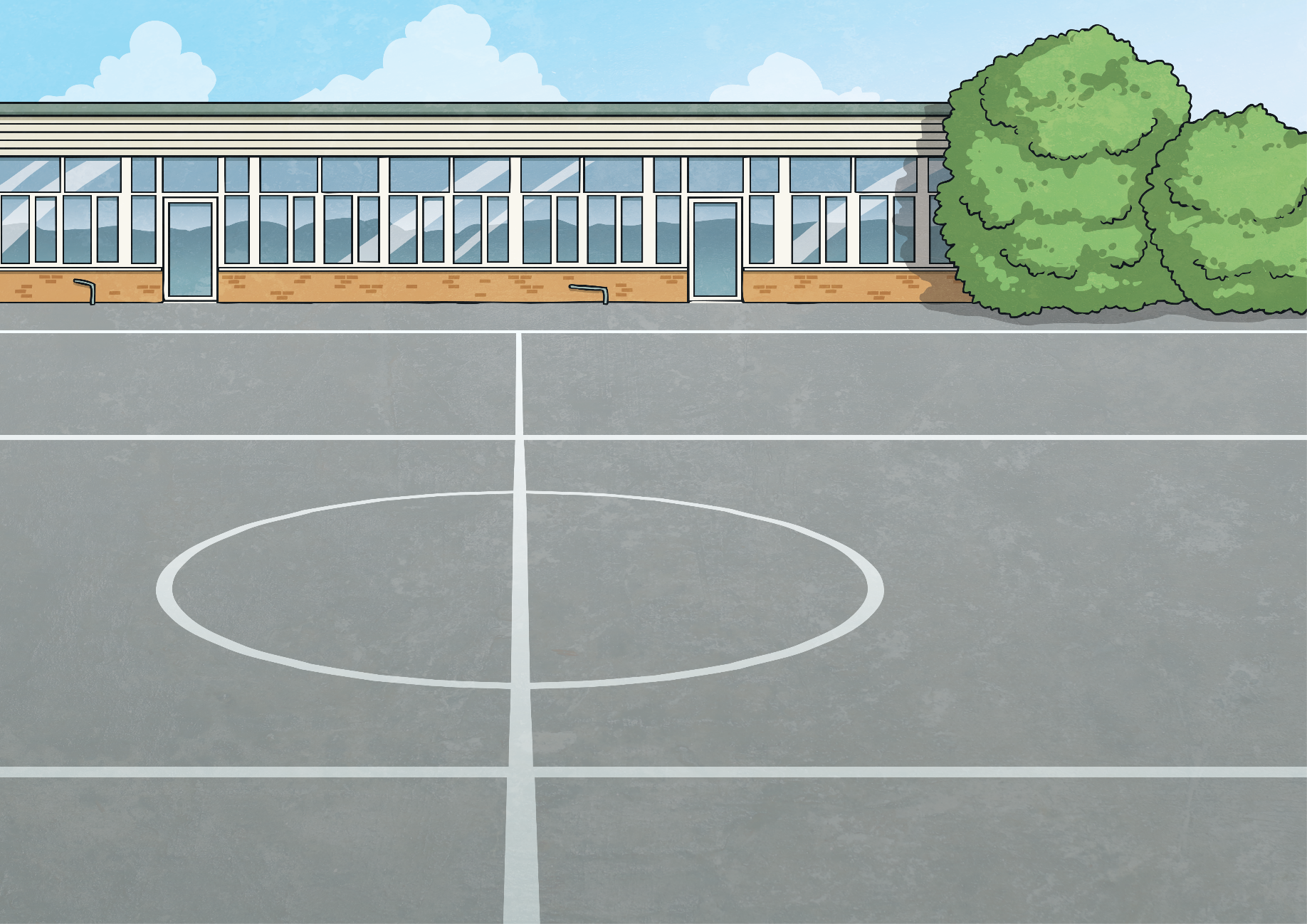 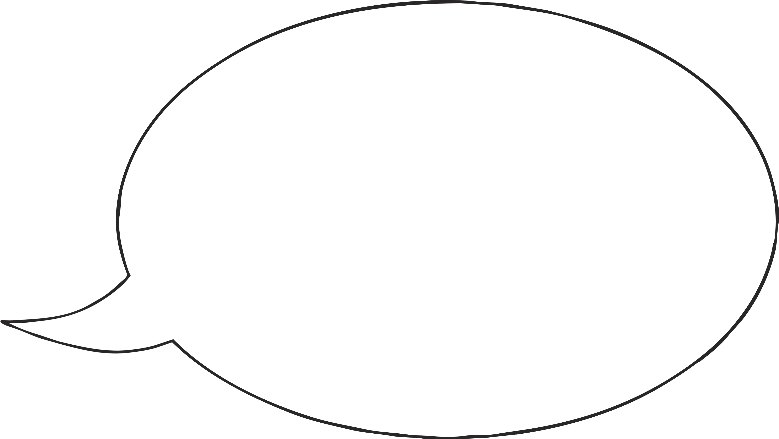 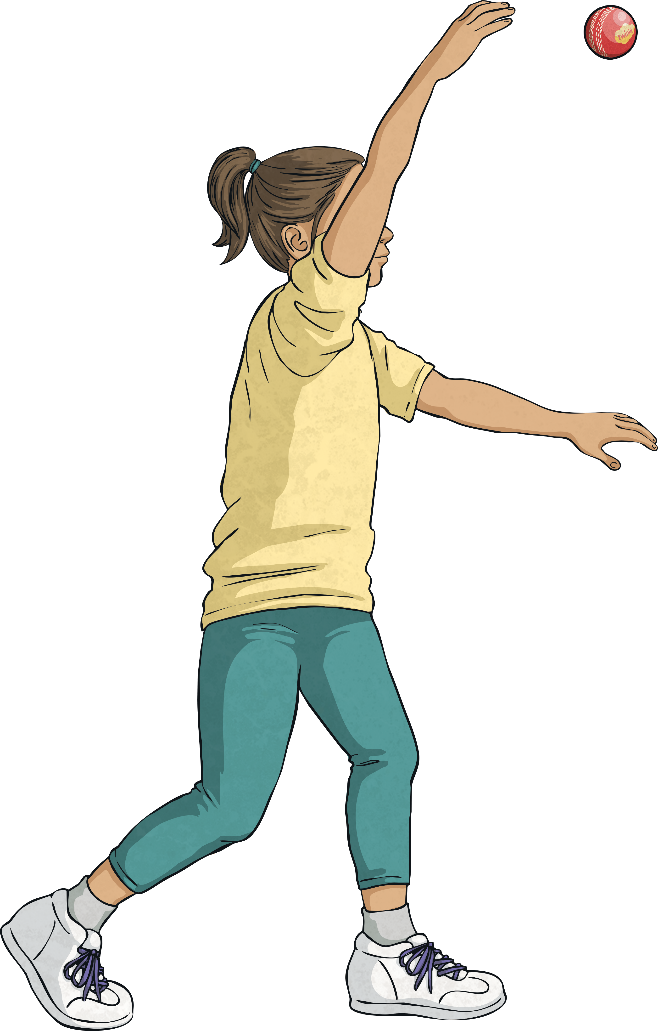 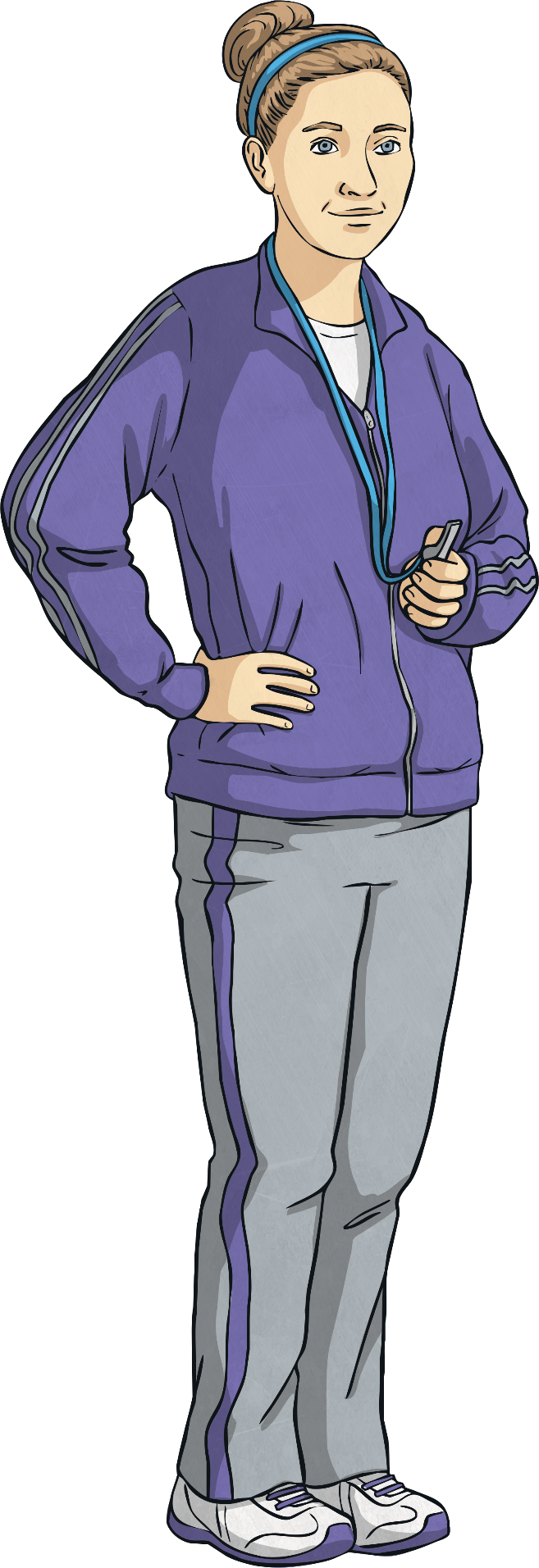 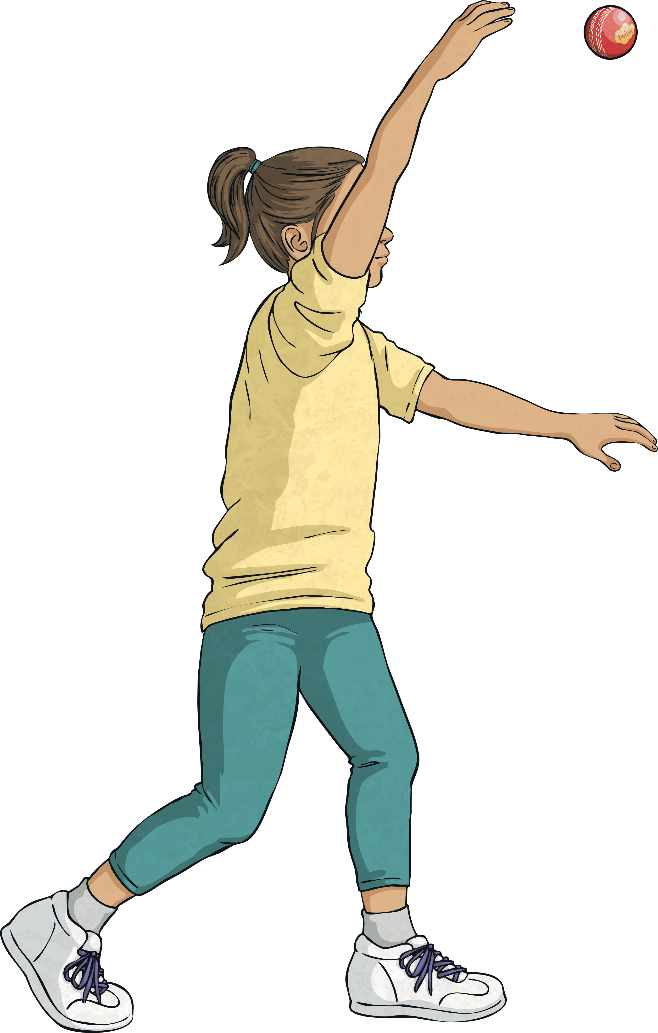 Je m’appelleMademoiselle Fleurot.
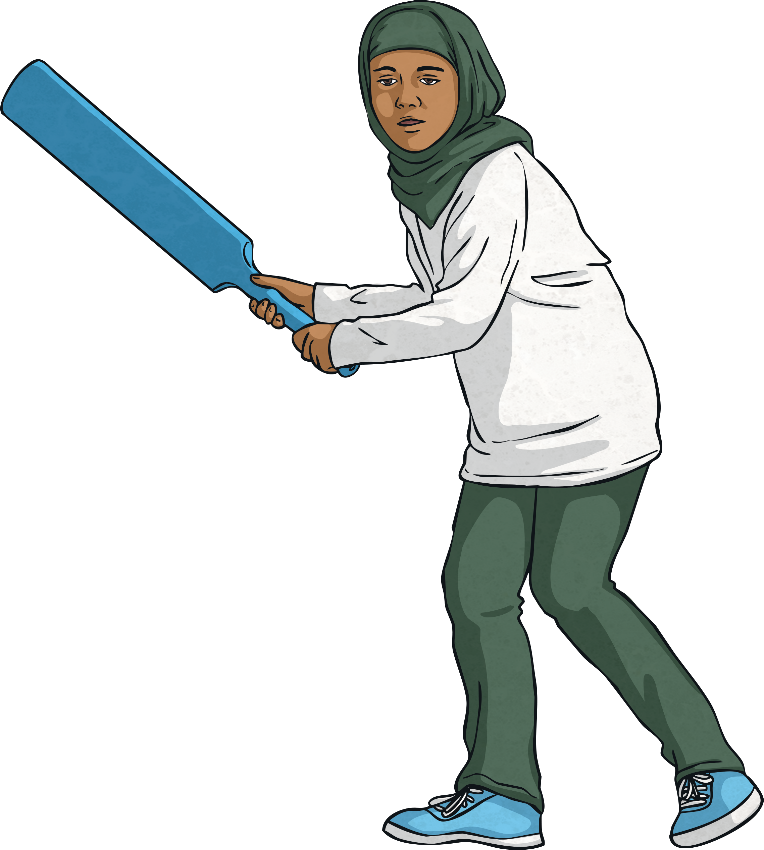 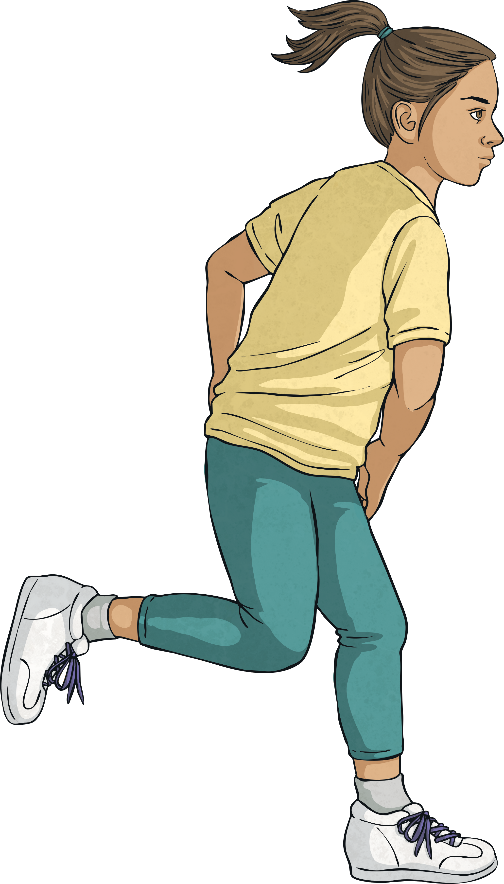 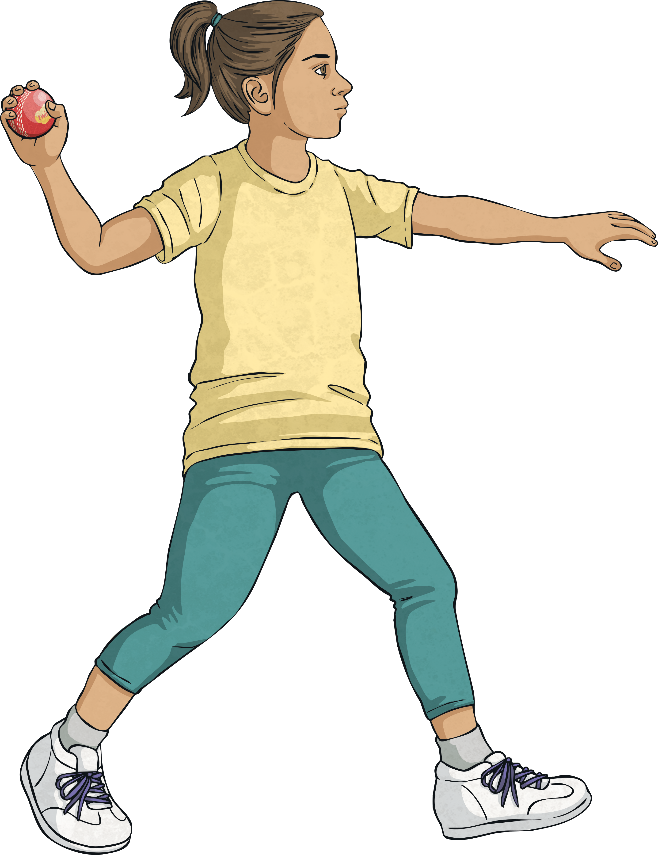 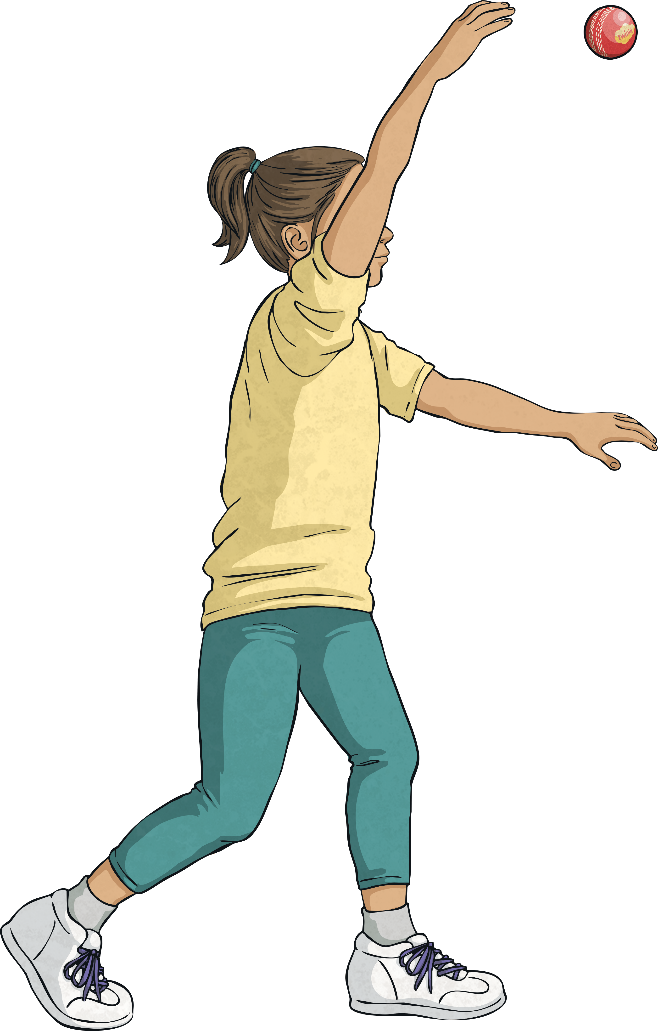 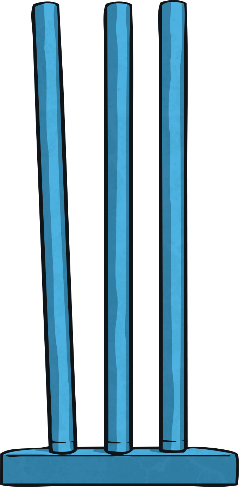 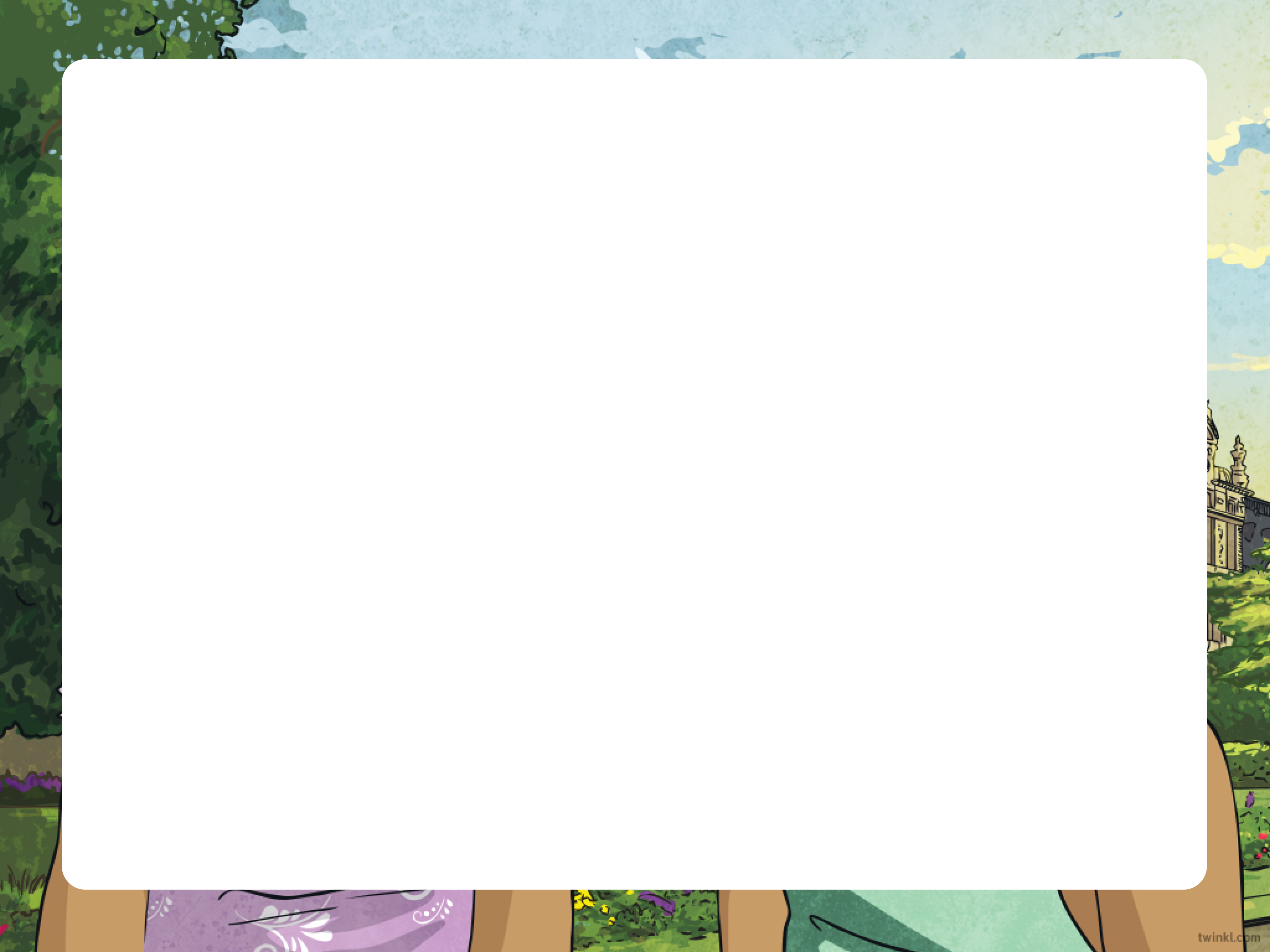 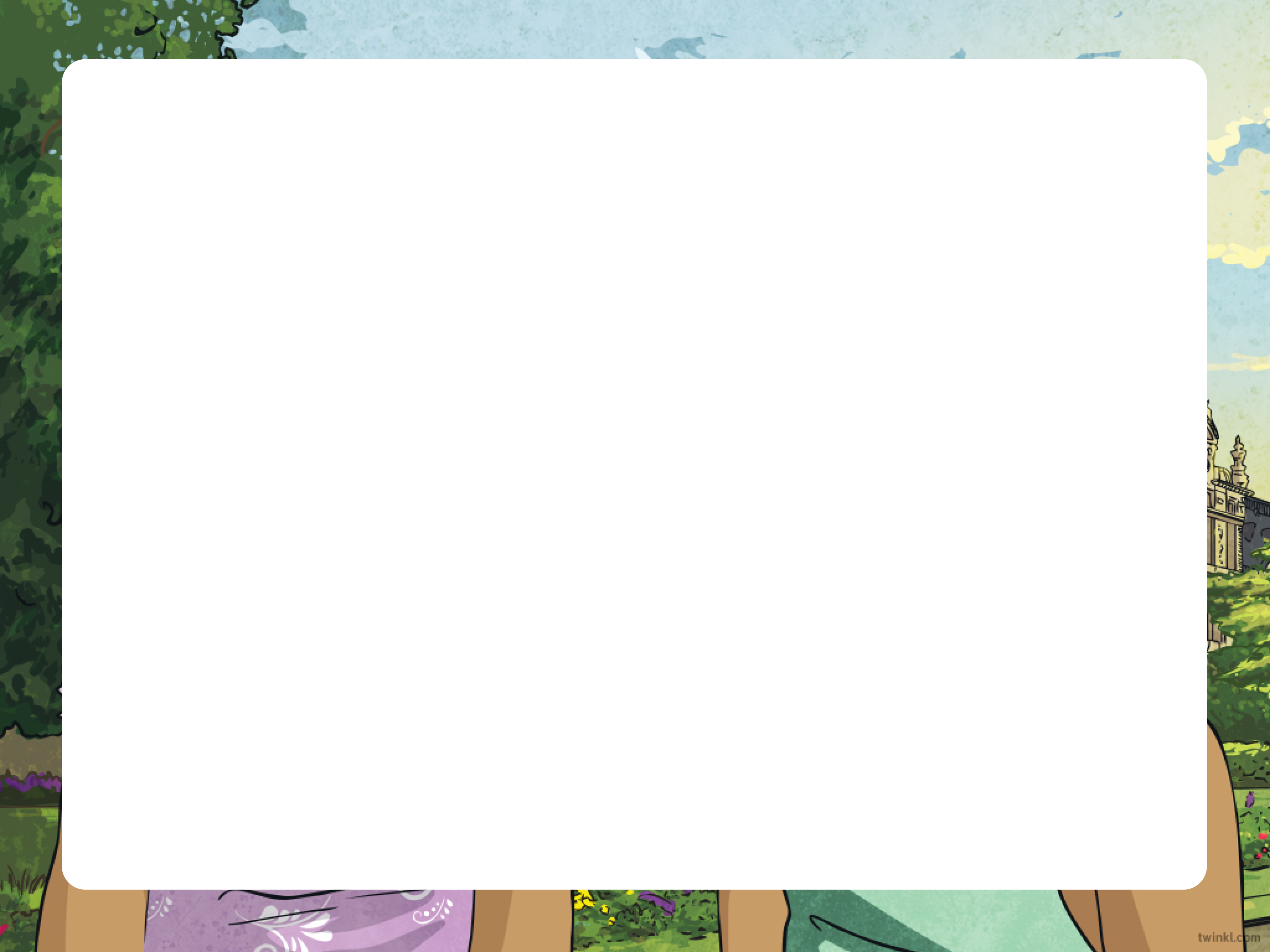 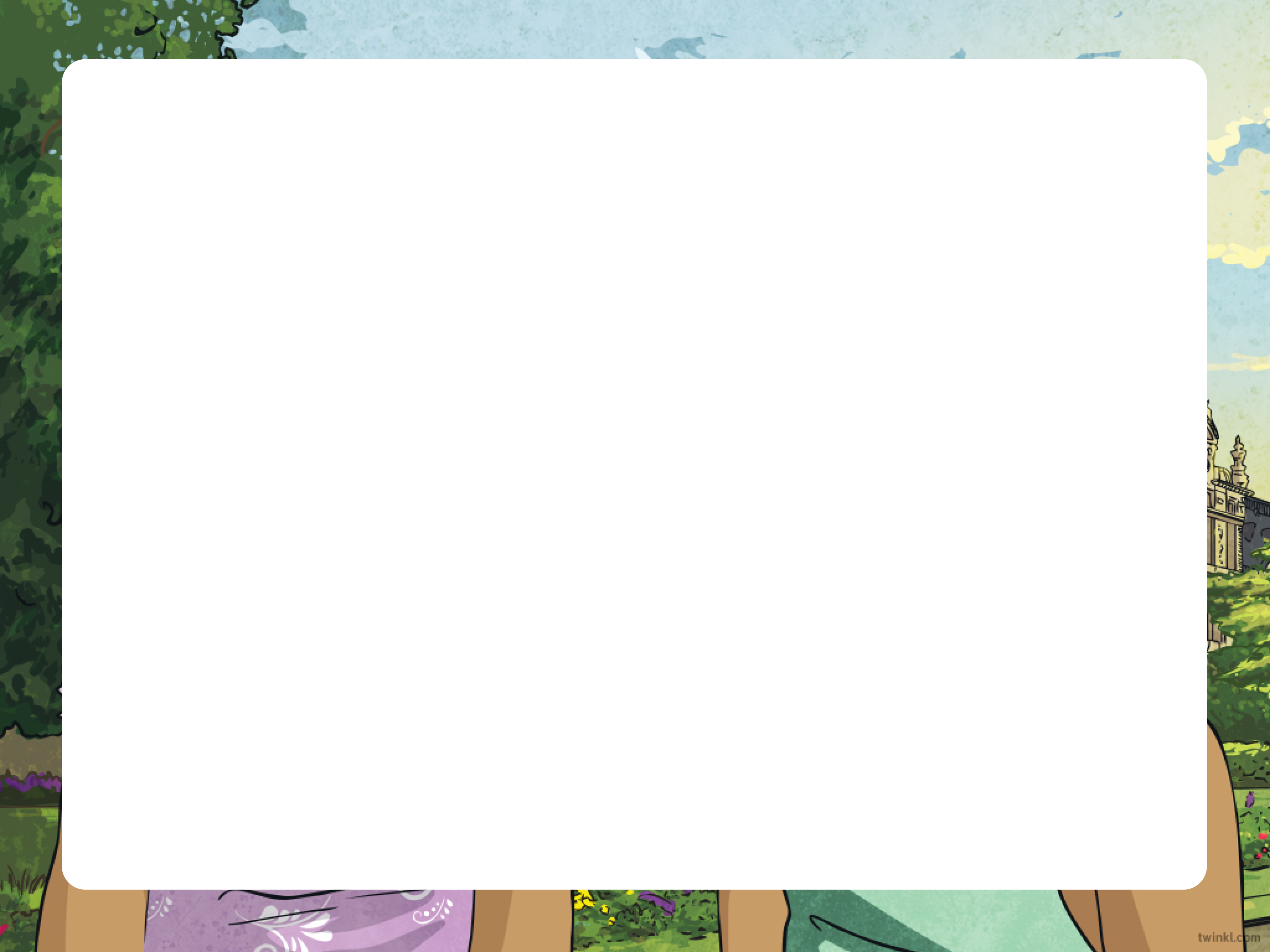 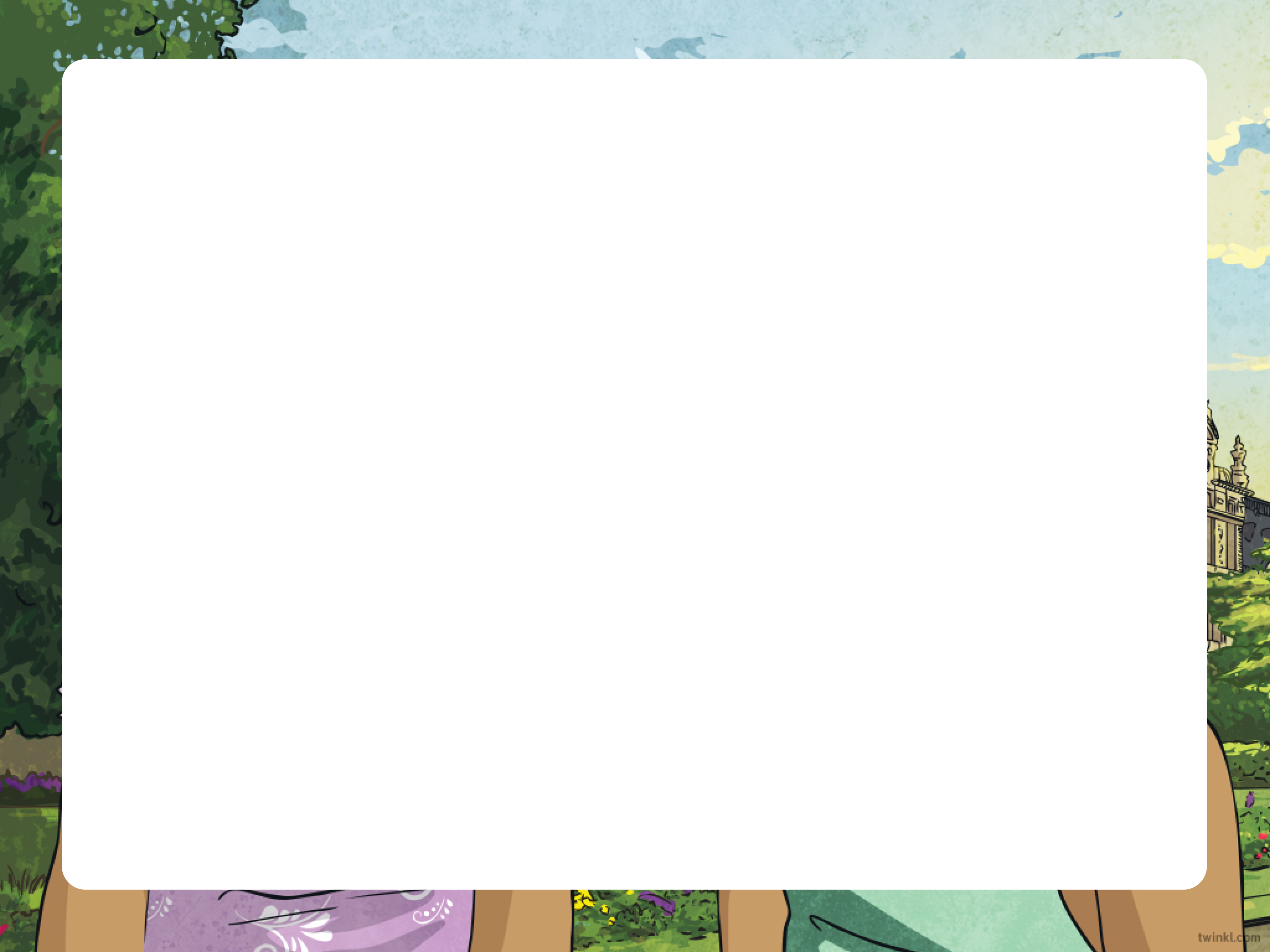 Introduce Yourself
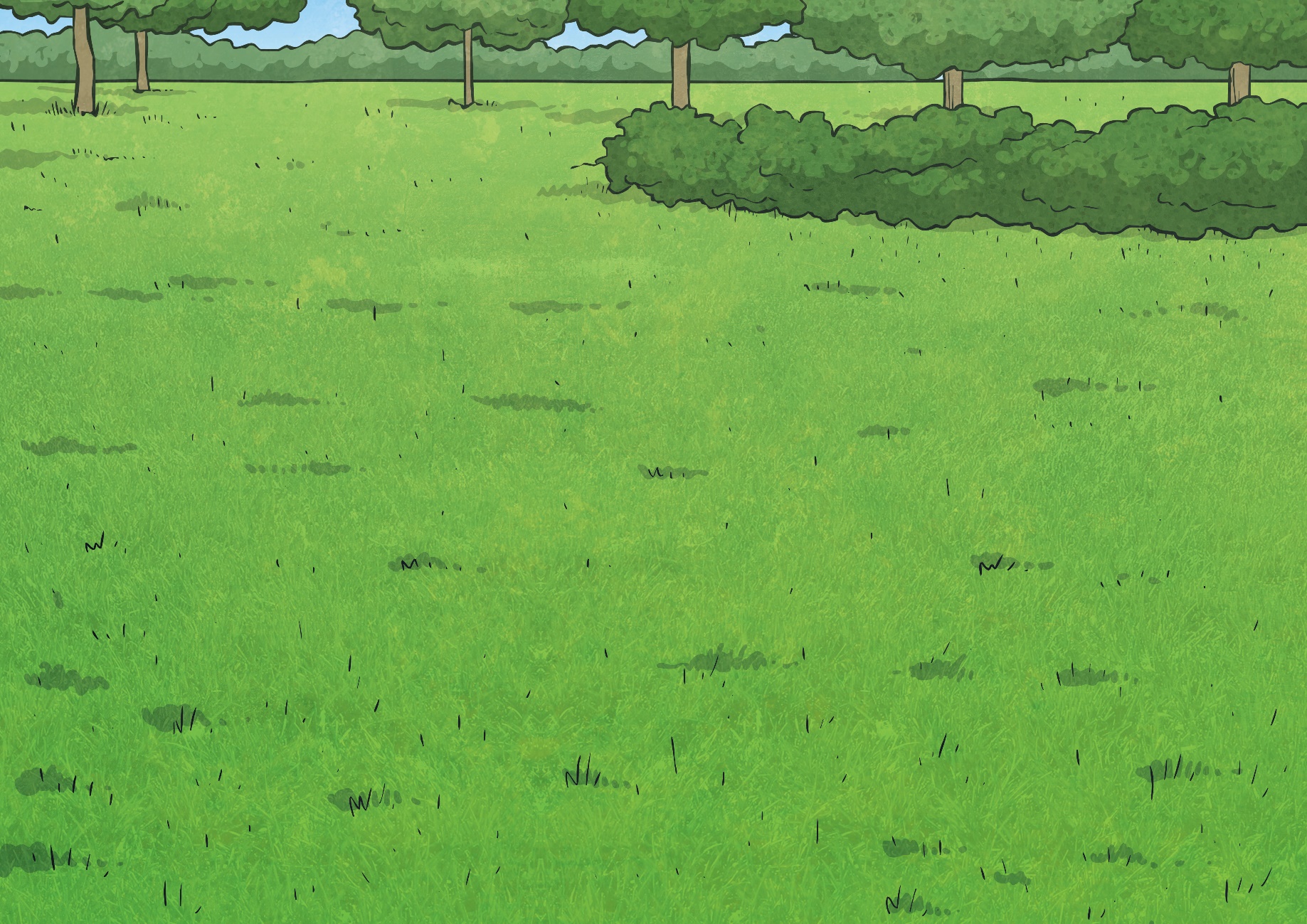 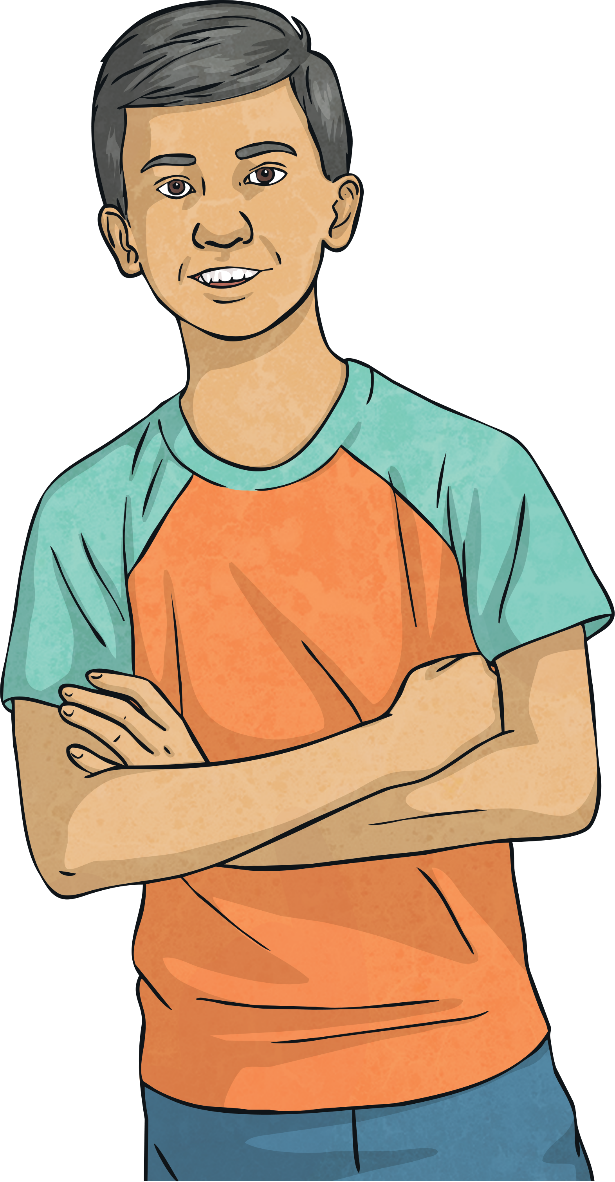 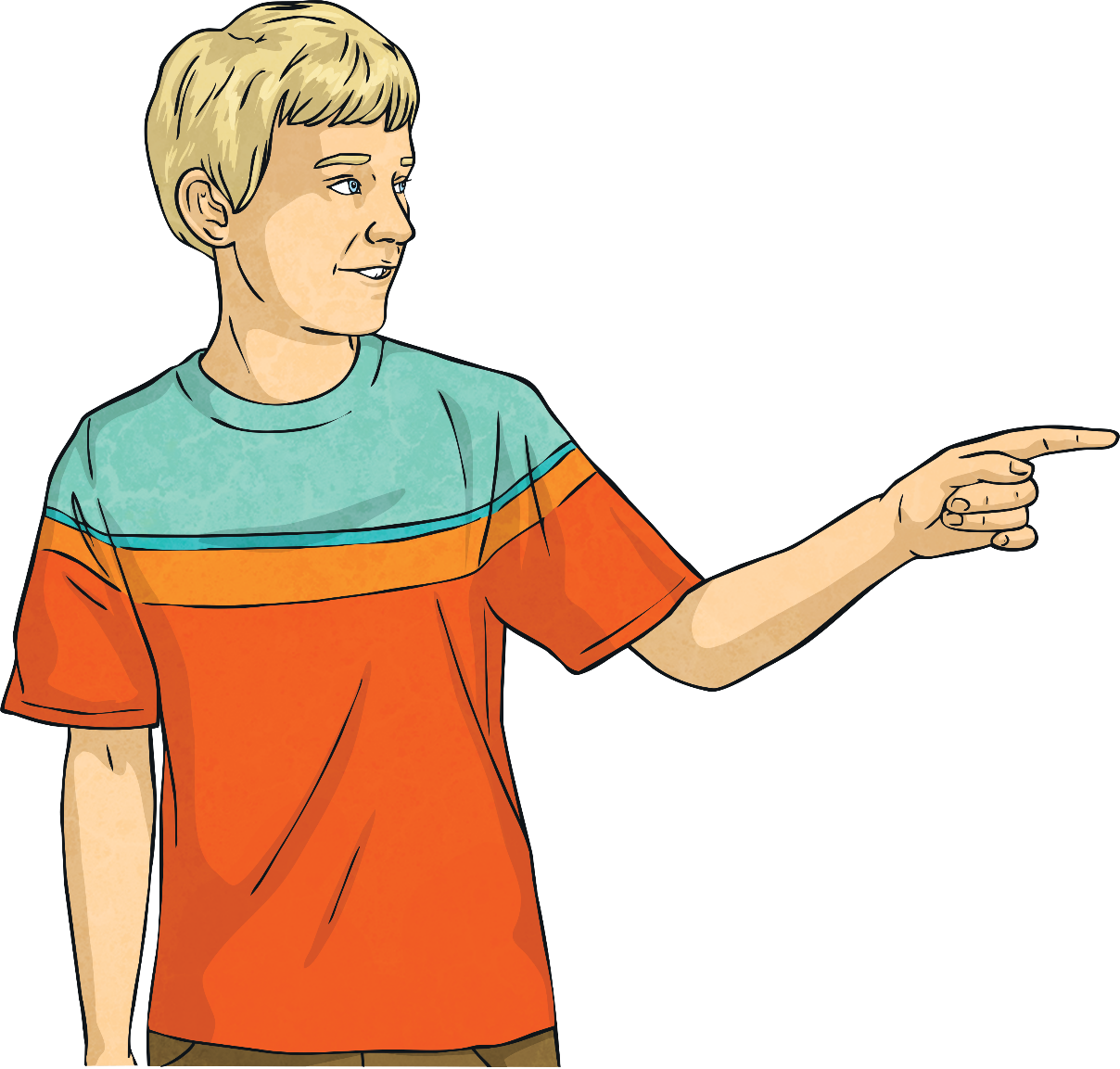 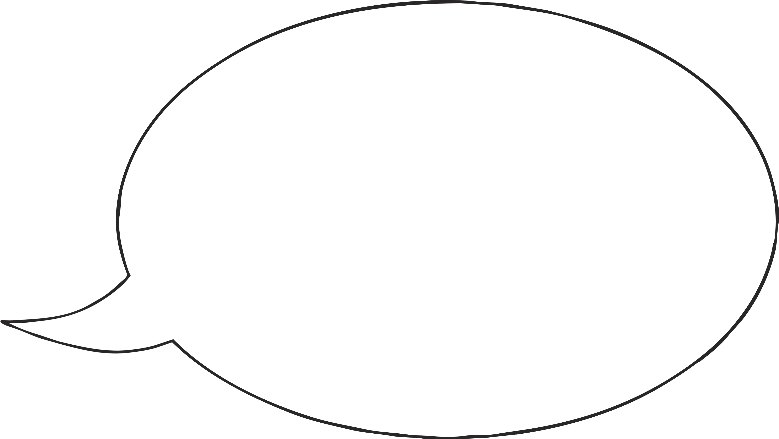 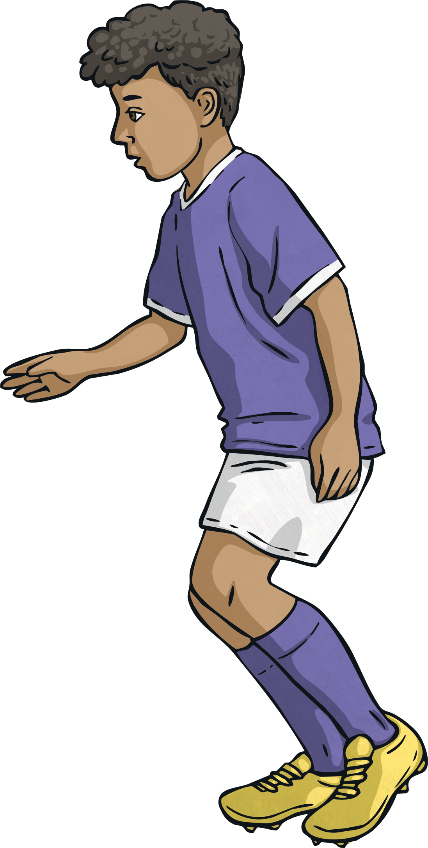 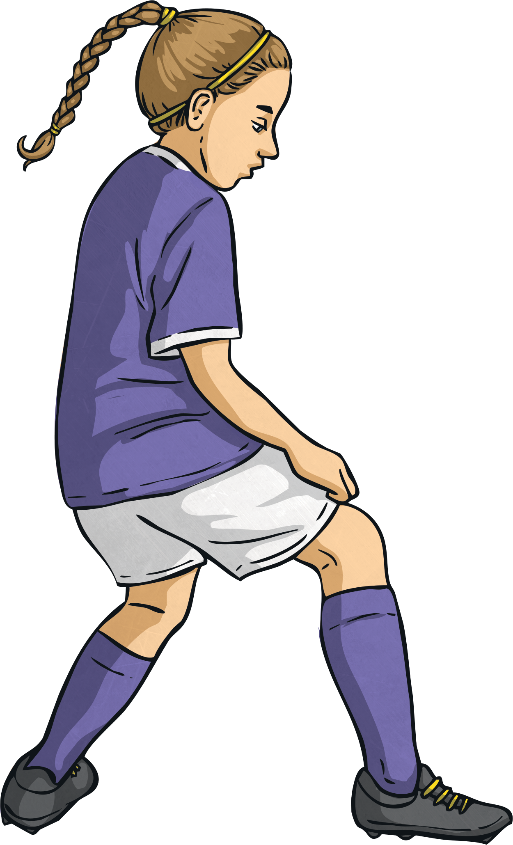 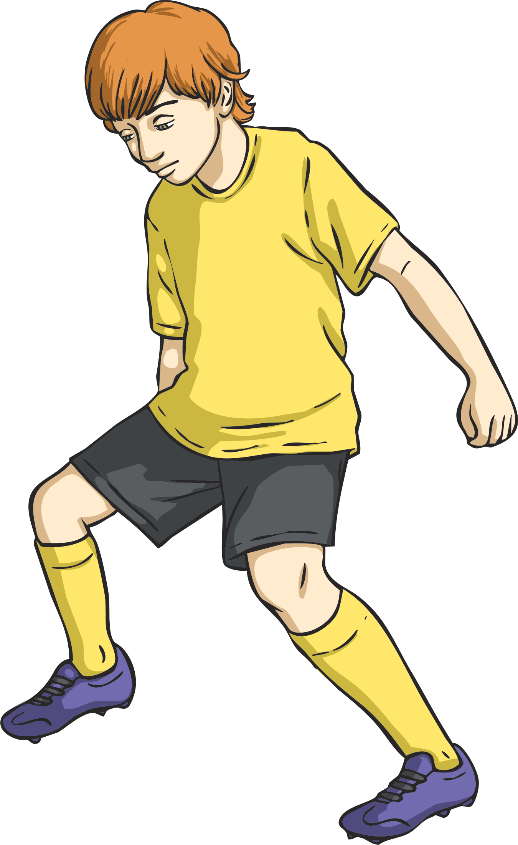 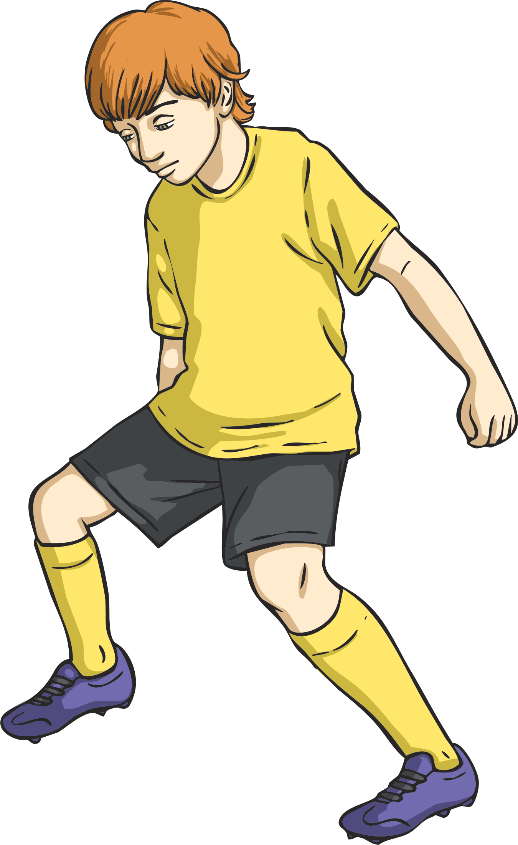 Bonjour! 
Je m’appelle John.
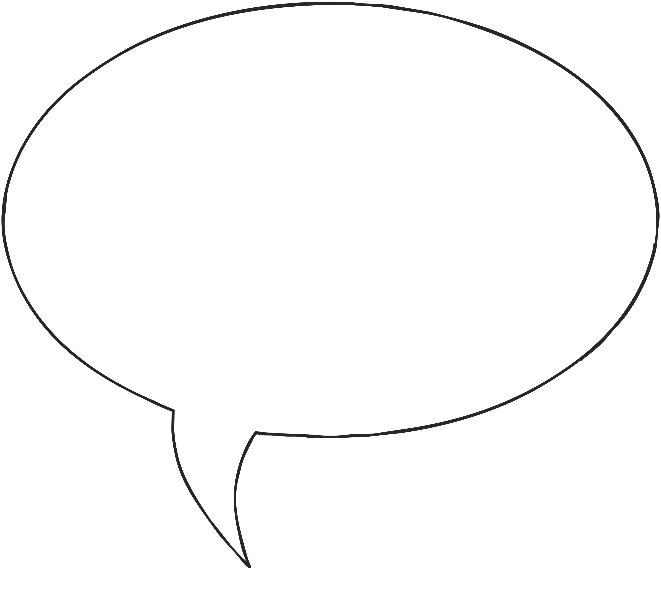 Bonjour!
Je m’appelle Rayyan.
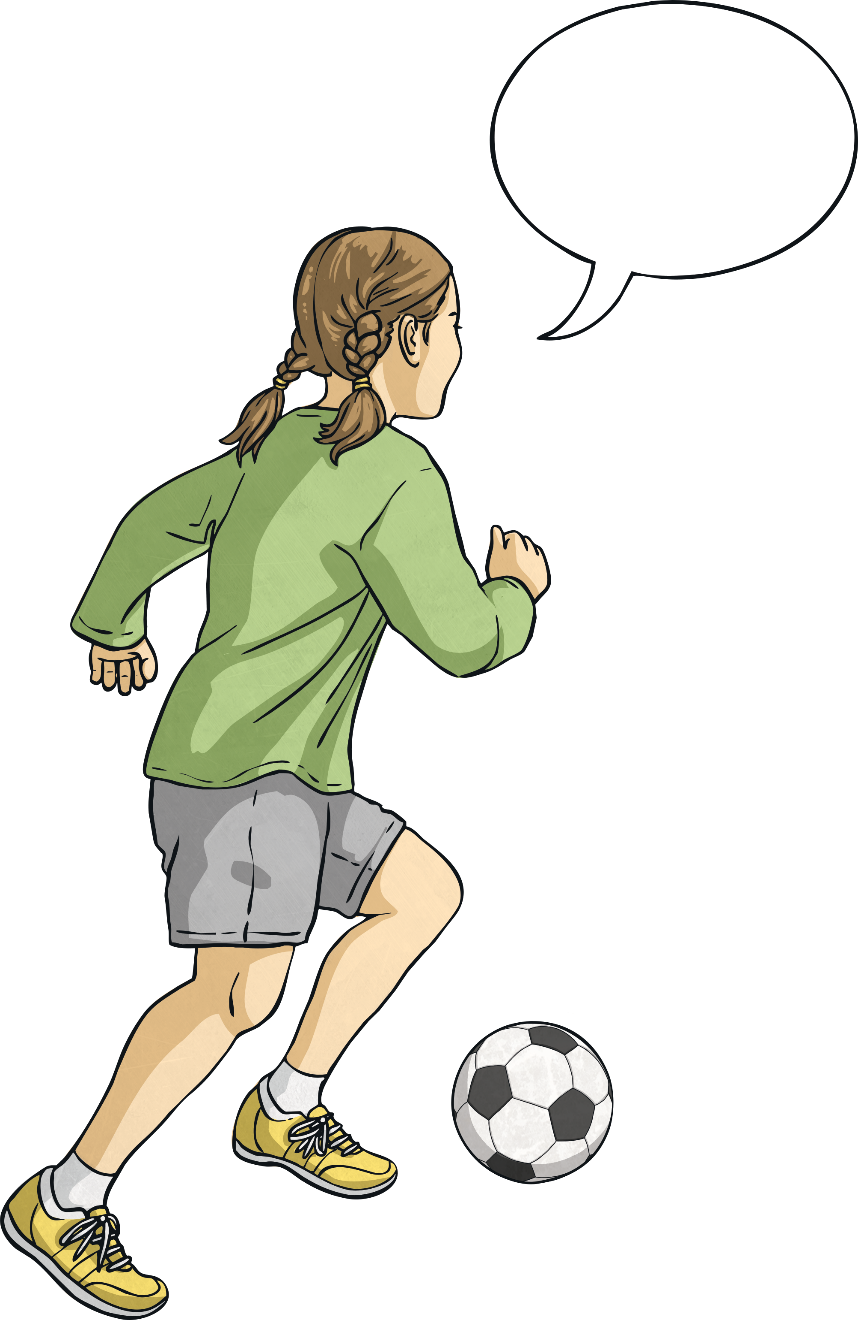 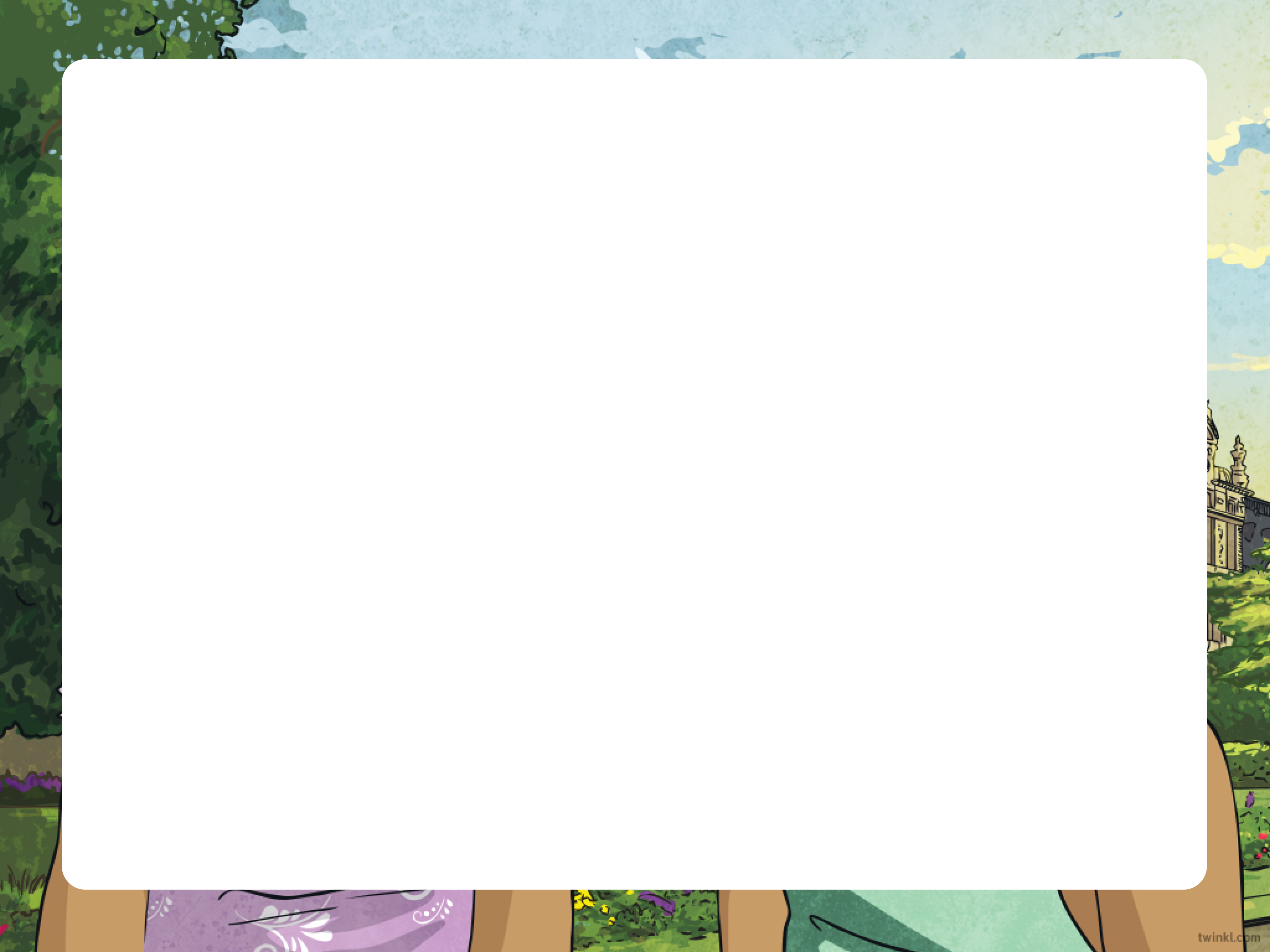 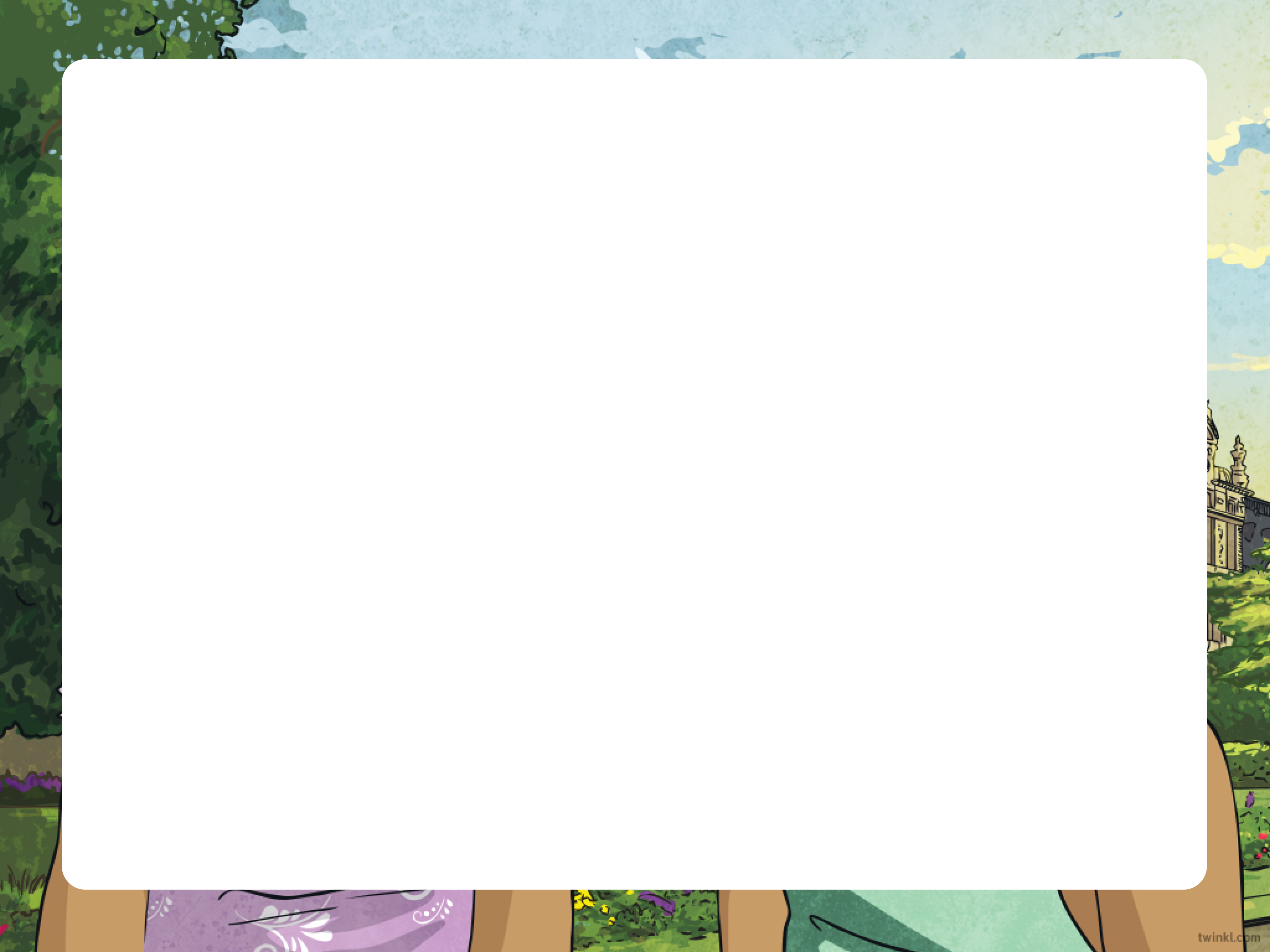 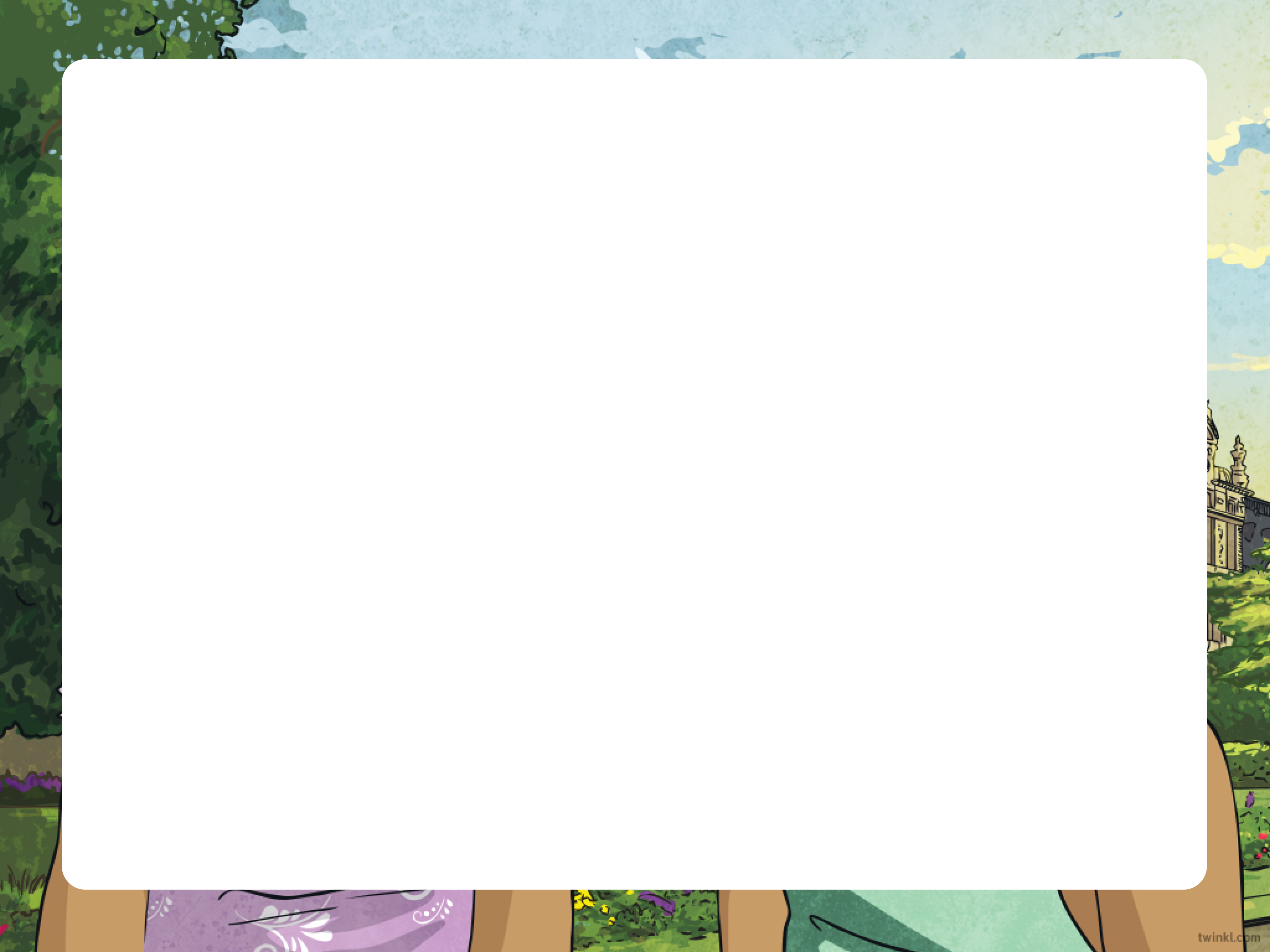 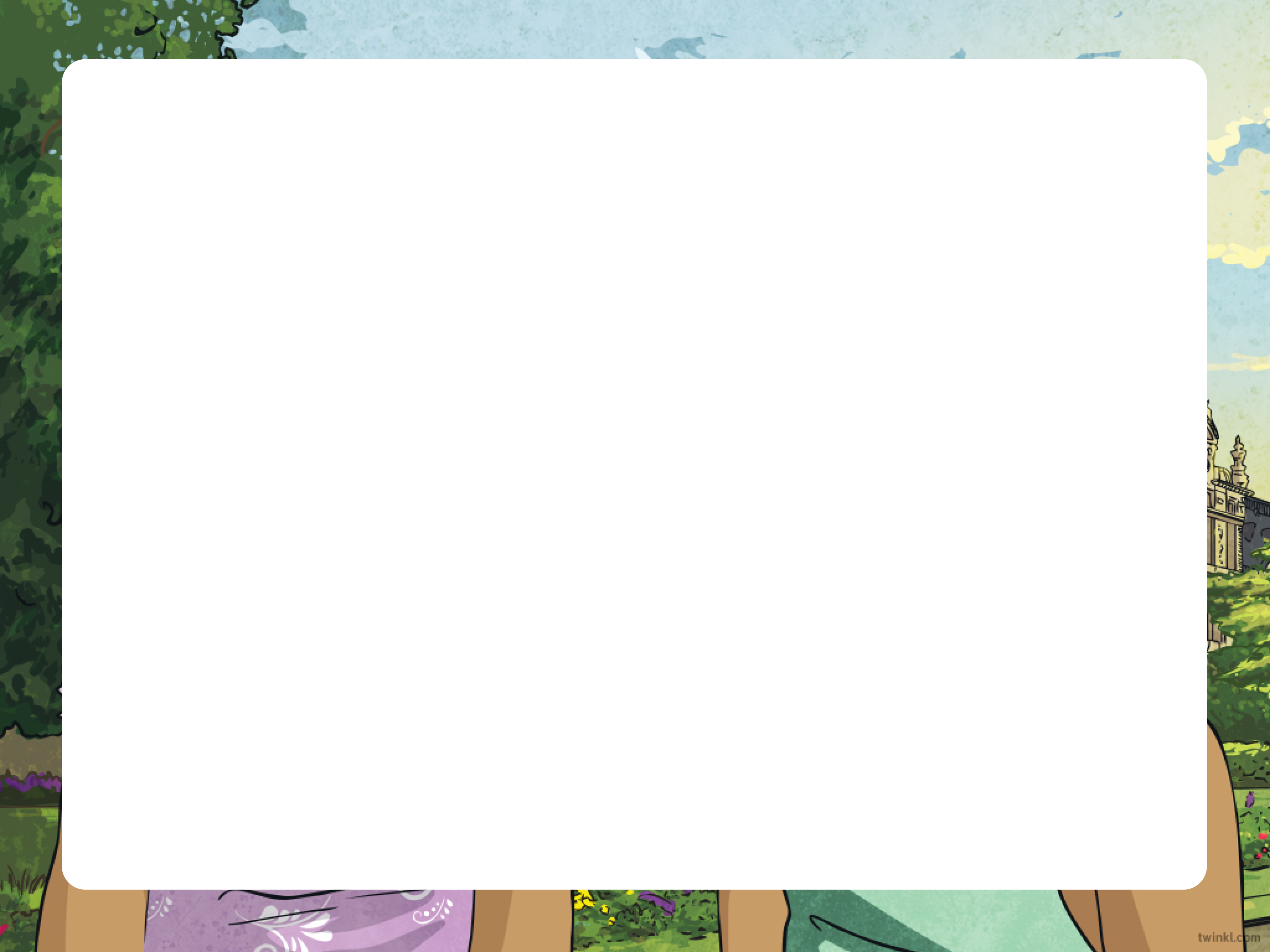 Comment t’appelles-tu?
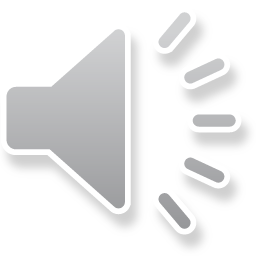 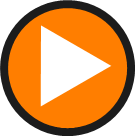 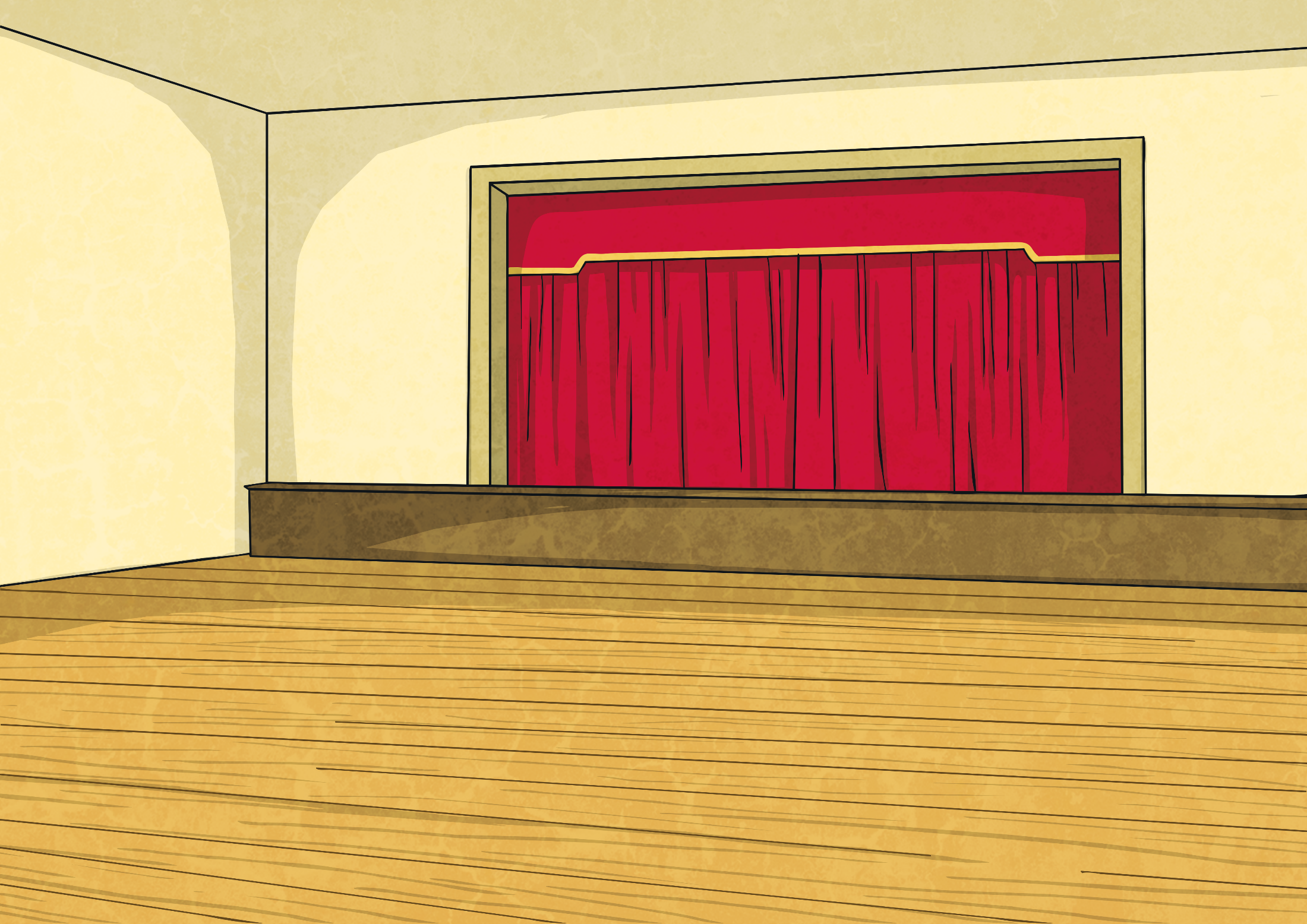 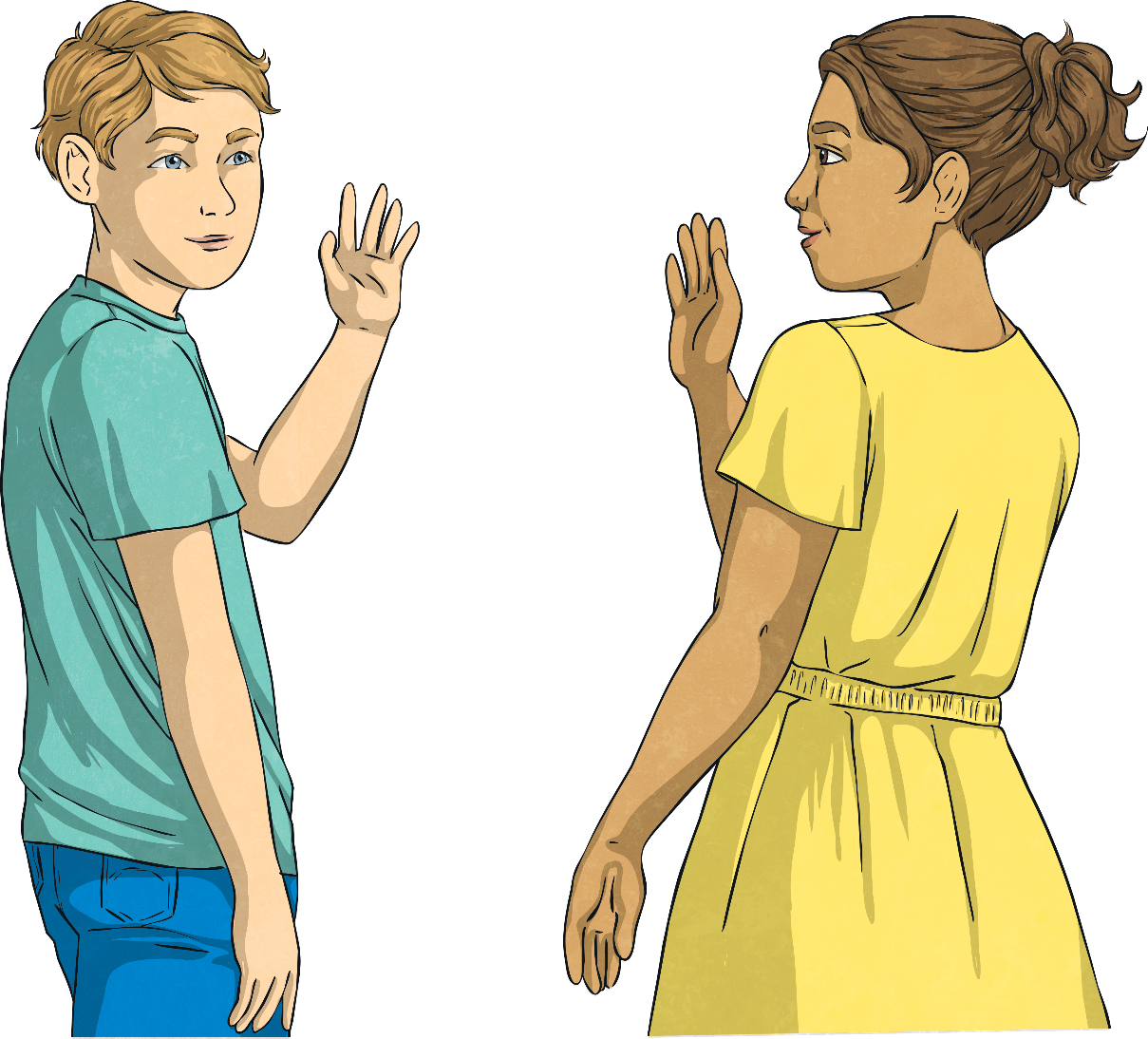 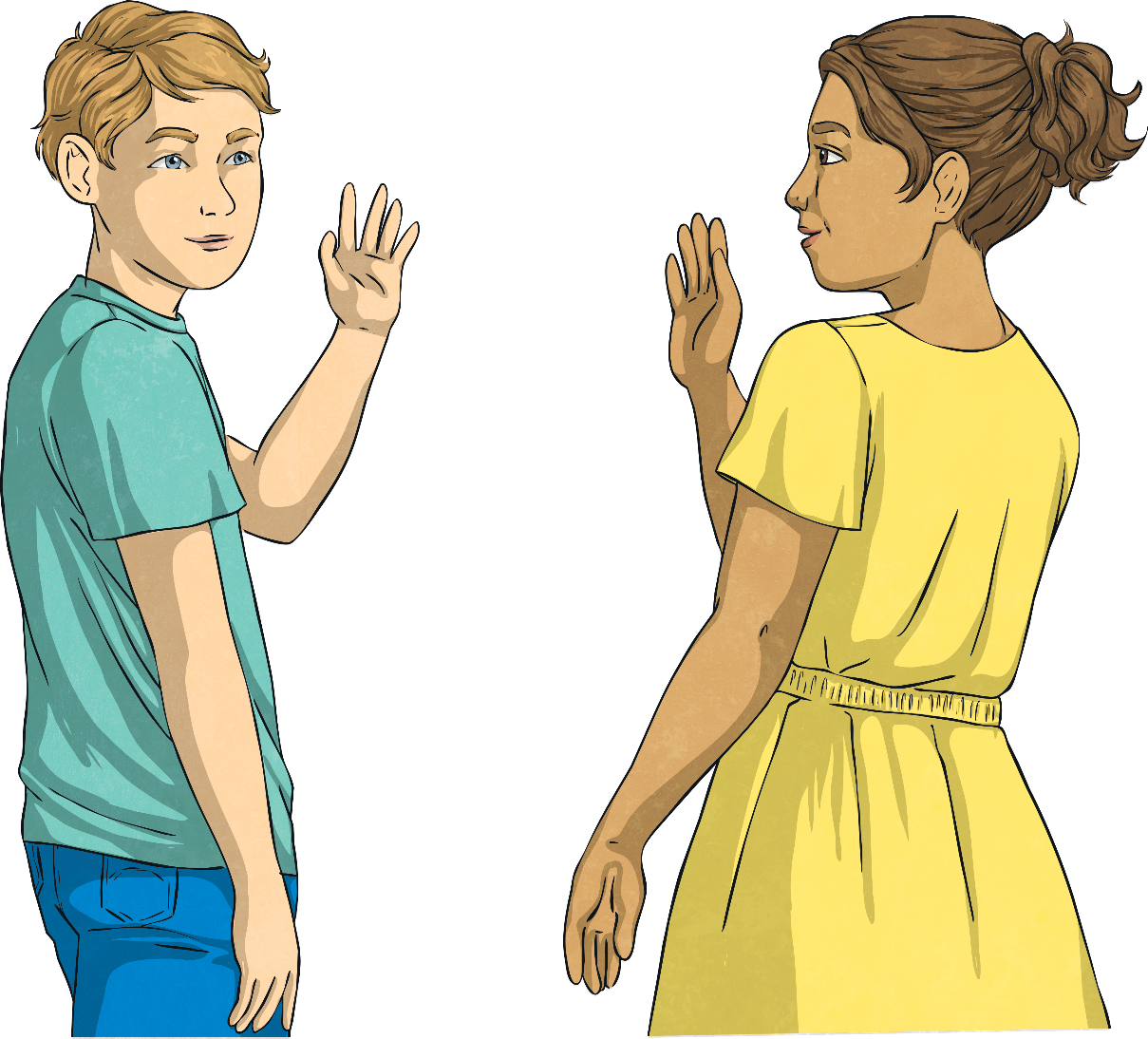 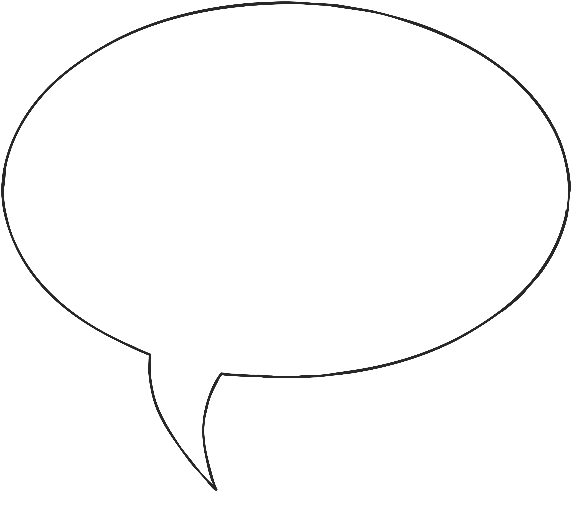 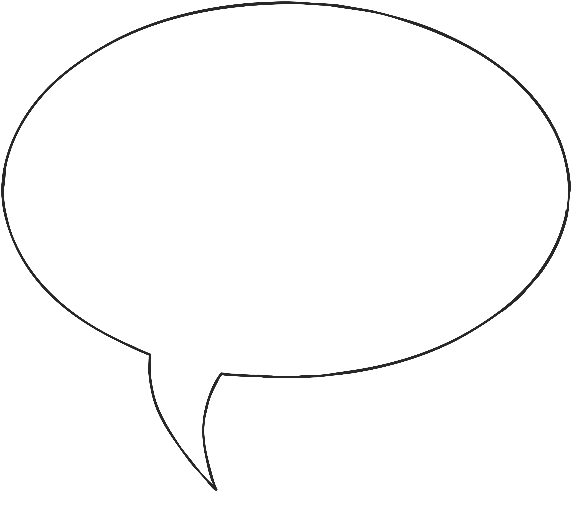 Bonjour! Comment t’appelles-tu?
Je m’appelle Lucille.
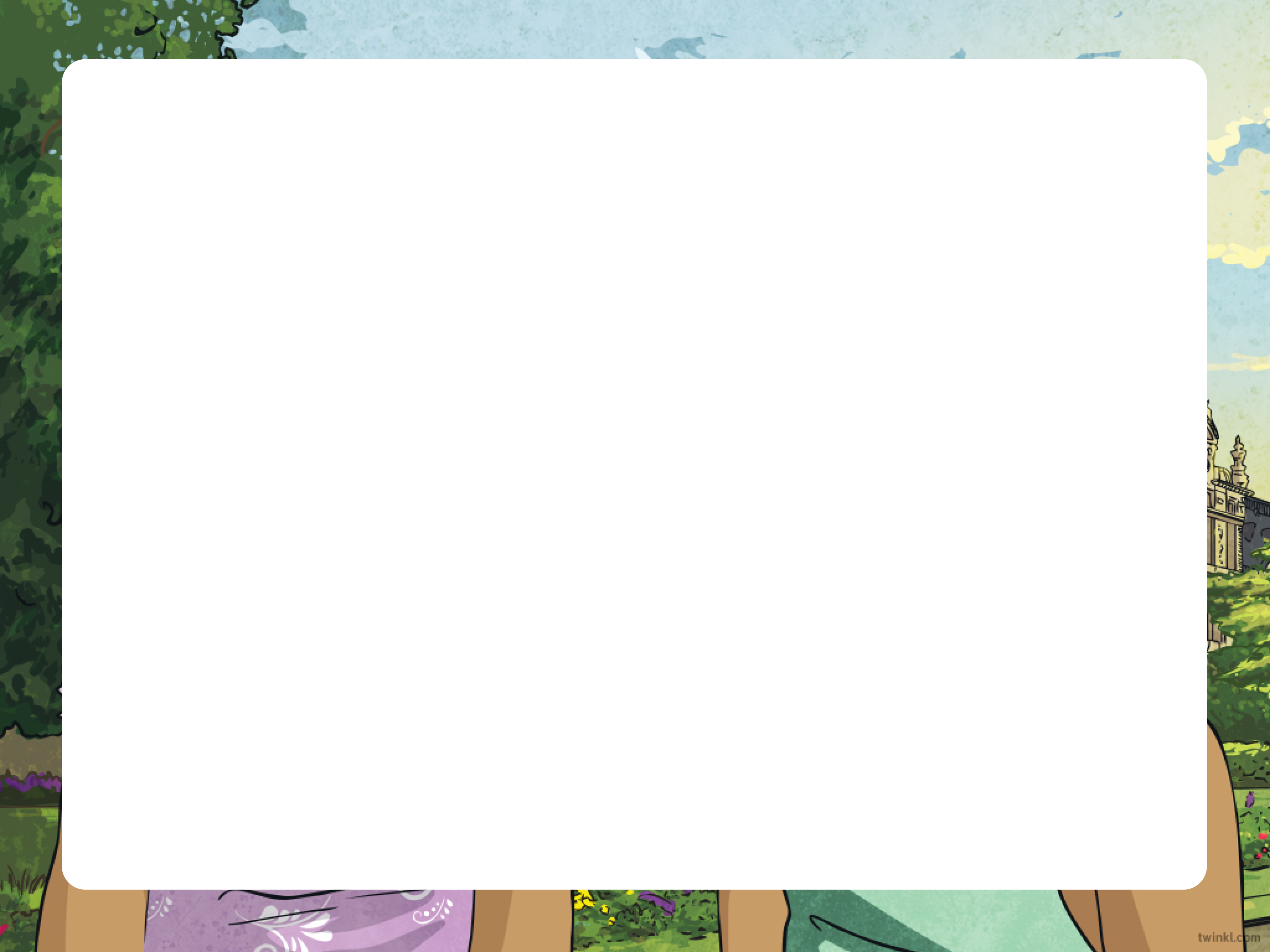 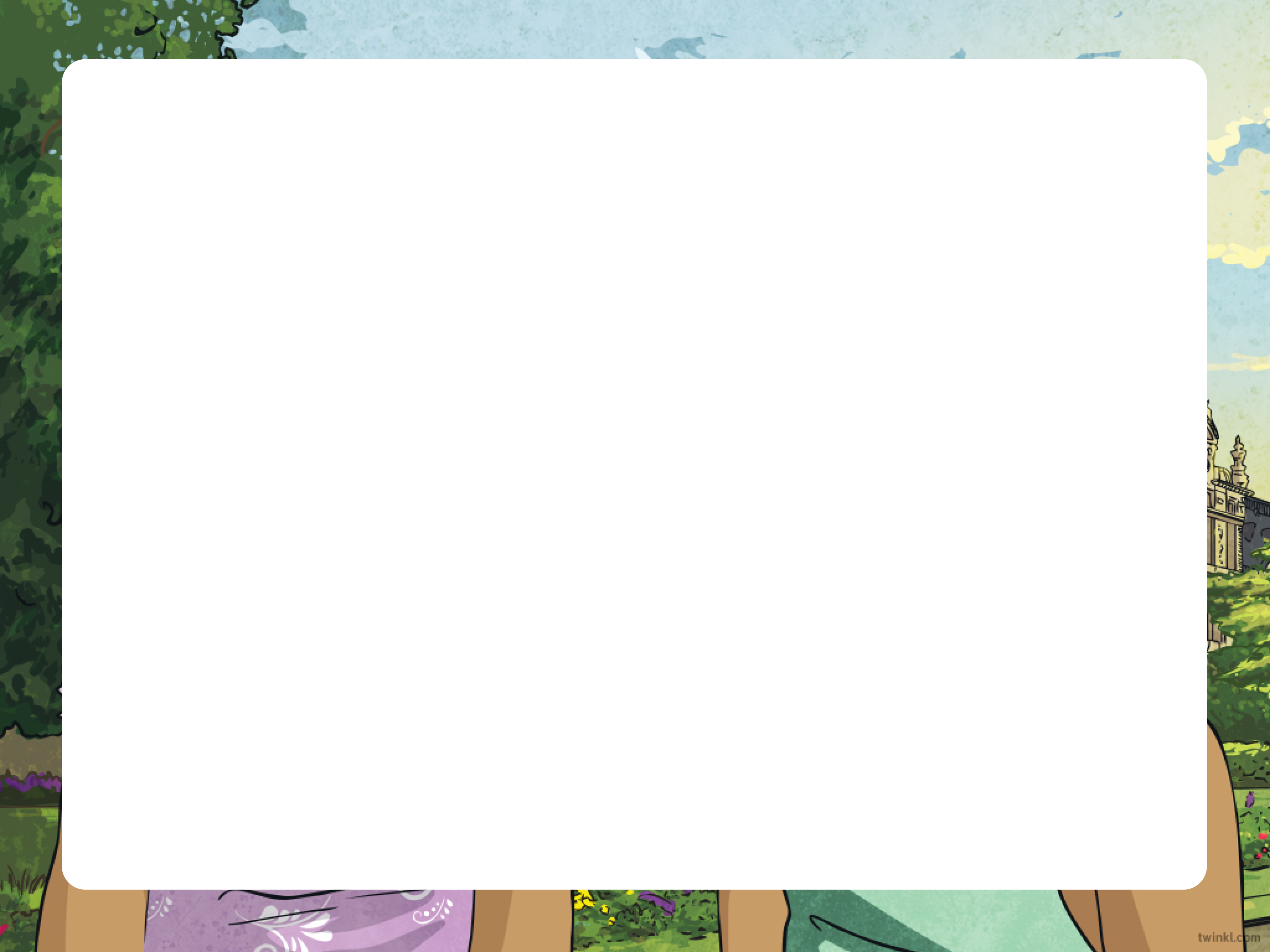 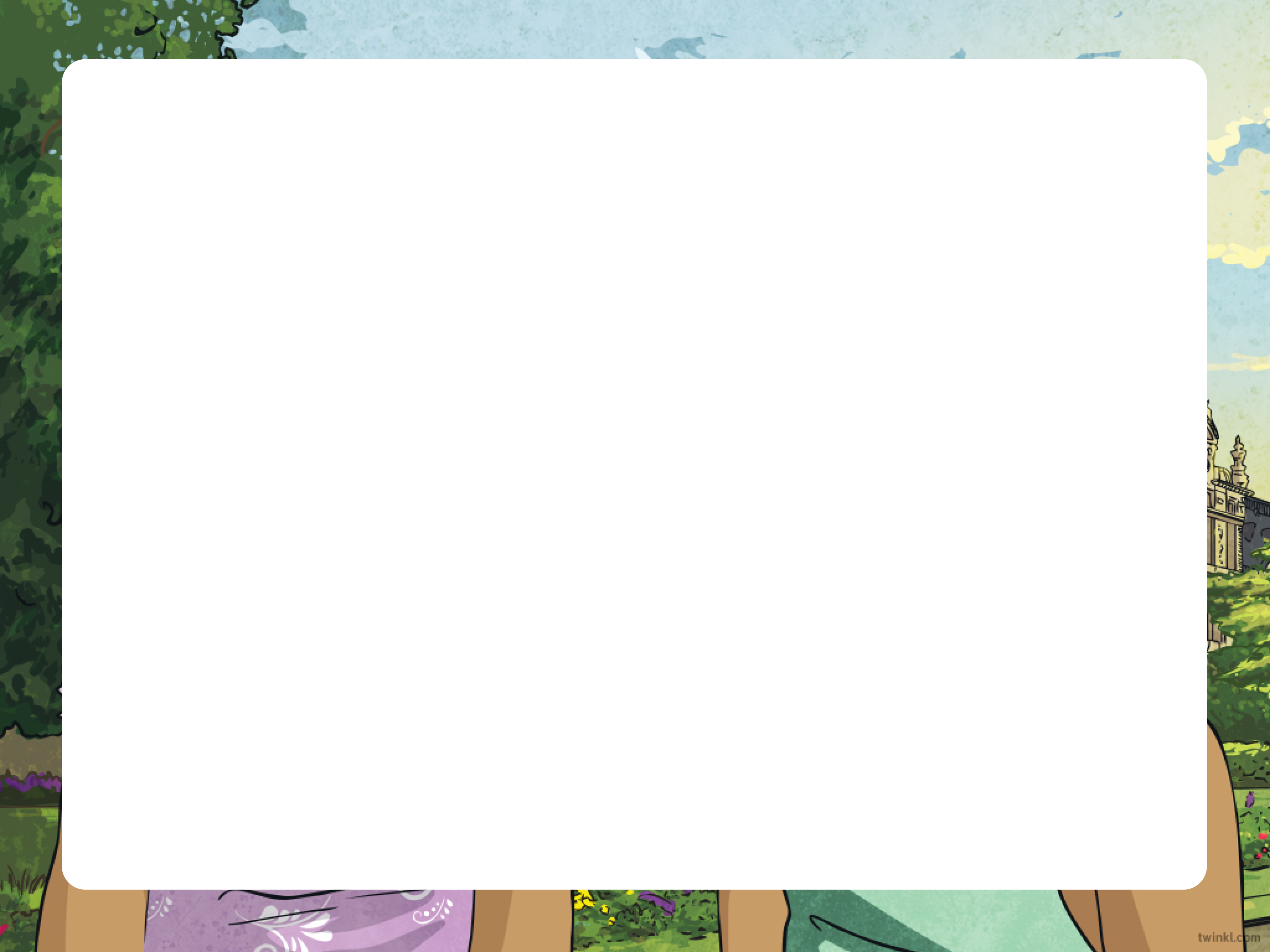 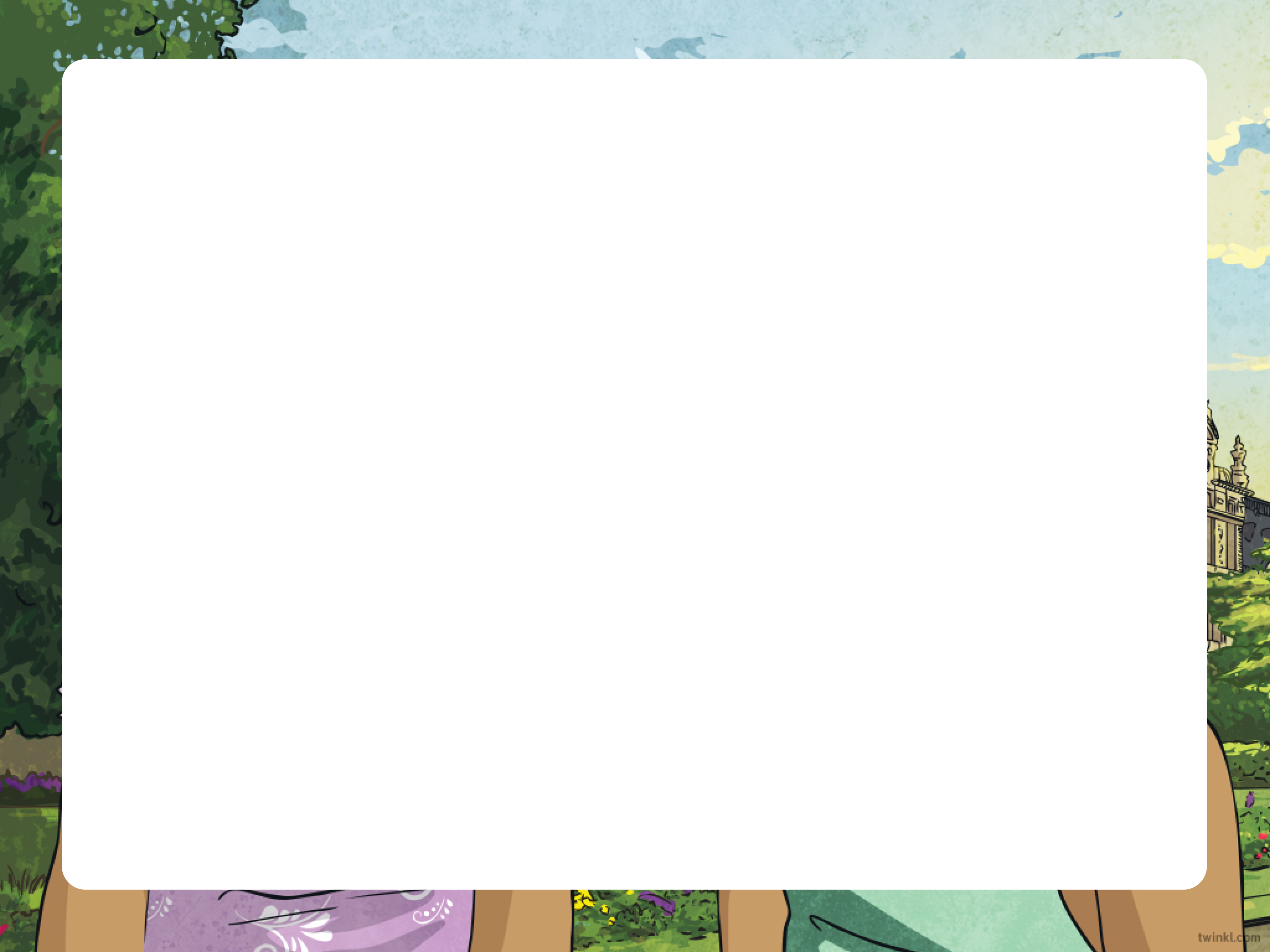 Comment t’appelles-tu?
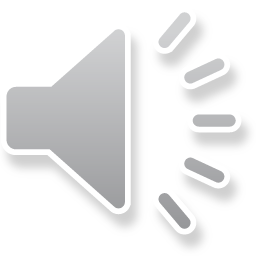 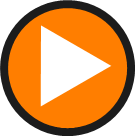 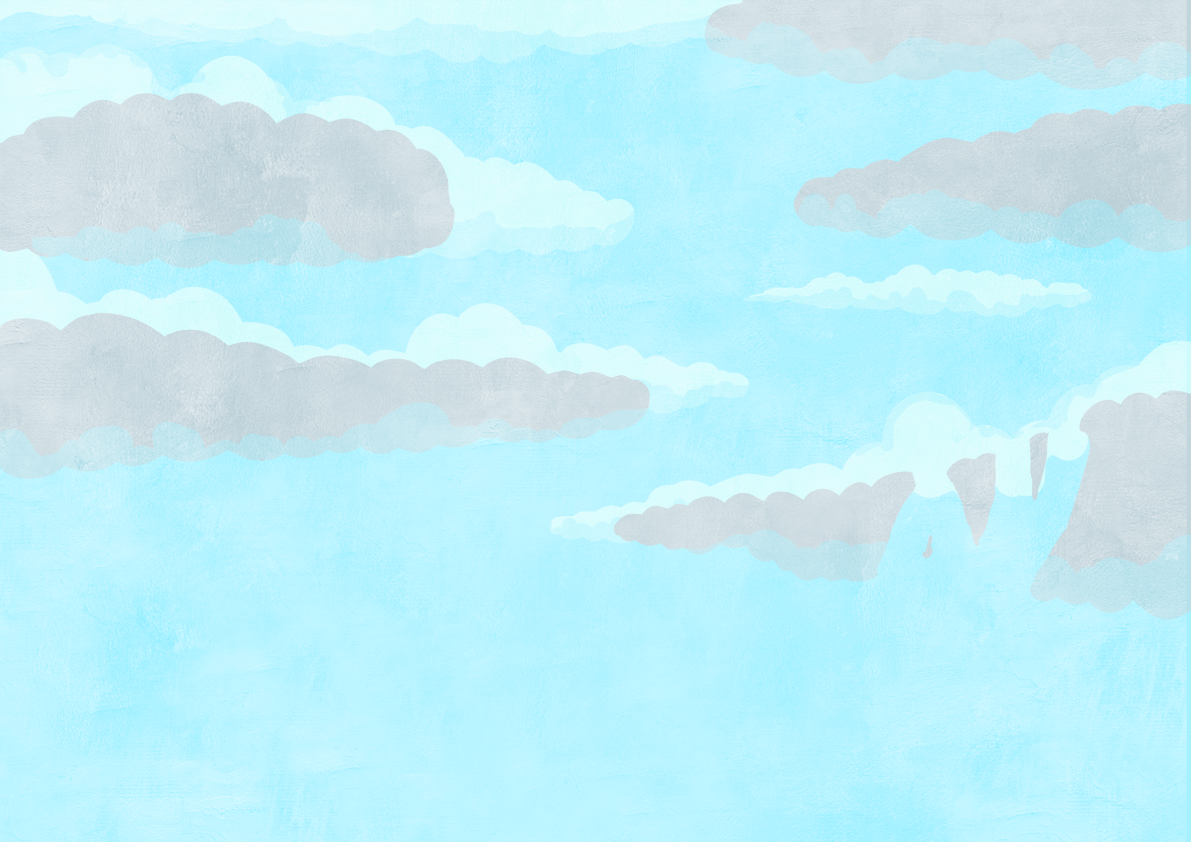 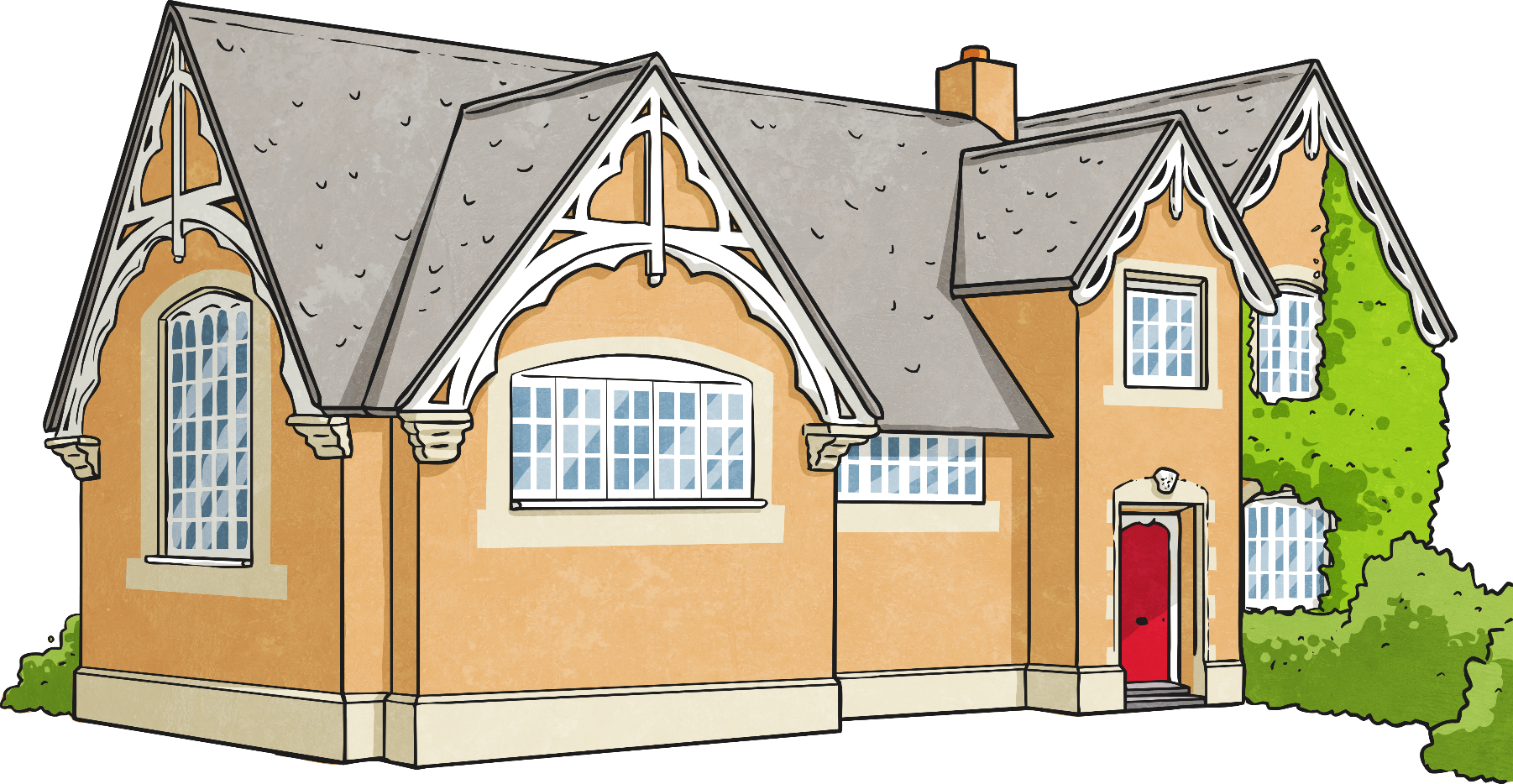 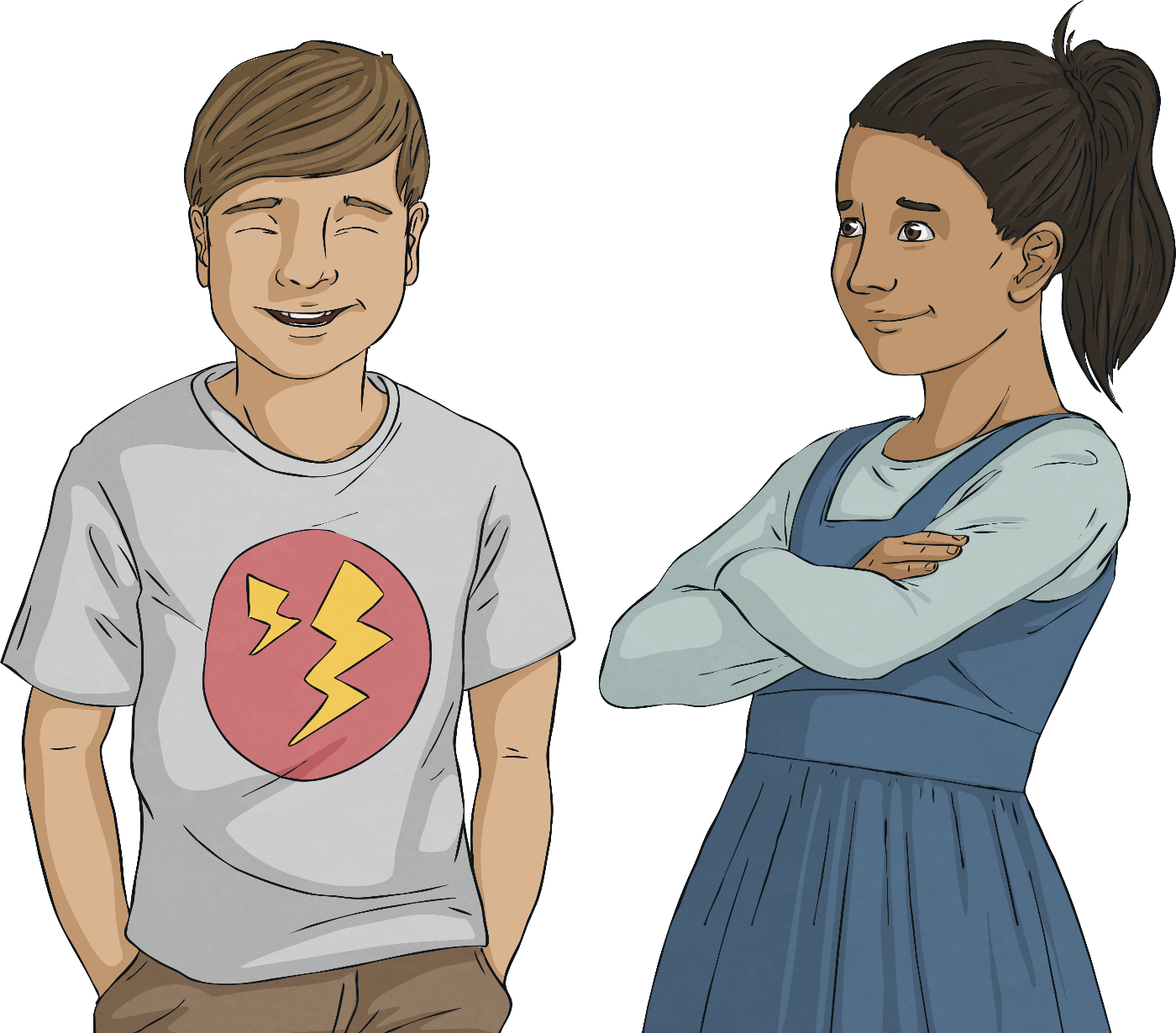 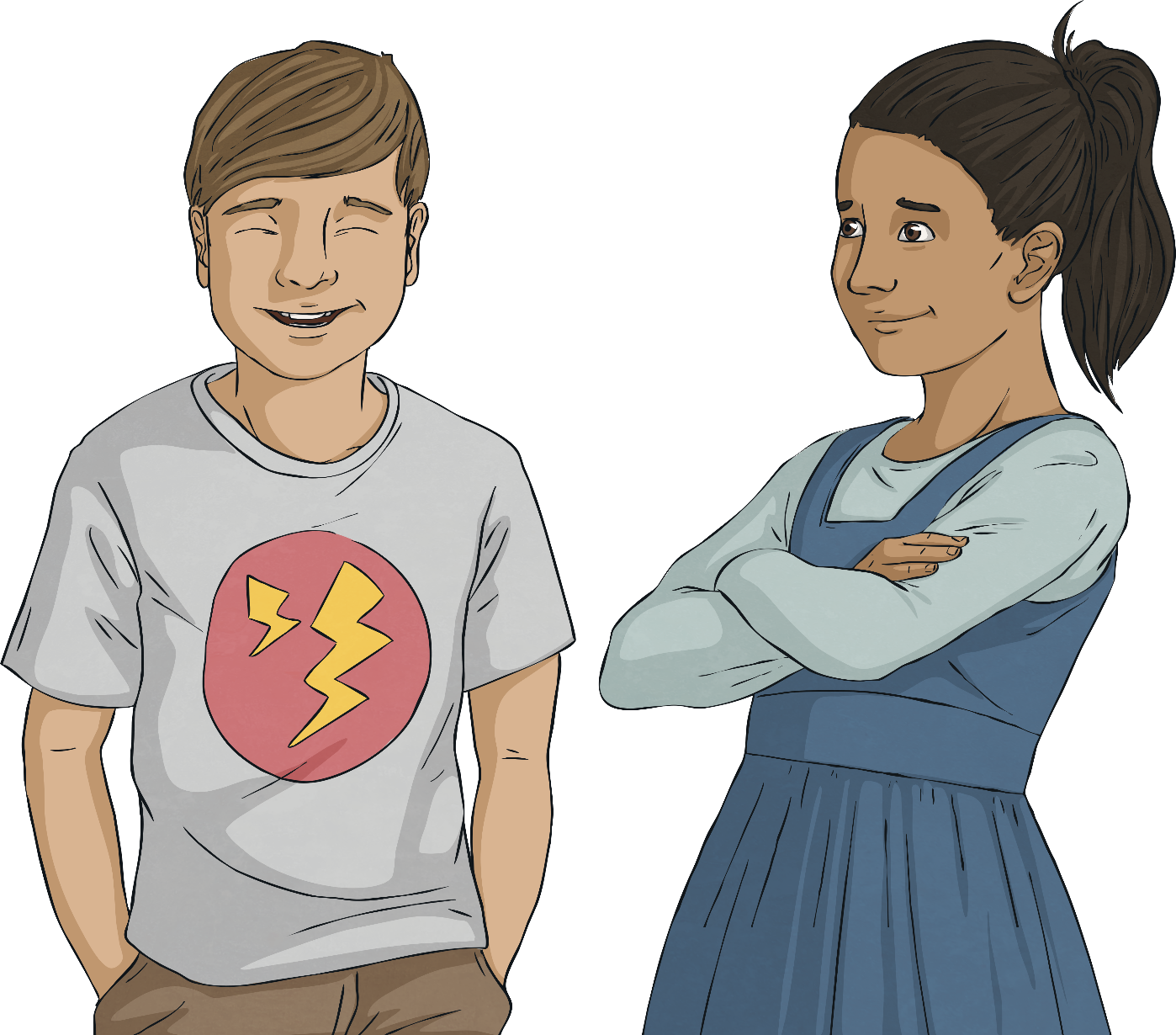 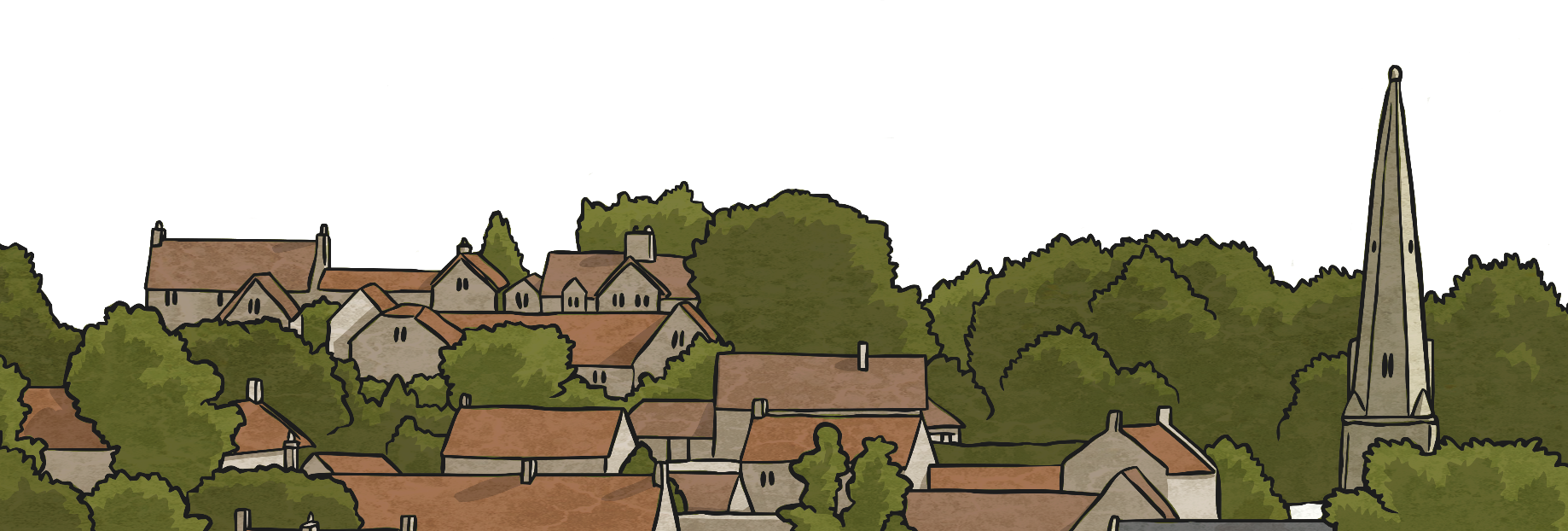 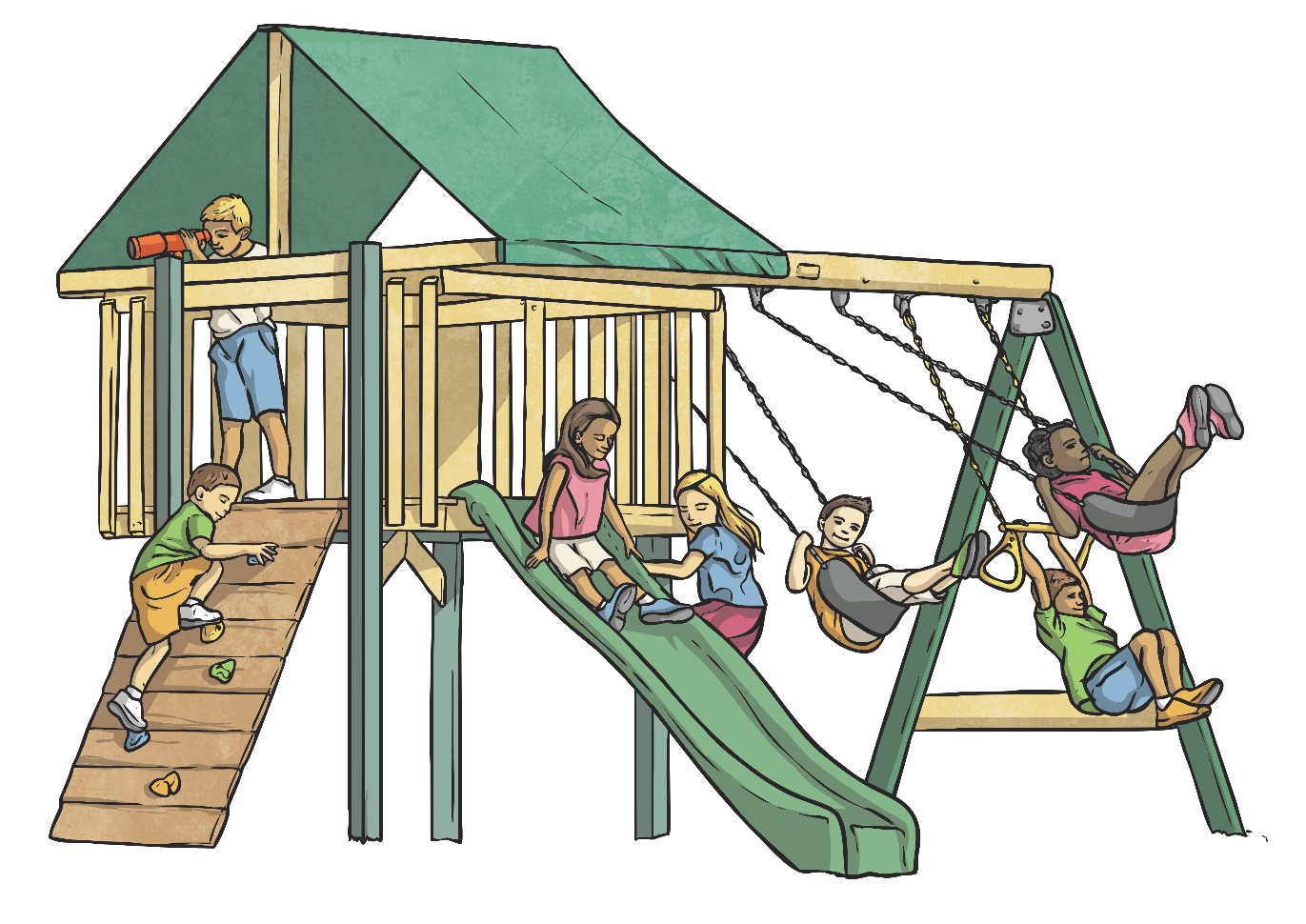 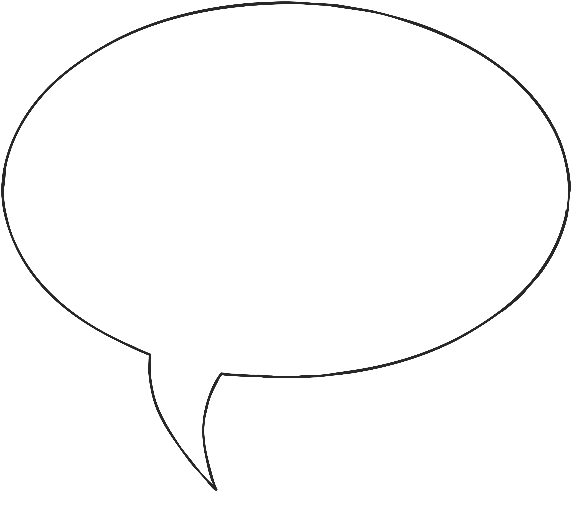 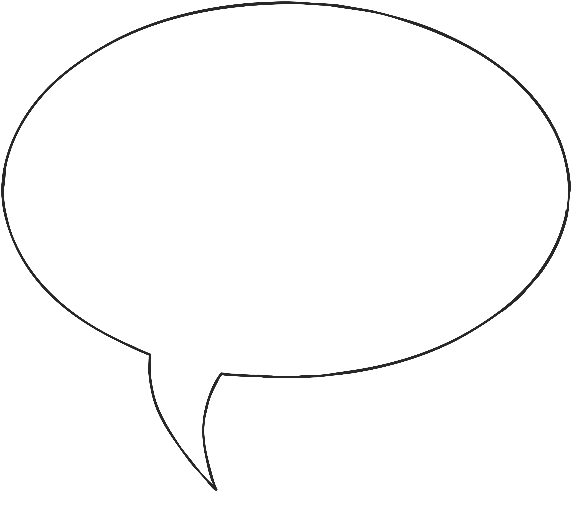 Bonjour! Comment t’appelles-tu?
Je m’appelle Rayyan.
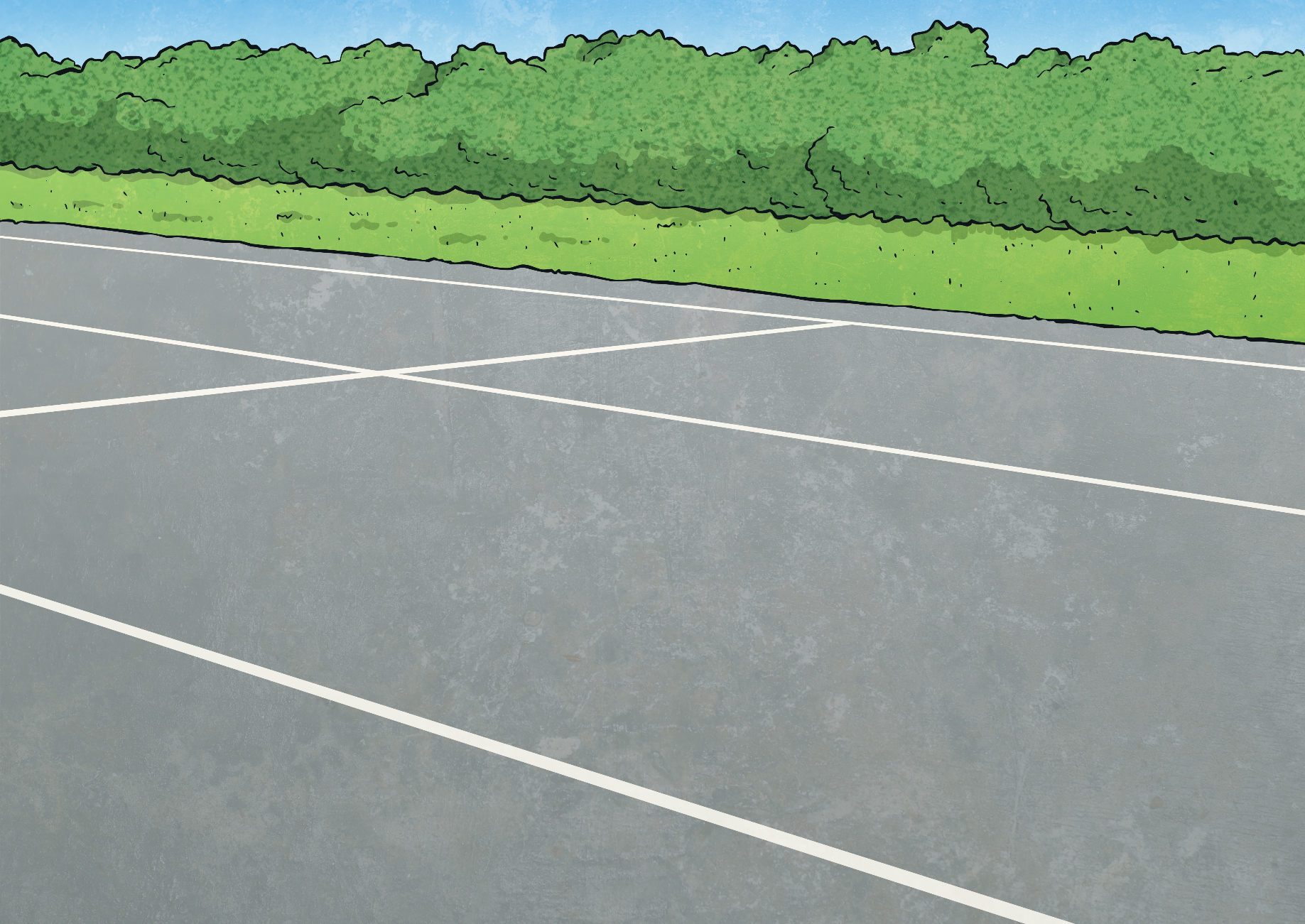 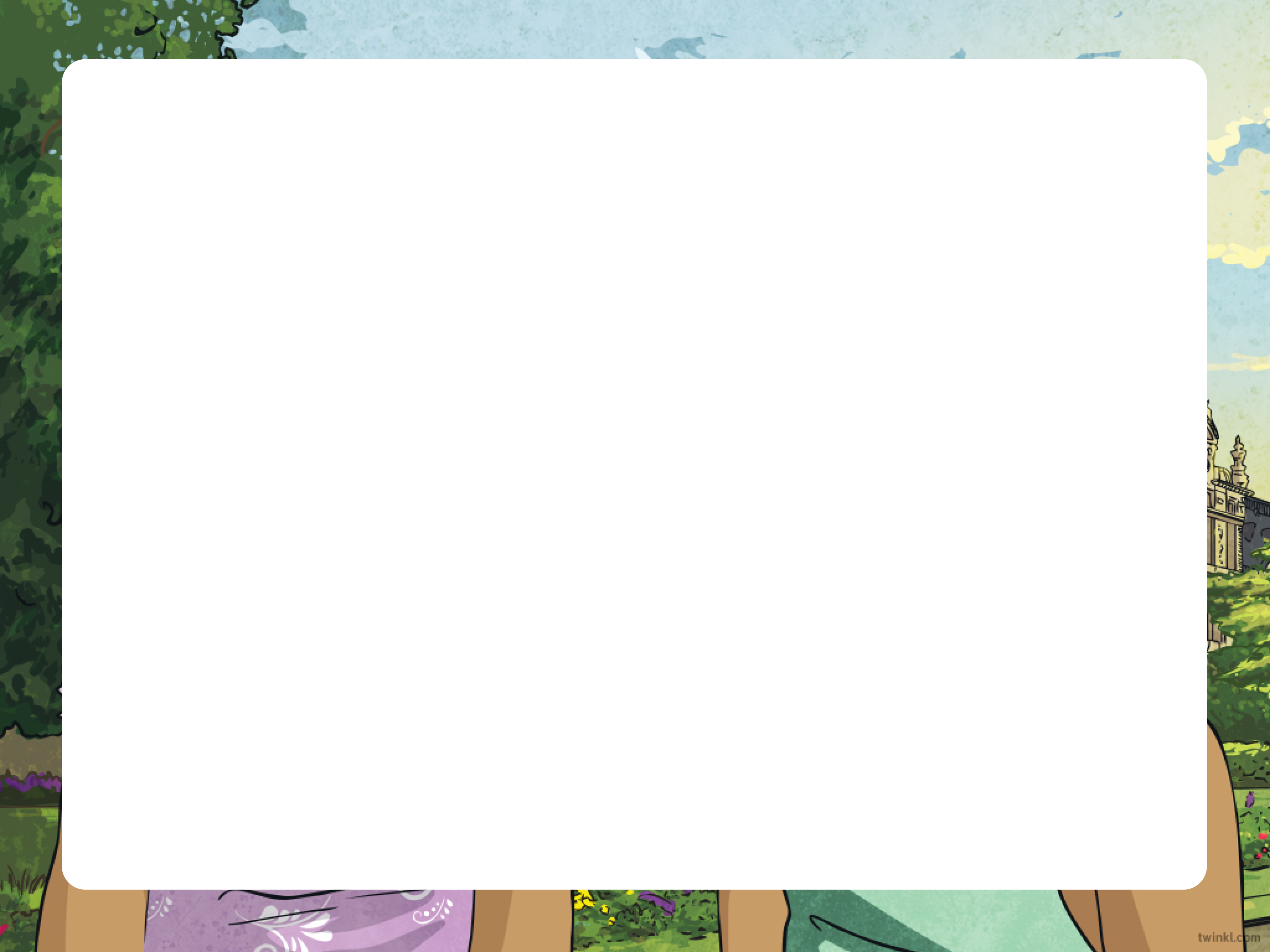 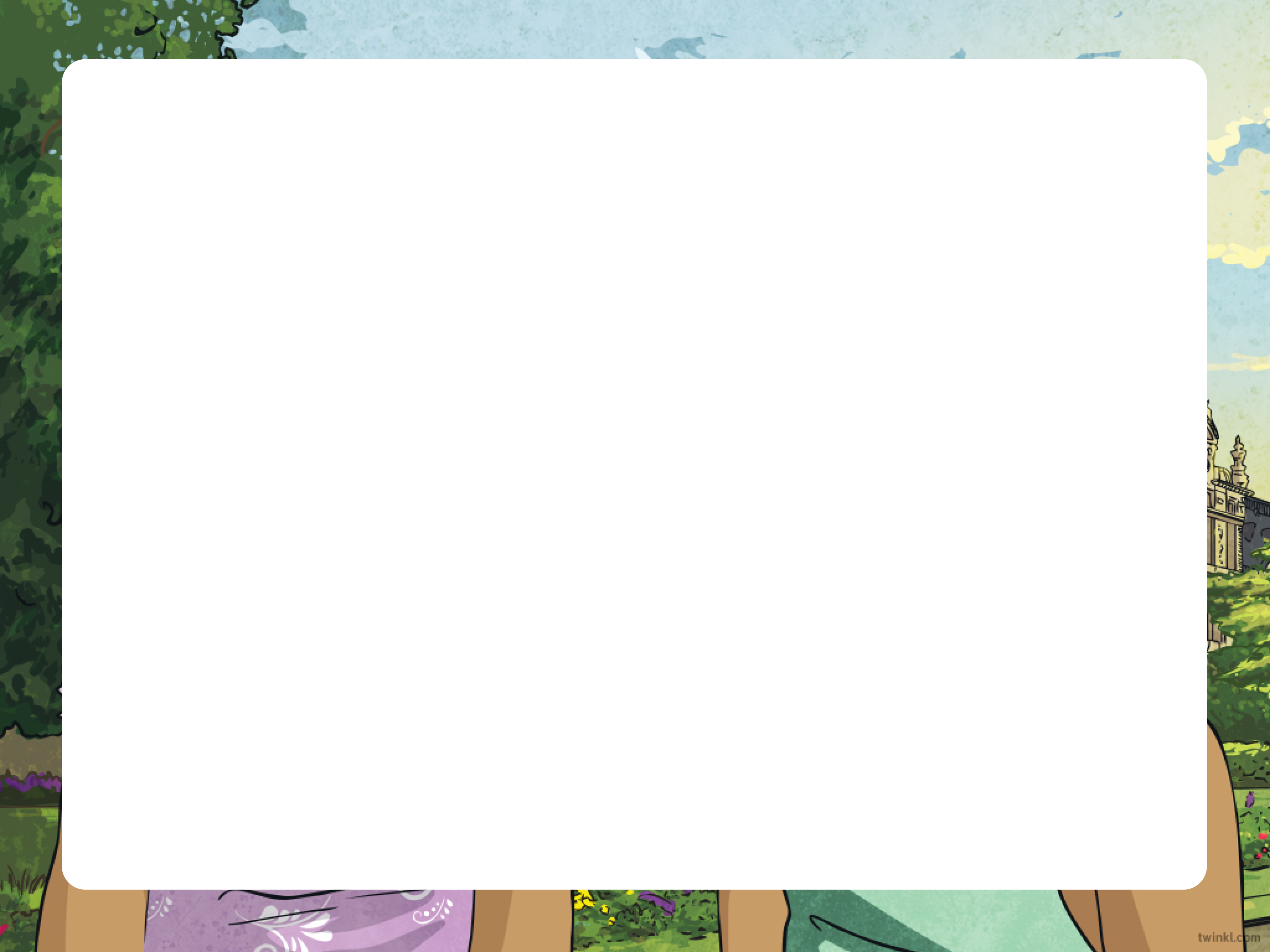 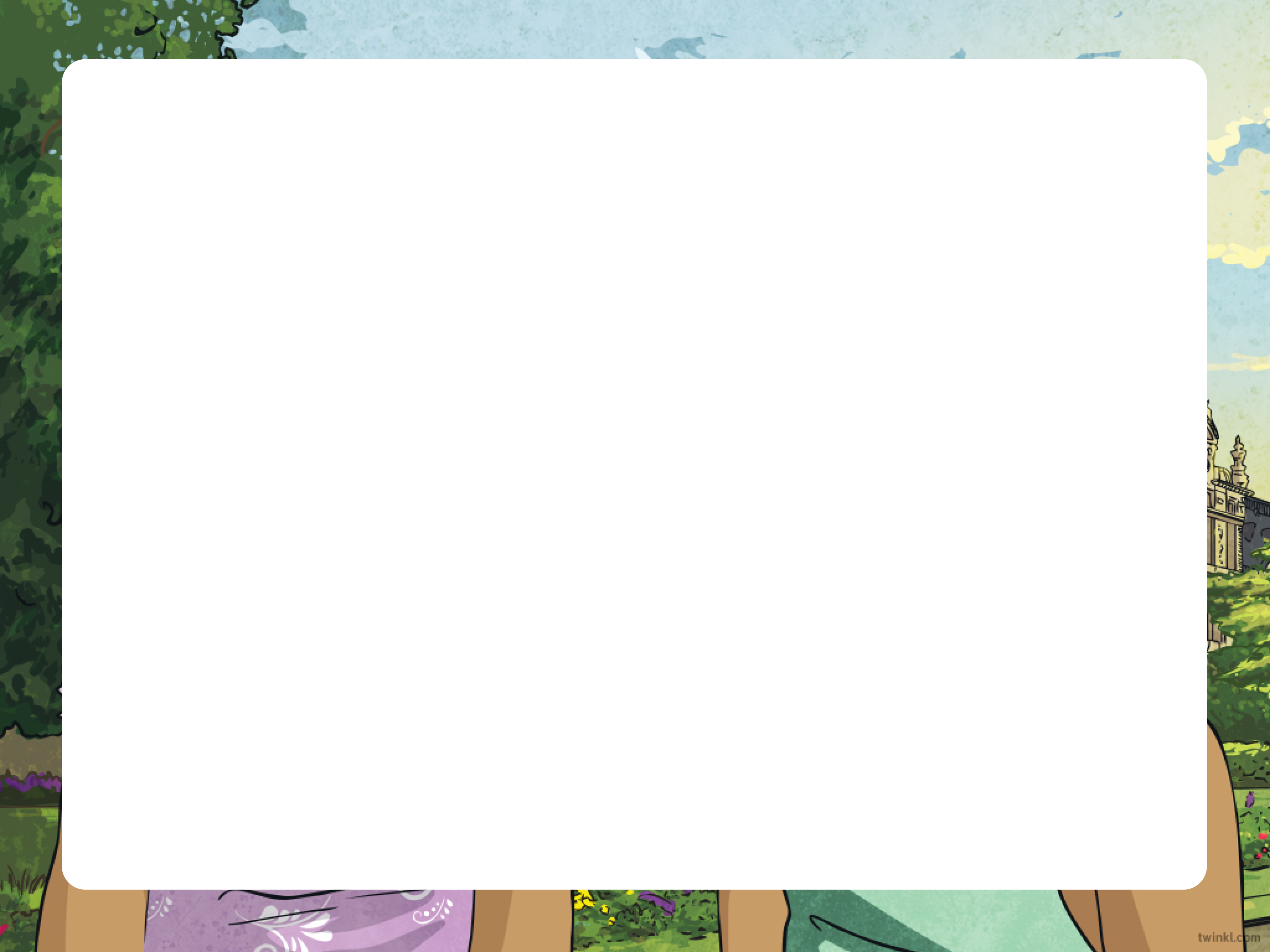 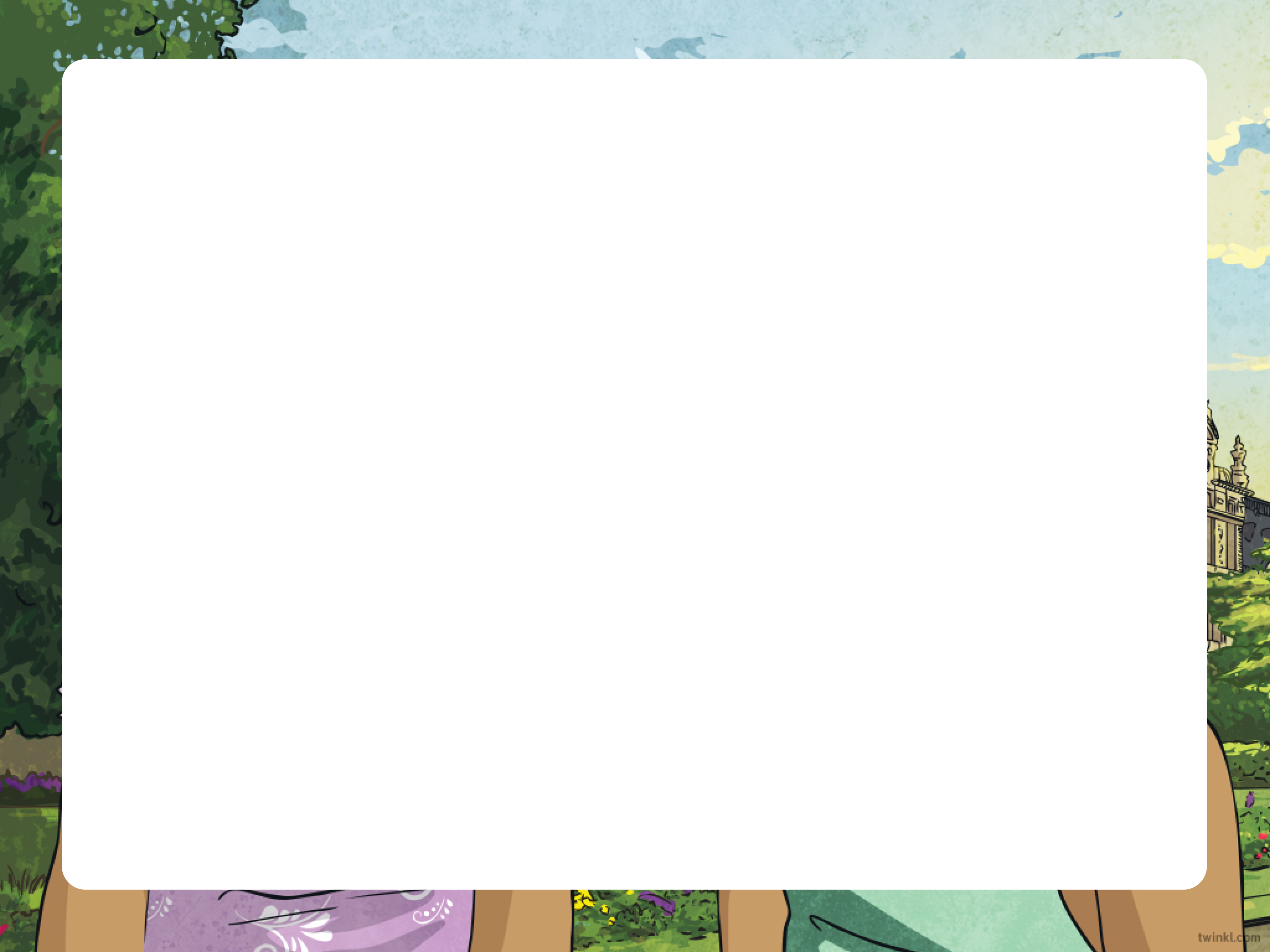 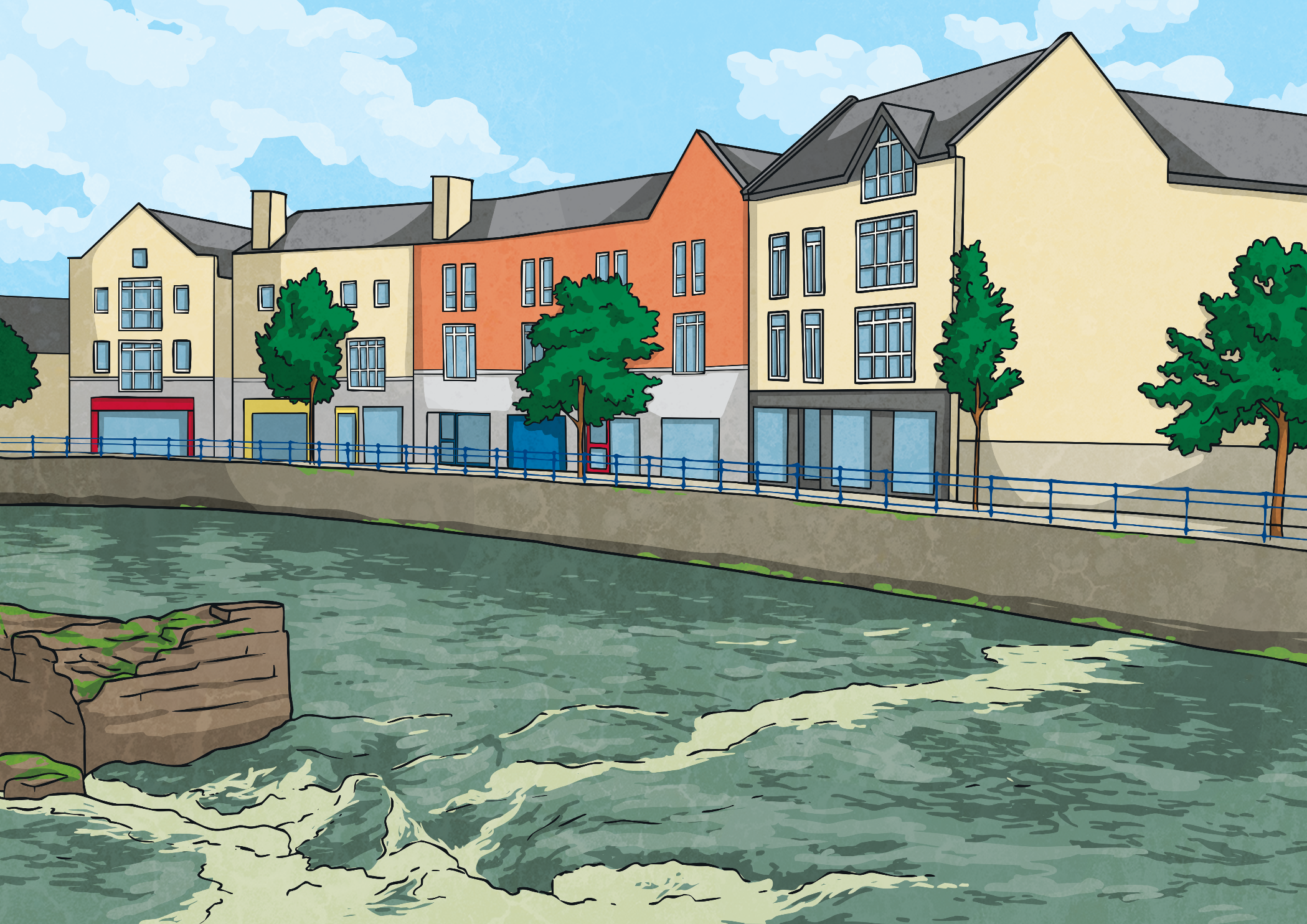 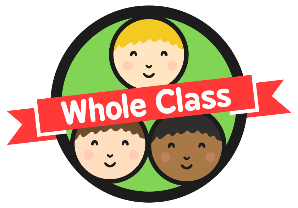 Meet and Greet Song
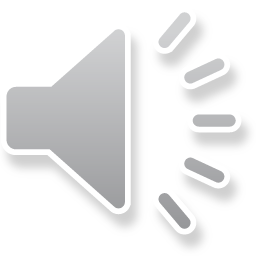 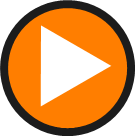 Listen carefully to the Meet and Greet Song.
Listen out for these phrases:
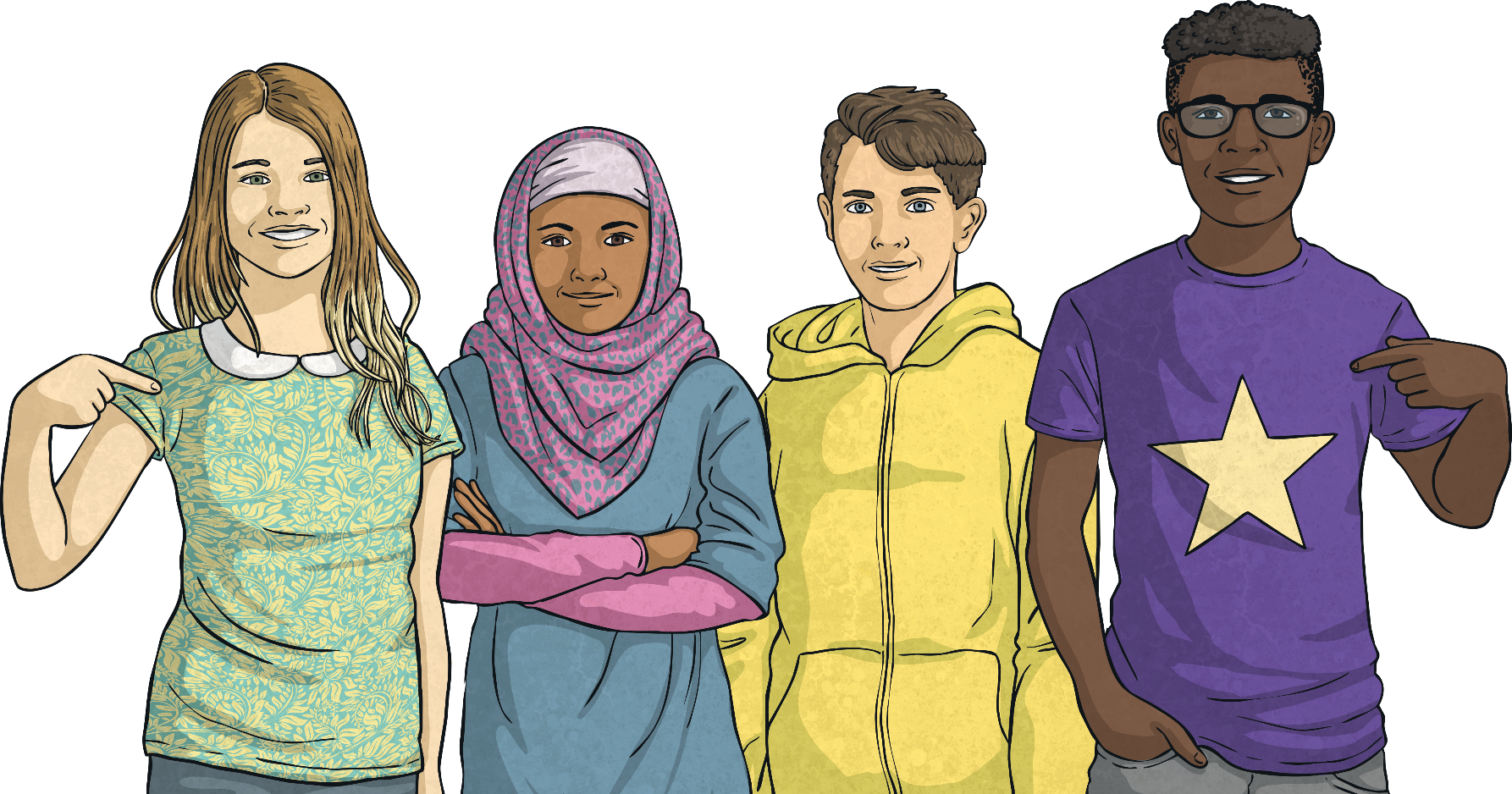 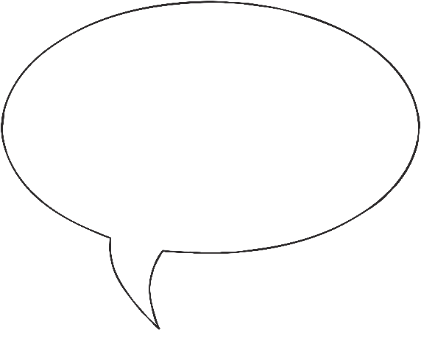 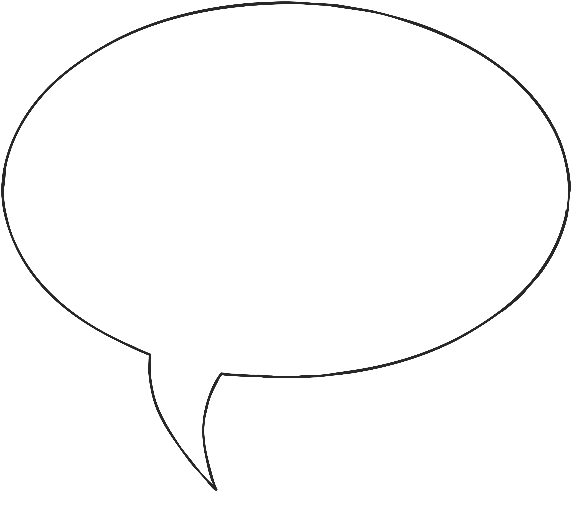 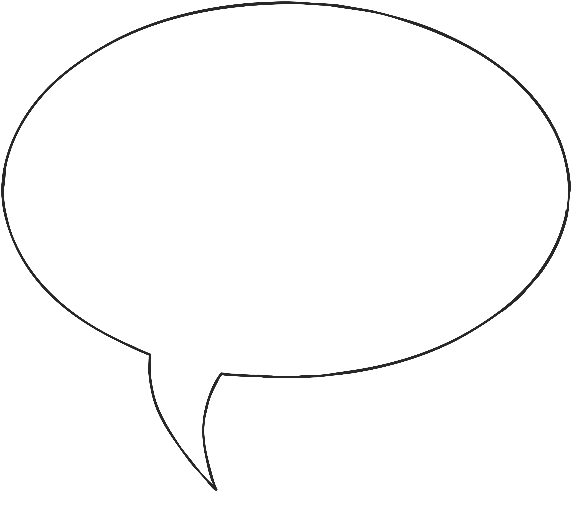 Comment t’appelles tu?
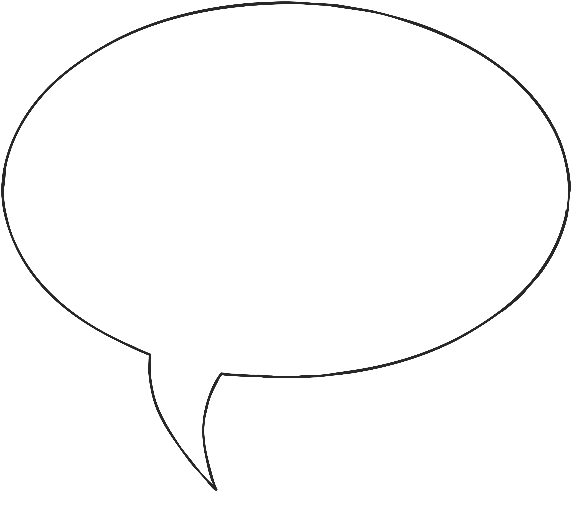 Mademoiselle
Monsieur
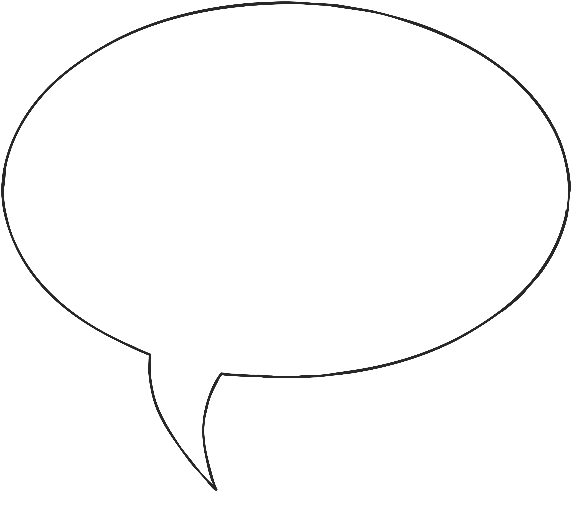 Jem’appelle…
Sing along when you have got the hang of it.
Madame
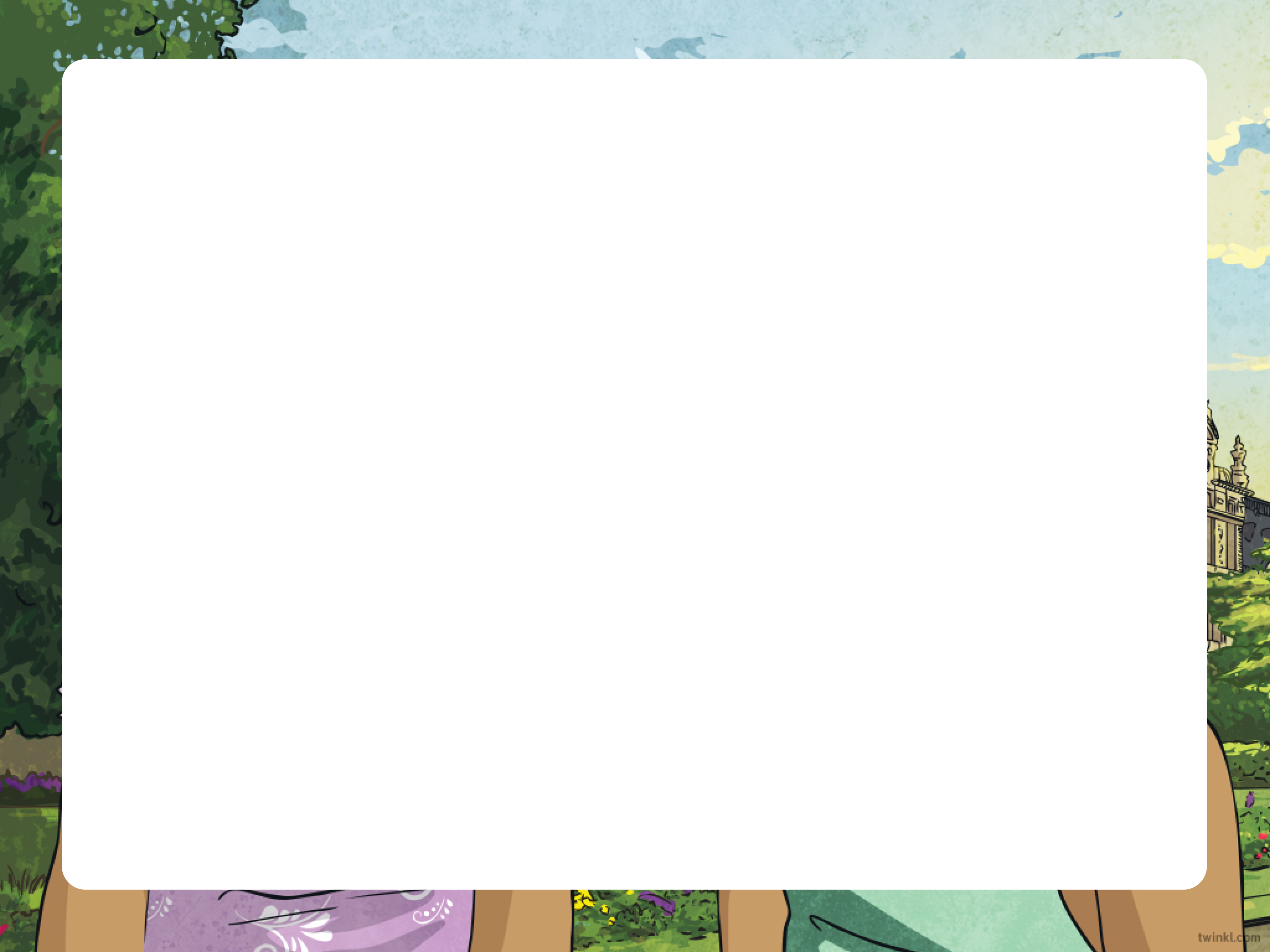 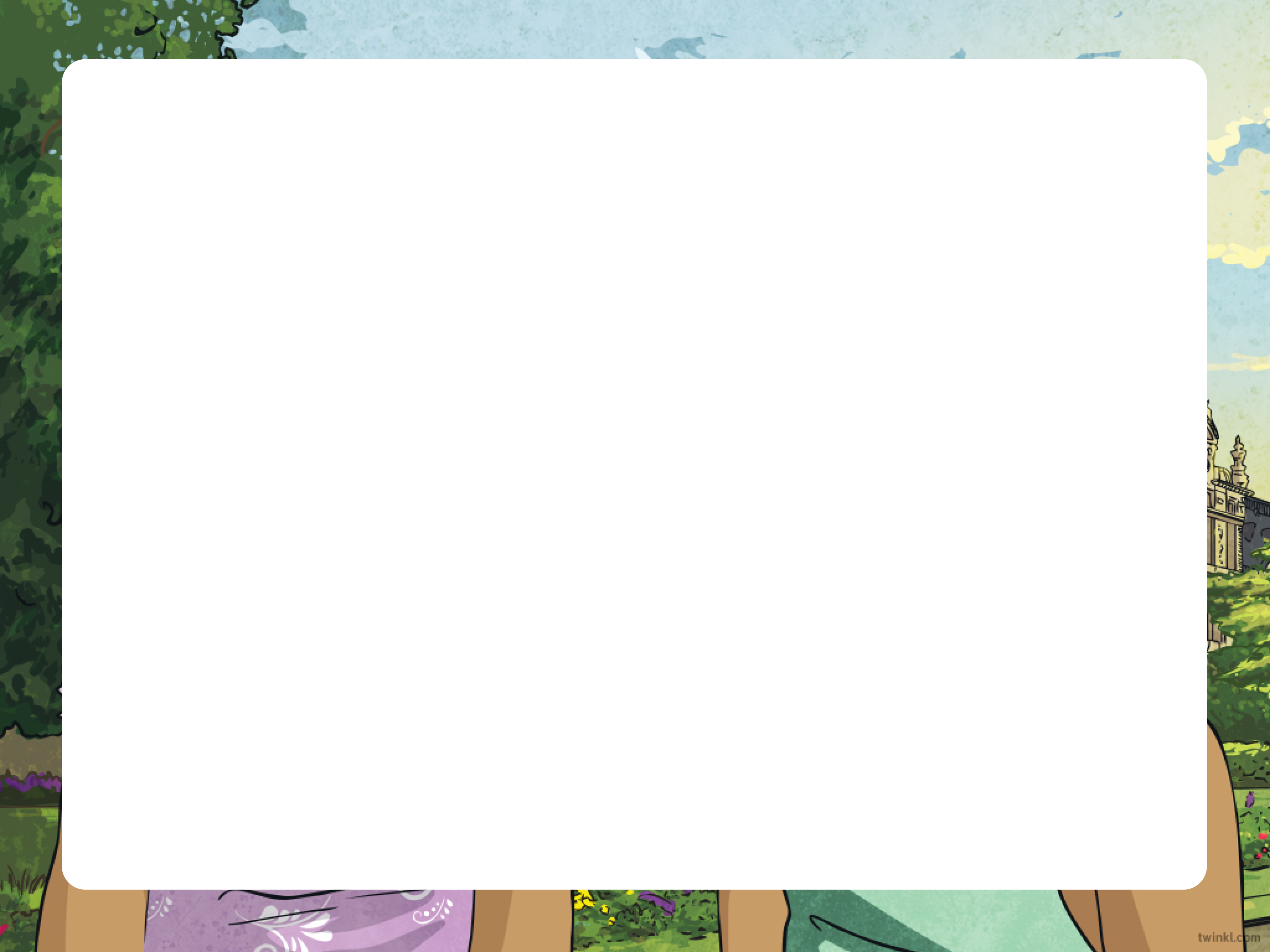 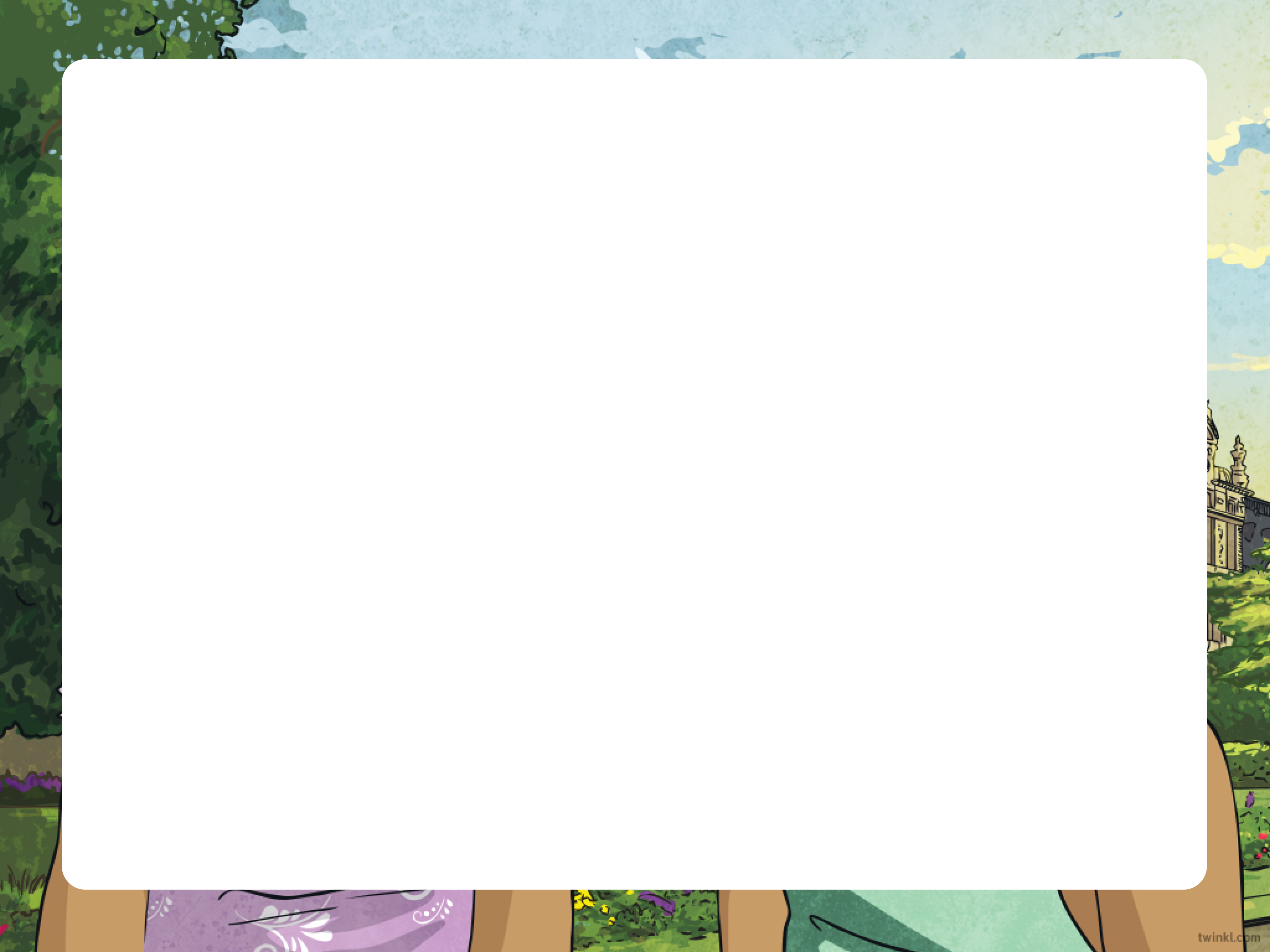 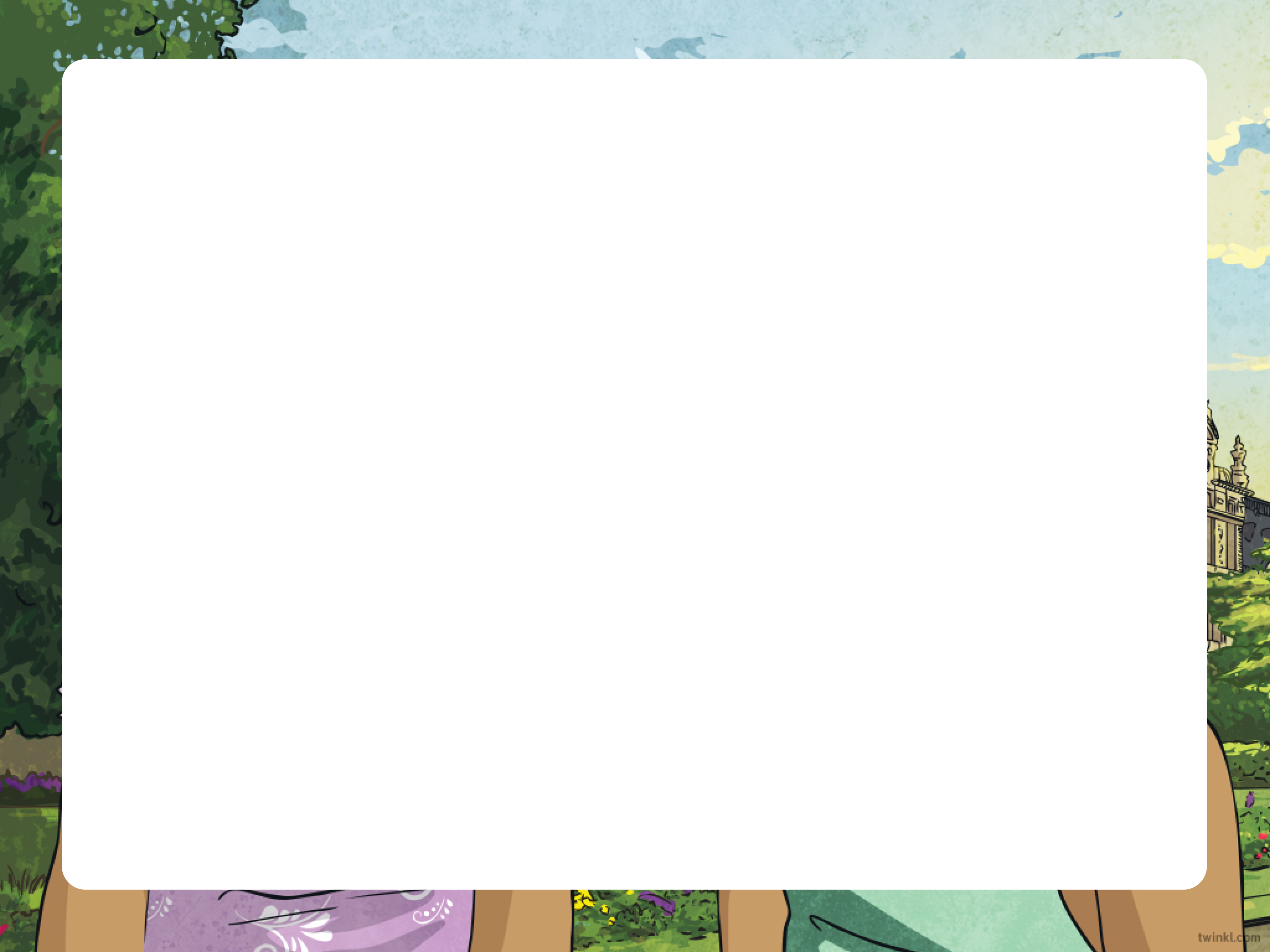 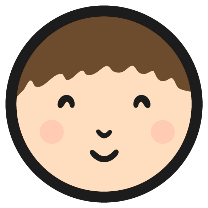 Meet and Greet Activities
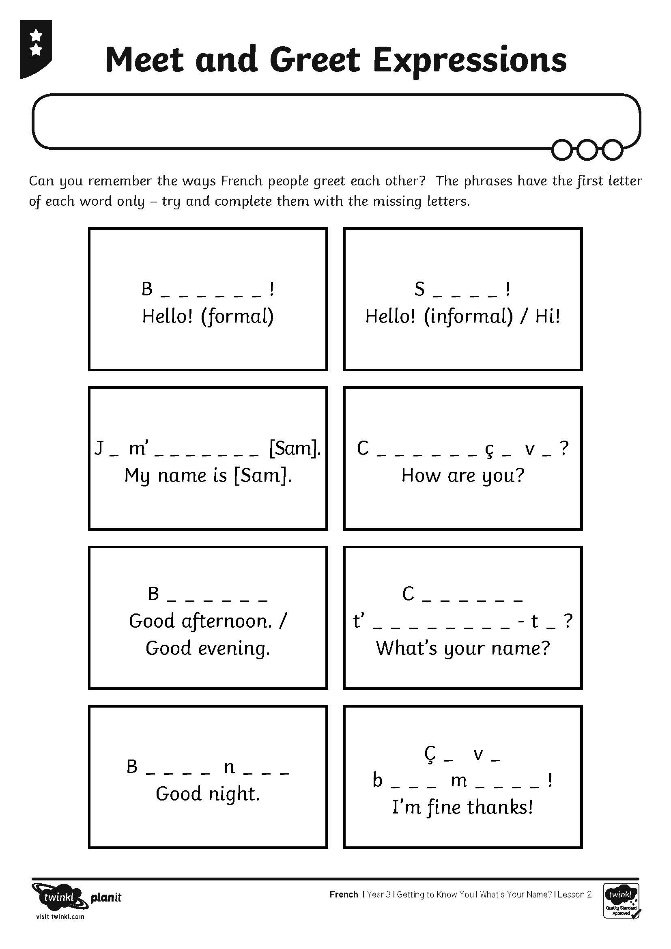 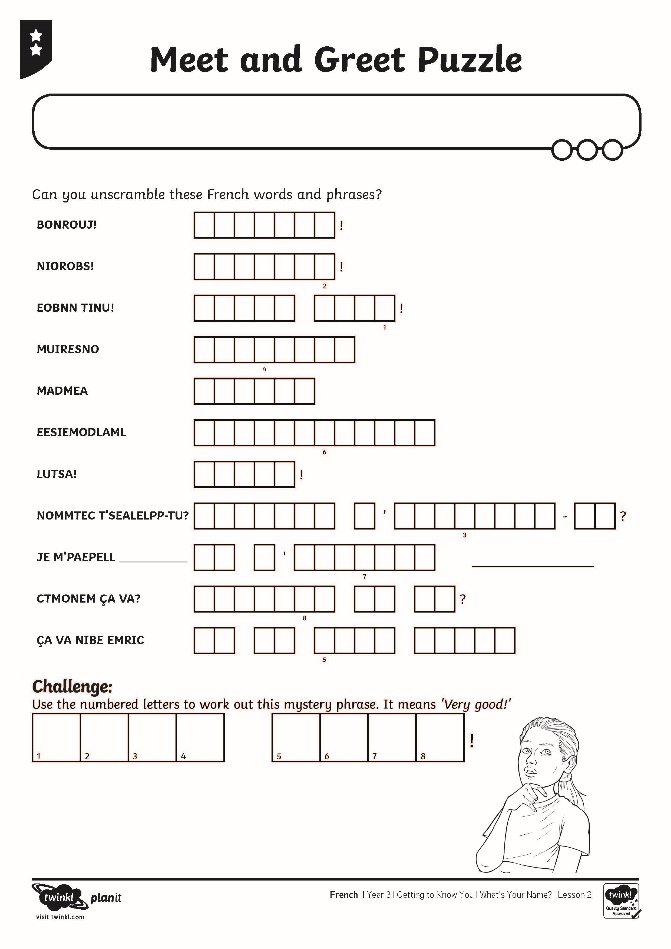 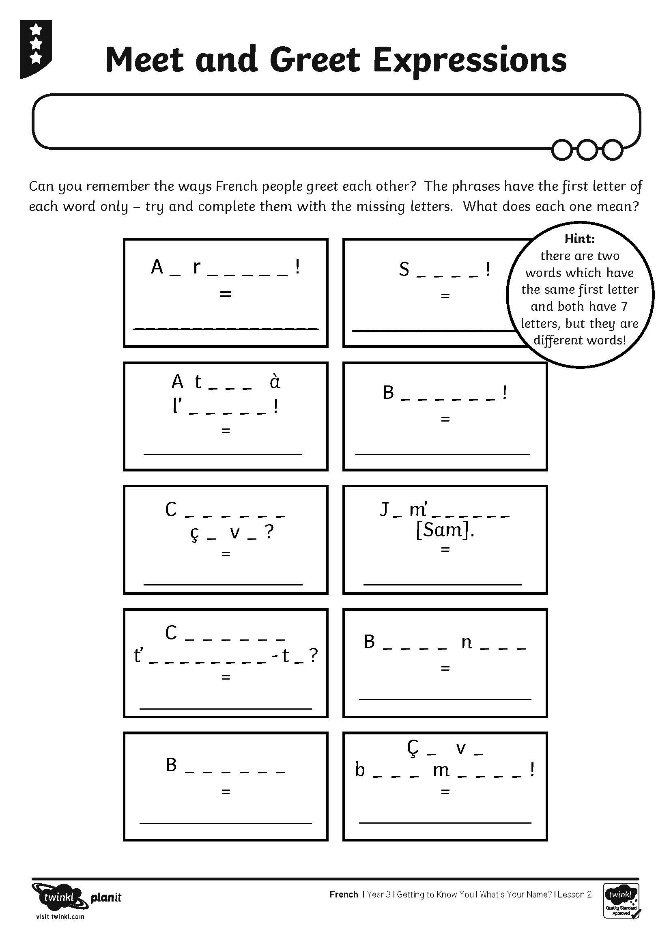 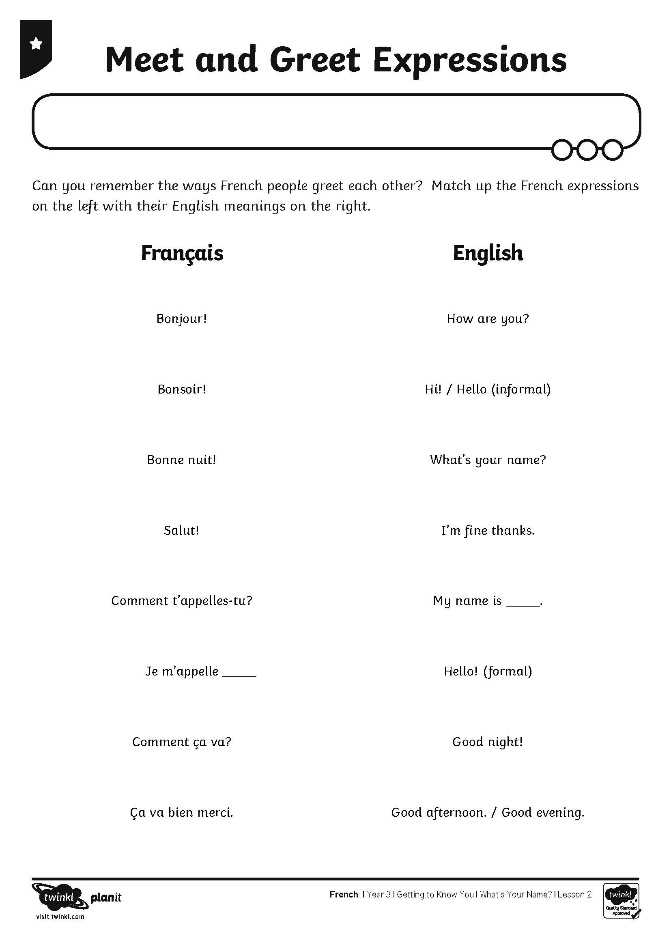 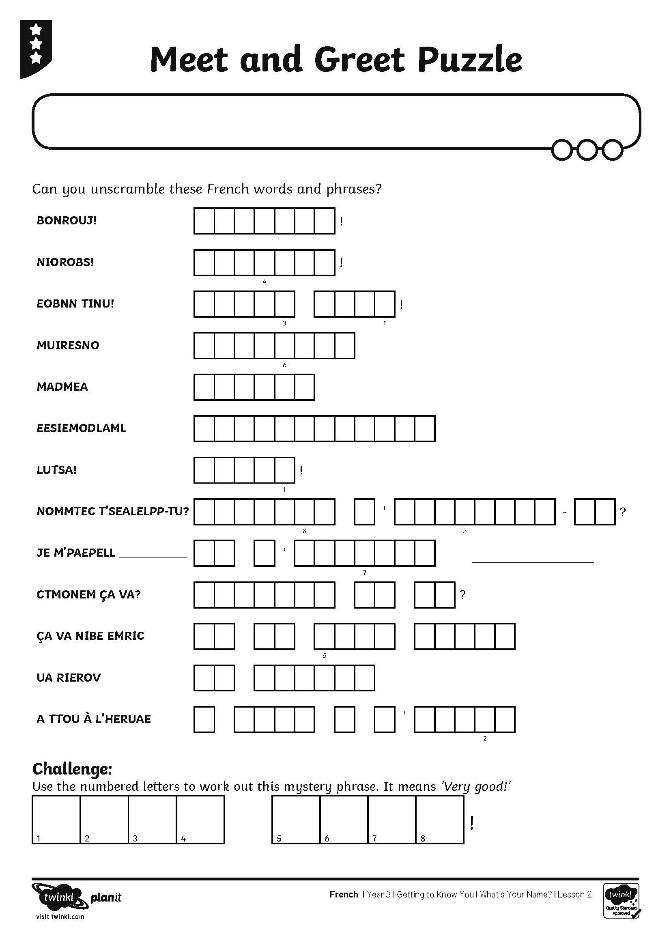 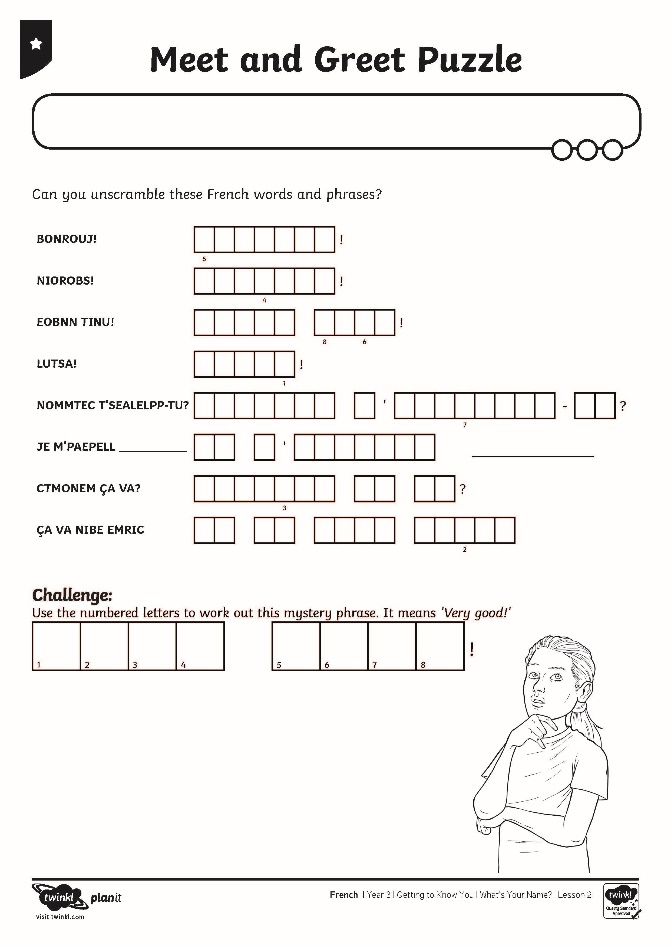 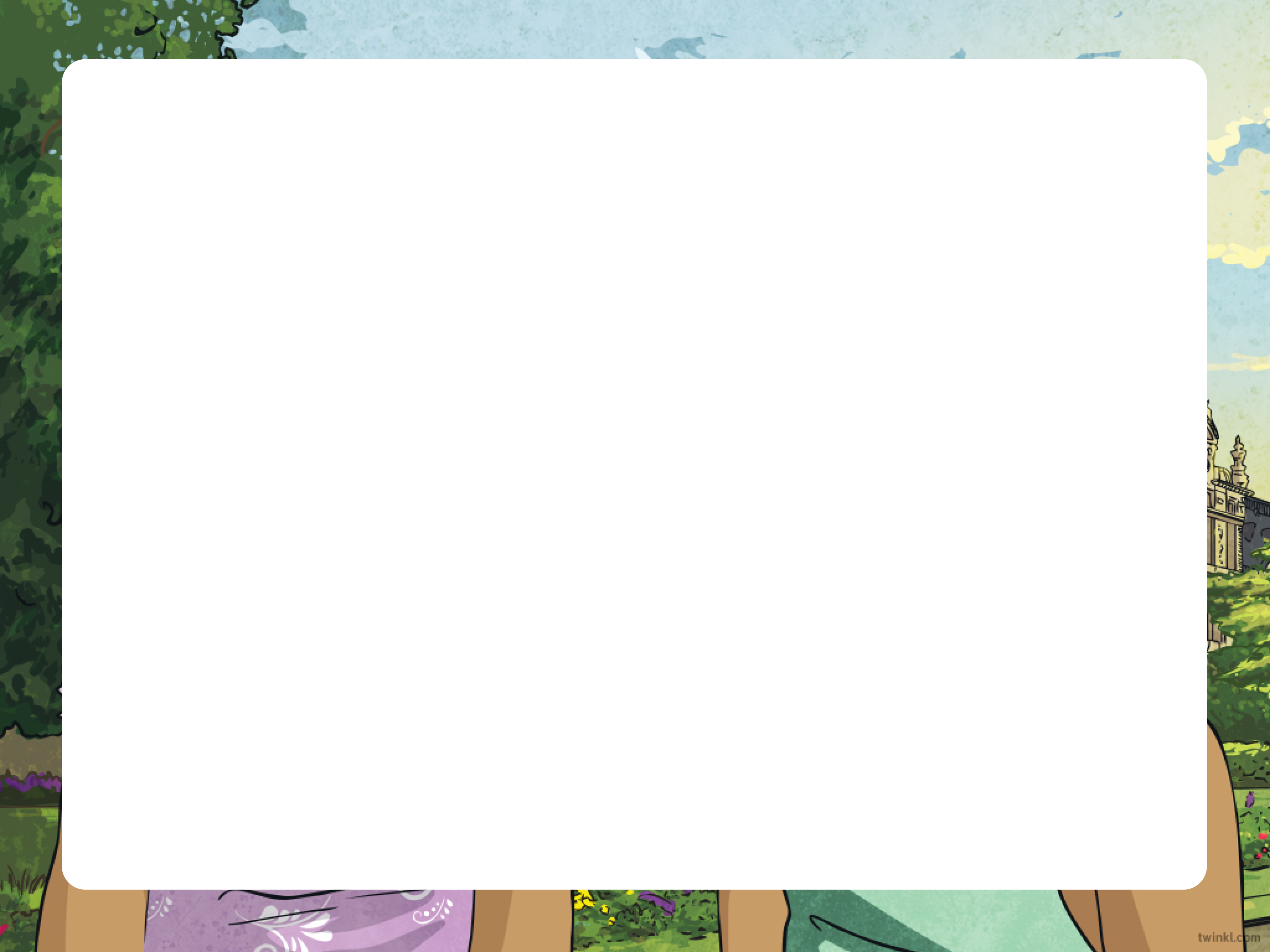 What’s Your Name?
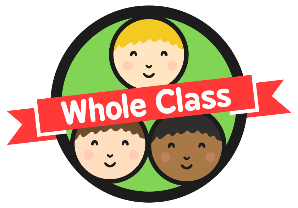 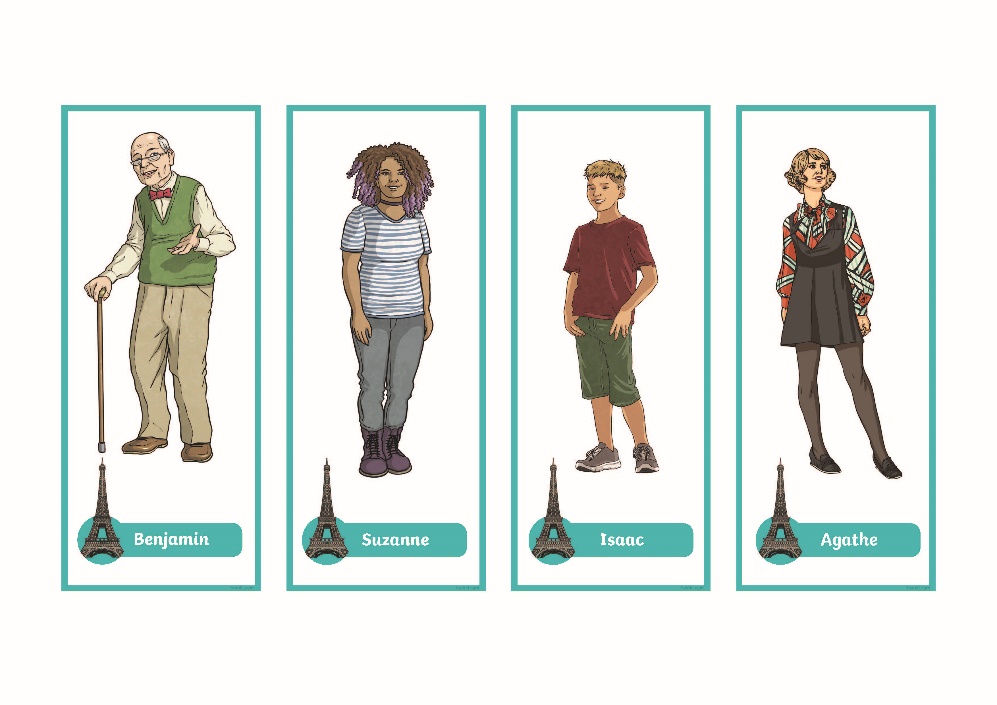 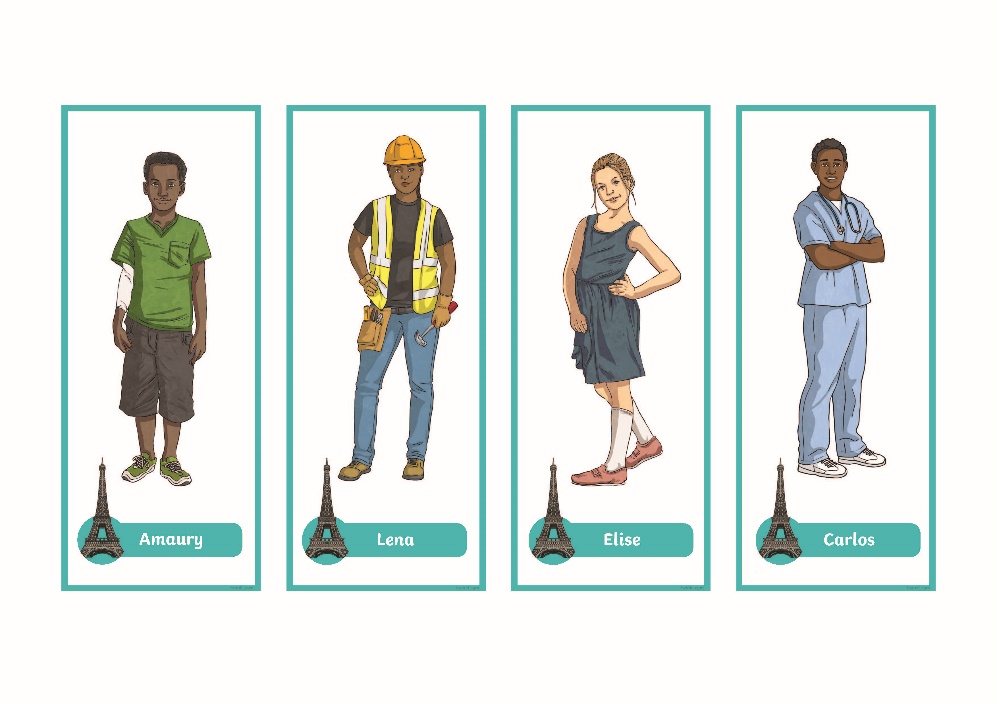 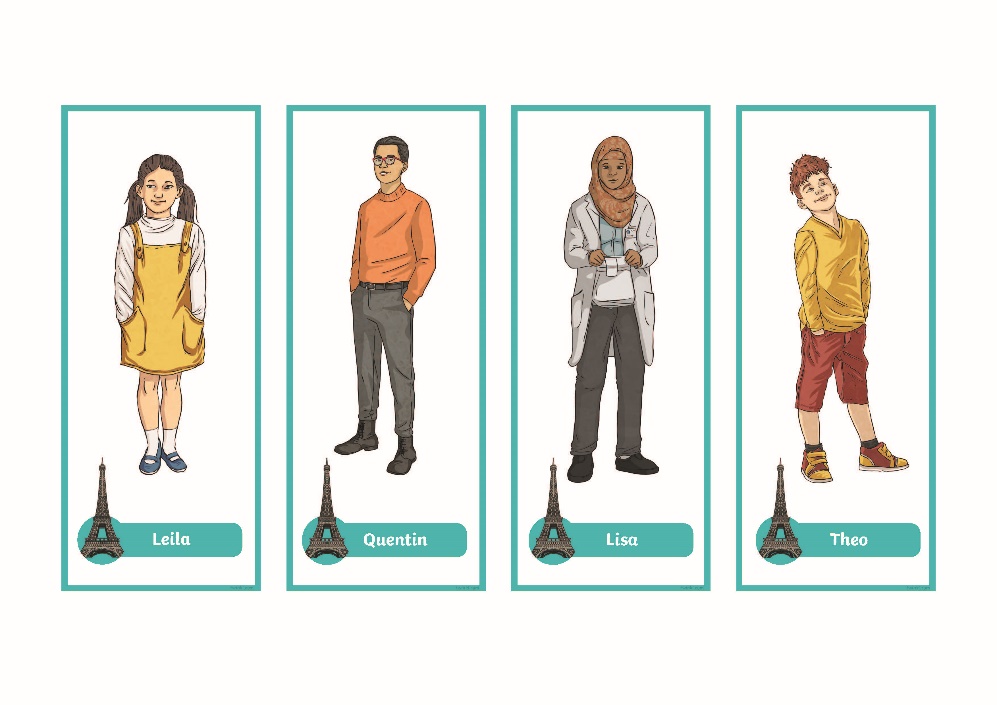 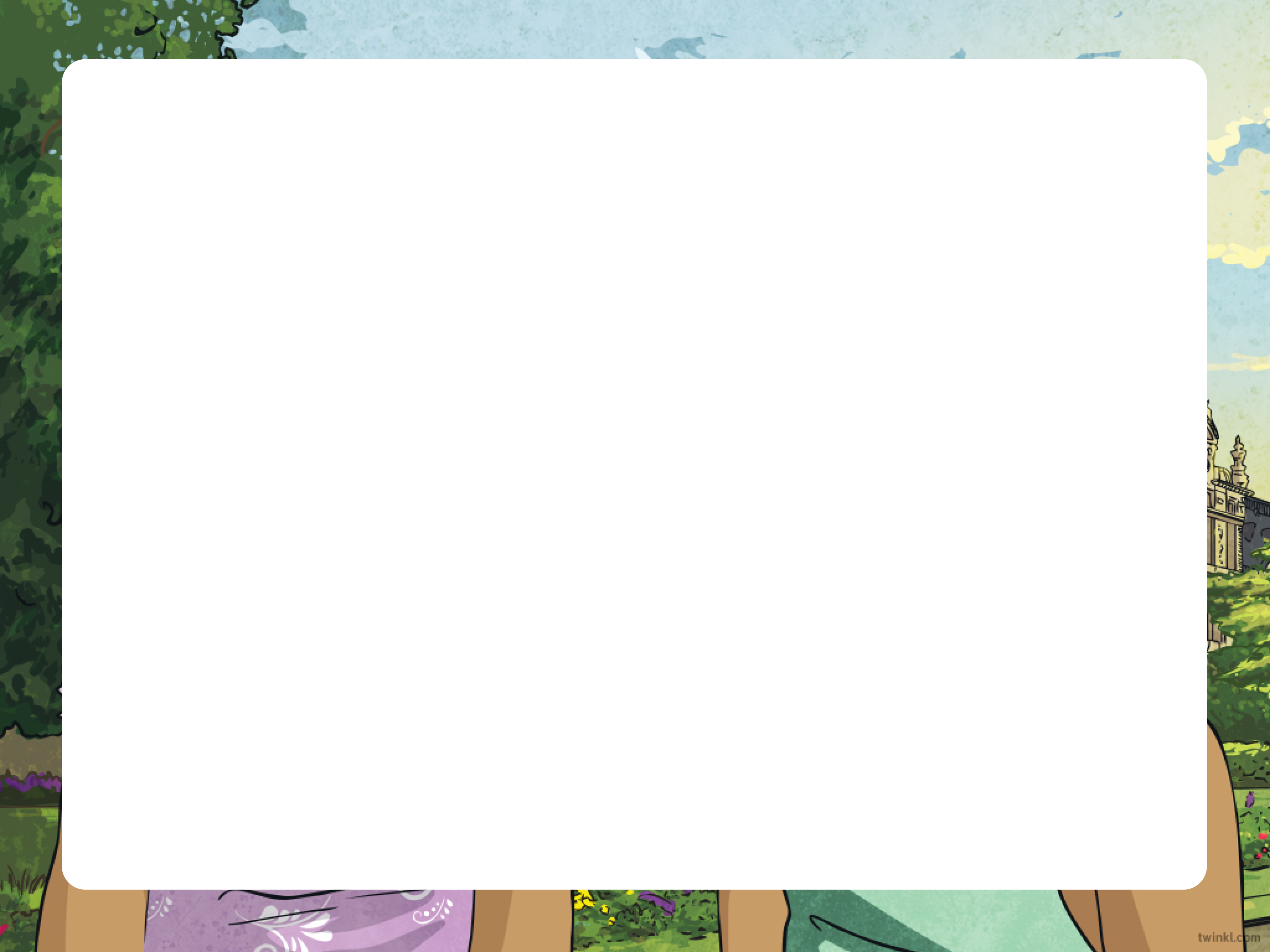 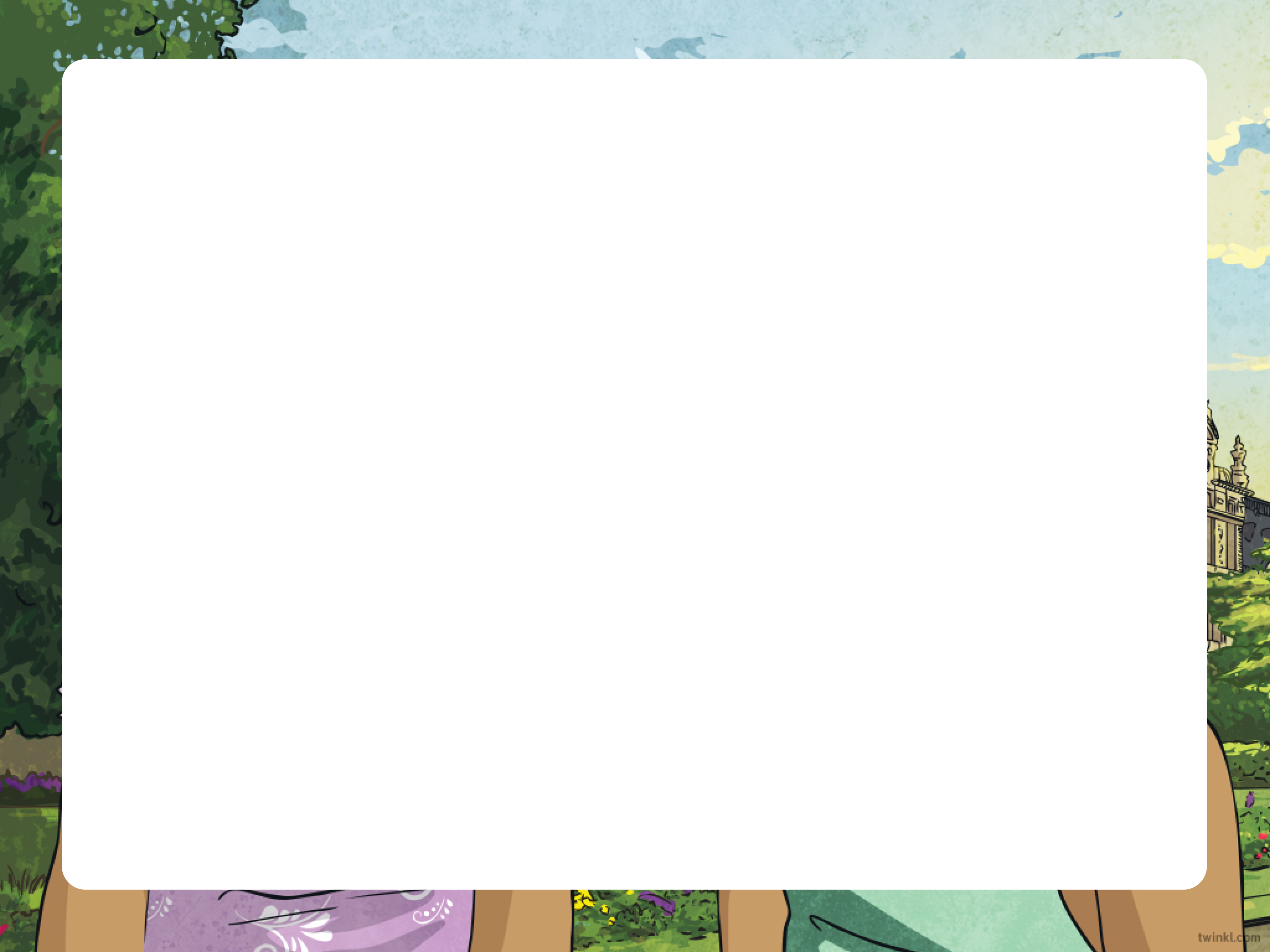 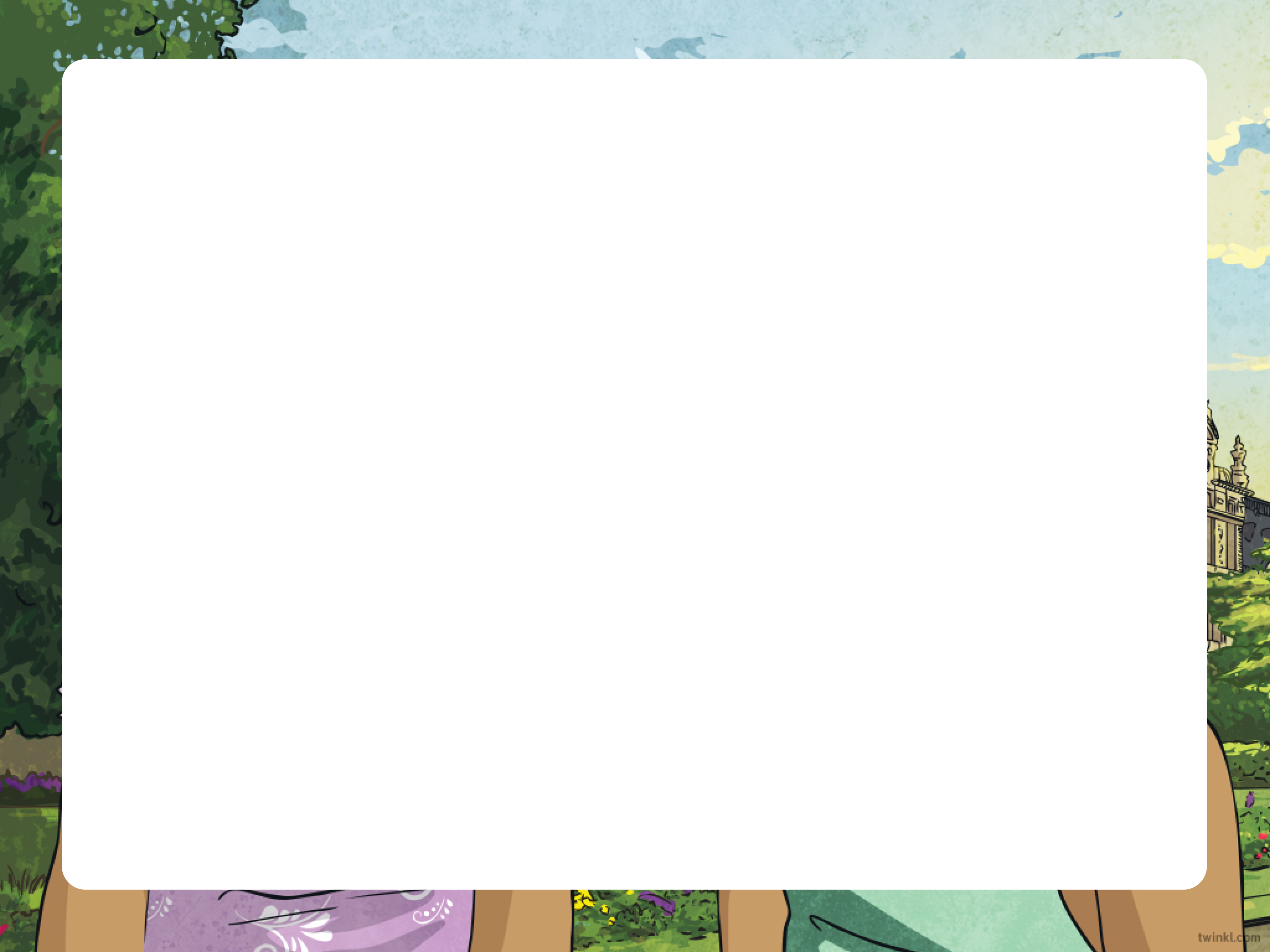 Question and Answer
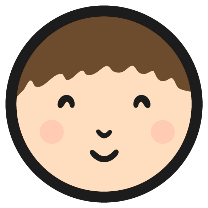 What is similar between the question sentence and the answer?
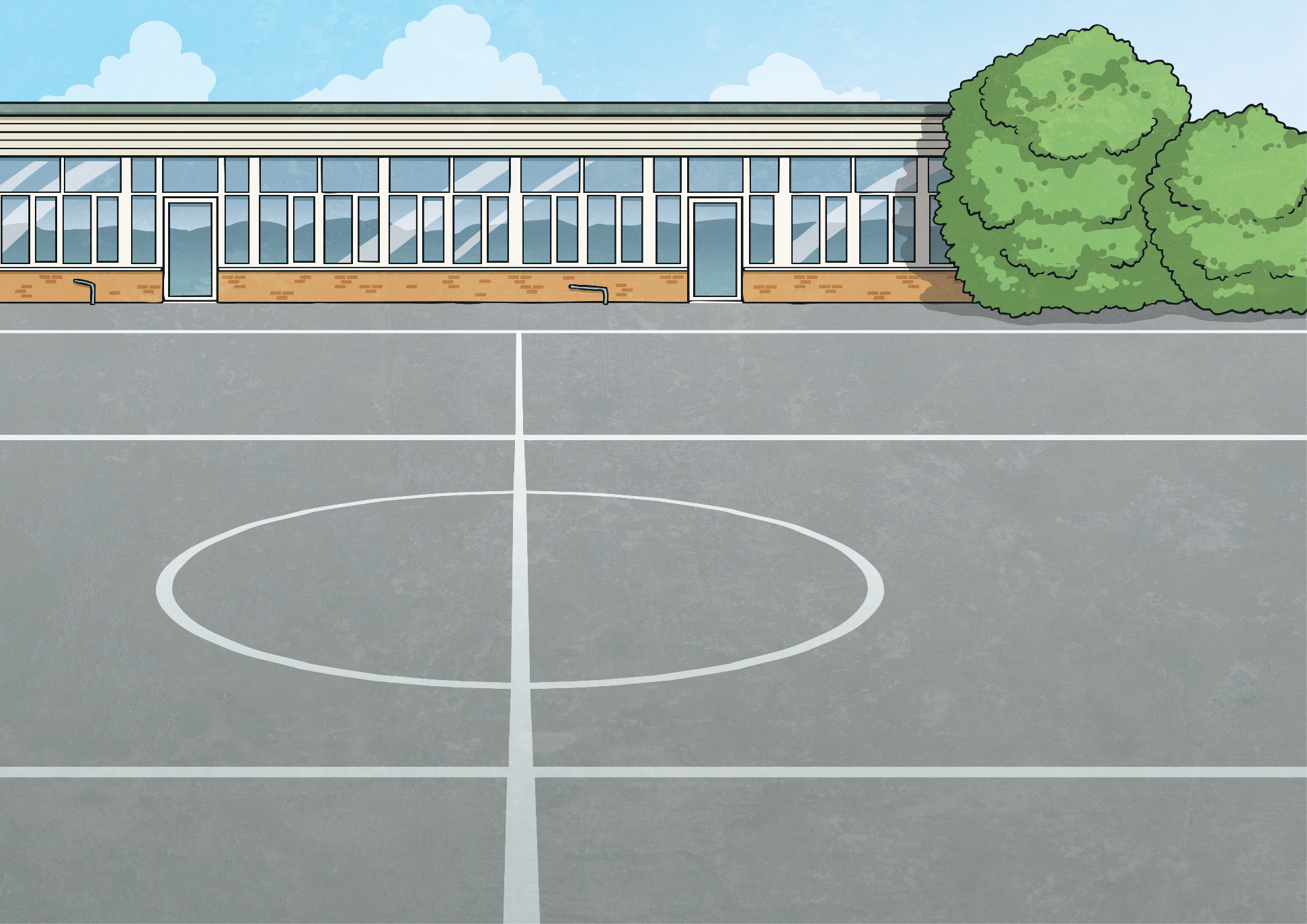 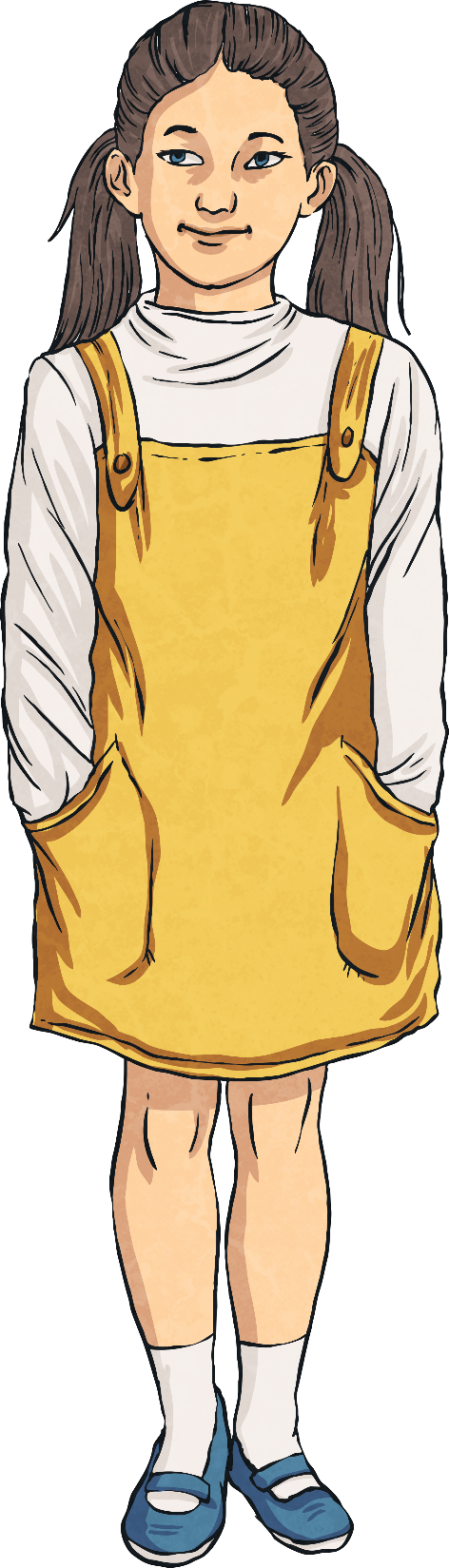 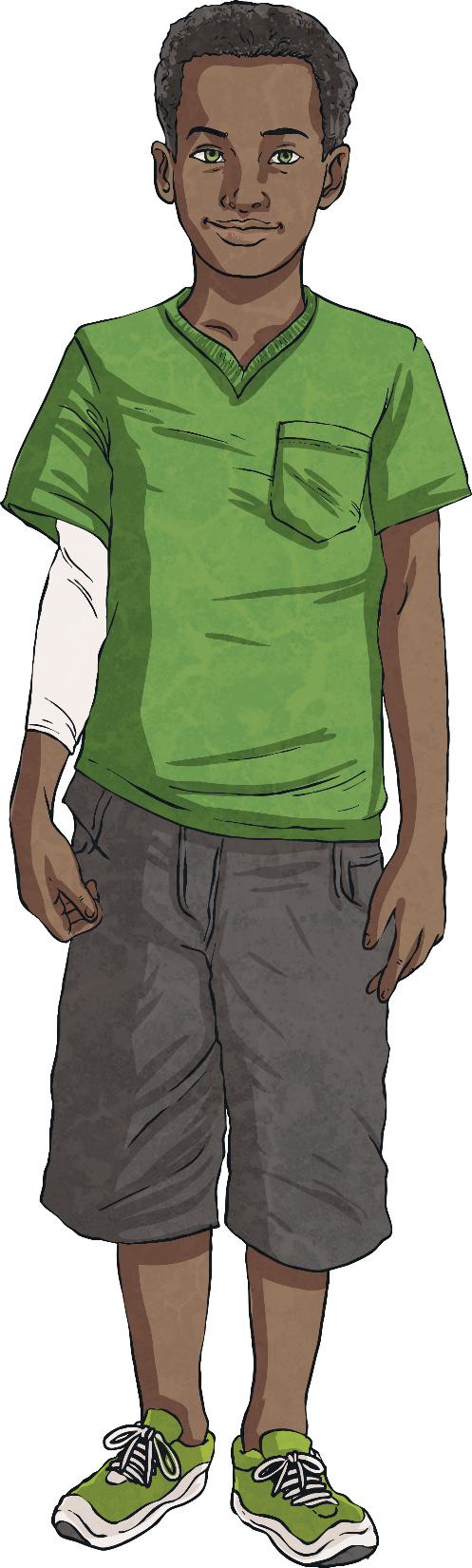 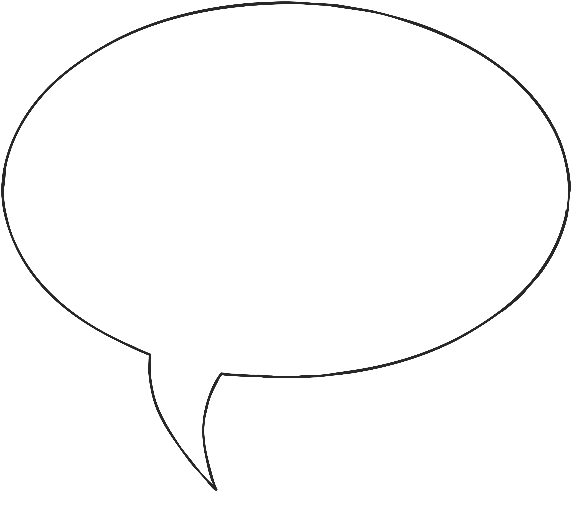 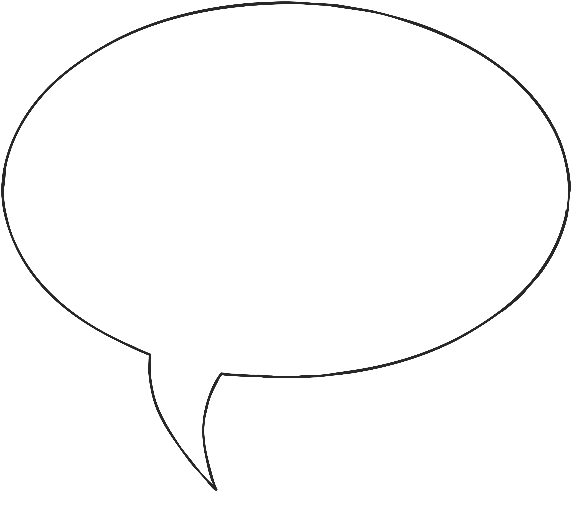 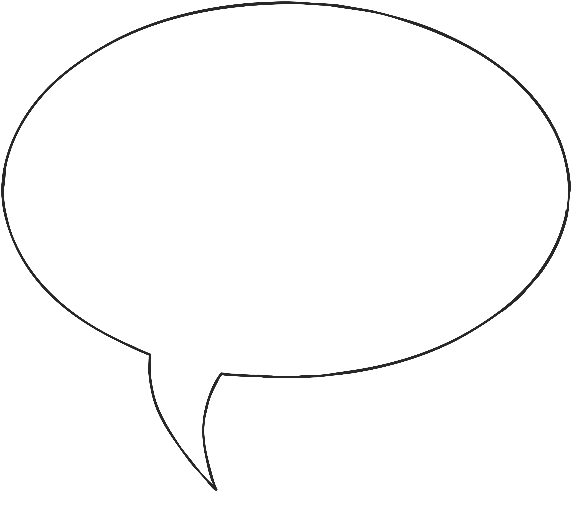 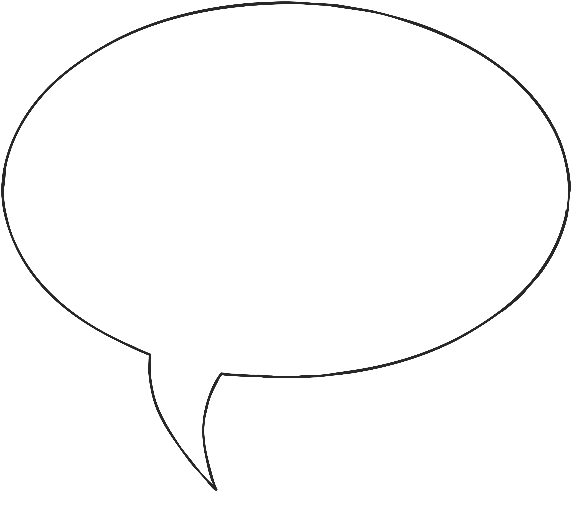 Je m’appelle                  .
Je m’appelle                  .
Comment t’appelles-tu?
Comment t’appelles-tu?
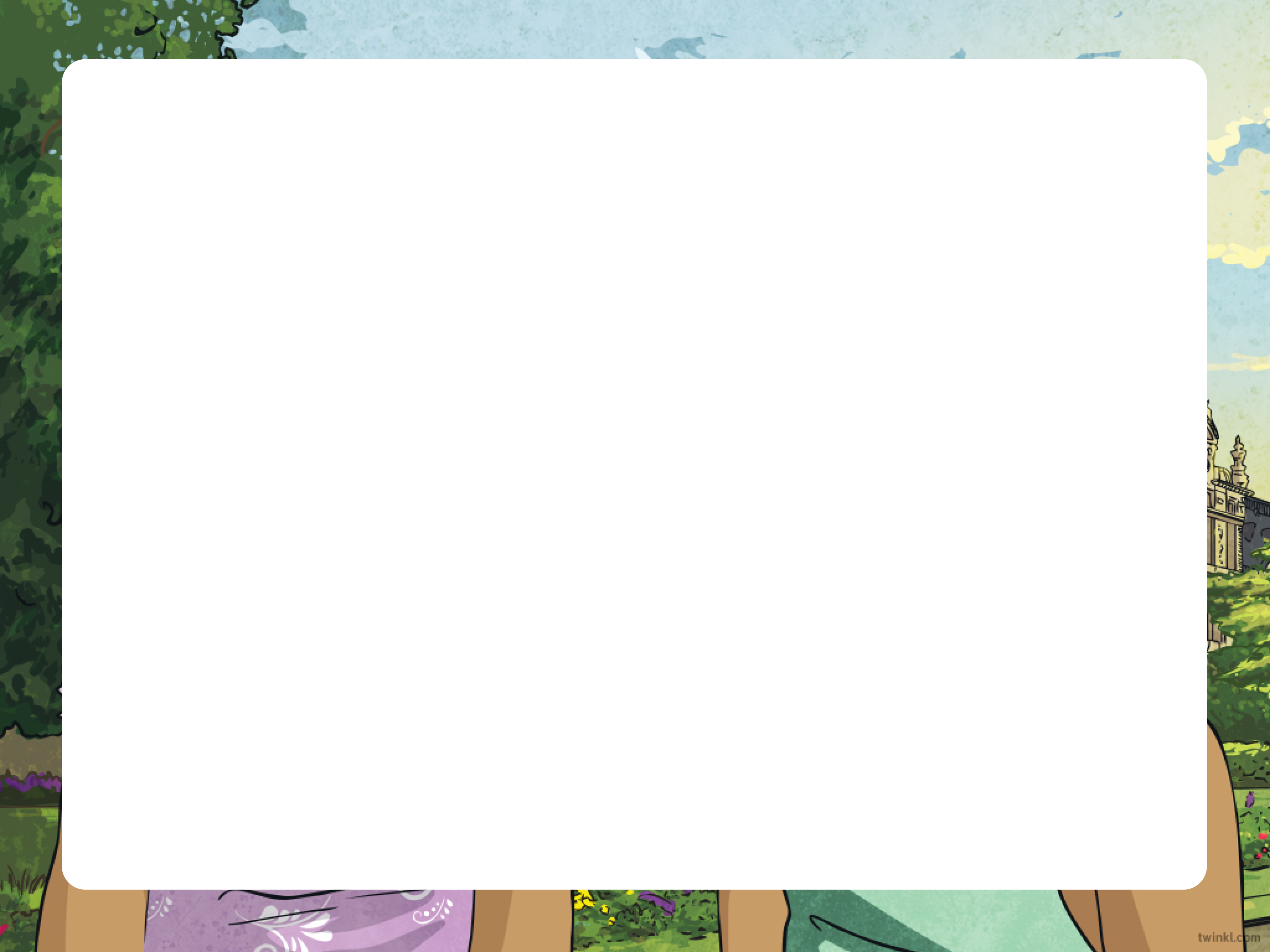 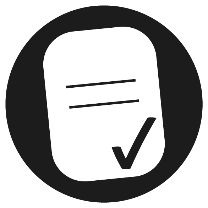 Aim
To exchange names in French.
Success Criteria
I can introduce myself to someone else.
I can ask another person their name.
I can use gestures to support my conversation.